Indices
Indices
Old Spec Q’s
SAM
2H Q4
Jan 2019 
2H Q12
Jan 2019 
1HR Q15
May 2018 
1H Q3
May 2018 
1H Q15
Jan 2019 
2HR Q8
Jan 2019 
2HR Q10
June 2018 
2H Q10
May 2018 
1HR Q14
Jan 2019 
2HR Q14
May 2019 
1H Q3
June 2018 
2HR Q7
June 2018 
2HR Q14
May 2019 
1H Q12
Jan 2019 
1H Q16
Negative & fractional
SAM 2H Q4
Indices
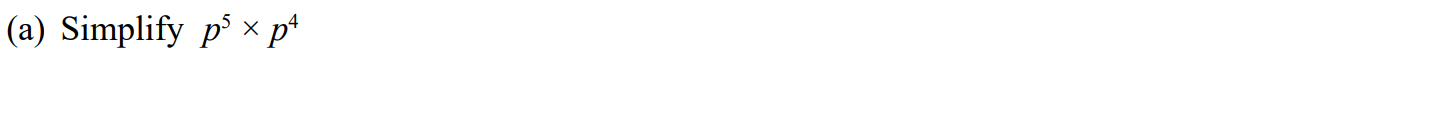 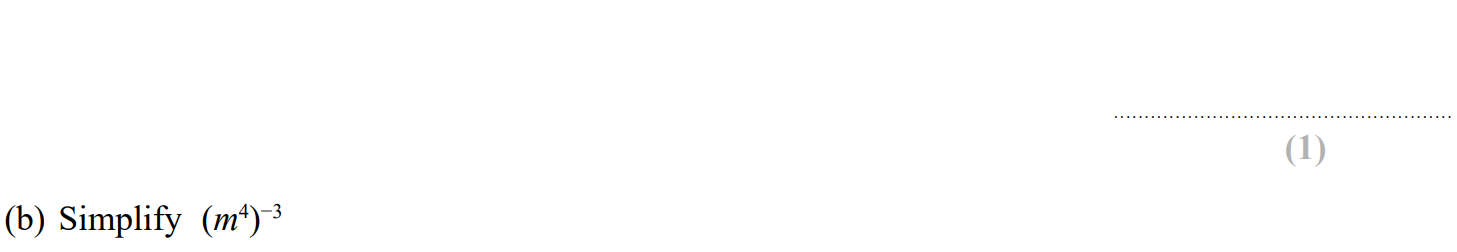 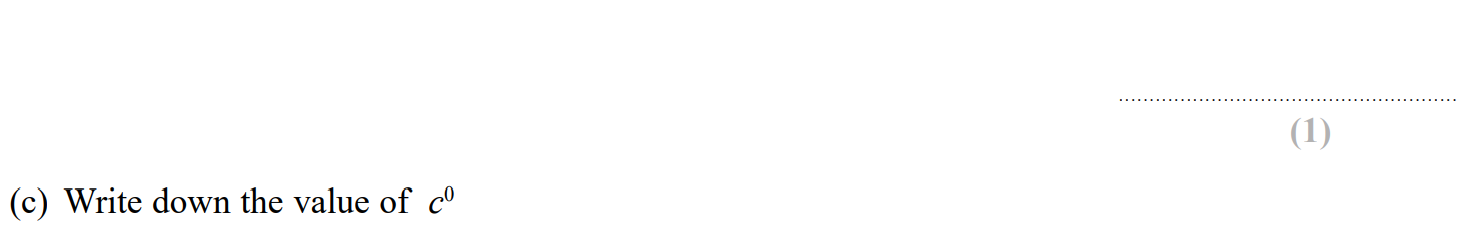 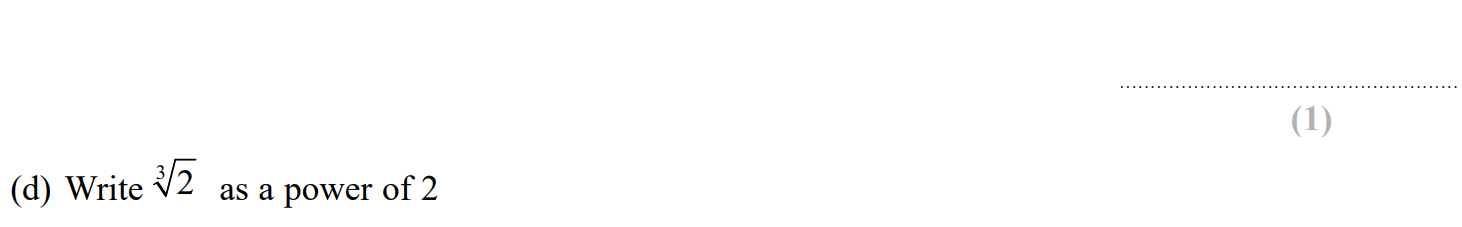 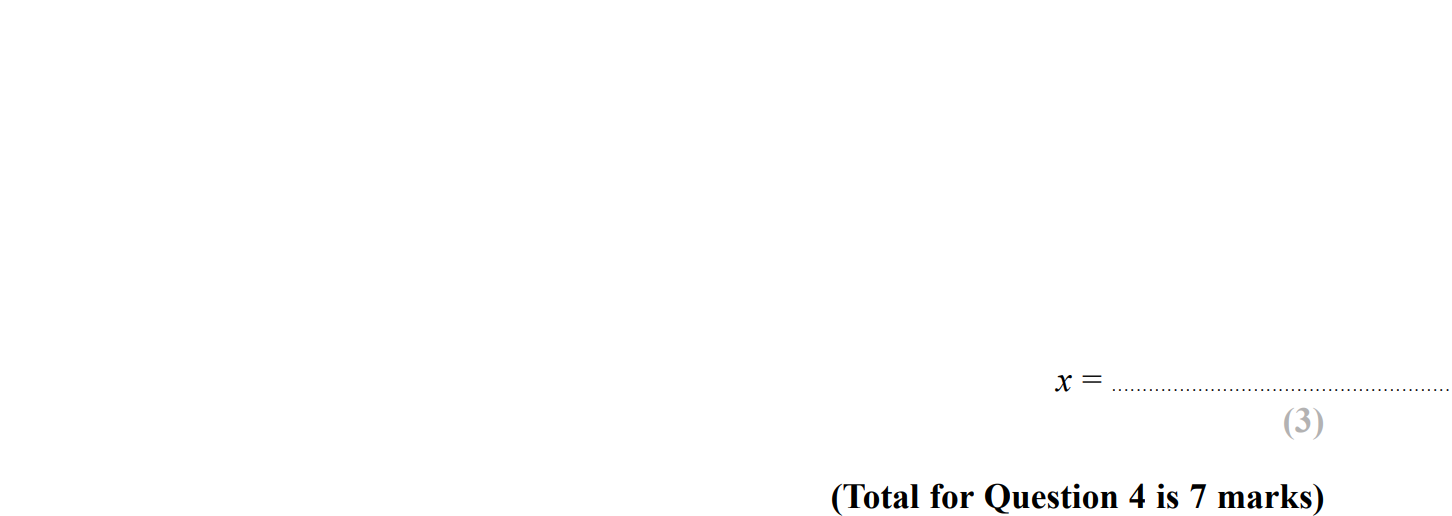 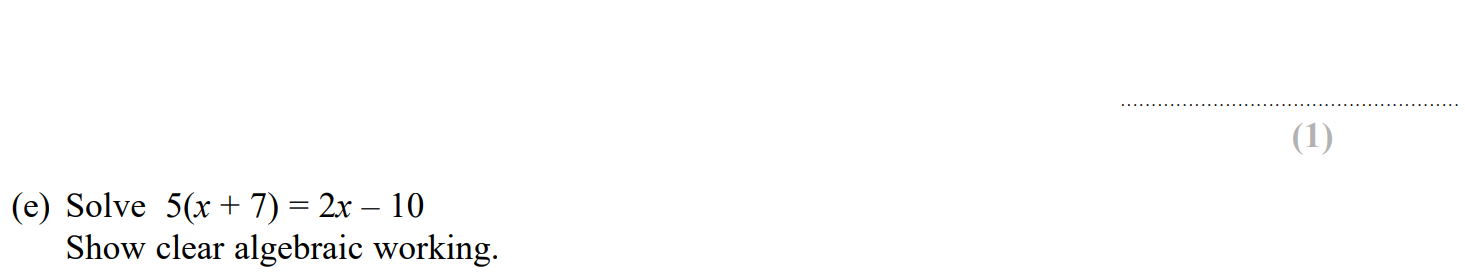 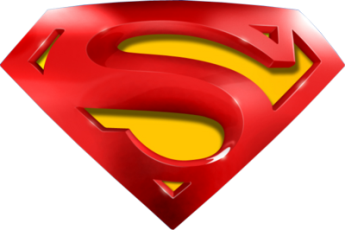 SAM 2H Q4
Indices
A
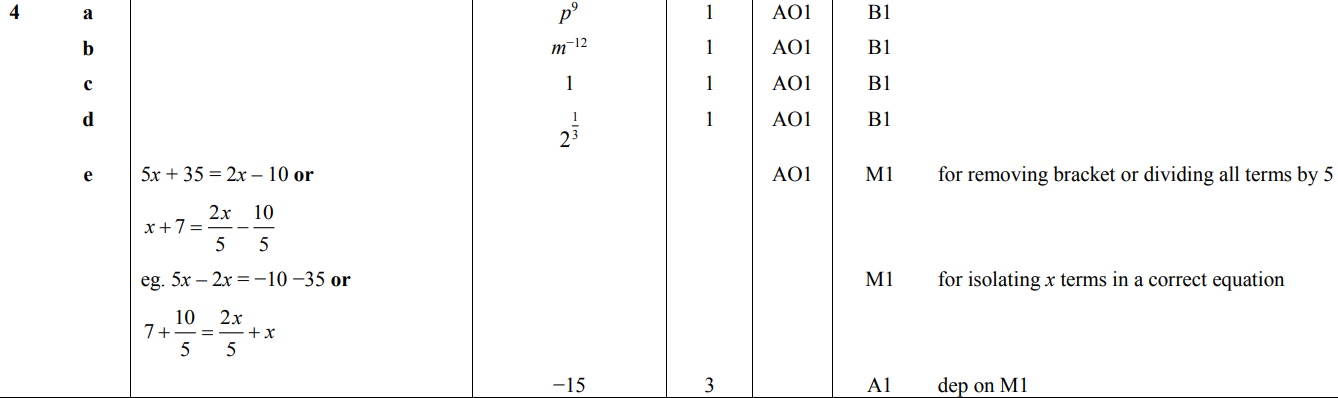 B
C
D
E
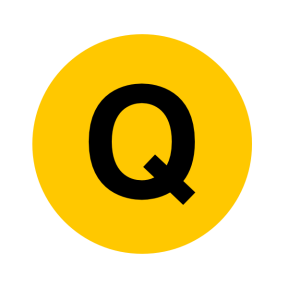 May 2018 1H Q3
Indices
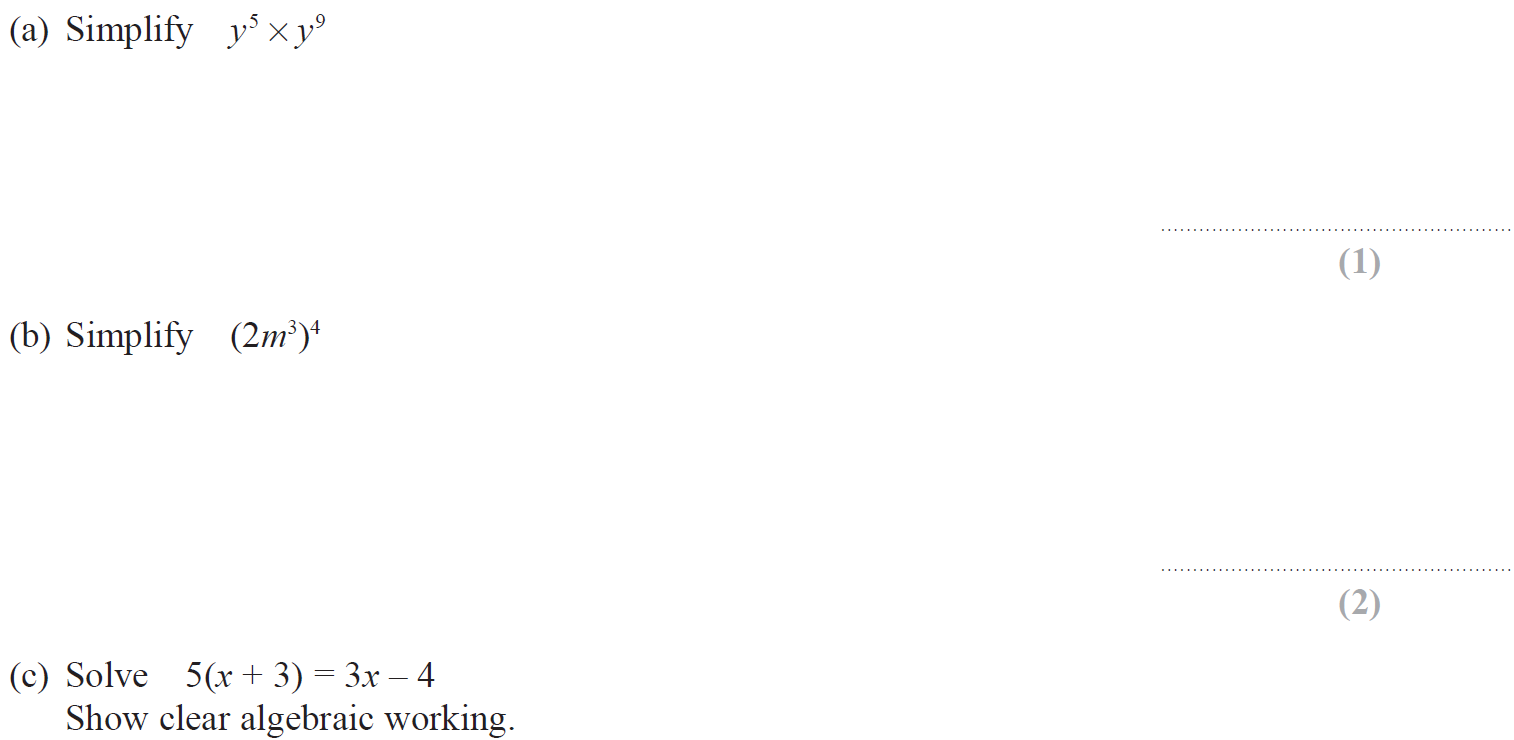 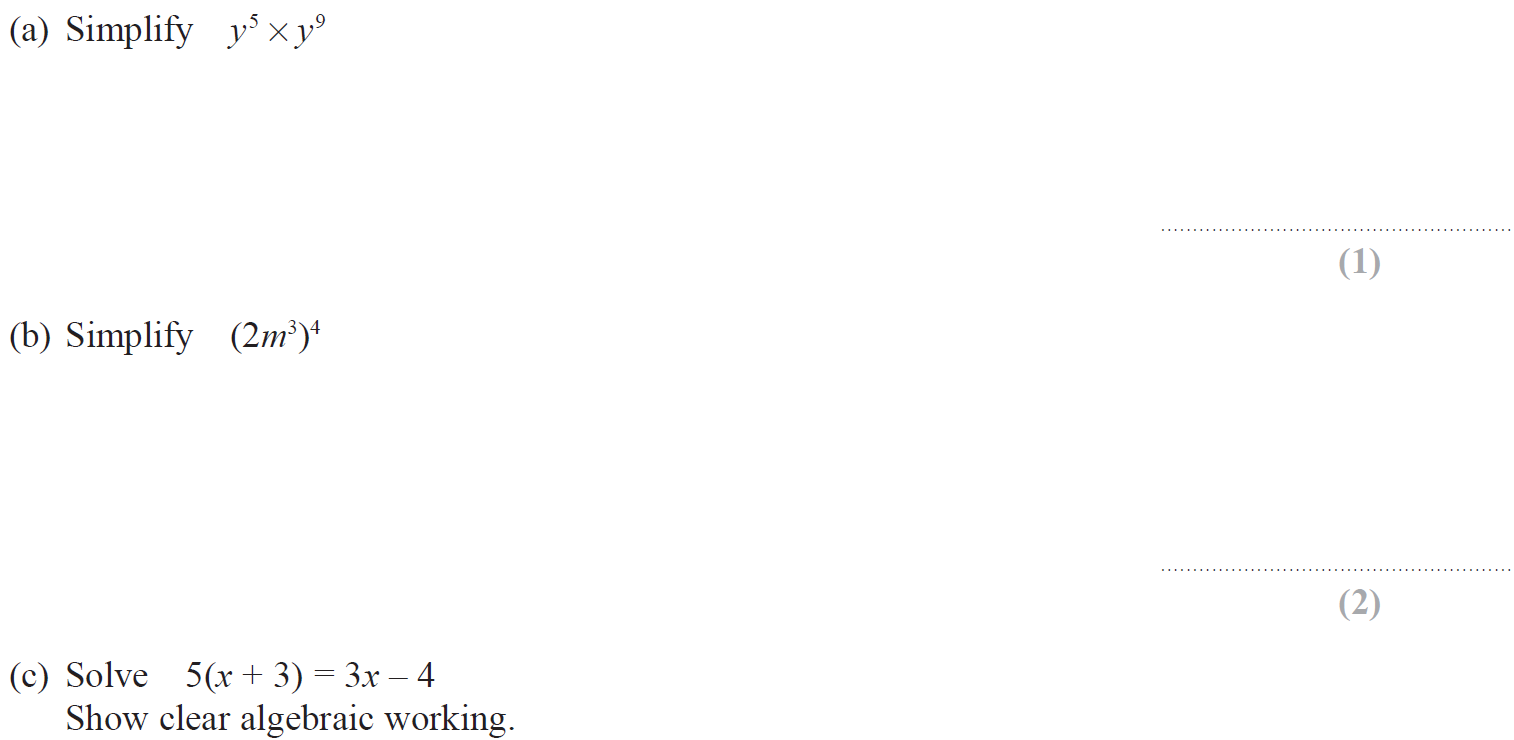 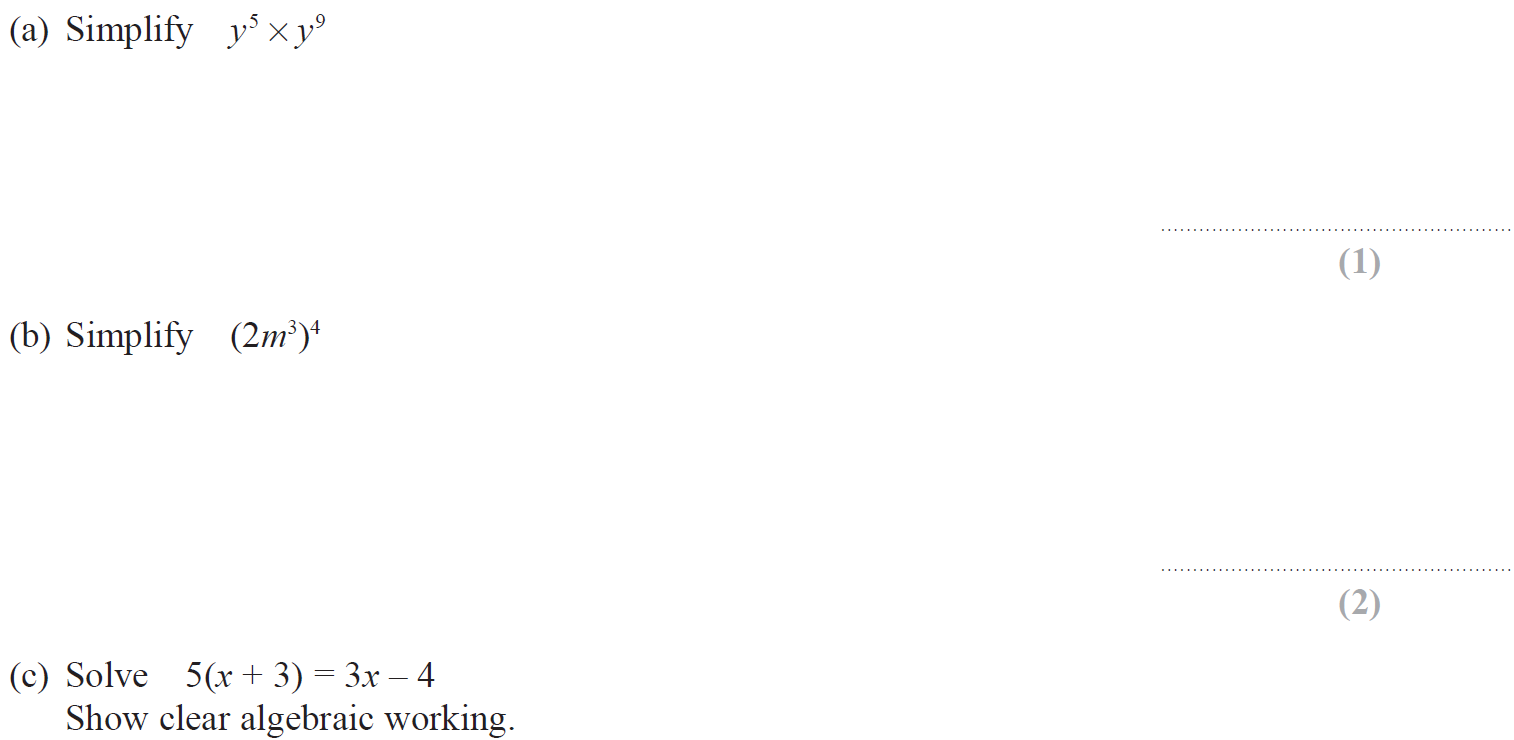 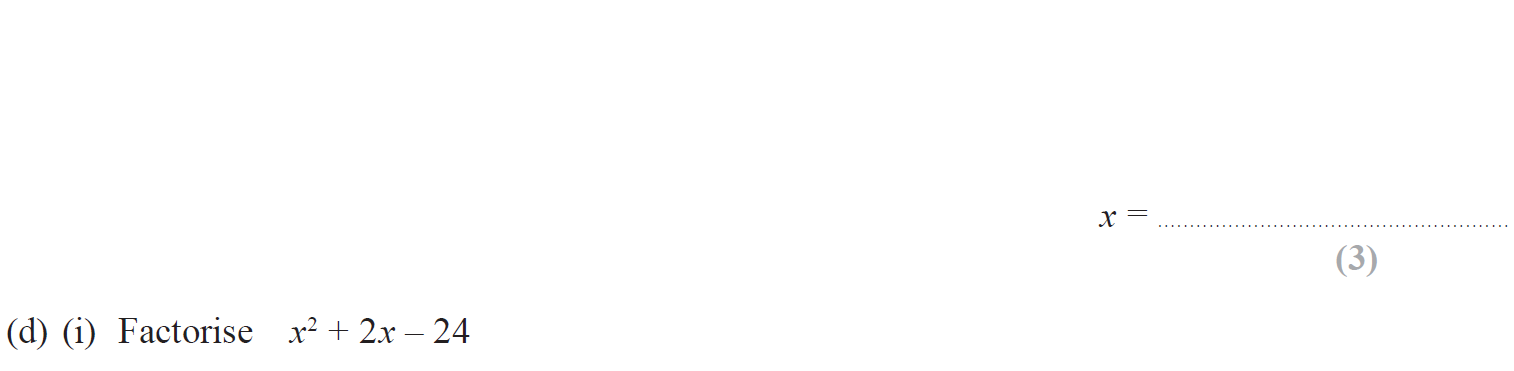 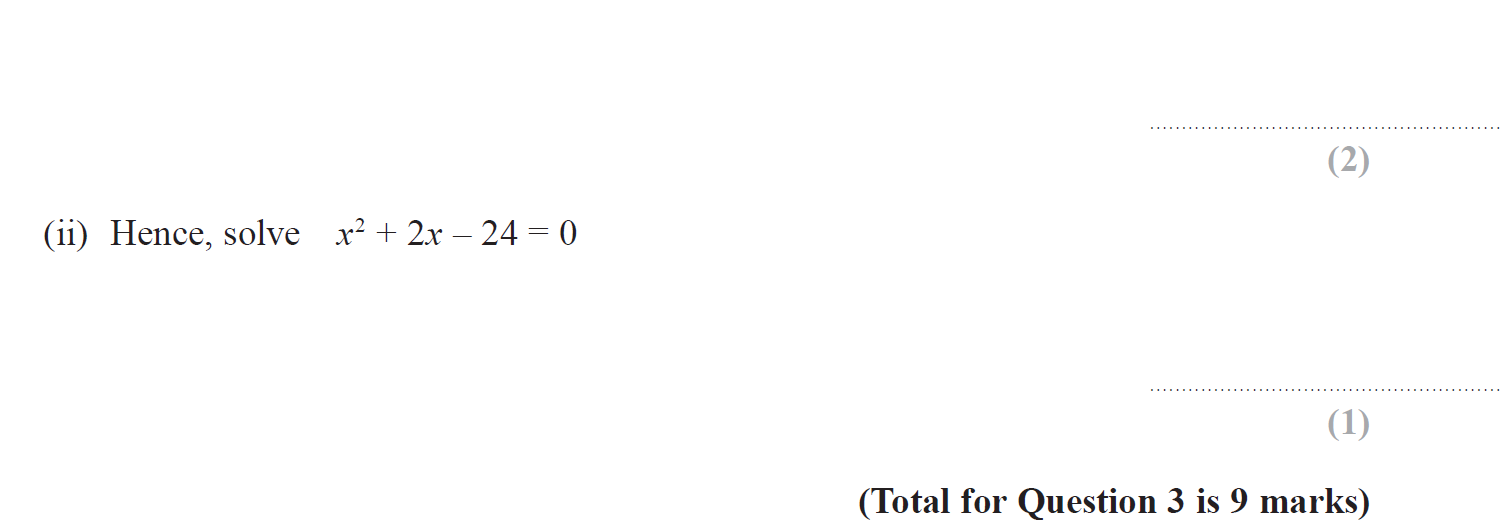 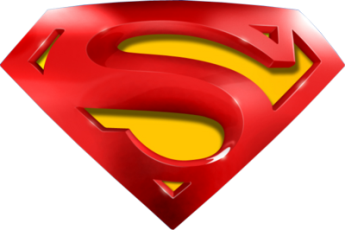 May 2018 1H Q3
Indices
A
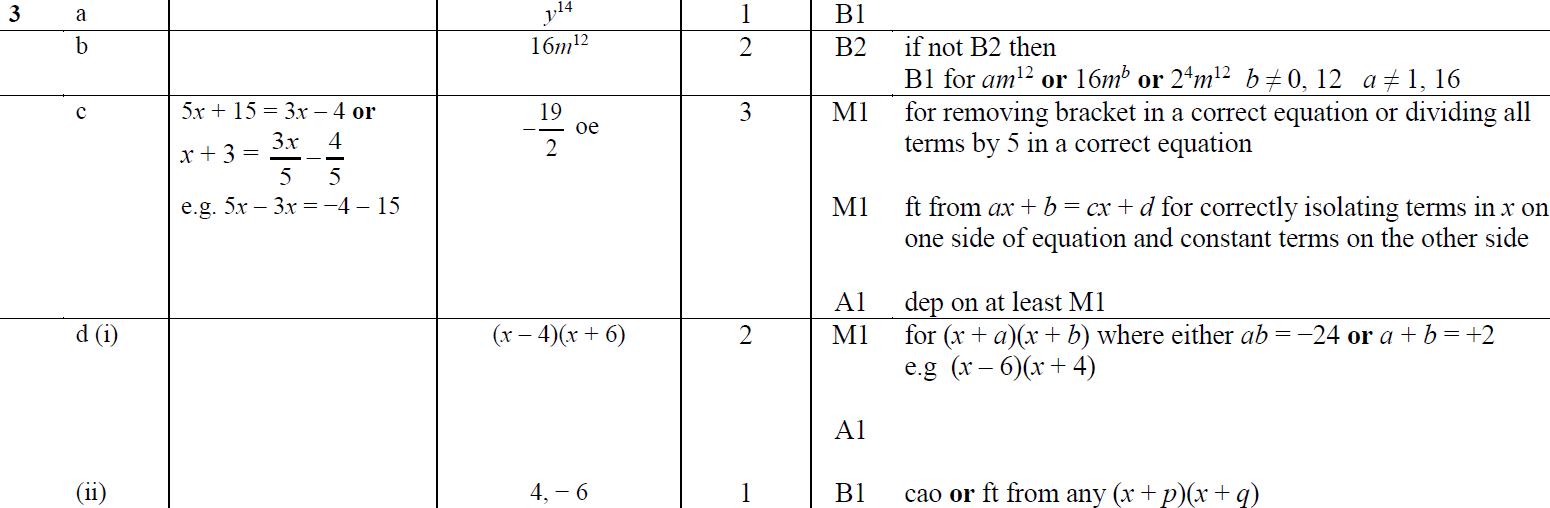 B
C
D (i)
D (ii)
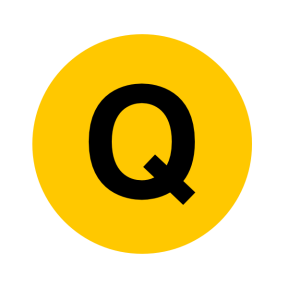 May 2018 1H Q15
Indices
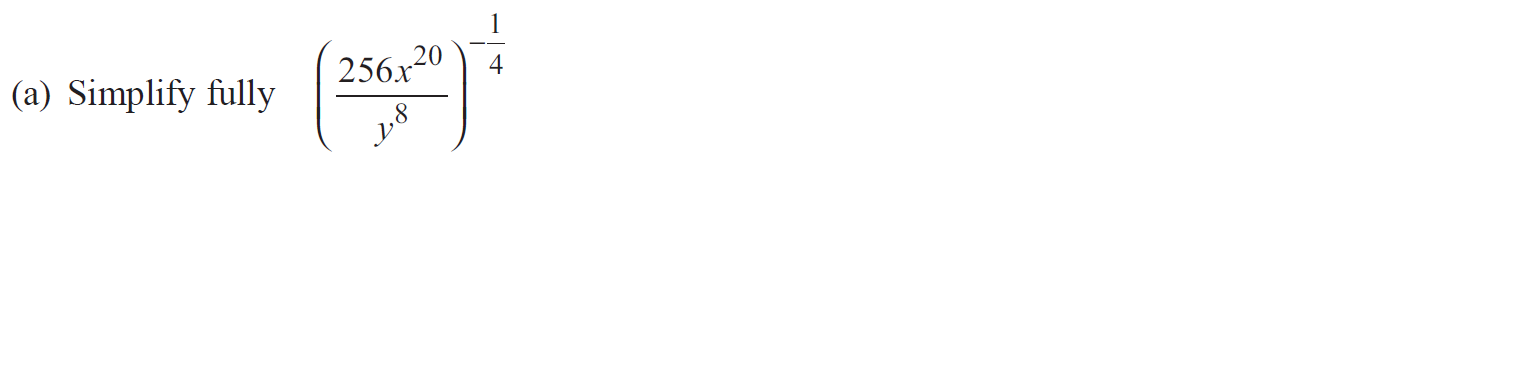 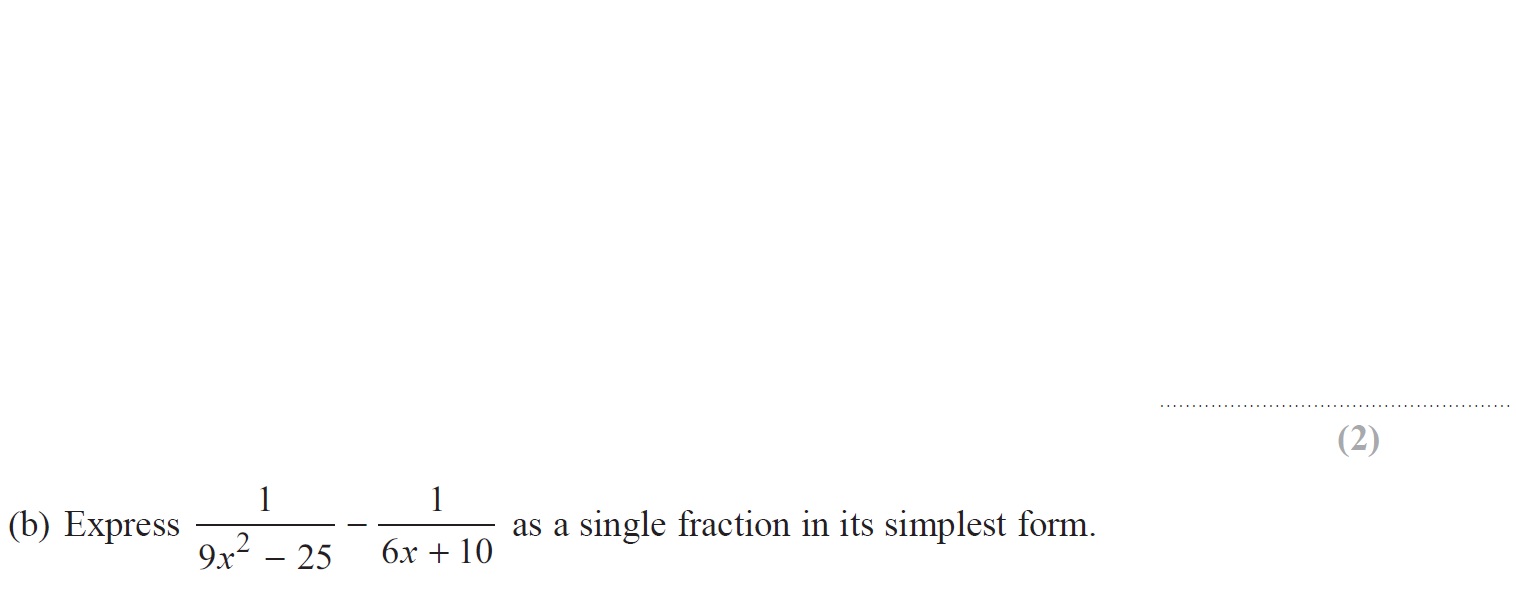 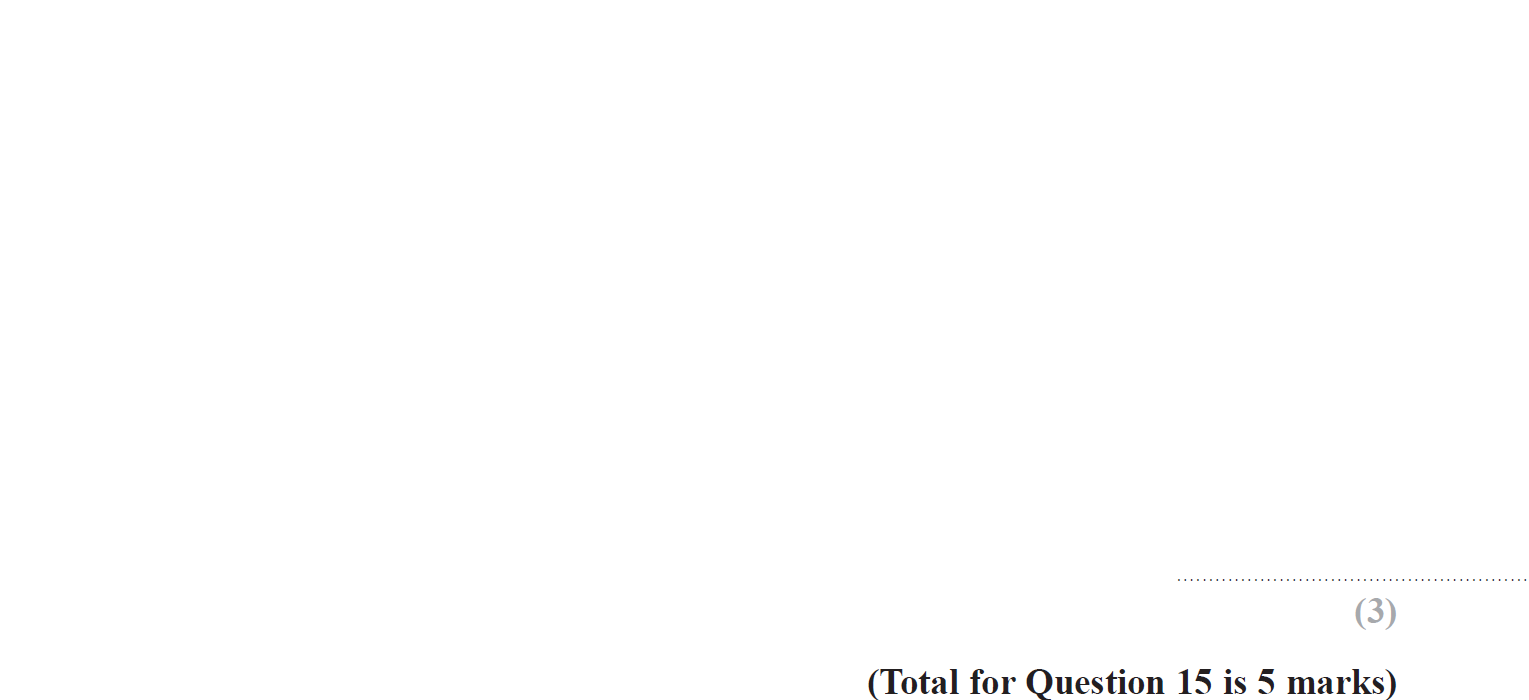 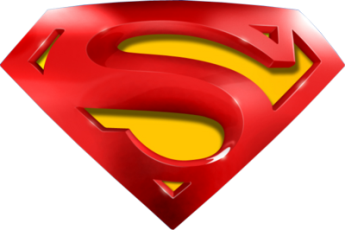 May 2018 1H Q15
Indices
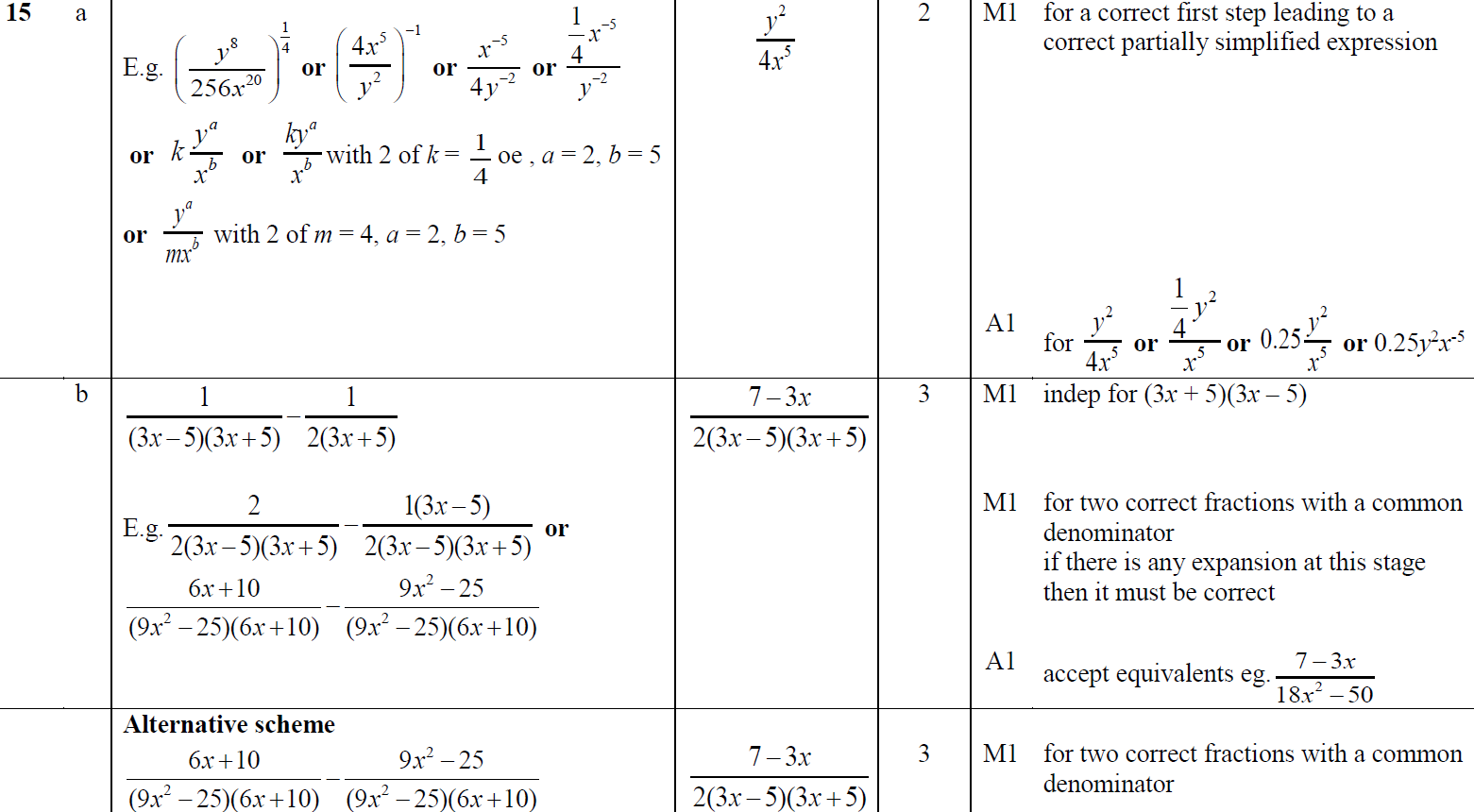 A
B
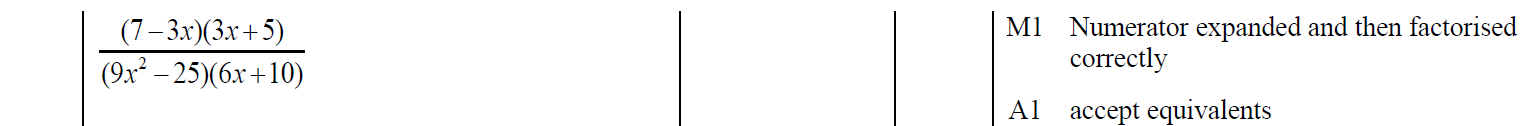 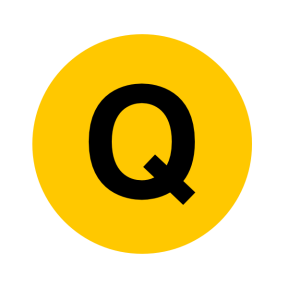 June 2018 2H Q10
Indices
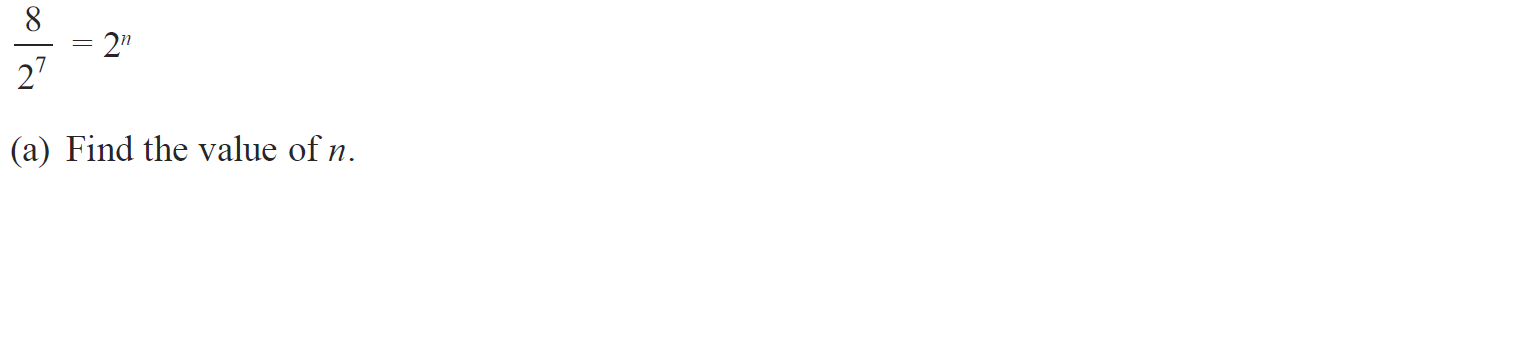 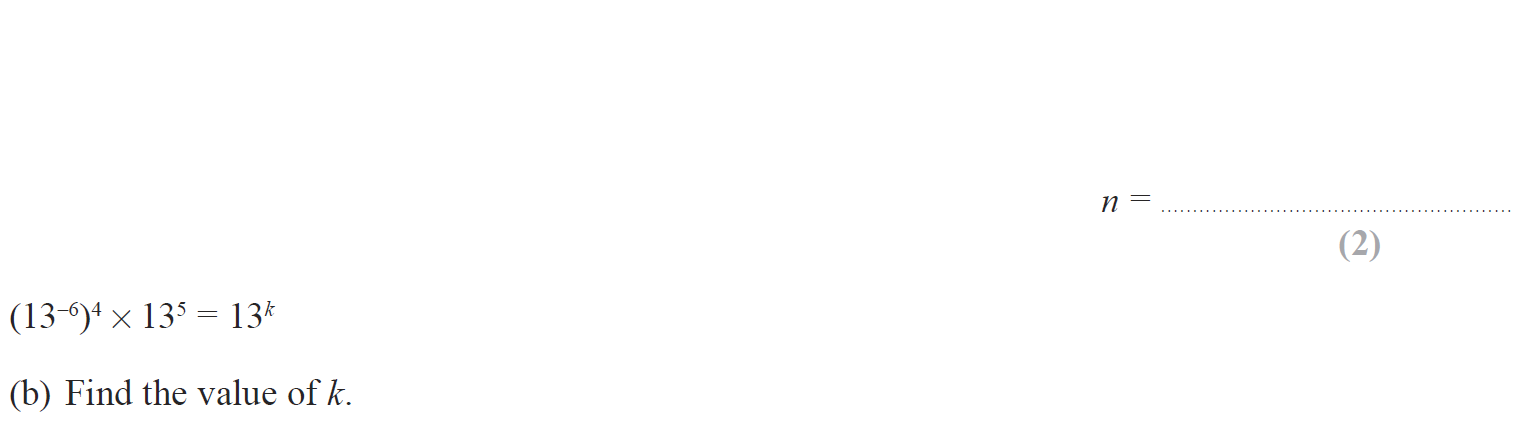 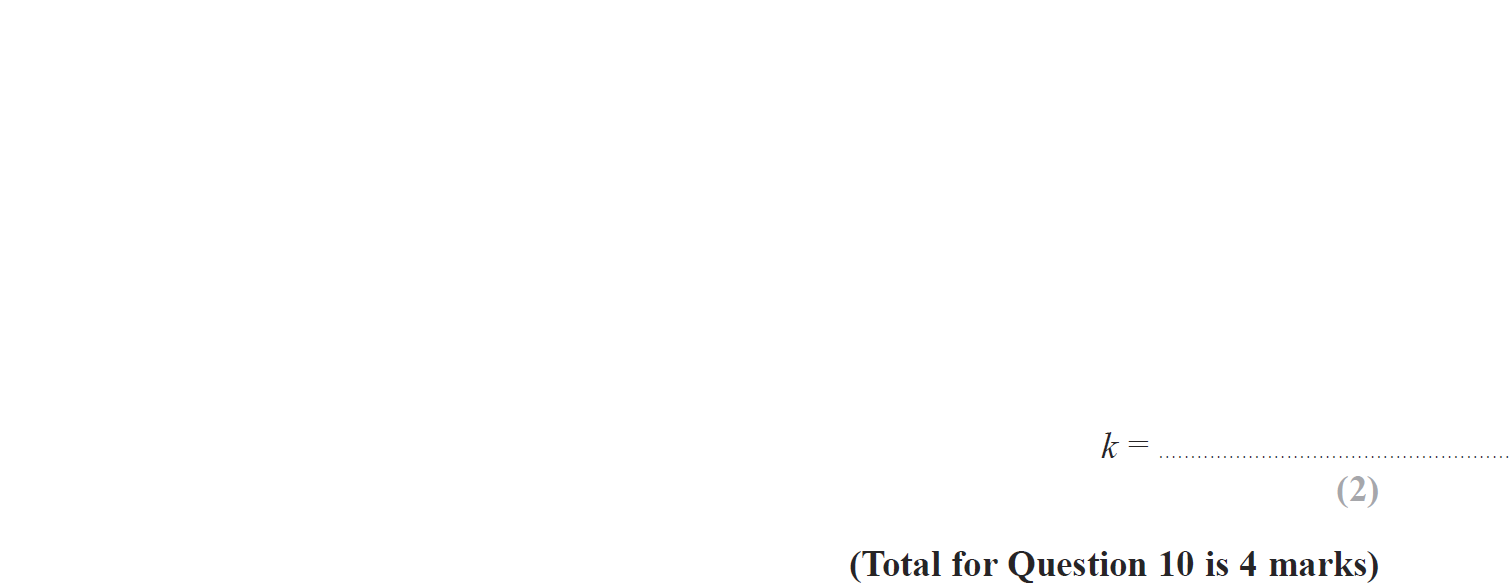 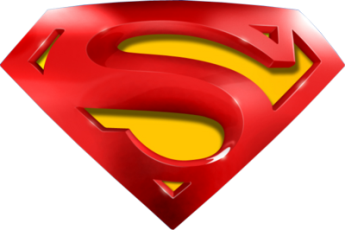 June 2018 2H Q10
Indices
A
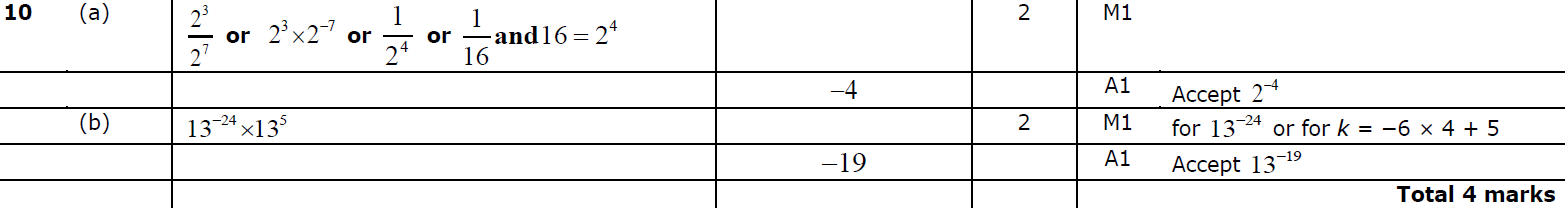 B
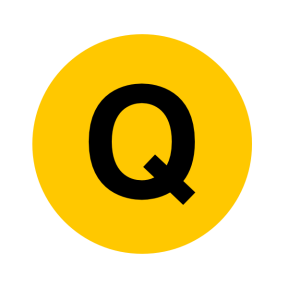 May 2018 1HR Q14
Indices
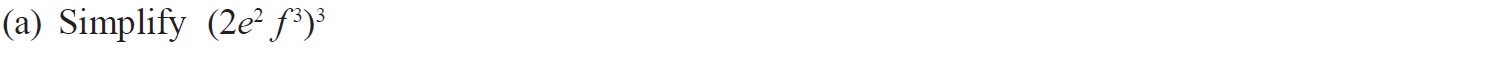 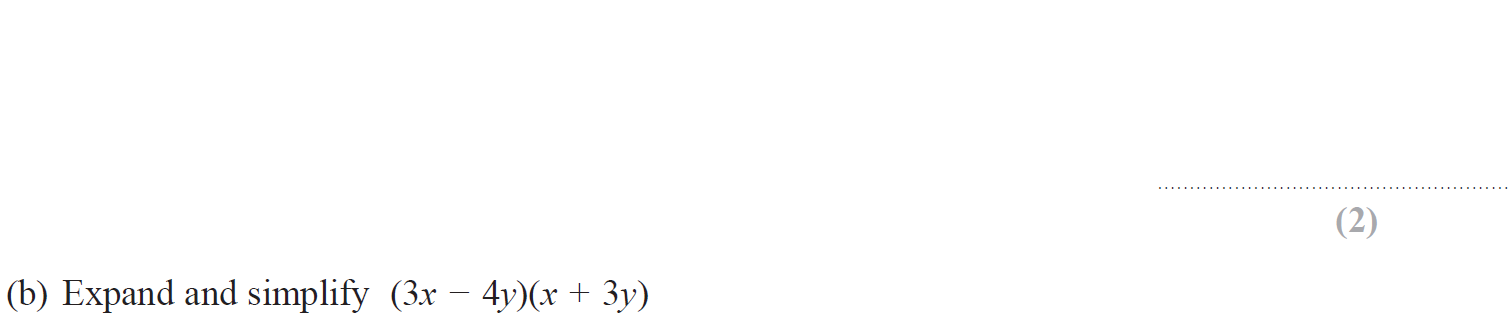 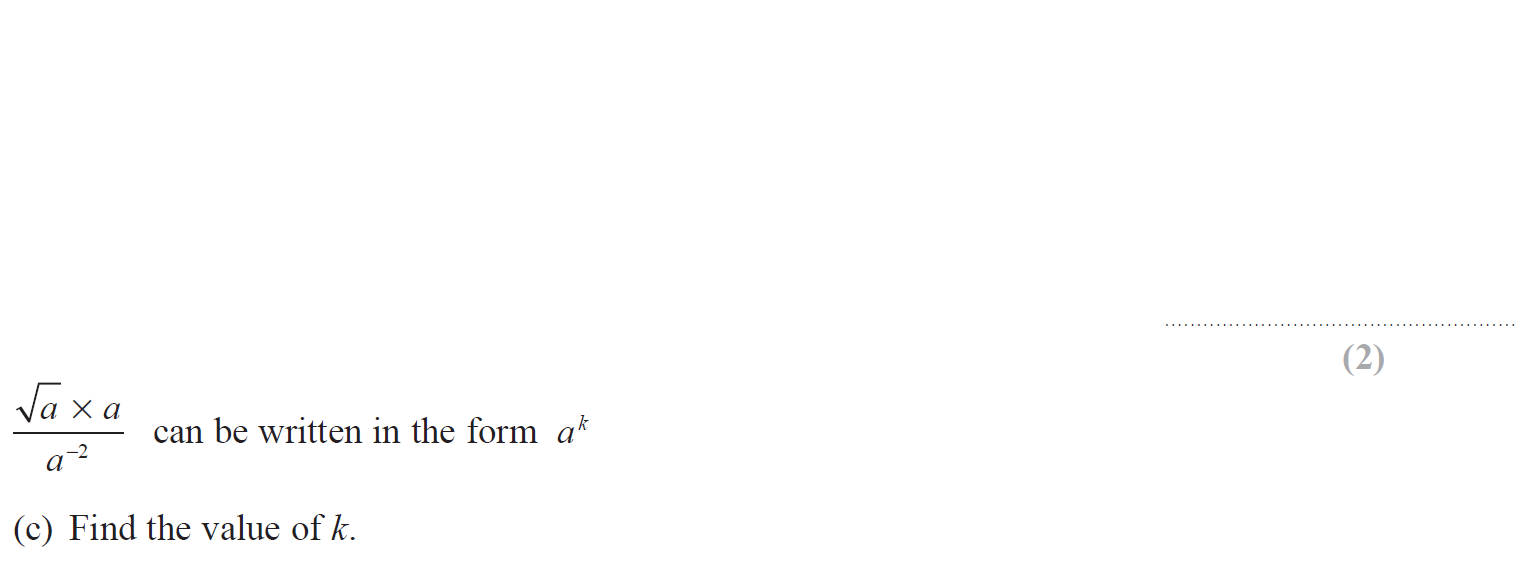 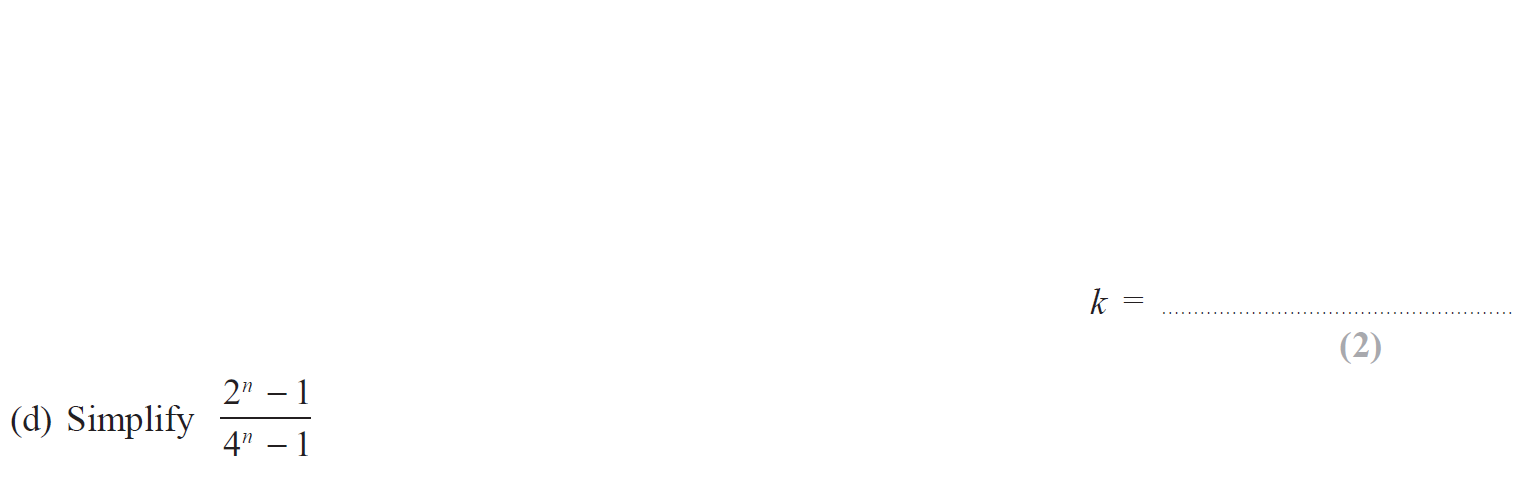 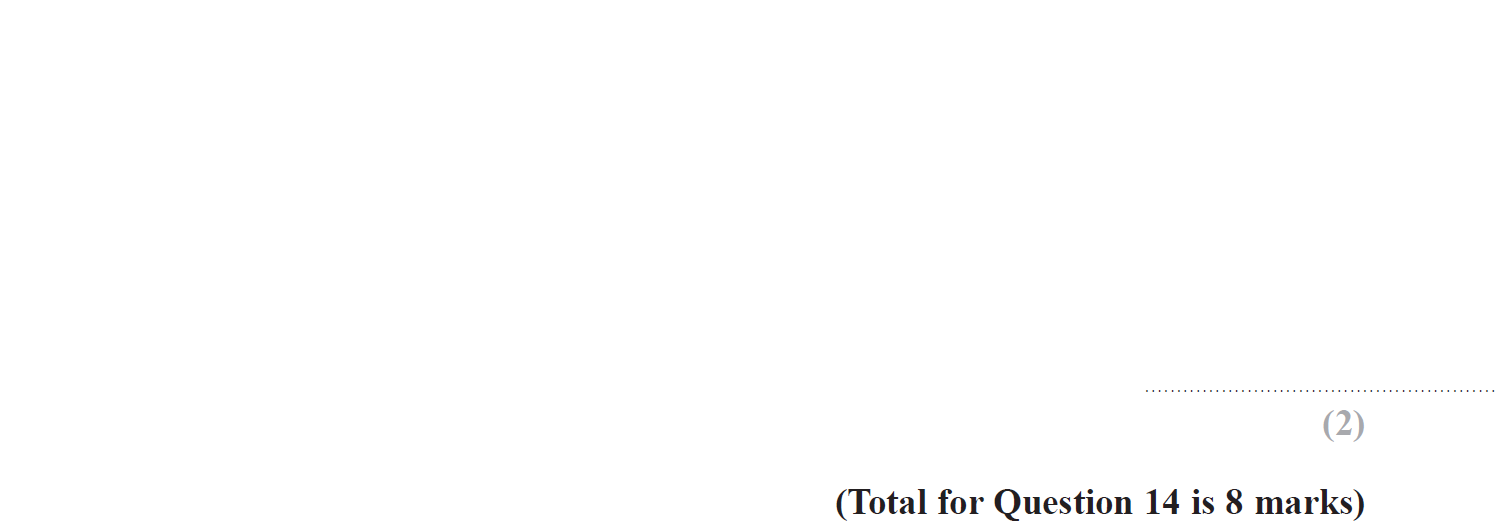 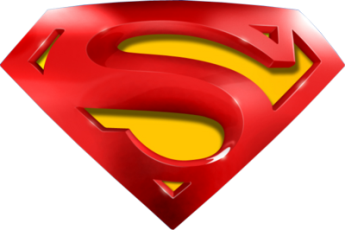 May 2018 1HR Q14
Indices
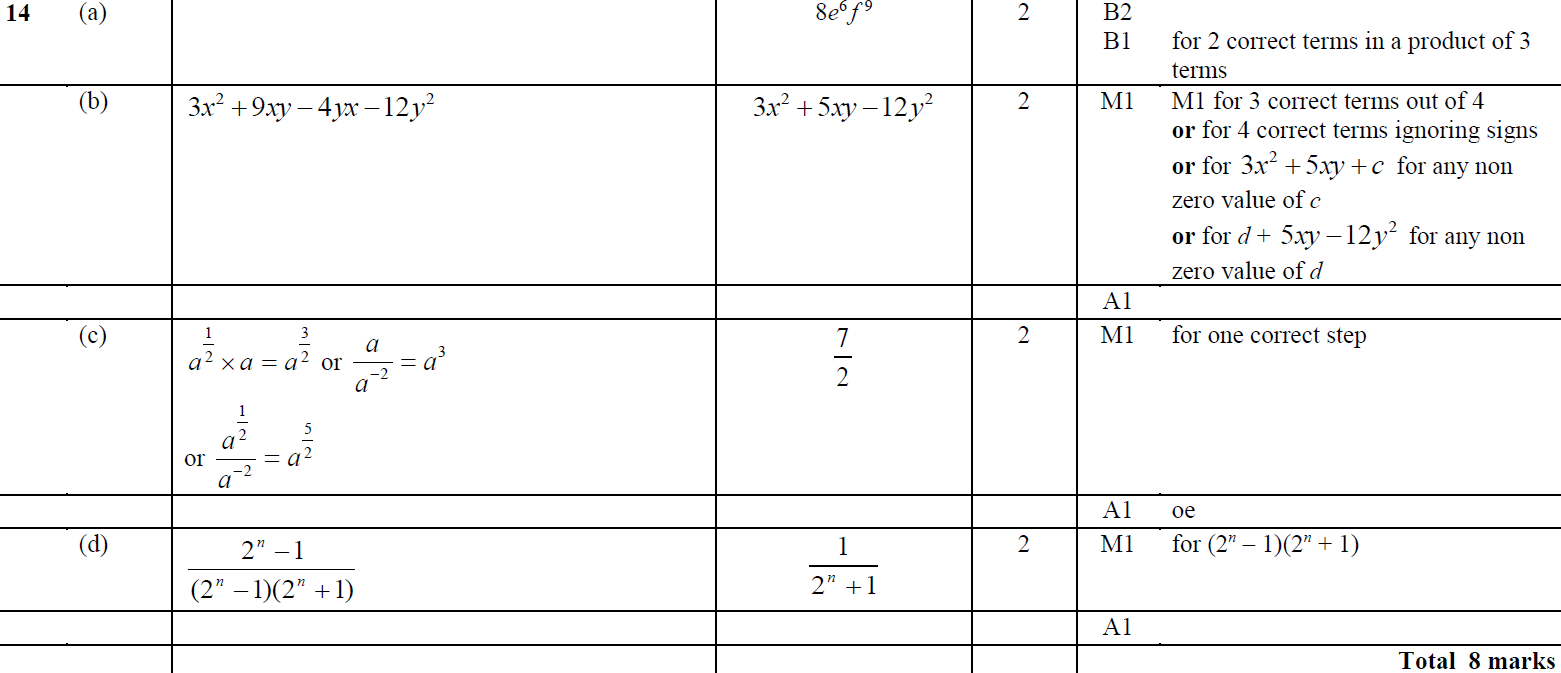 A
B
C
D
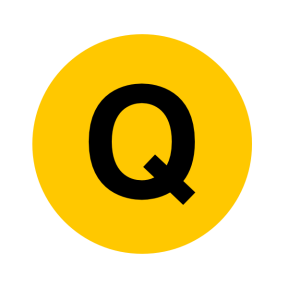 June 2018 2HR Q7
Indices
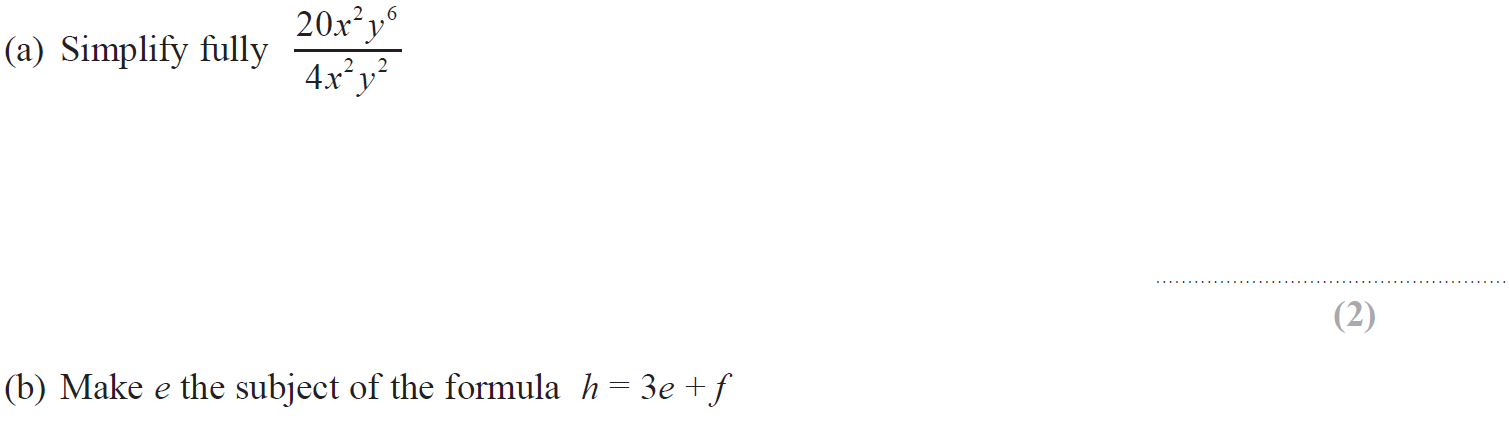 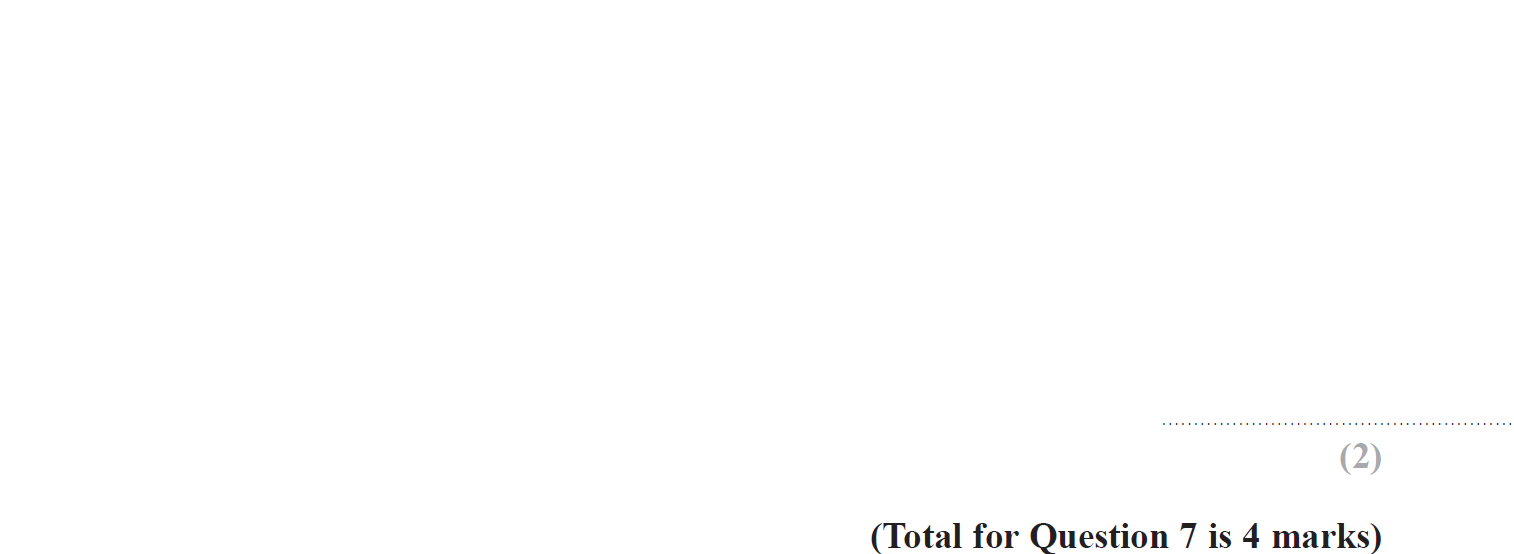 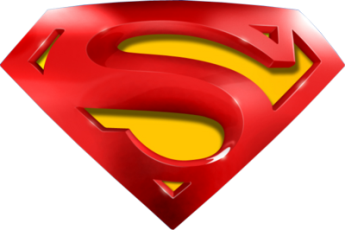 June 2018 2HR Q7
Indices
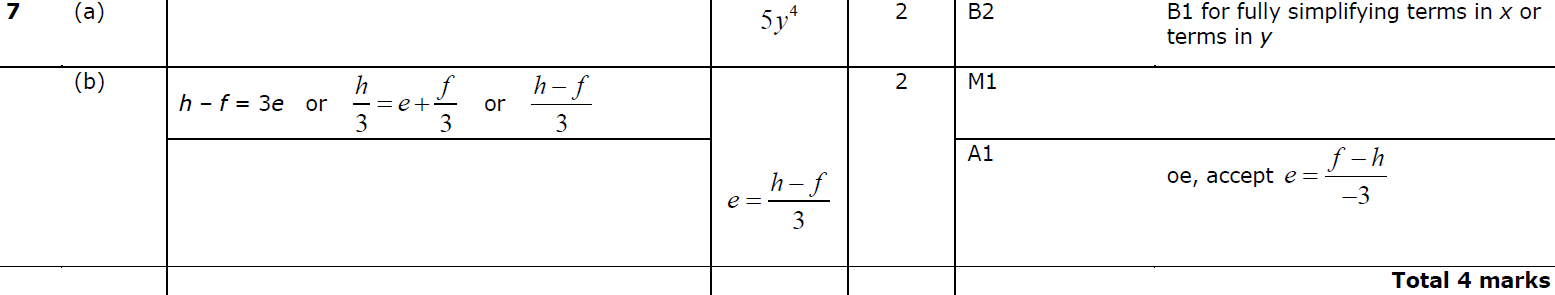 A
B
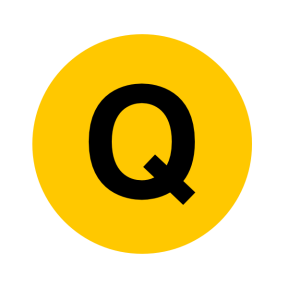 June 2018 2HR Q14
Indices
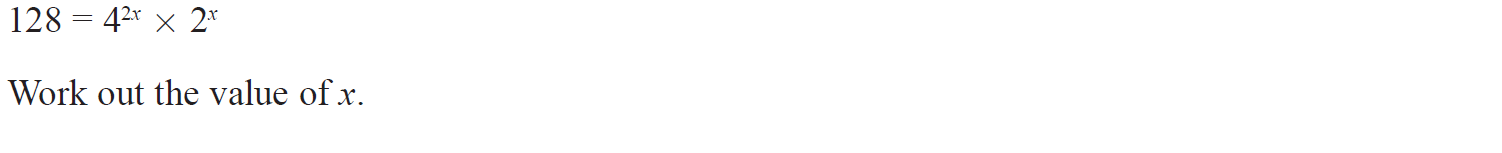 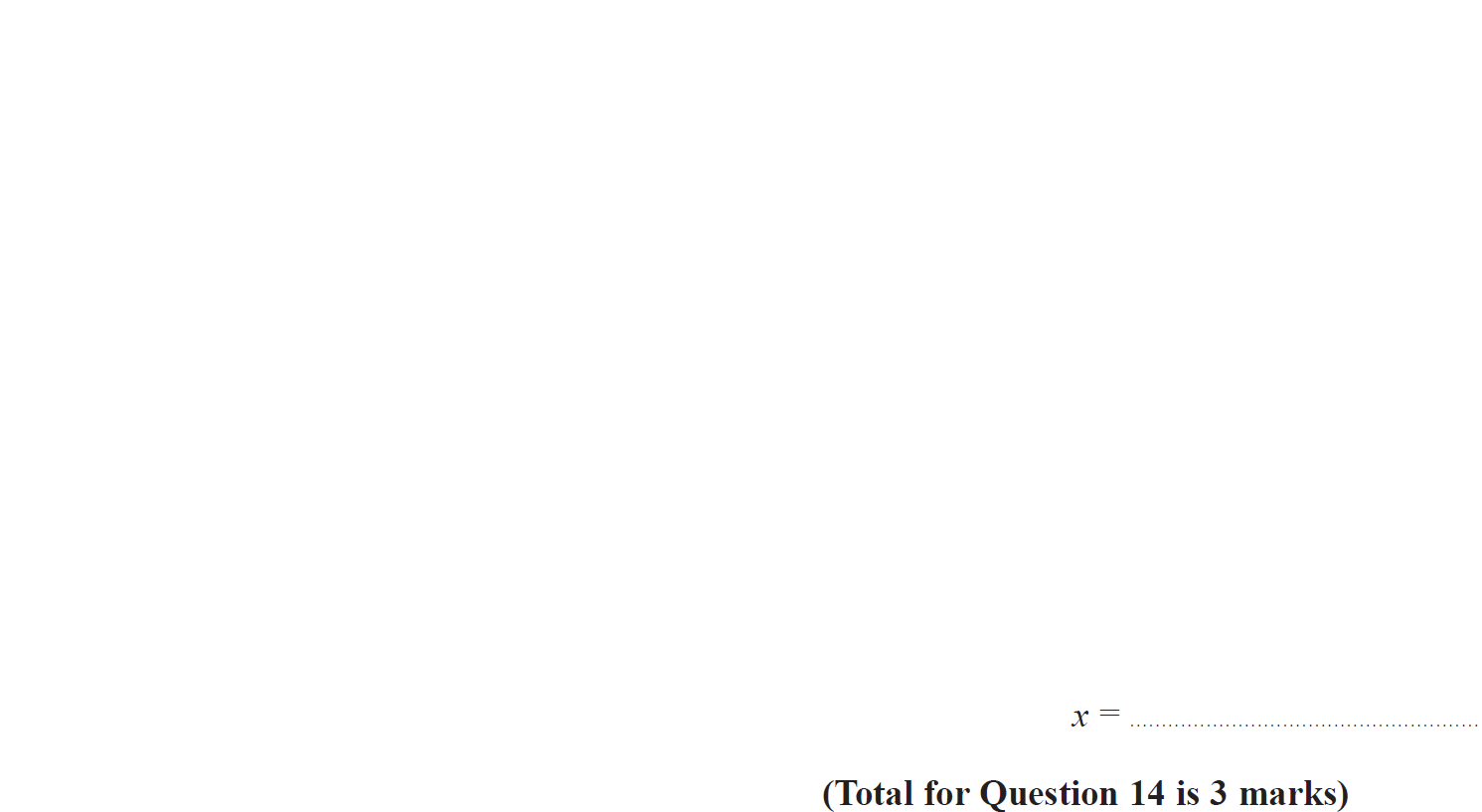 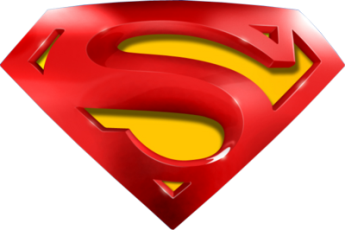 June 2018 2HR Q14
Indices
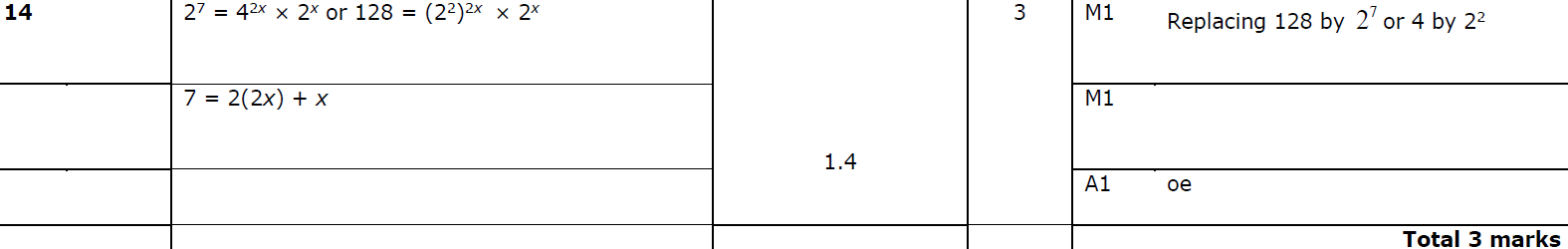 A
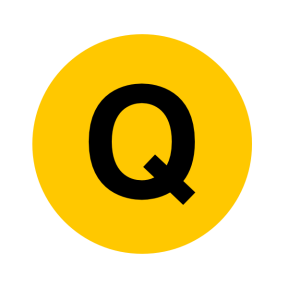 Jan 2019 1H Q16
Indices
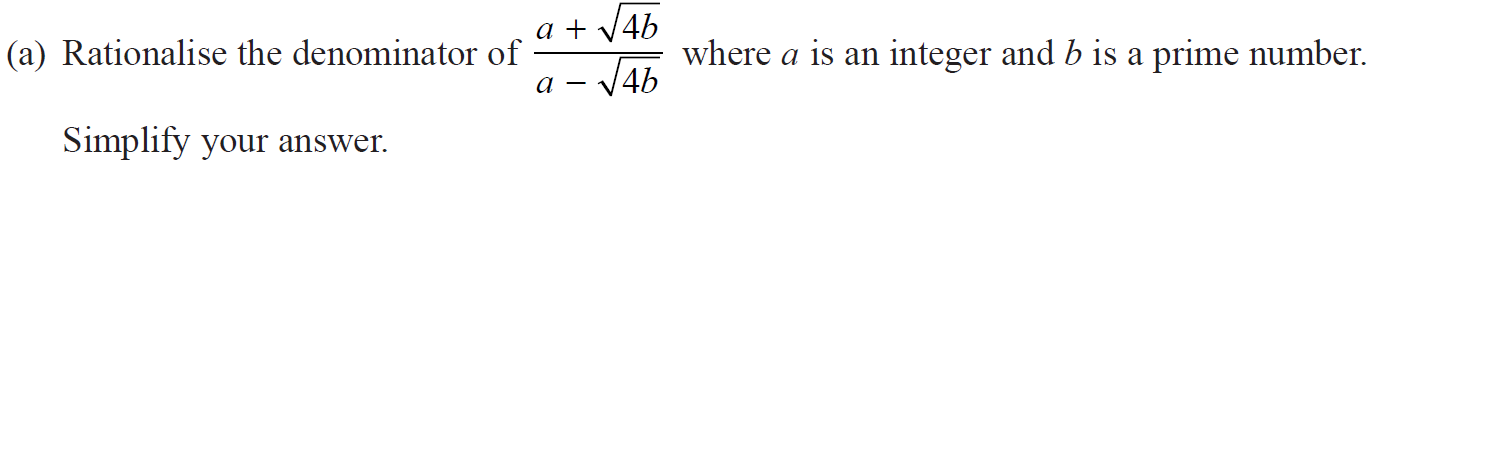 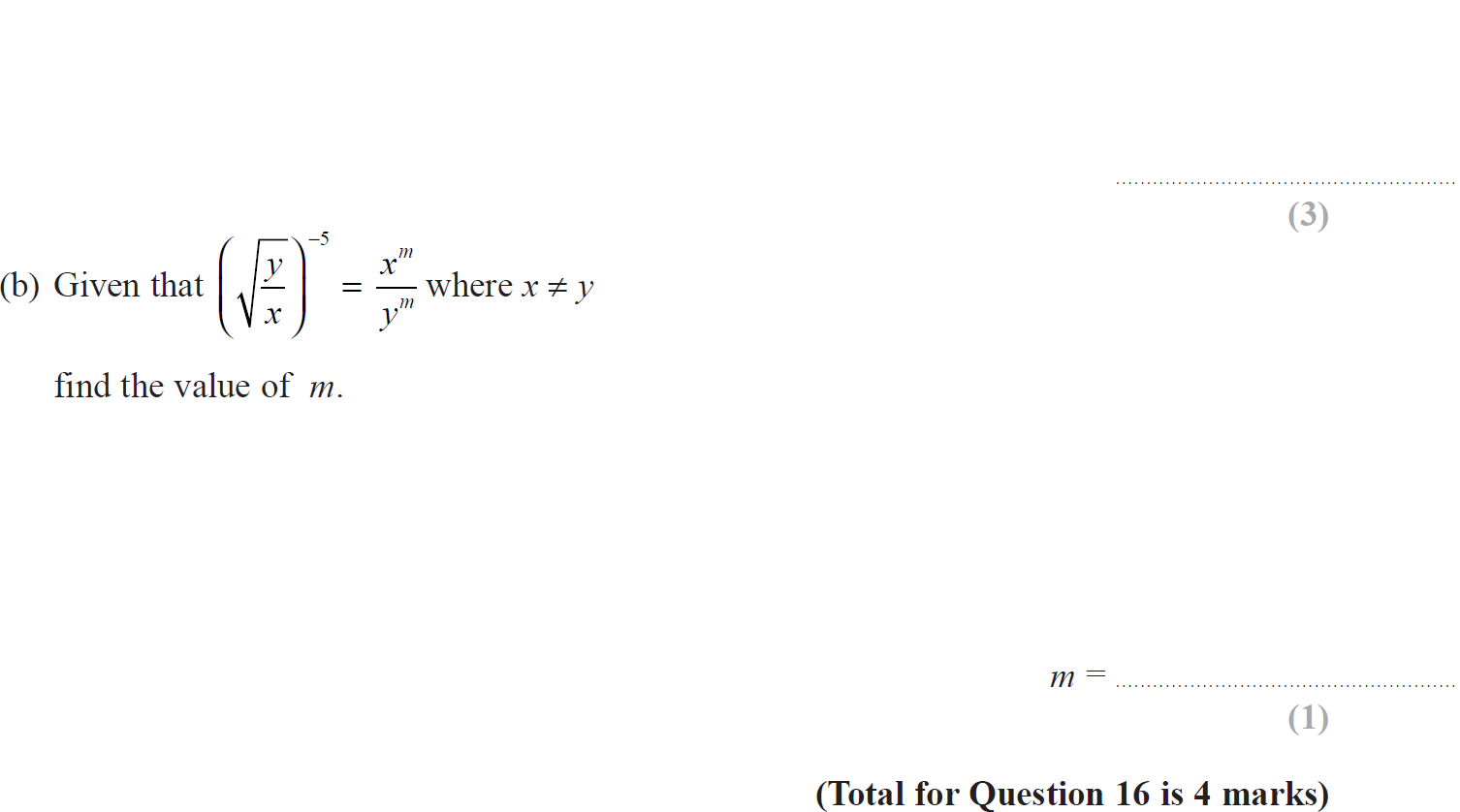 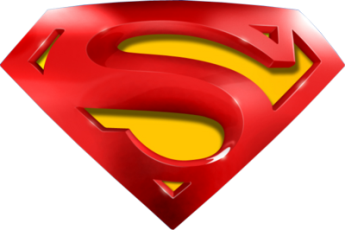 Jan 2019 1H Q16
Indices
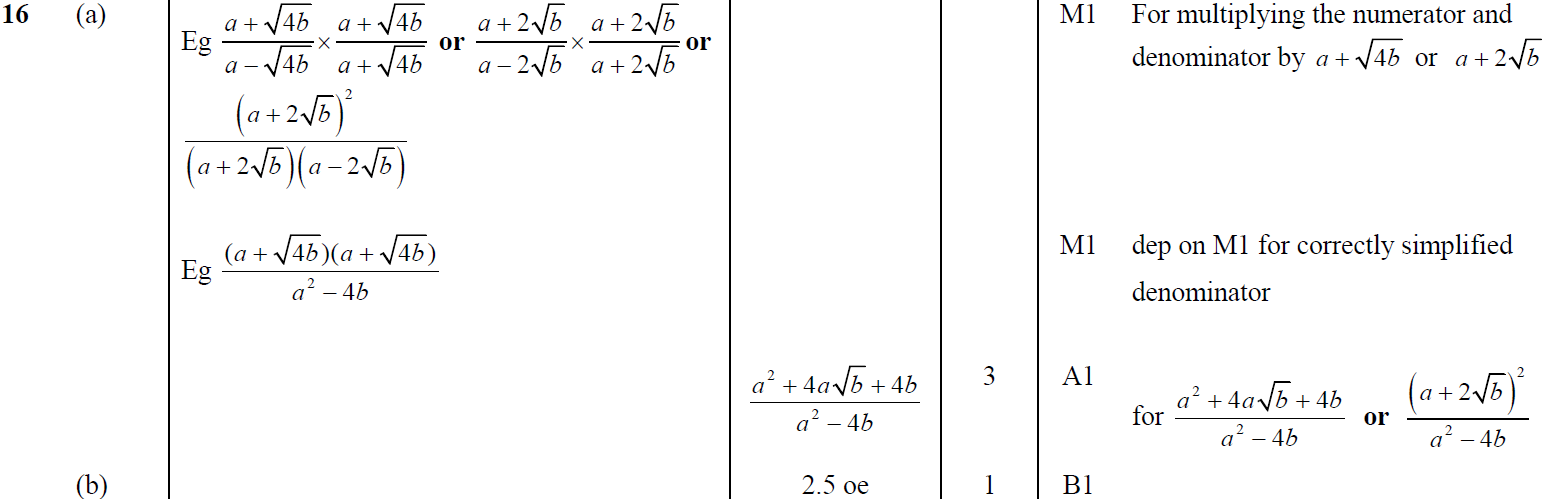 A
B
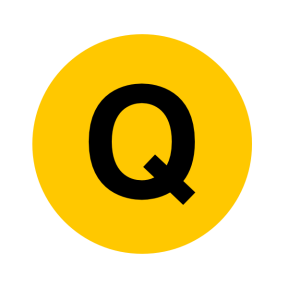 Jan 2019 2H Q12
Indices
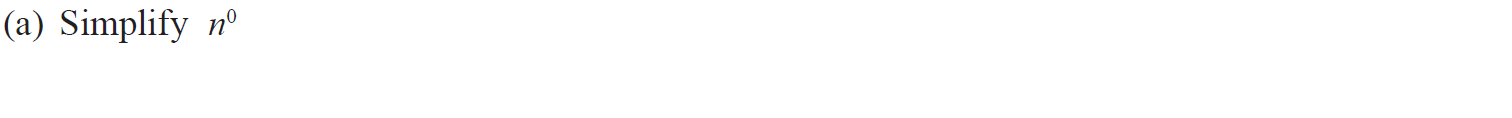 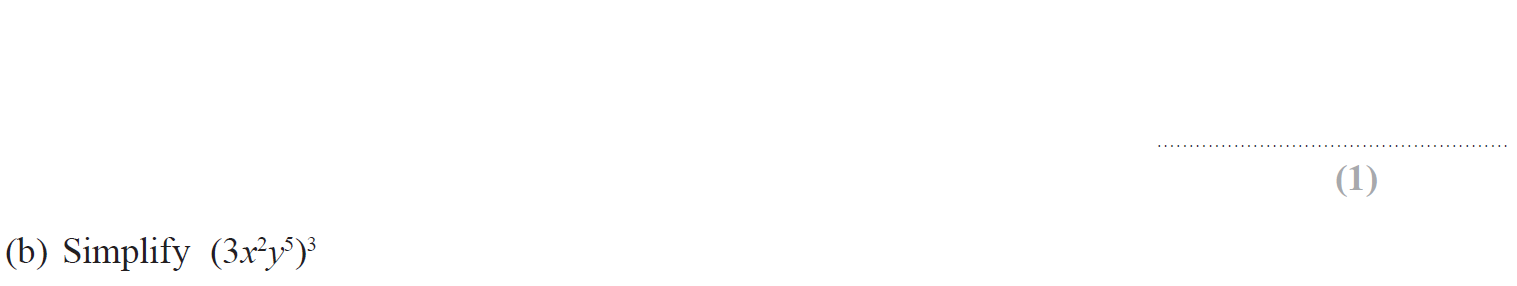 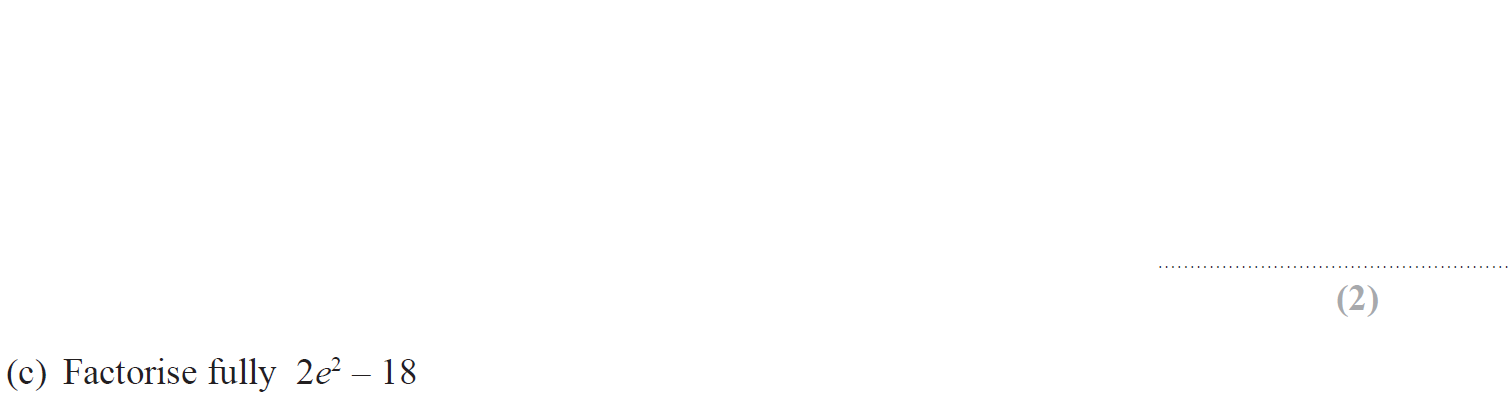 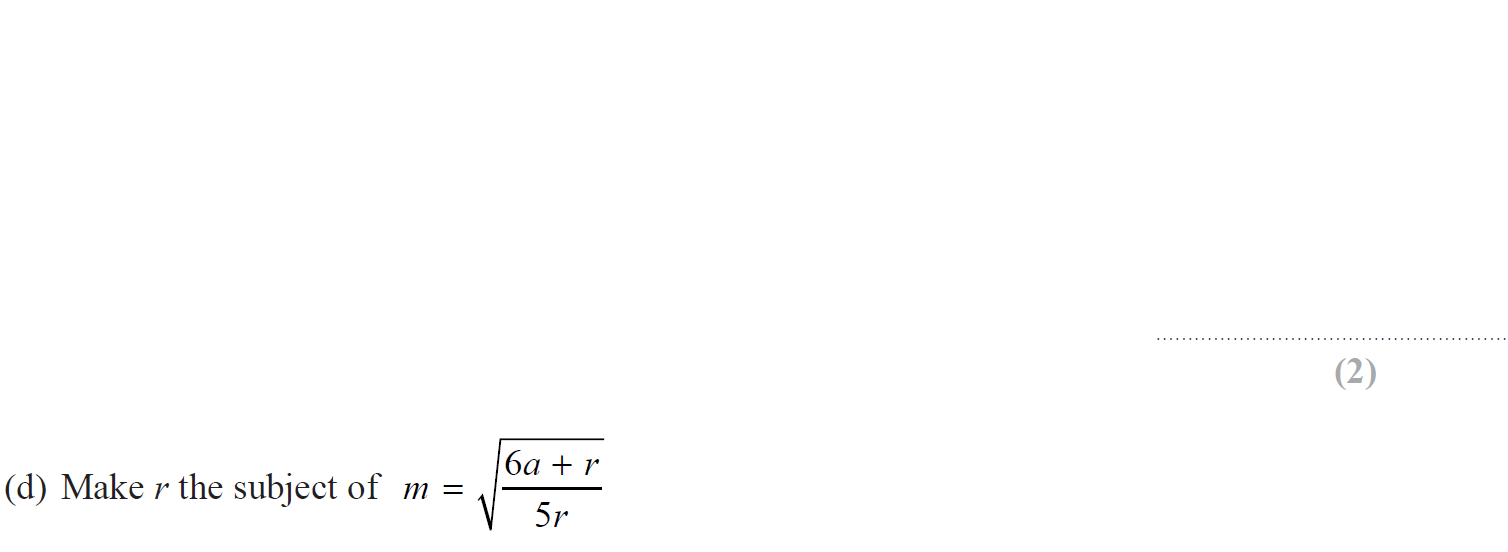 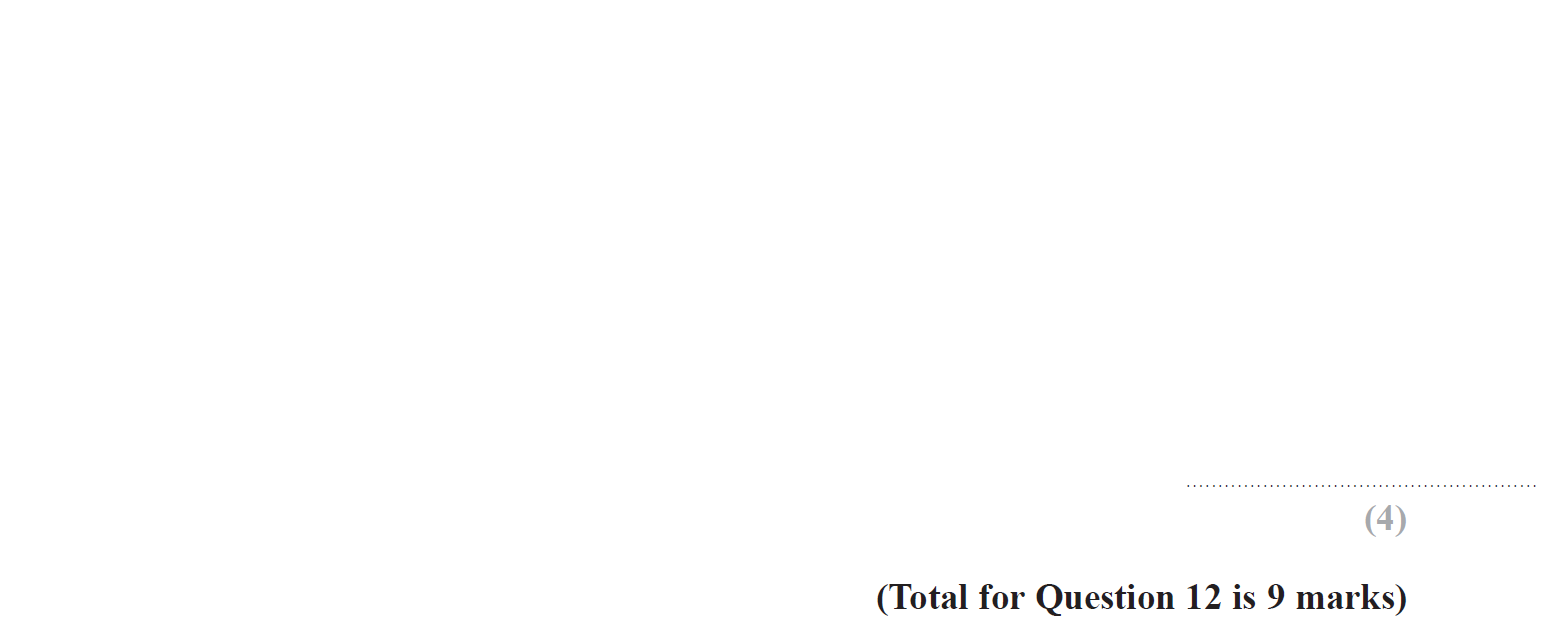 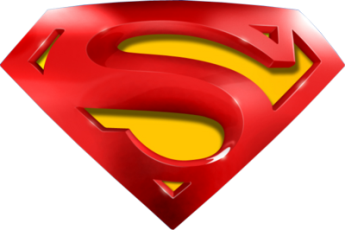 Jan 2019 2H Q12
Indices
A
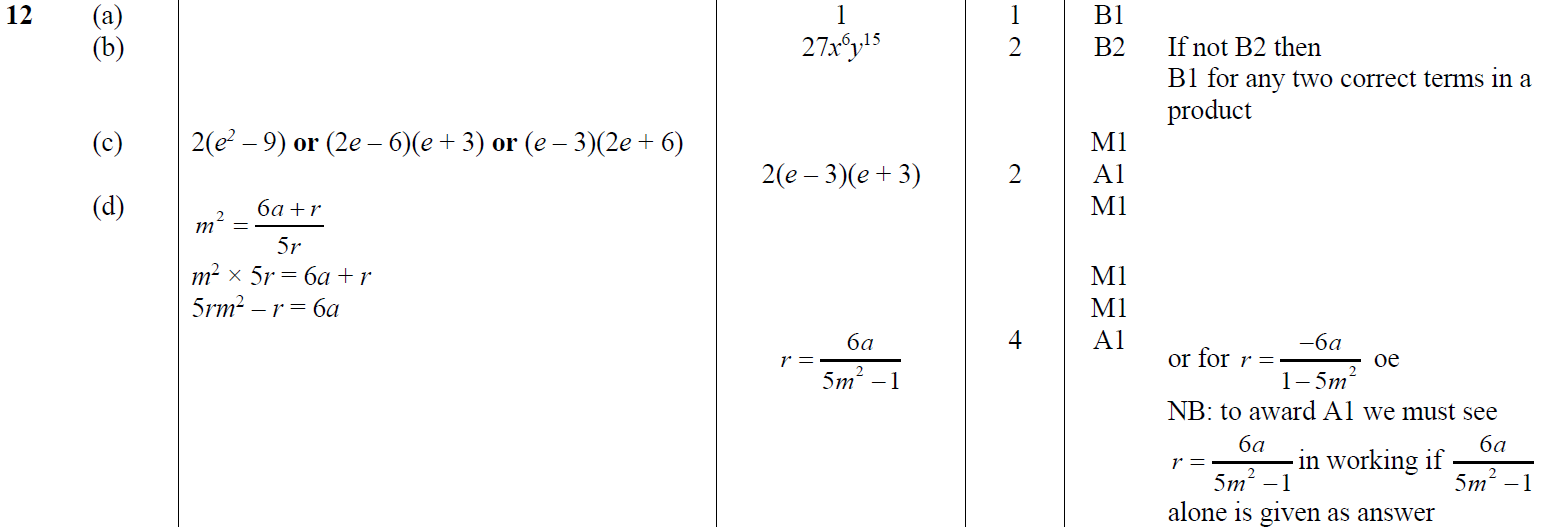 B
C
D
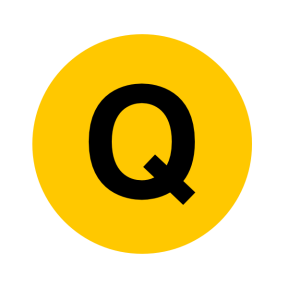 Jan 2019 1HR Q15
Indices
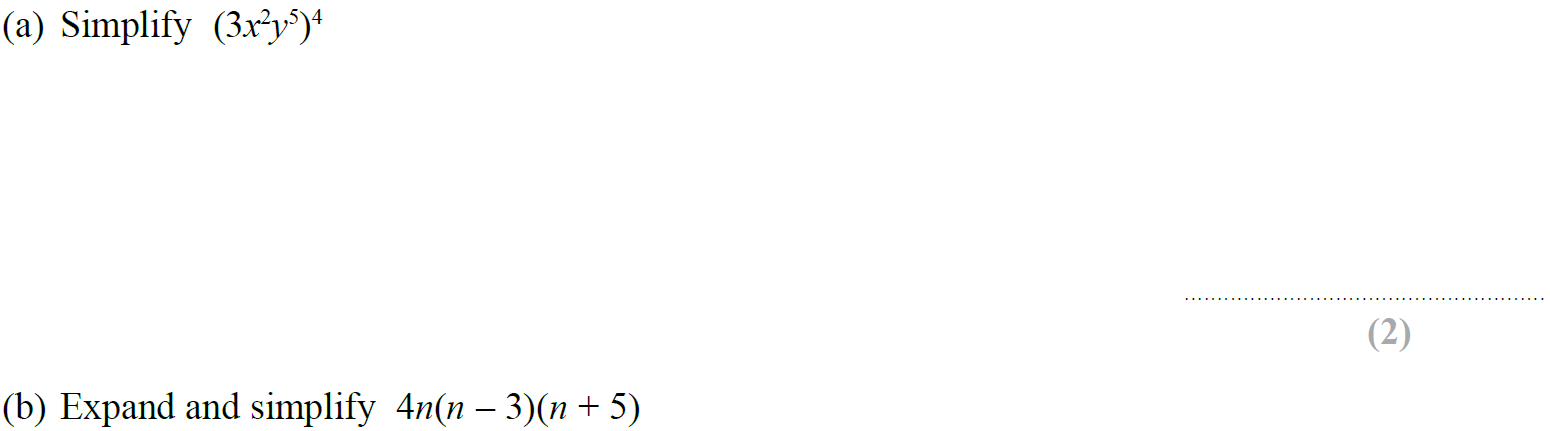 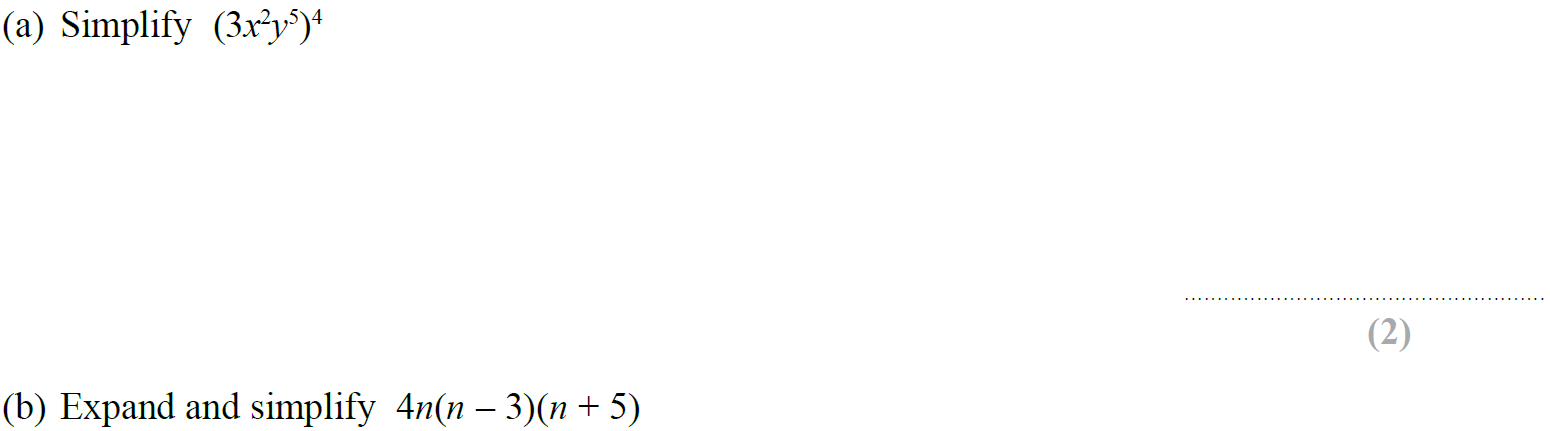 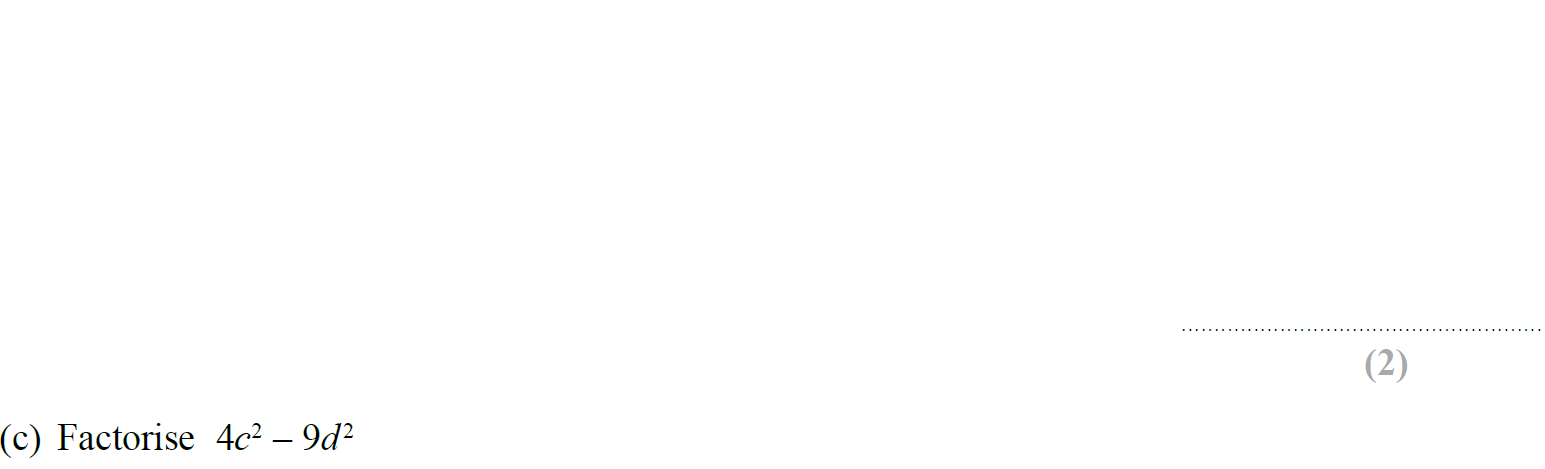 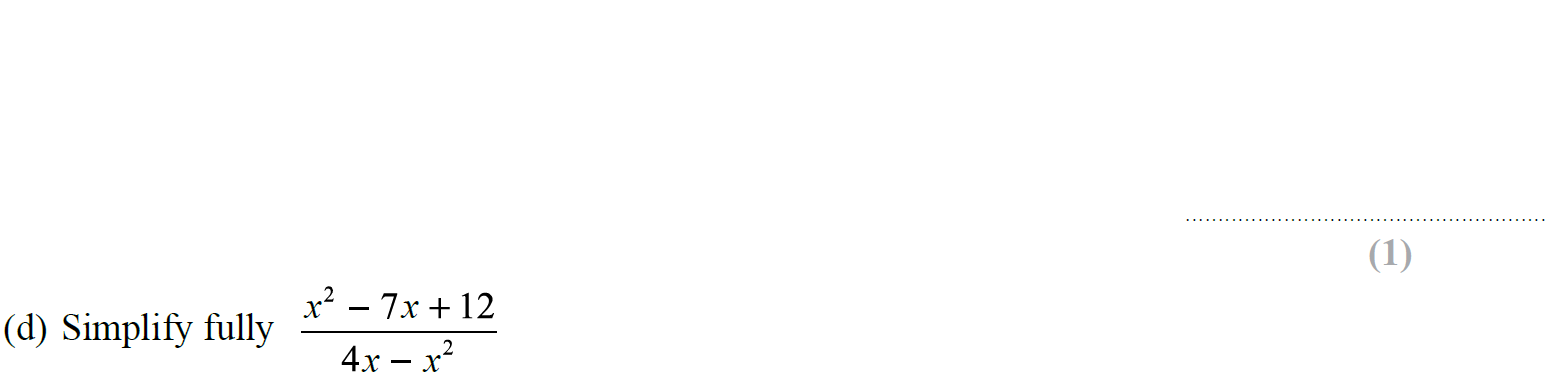 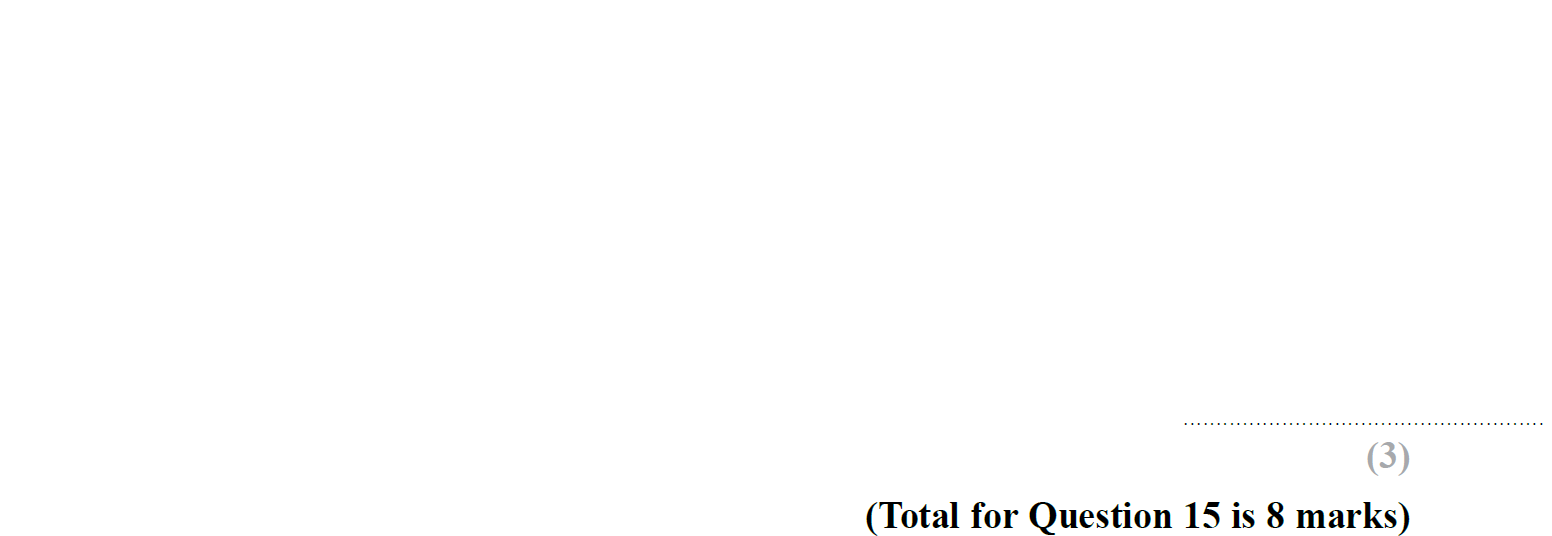 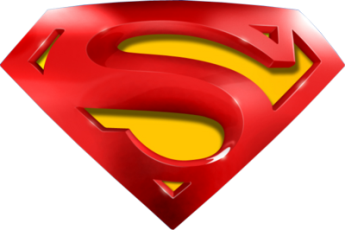 Jan 2019 1HR Q15
Indices
A
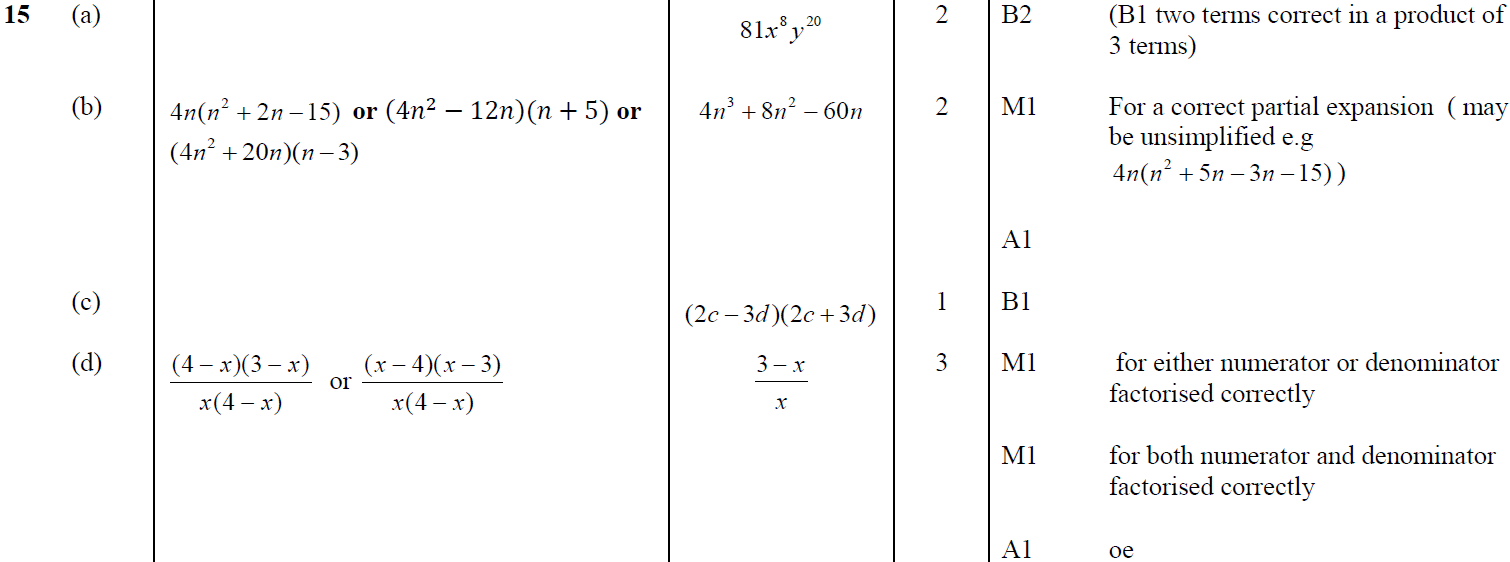 B
C
D
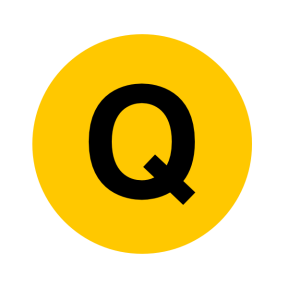 Jan 2019 2HR Q8
Indices
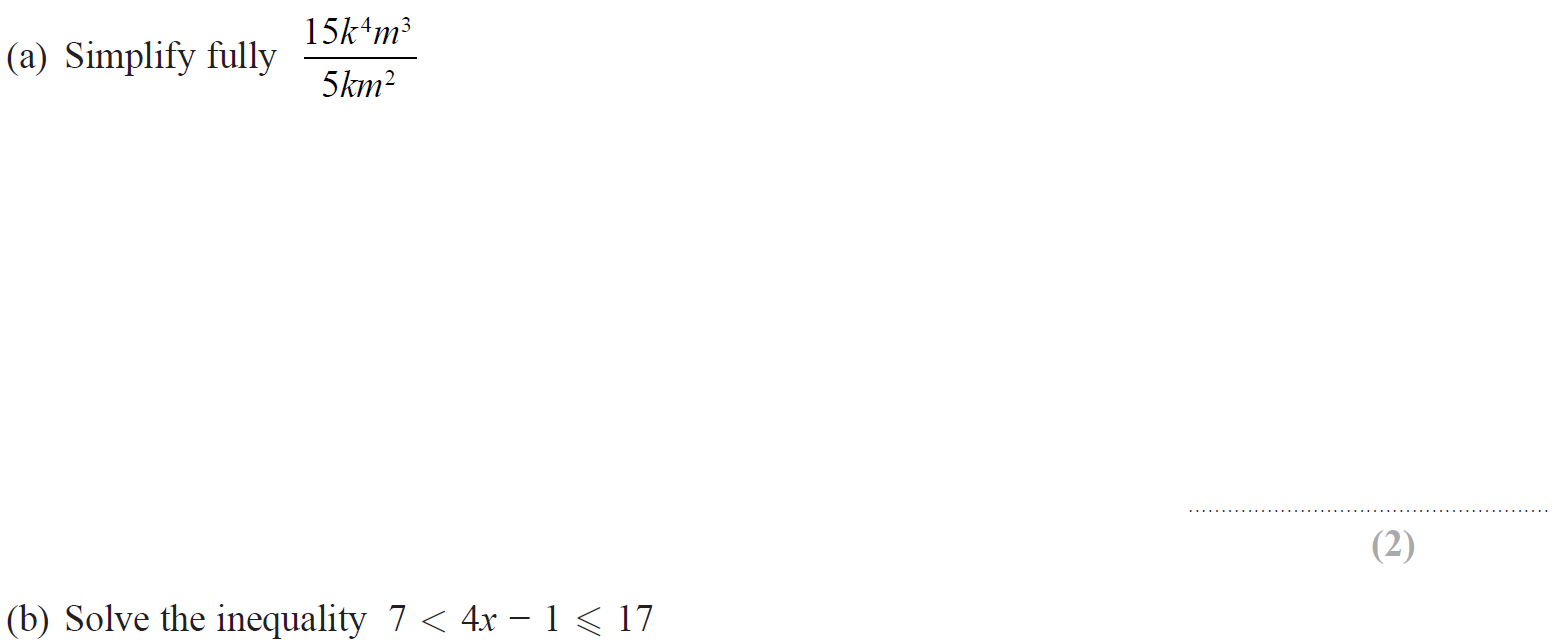 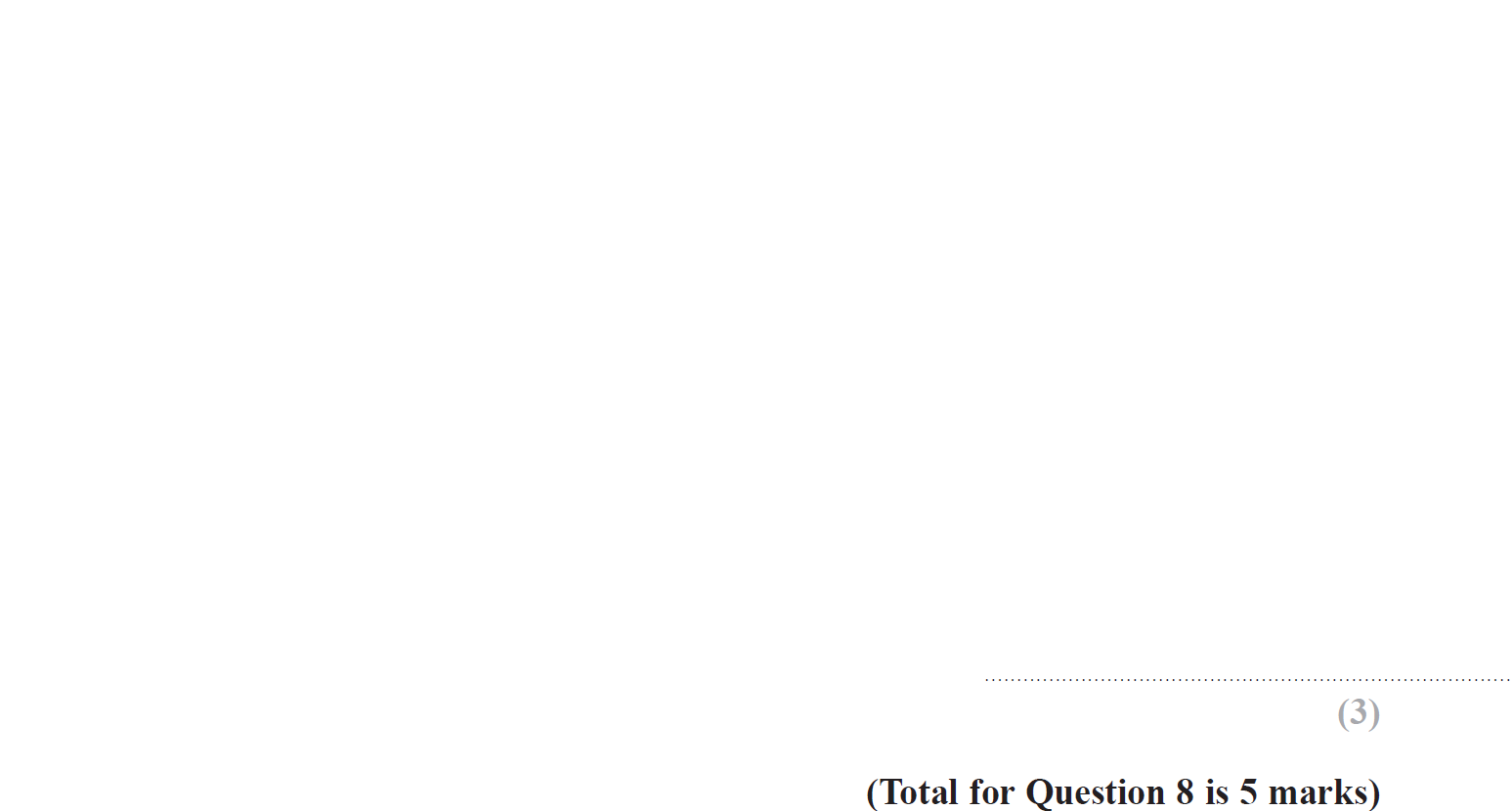 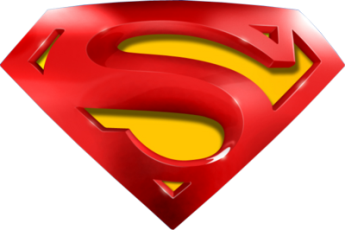 Jan 2019 2HR Q8
Indices
A
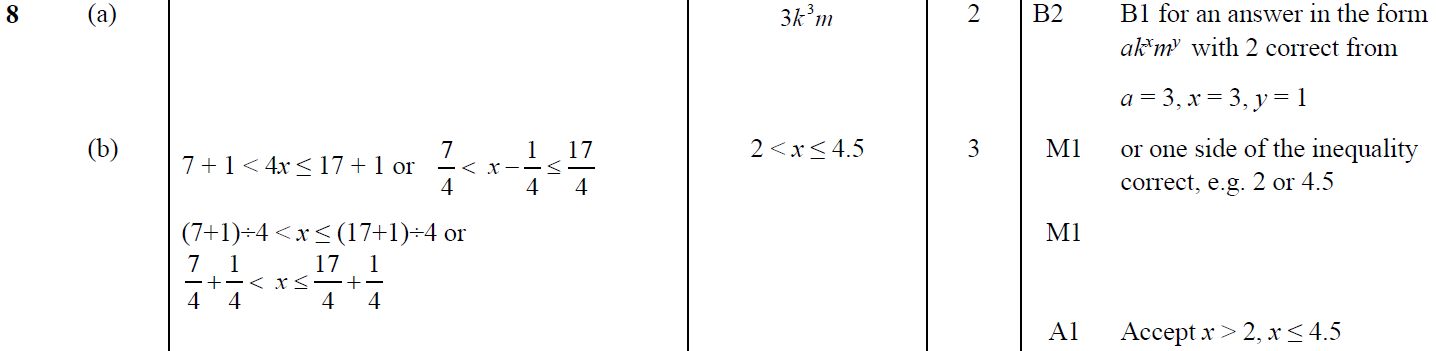 B
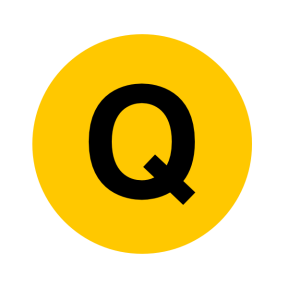 Jan 2019 2HR Q10
Indices
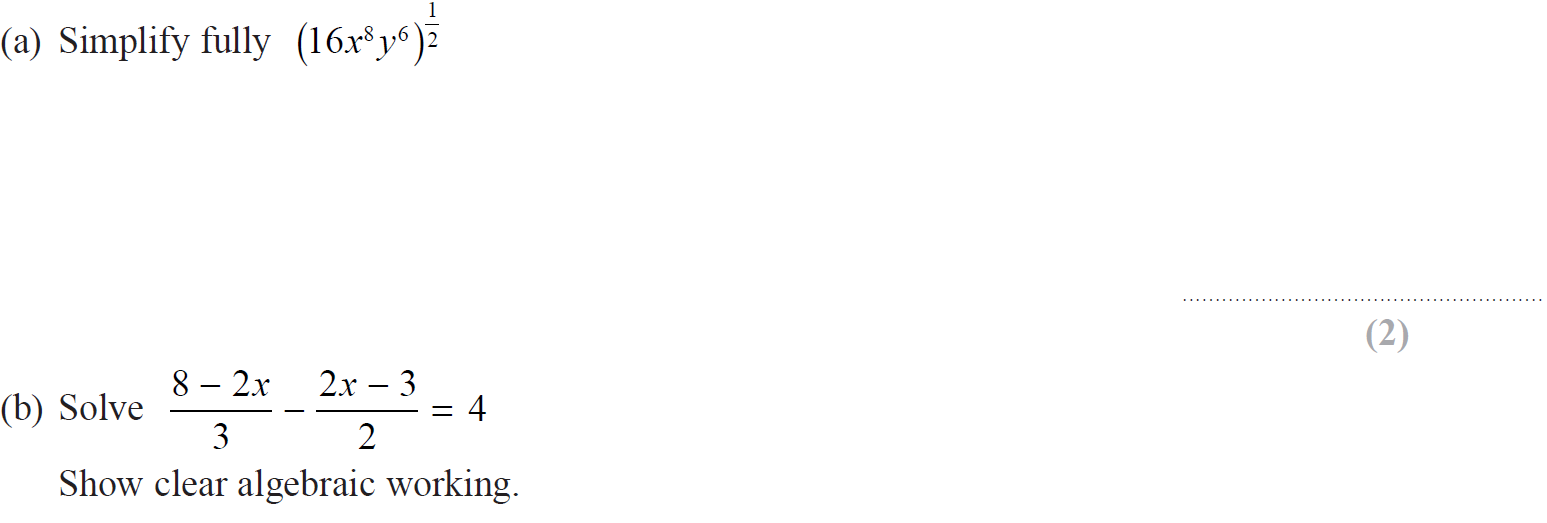 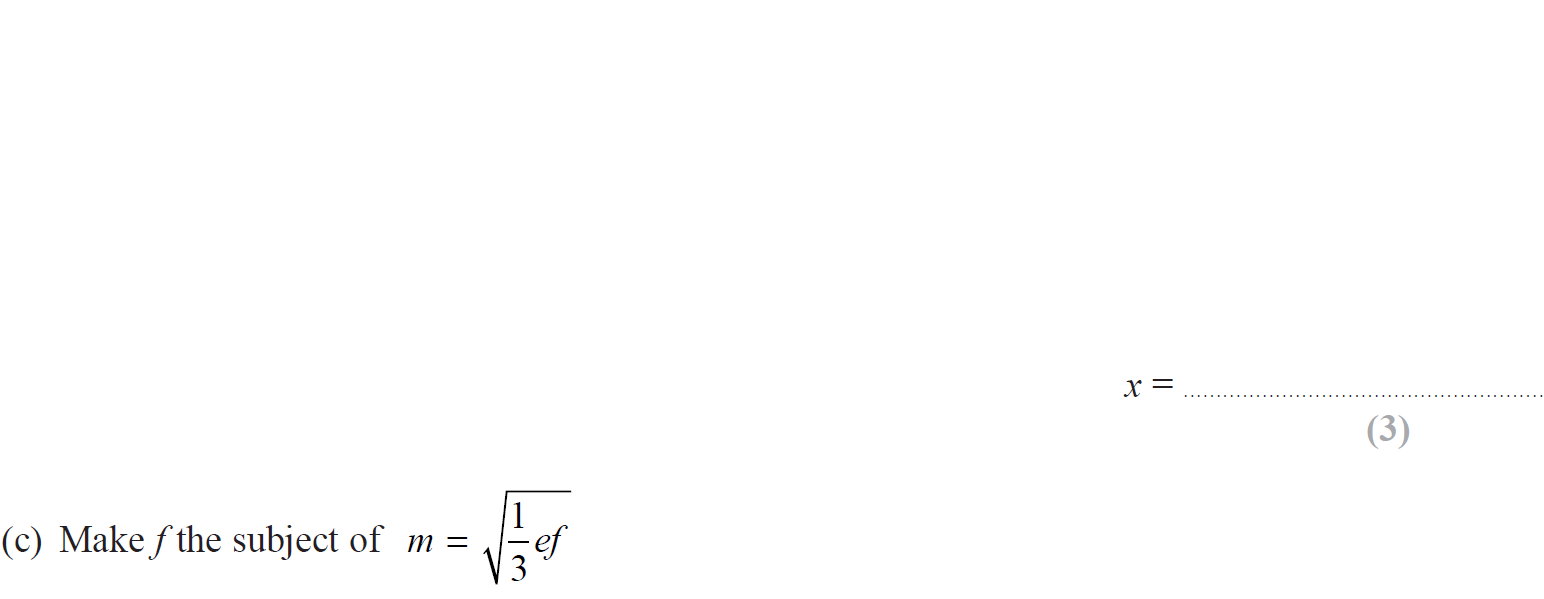 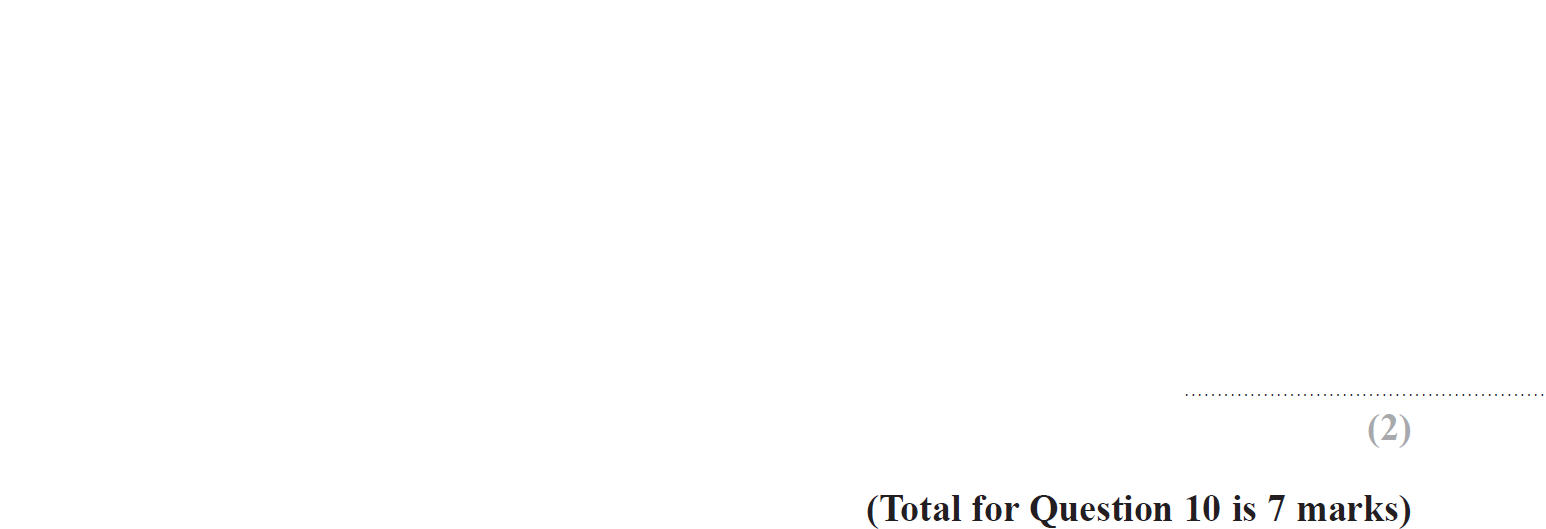 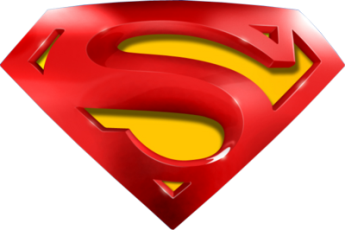 Jan 2019 2HR Q10
Indices
A
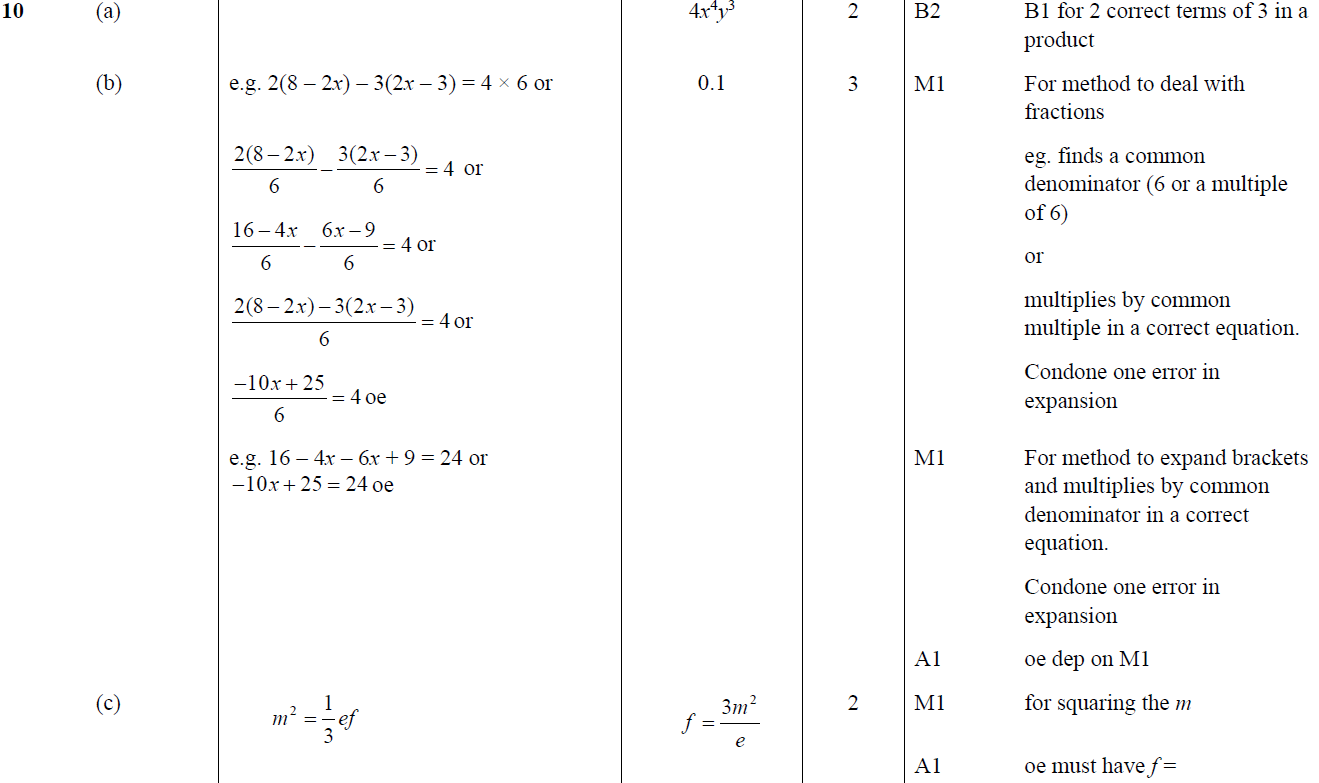 B
C
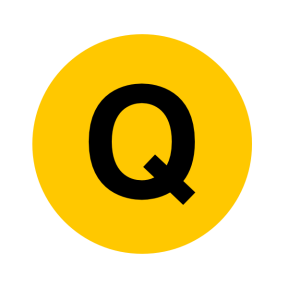 Jan 2019 2HR Q14
Indices
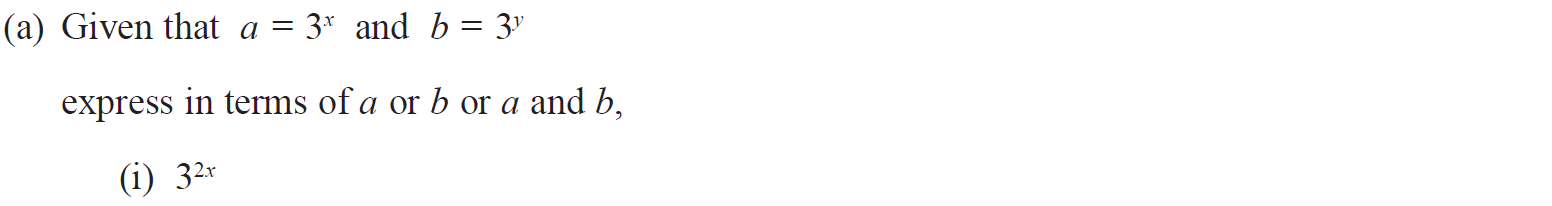 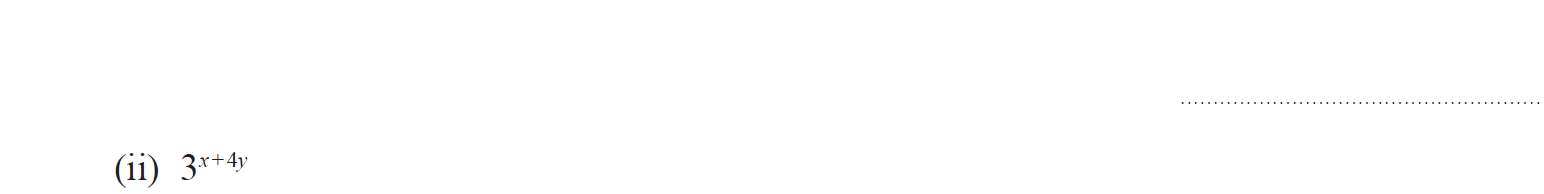 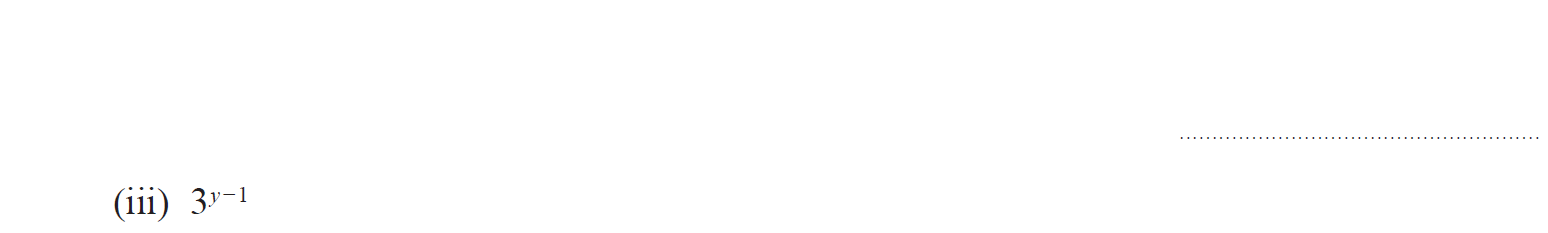 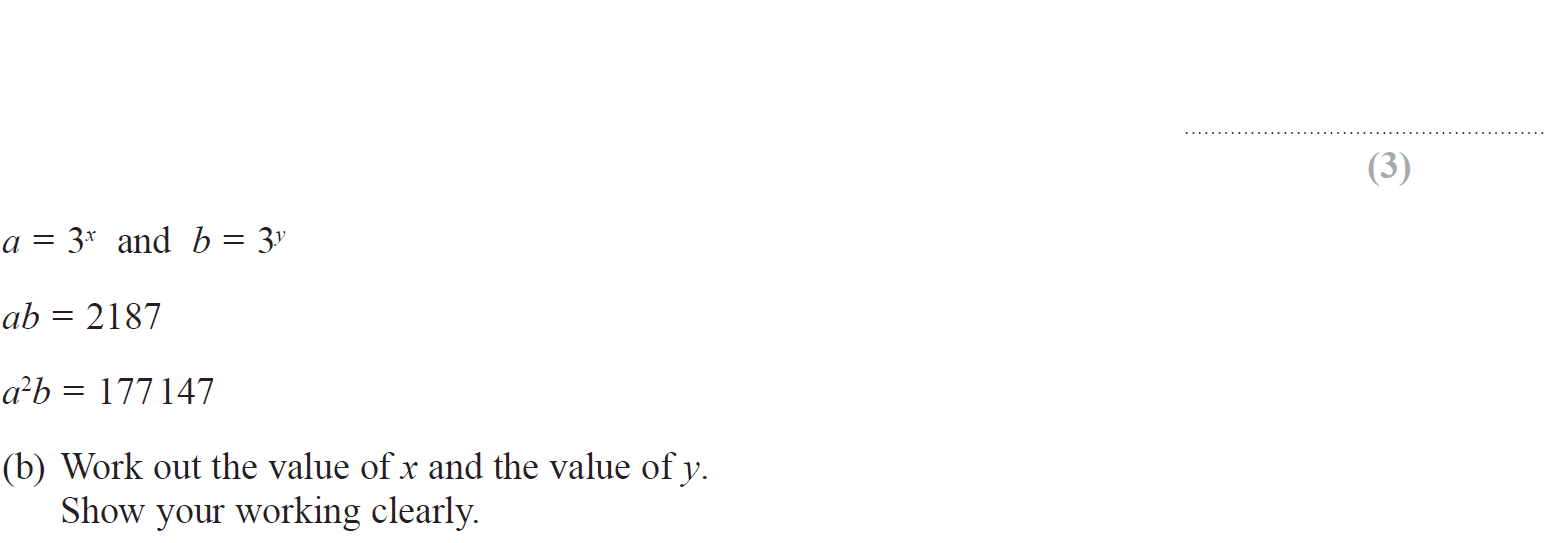 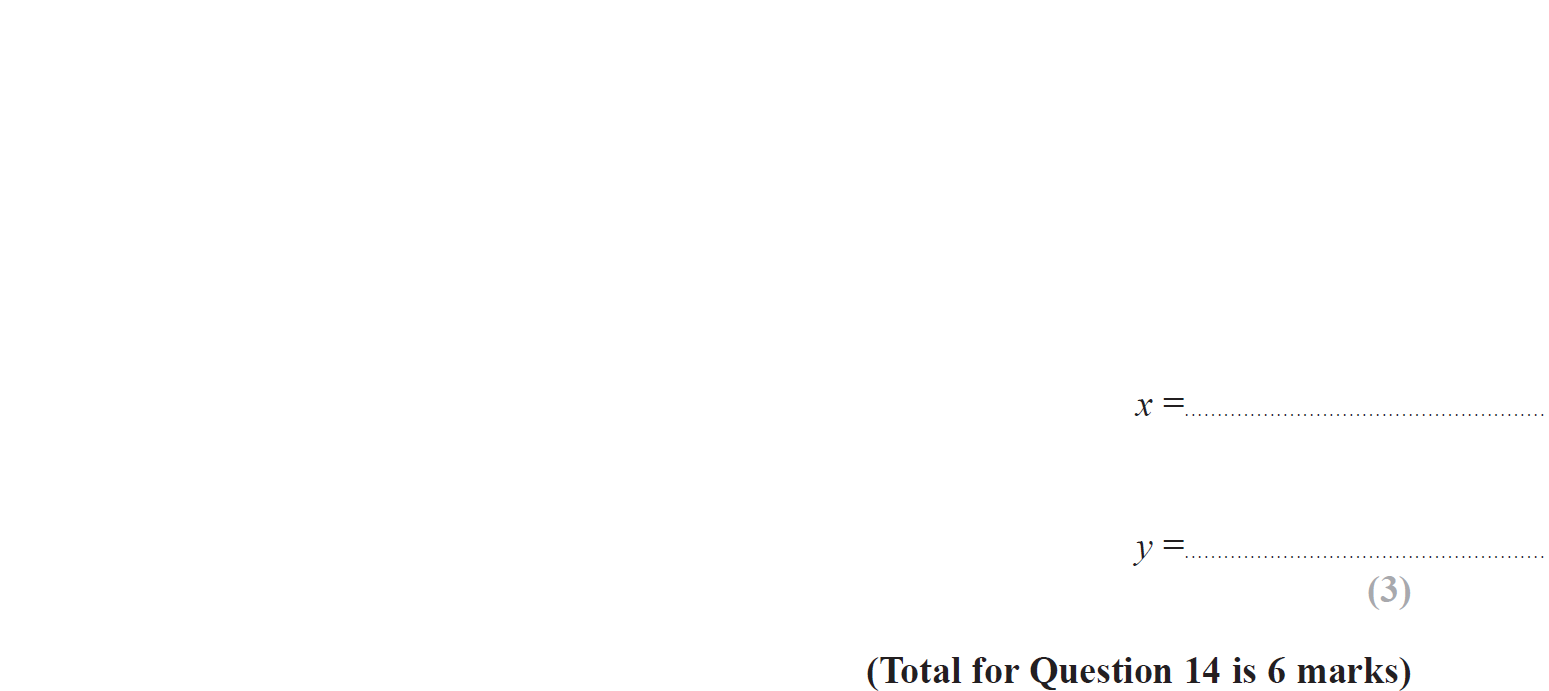 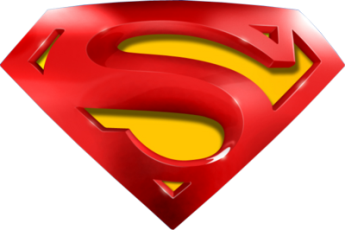 Jan 2019 2HR Q14
Indices
A (i)
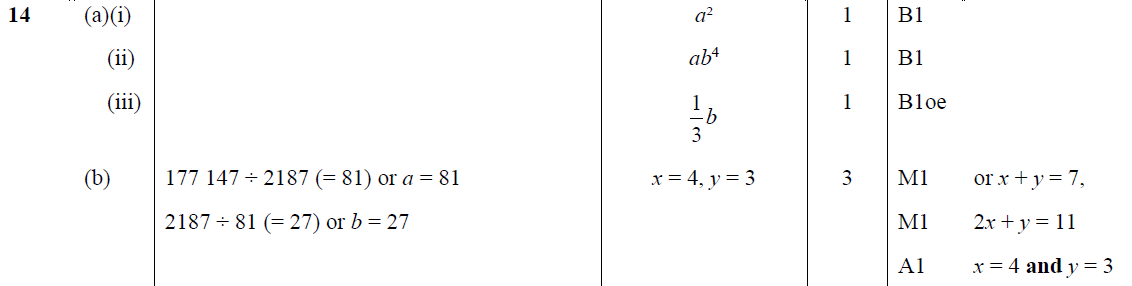 A (ii)
A (iii)
B
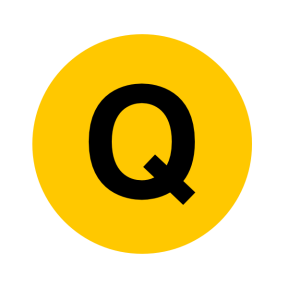 May 2019 1H Q3
Indices
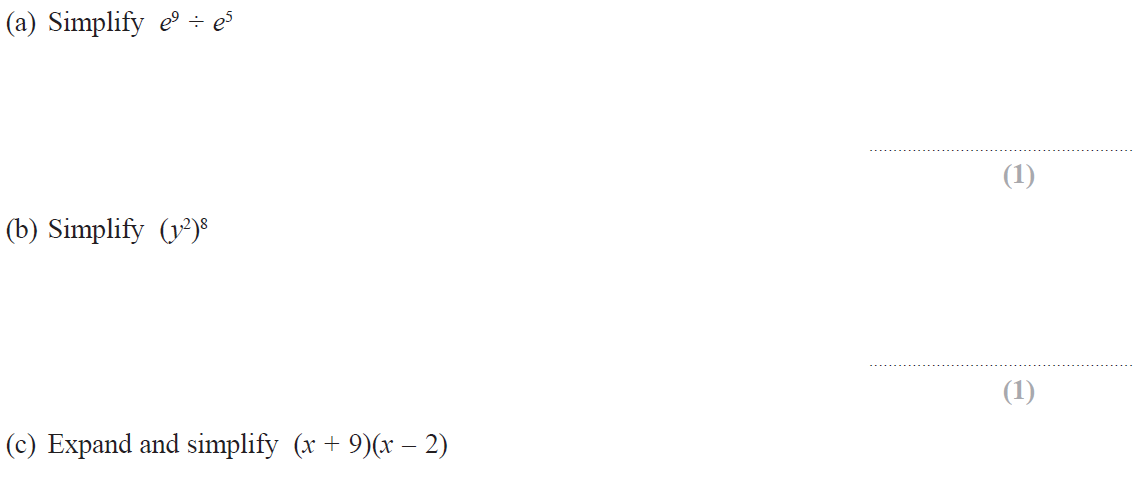 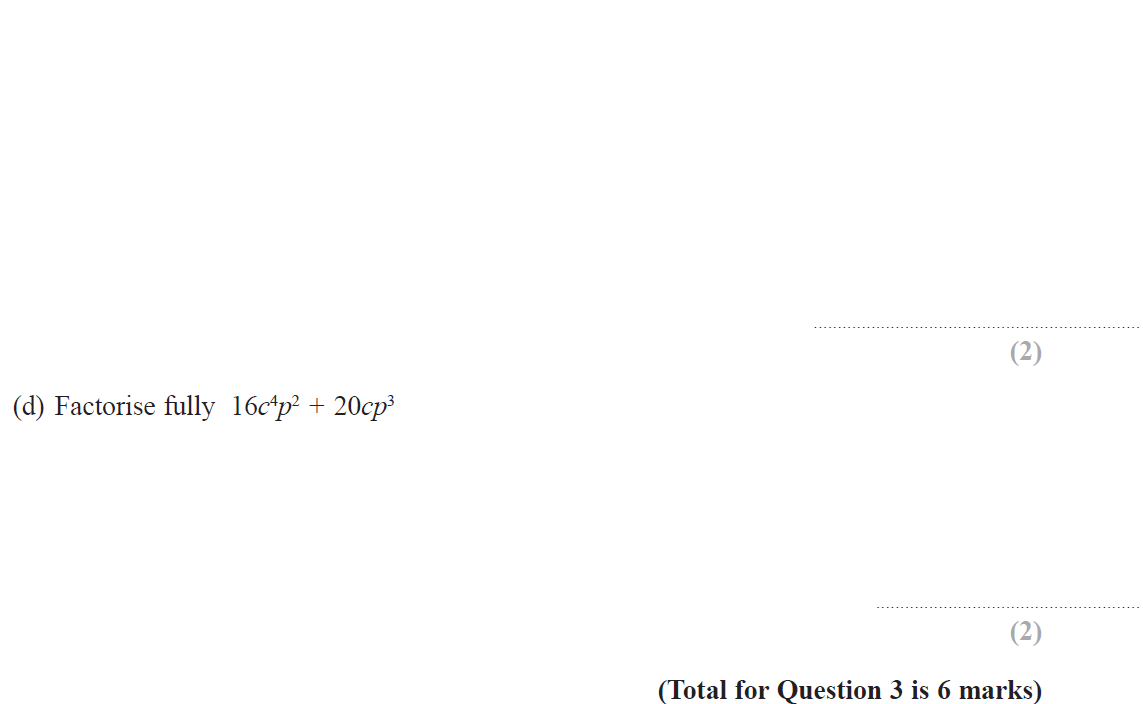 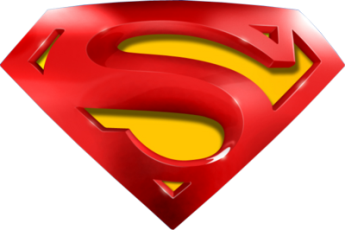 May 2019 1H Q3
Indices
A
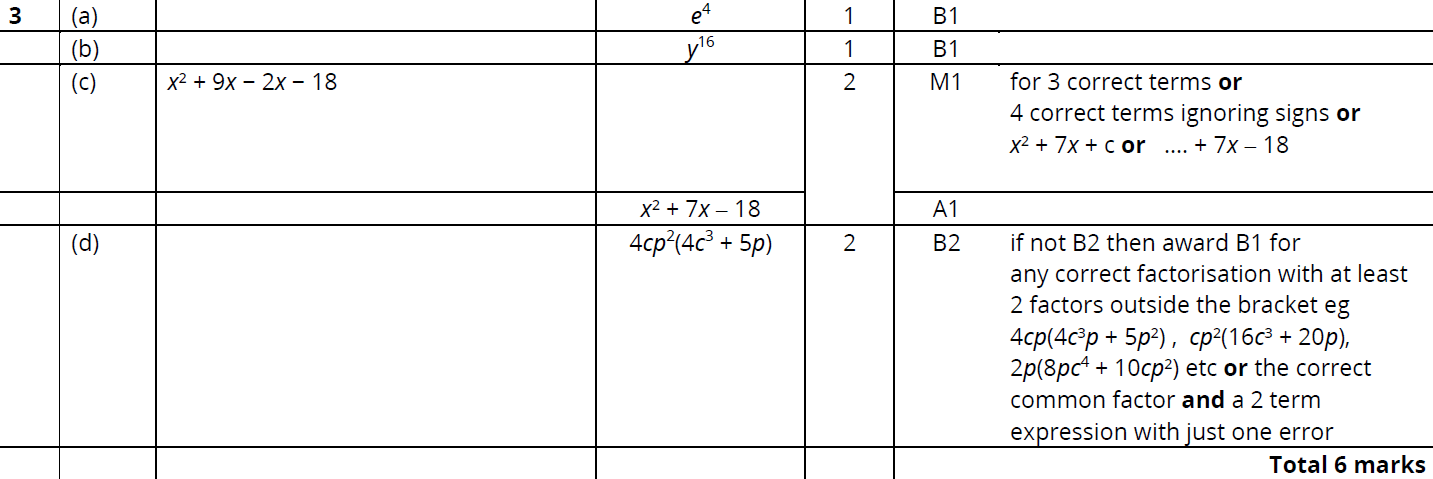 B
C
D
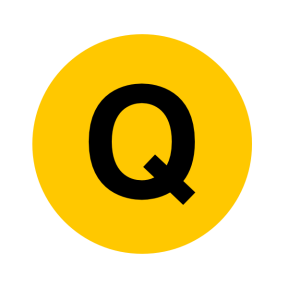 May 2019 1H Q12
Indices
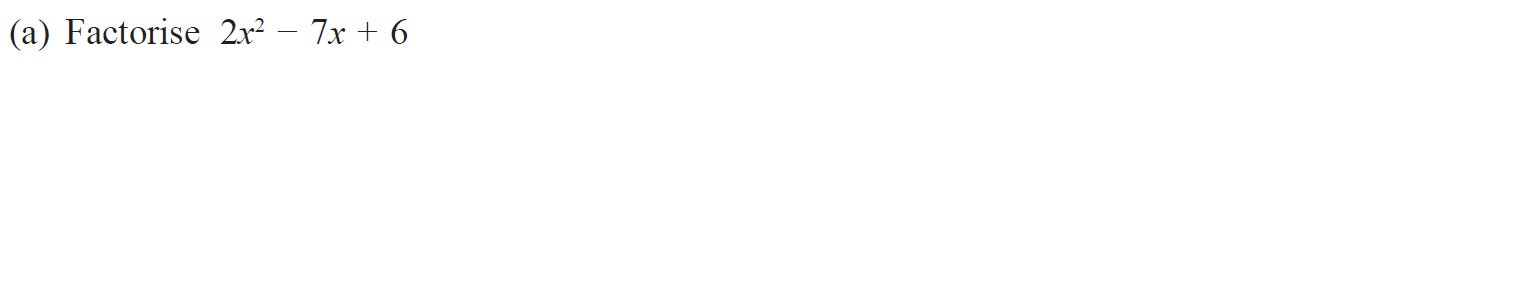 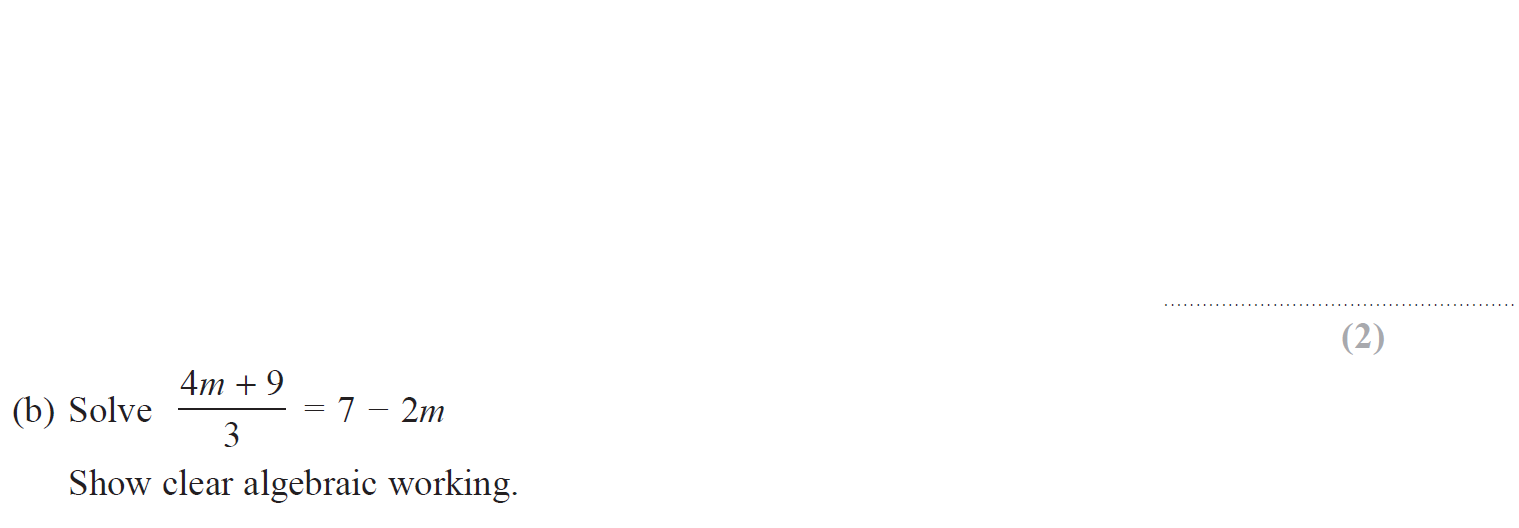 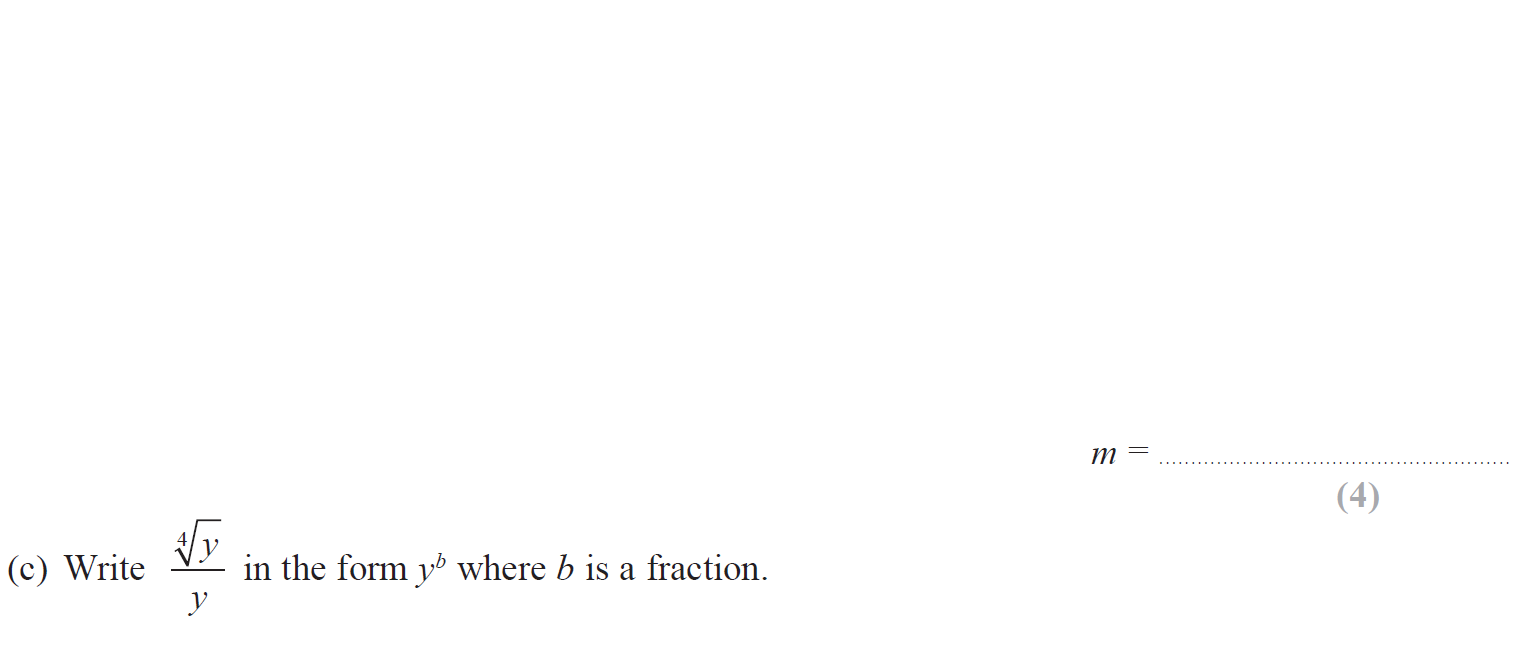 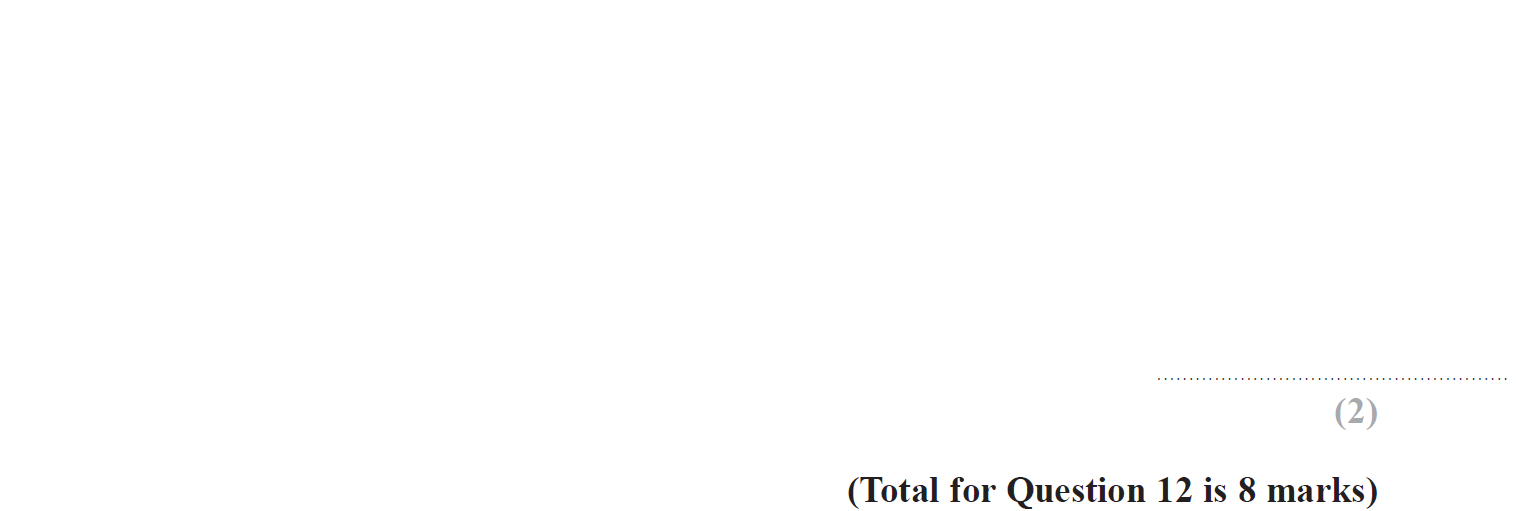 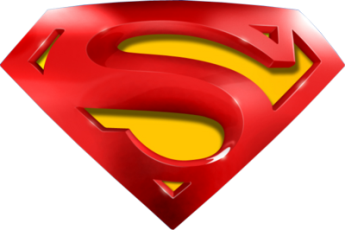 May 2019 1H Q12
Indices
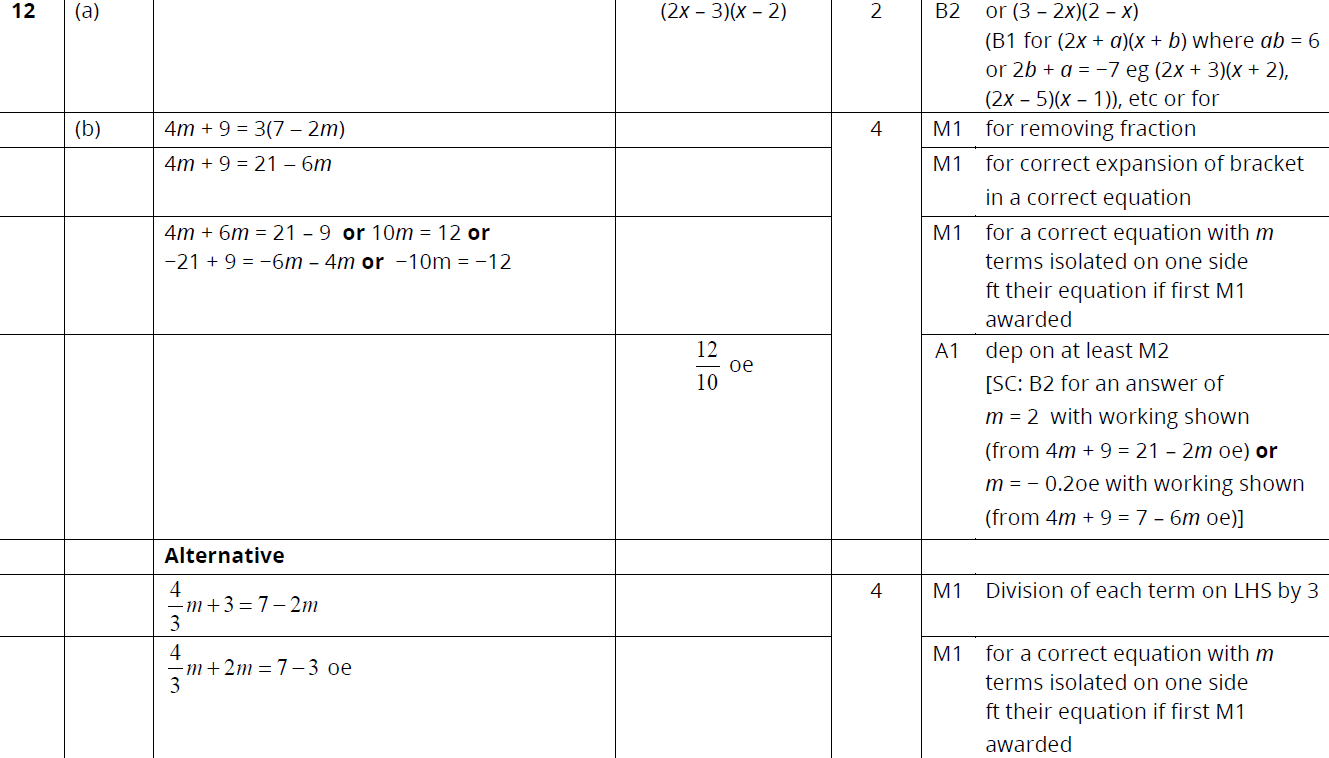 A
B
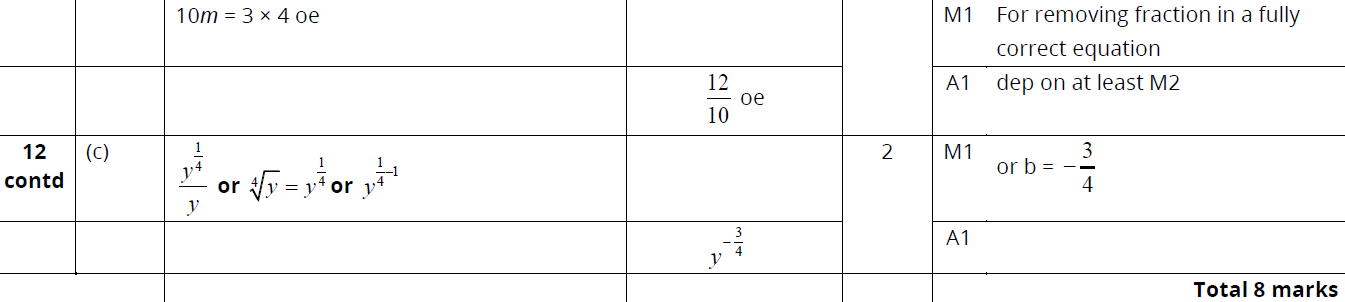 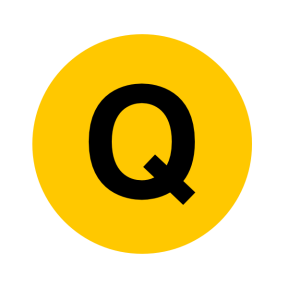 C
Indices
Indices
New Spec Q’s
May 2004 
4H Q9
May 2007 
4H Q12
Nov 2009 
4H Q12
Jan 2014 3H Q4
Jan 2015 4H Q22
June 2017 4H Q10
Jan 2018 4HR Q11
Jan 2016 4HR Q6
Jan 2015 3HR Q15
Nov 2010 
3H Q20
Nov 2007 
3H Q9
May 2004 
4H Q19
June 2017 4H Q22
May 2018 3H Q6
Jan 2014 3H Q18
June 2016 4H Q5
Jan 2015 4HR Q11
Nov 2004 
4H Q11
Nov 2007 
4H Q14
Jan 2014 4H Q6
May 2017 3HR Q9
June 2018 4H Q7
June 2011 4H Q5
June 2016 4H Q15
May 2015 3H Q9
Jan 2012 4H Q8
May 2008 
4H Q7
Jan 2014 3HR Q9
May 2005 
4H Q4
May 2016 3HR Q12
May 2017 3HR Q20
June 2018 4H Q20
May 2015 3HR Q10
Nov 2008 
3H Q8
May 2016 3HR Q21
June 2017 4HR Q5
June 2018 4HR Q9
May 2006 
3H Q4
Jan 2012 4H Q21
Jan 2014 4HR Q1
June 2015 4HR Q19
May 2006 
3H Q13
Nov 2008 
3H Q14
May 2014 4H Q24
Jan 2017 4H Q16
Jan 2018 4H Q10
June 2018 4HR Q22
May 2012 3H Q3
Jan 2016 4H Q17
May 2006 
4H Q13
Nov 2008 
4H Q18
May 2012 3H Q17
May 2014 3HR Q20
Jan 2018 4H Q20
Jan 2017 3HR Q11
Jan 2016 4H Q25
May 2009 
3H Q5
Nov 2006 
3H Q13
Jan 2013 4H Q15
May 2014 4HR Q17
Jan 2017 4HR Q7
Jan 2018 3HR Q1
Jan 2016 3HR Q6
Nov 2006 
4H Q2
June 2009 
4H Q15
Jan 2018 3HR Q21
May 2013 3H Q14
Jan 2015 3H Q3
Jan 2017 4HR Q20
Nov 2009 
3H Q25
May 2007 
3H Q5
May 2013 3HR Q9
Jan 2015 4H Q12
Jan 2016 3HR Q13
May 2017 3H Q14
Jan 2018 4HR Q7
Negative & fractional
May 2004 4H Q9
Indices
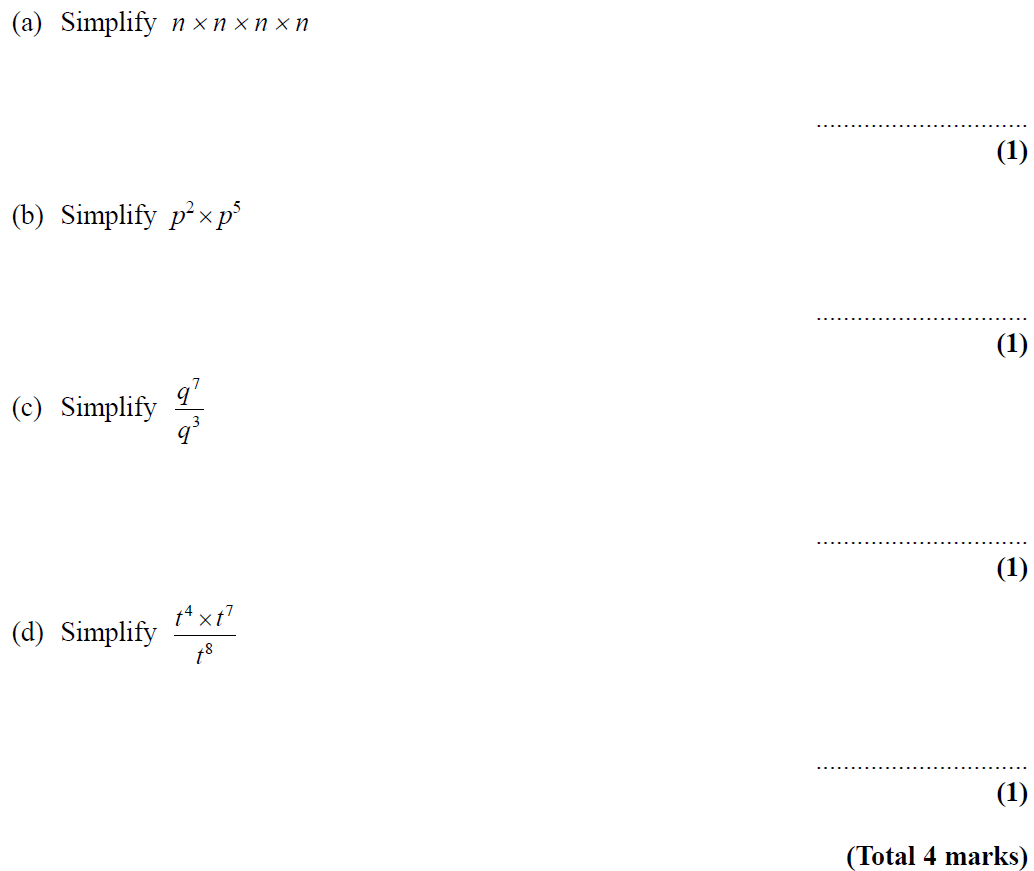 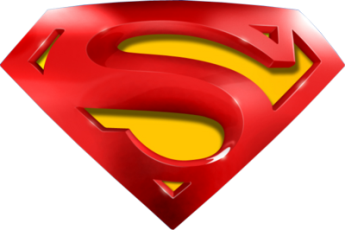 May 2004 4H Q9
Indices
A
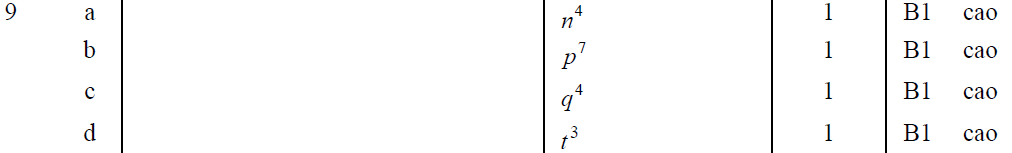 B
C
D
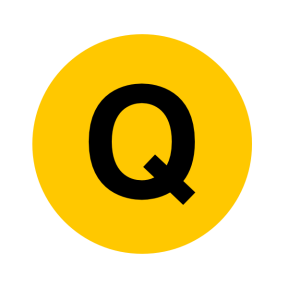 May 2004 4H Q19
Indices
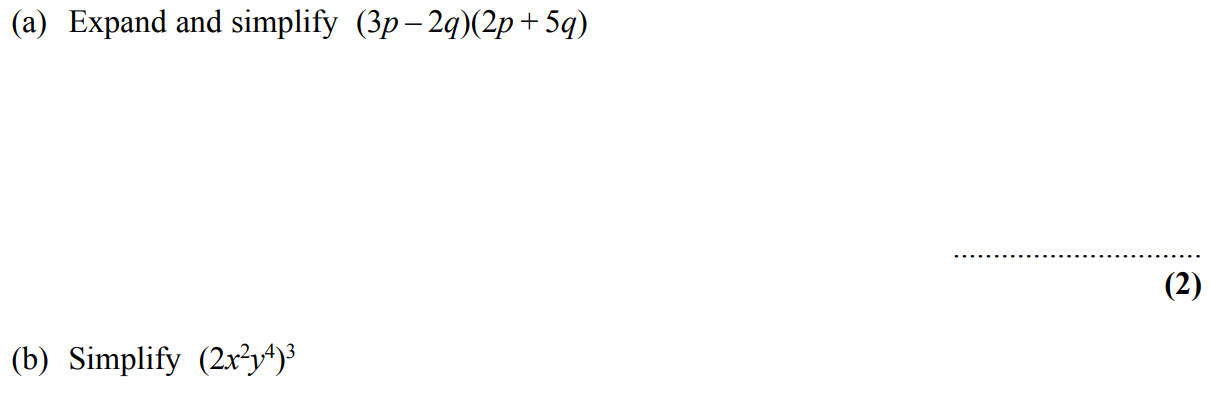 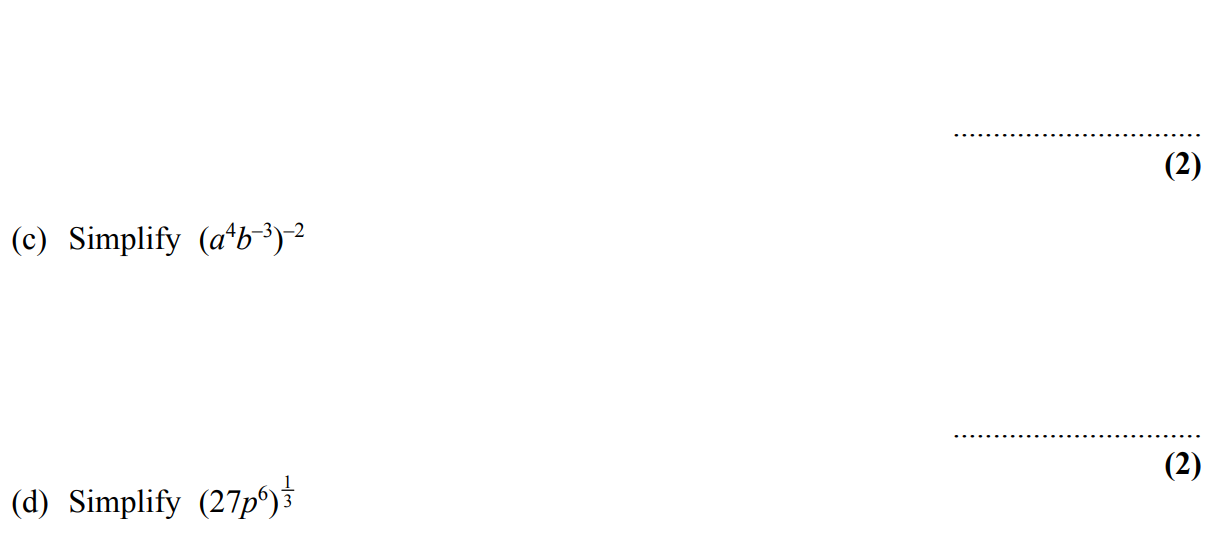 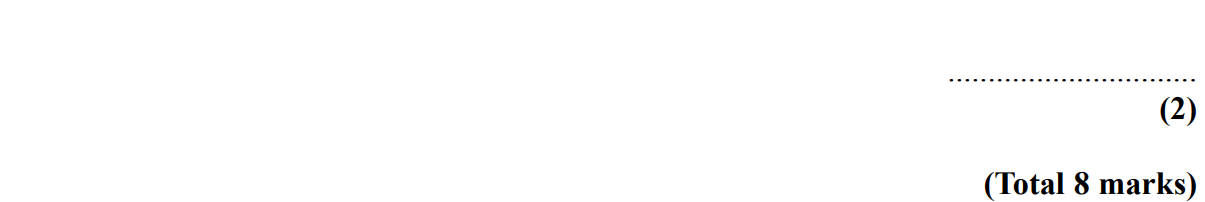 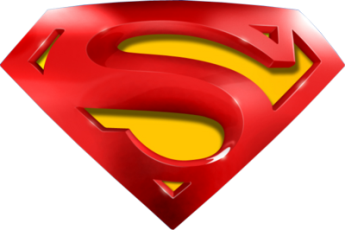 May 2004 4H Q19
Indices
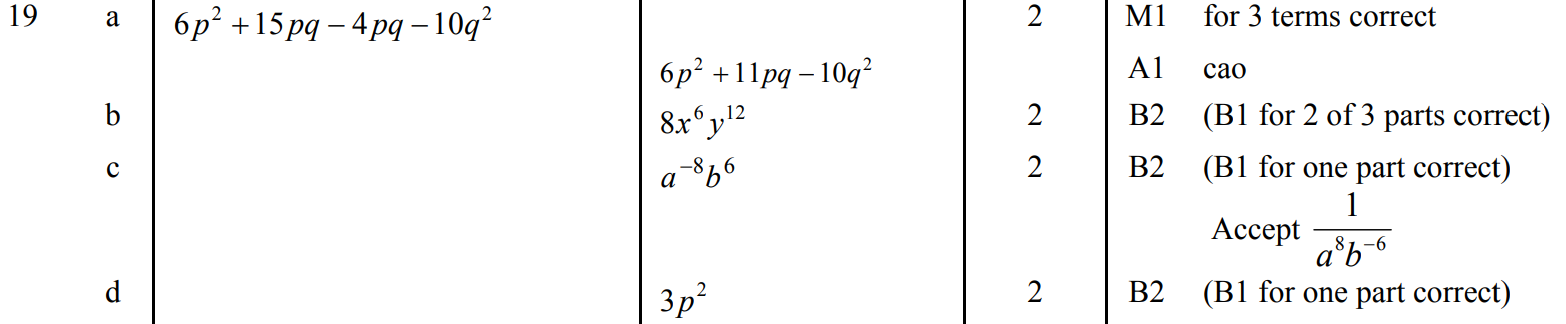 A
B
C
D
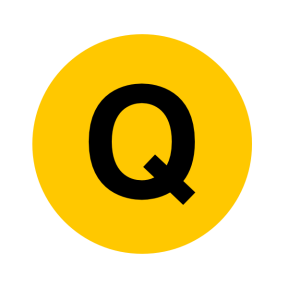 Nov 2004 4H Q11
Indices
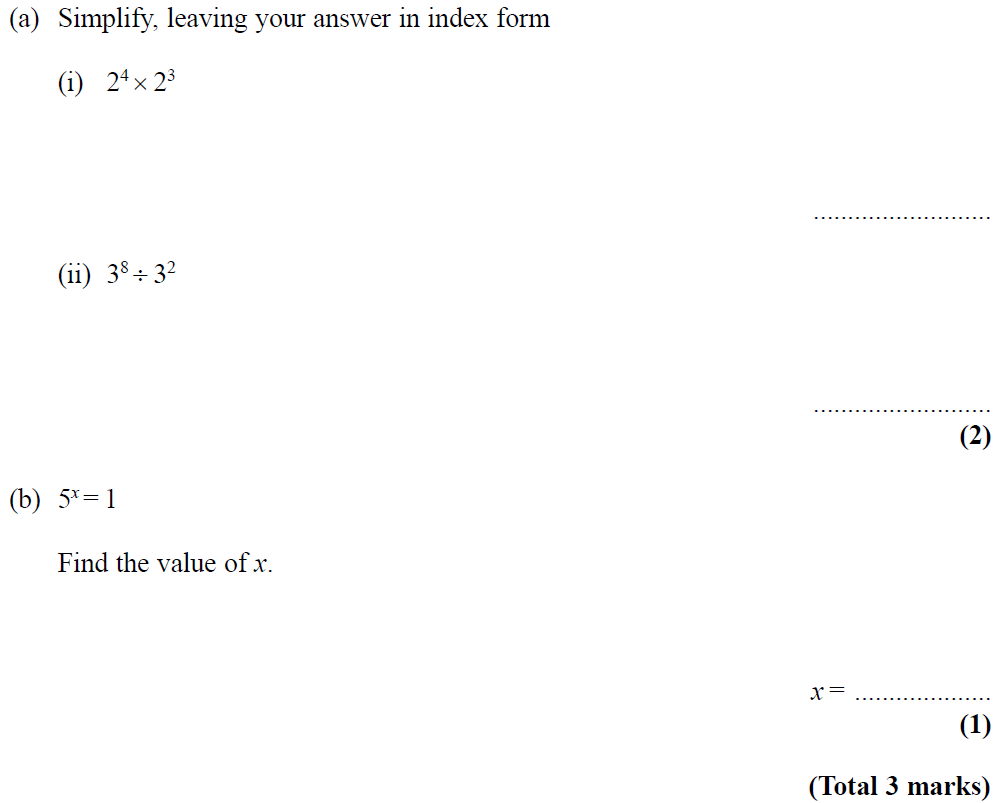 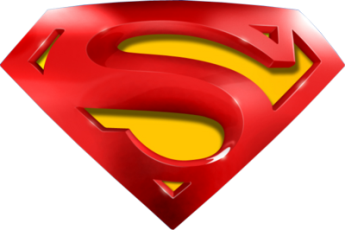 Nov 2004 4H Q11
Indices
A (i)
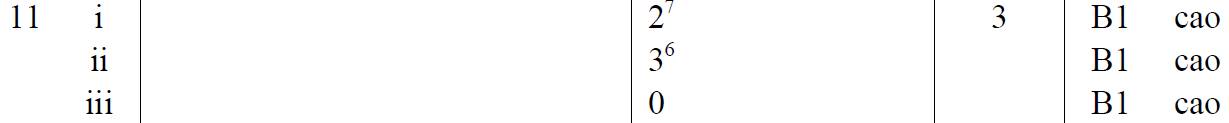 A (ii)
B
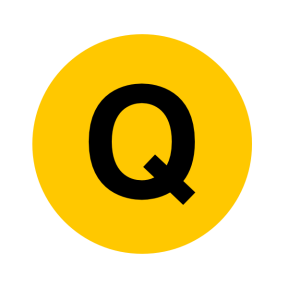 May 2005 4H Q4
Indices
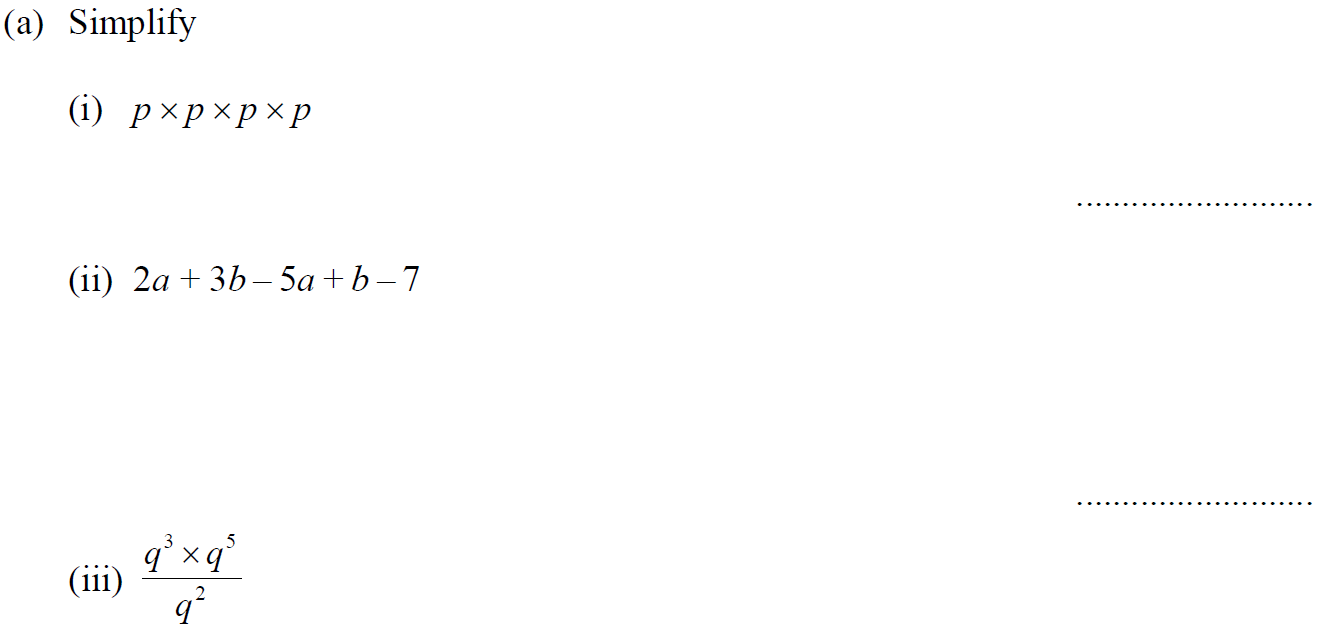 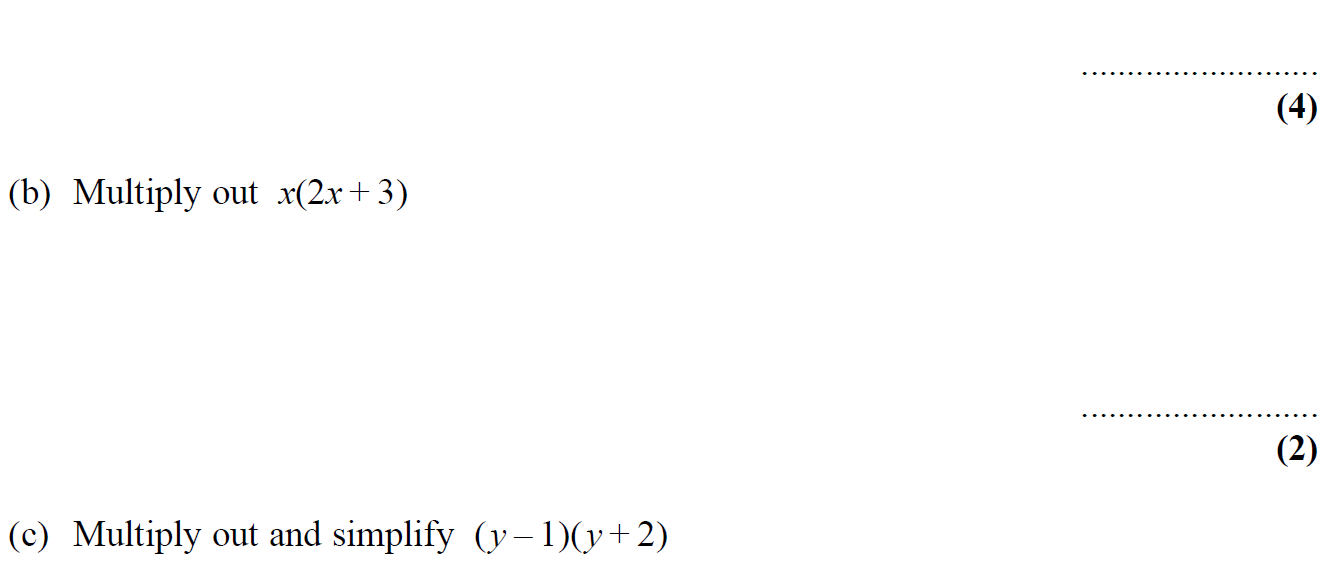 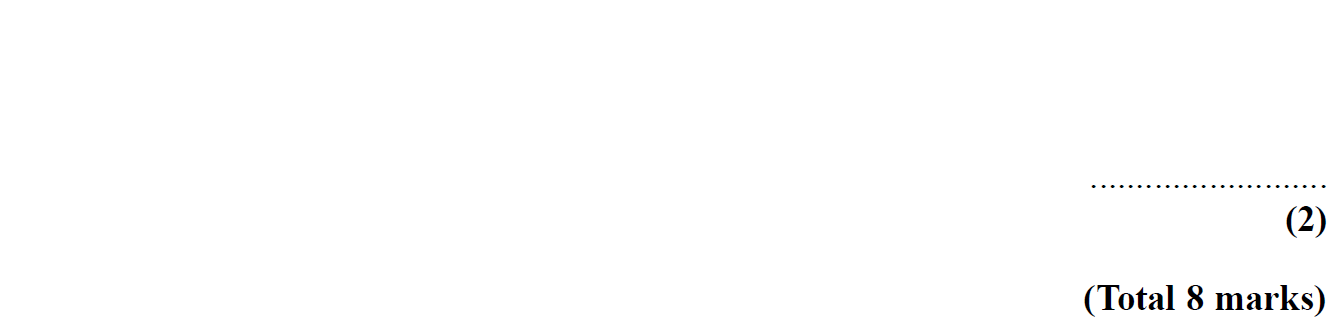 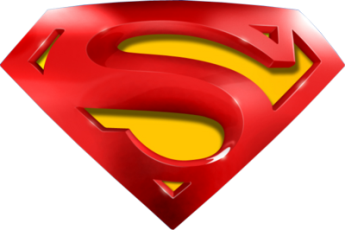 May 2005 4H Q4
Indices
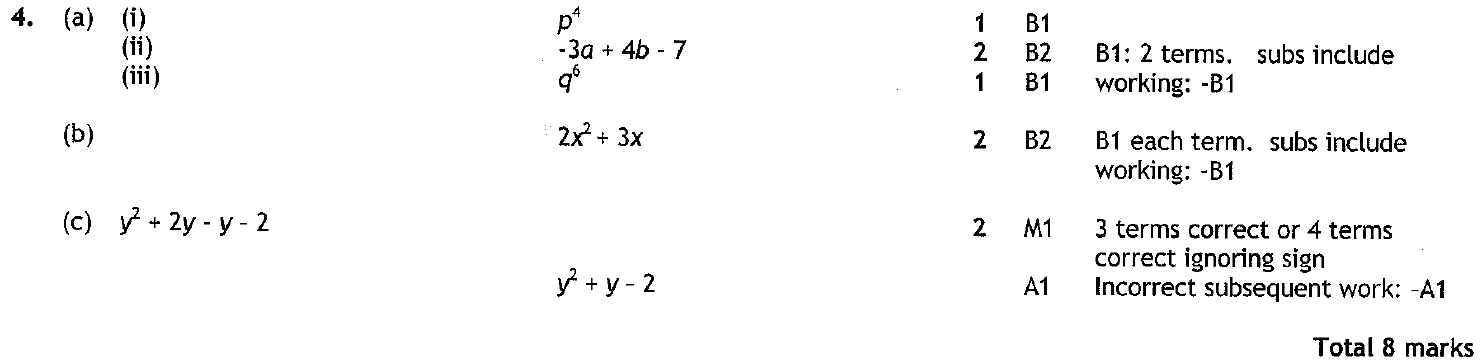 A (i)
A (ii)
A (iii)
B
C
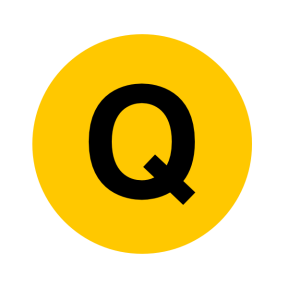 May 2006 3H Q4
Indices
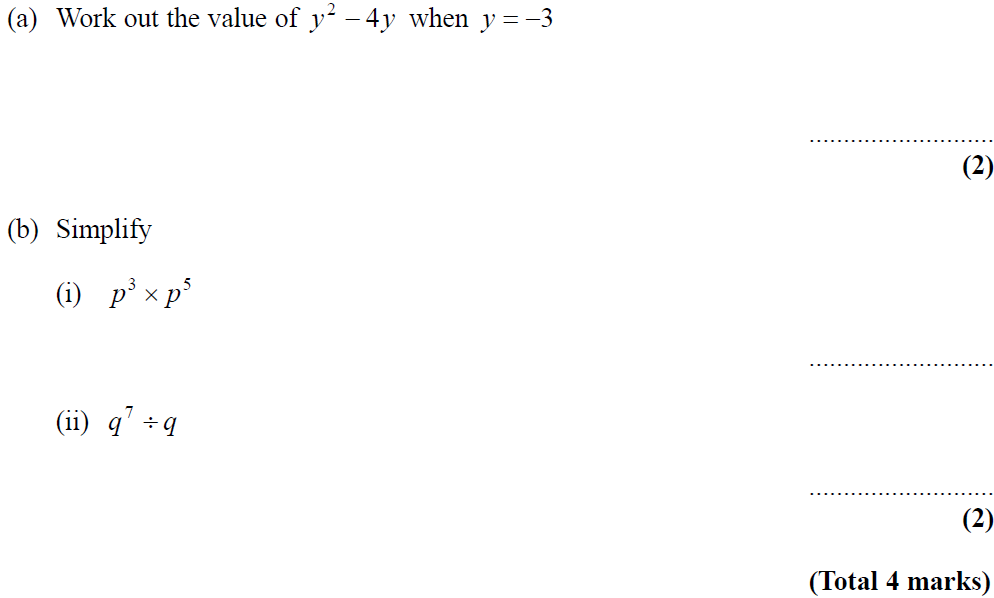 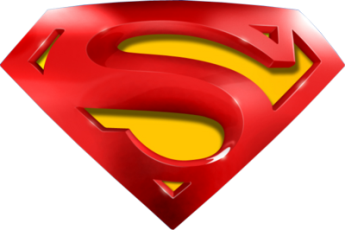 May 2006 3H Q4
Indices
A
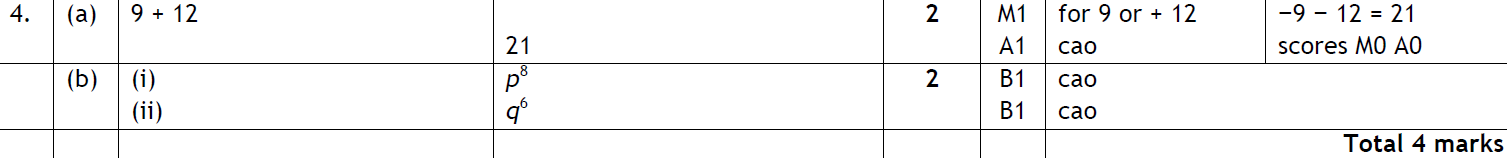 B (i)
B (ii)
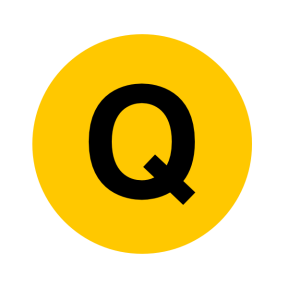 May 2006 3H Q13
Indices
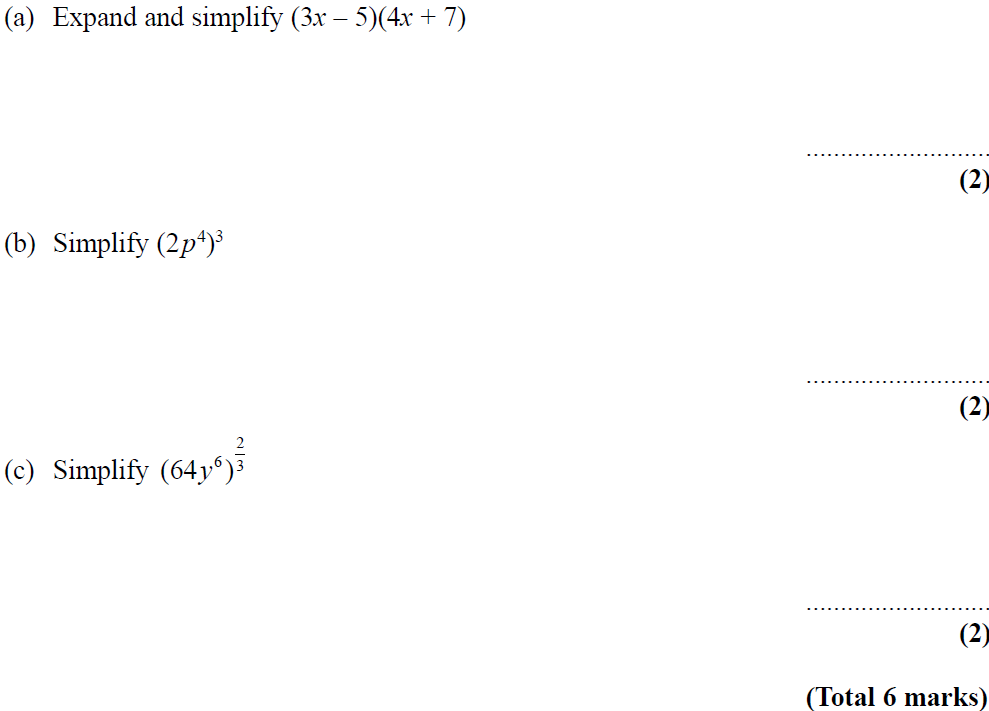 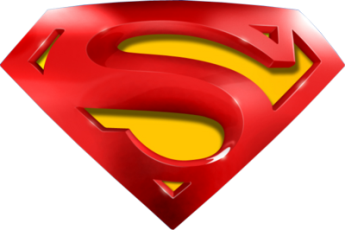 May 2006 3H Q13
Indices
A
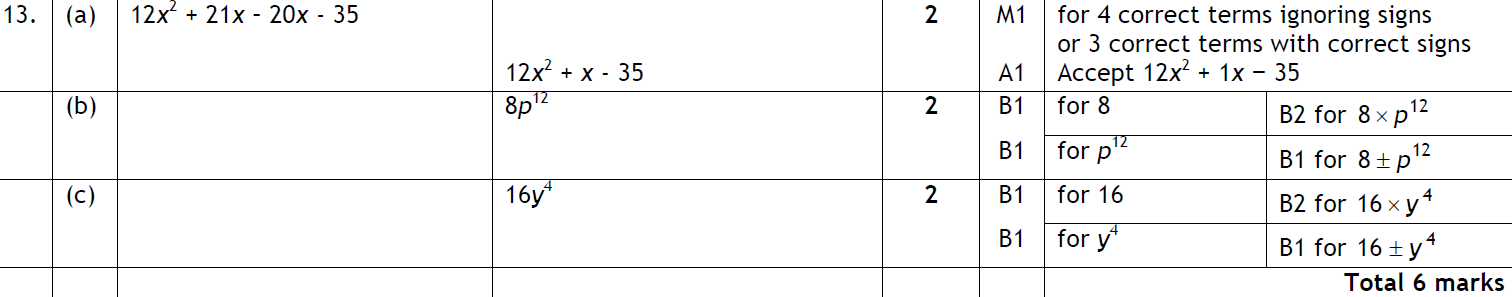 B
C
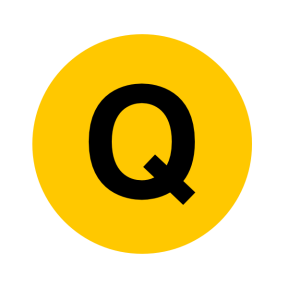 May 2006 4H Q13
Indices
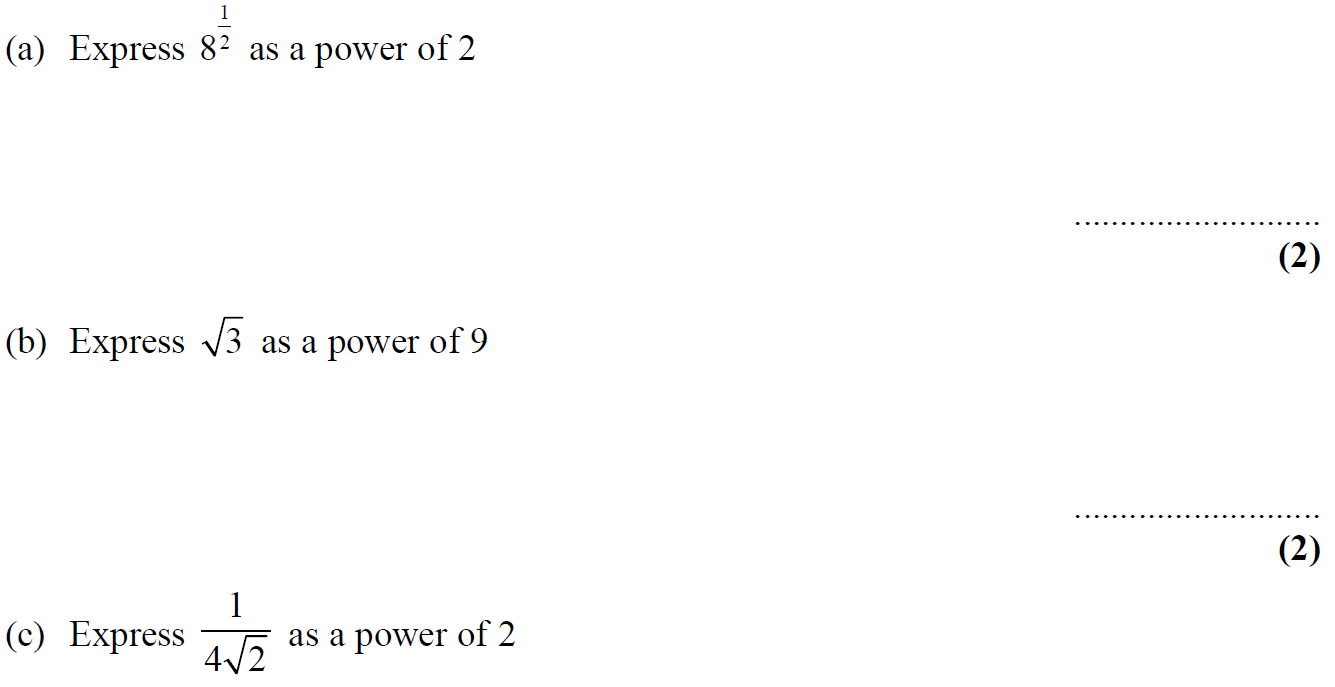 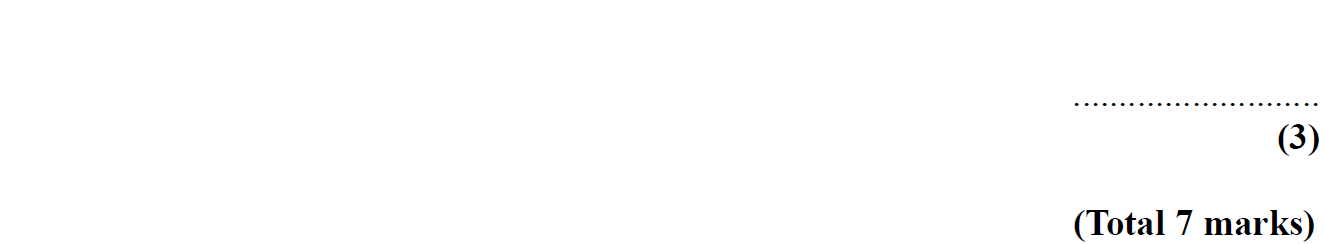 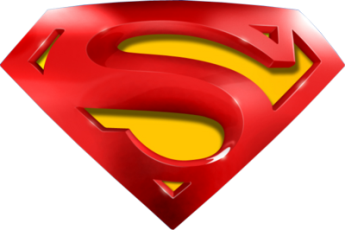 May 2006 4H Q13
Indices
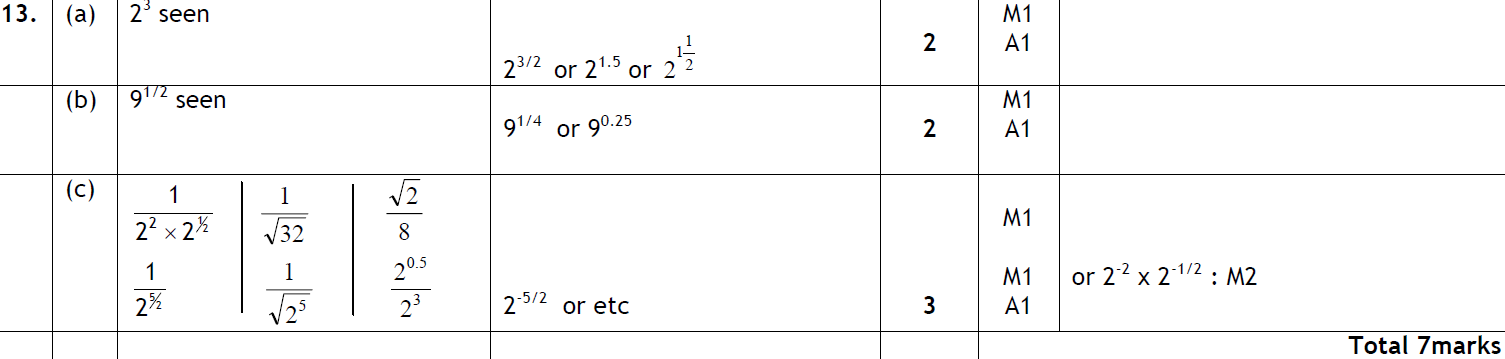 A
B
C
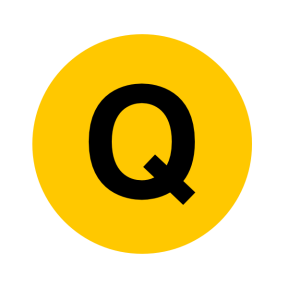 Nov 2006 3H Q13
Indices
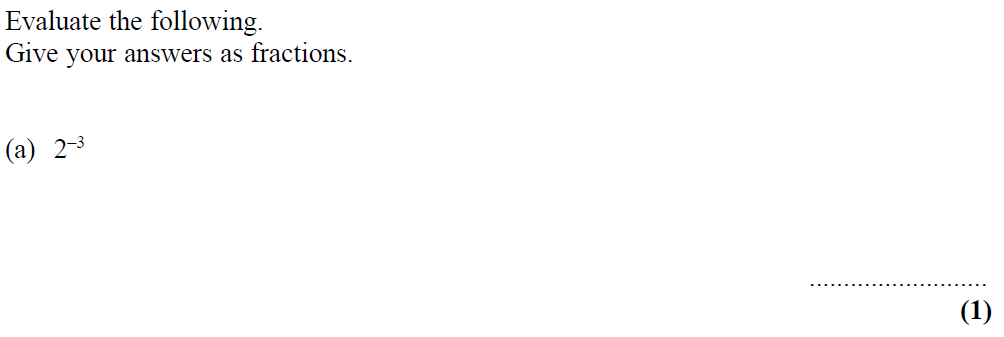 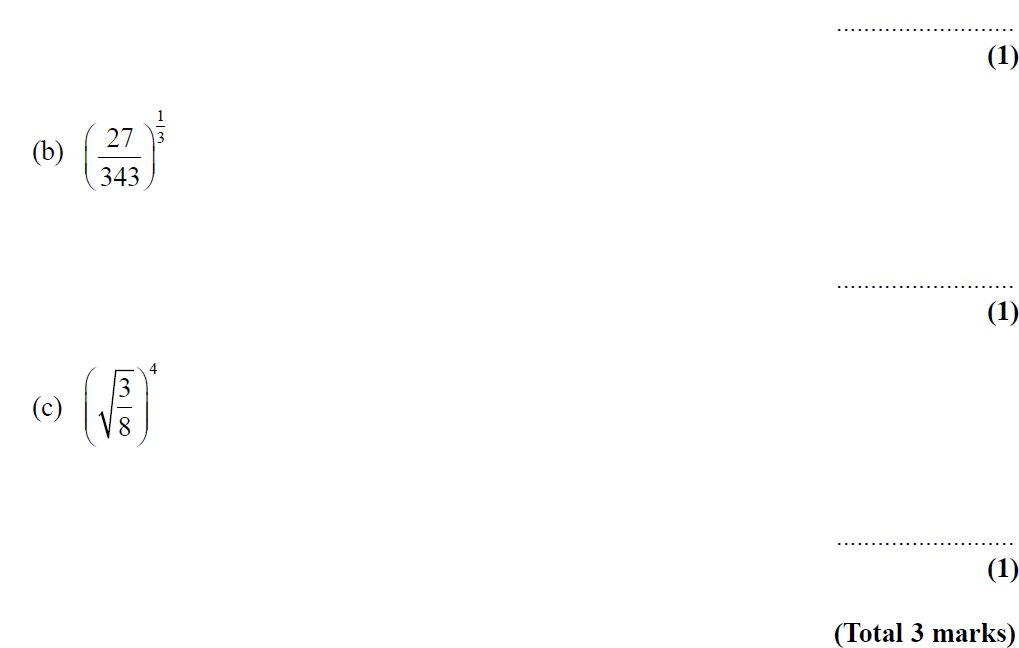 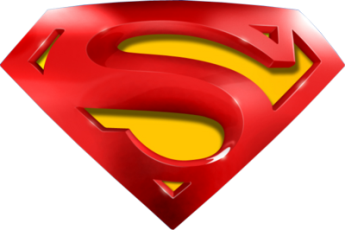 Nov 2006 3H Q13
Indices
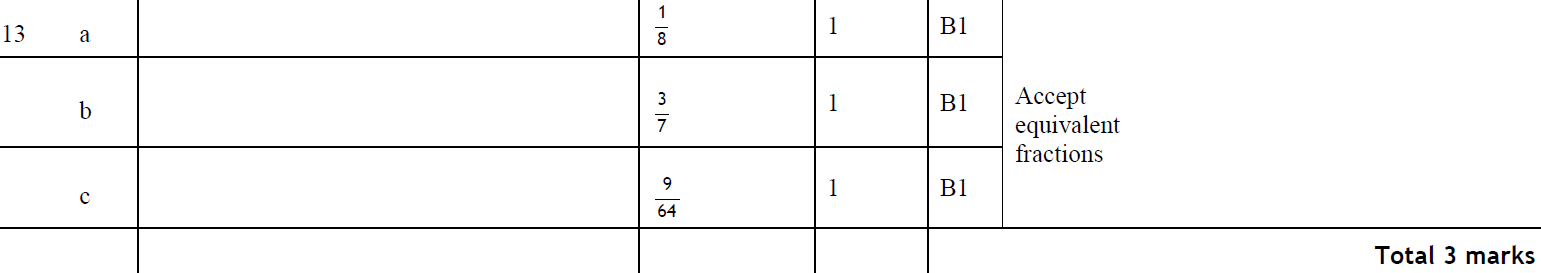 A
B
C
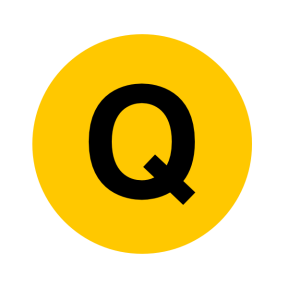 Nov 2006 4H Q2
Indices
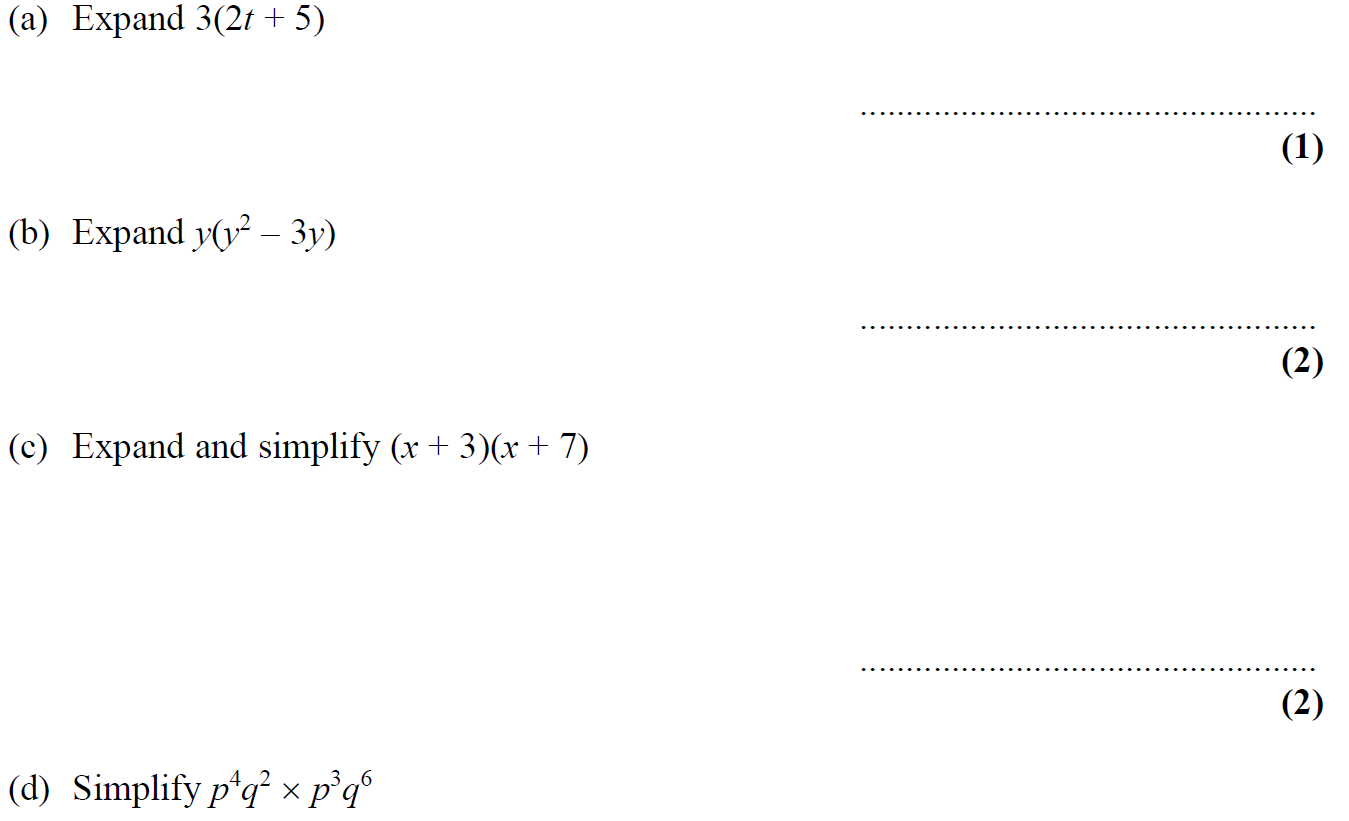 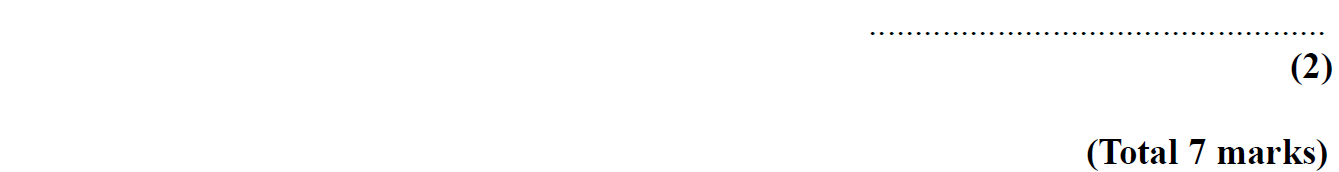 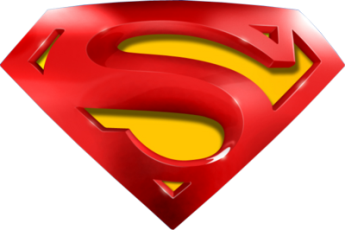 Nov 2006 4H Q2
Indices
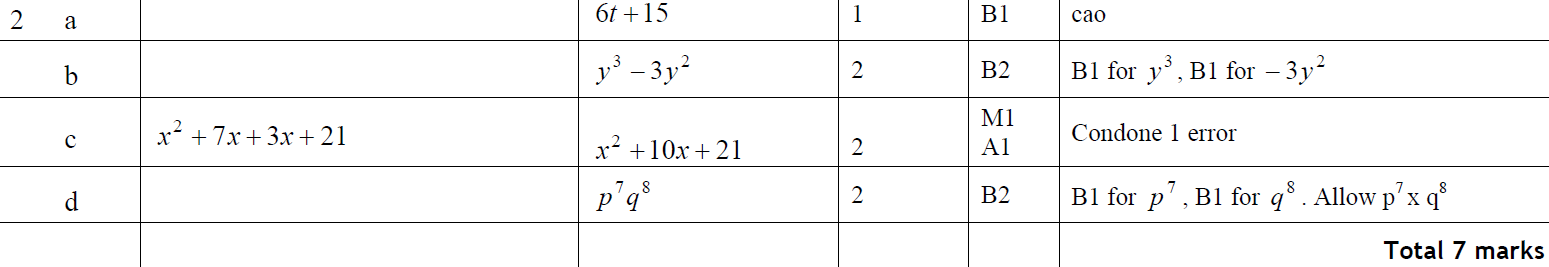 A
B
C
D
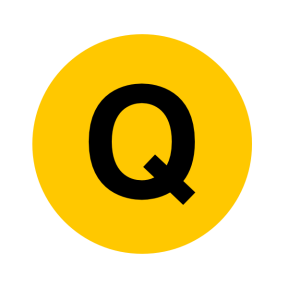 May 2007 3H Q5
Indices
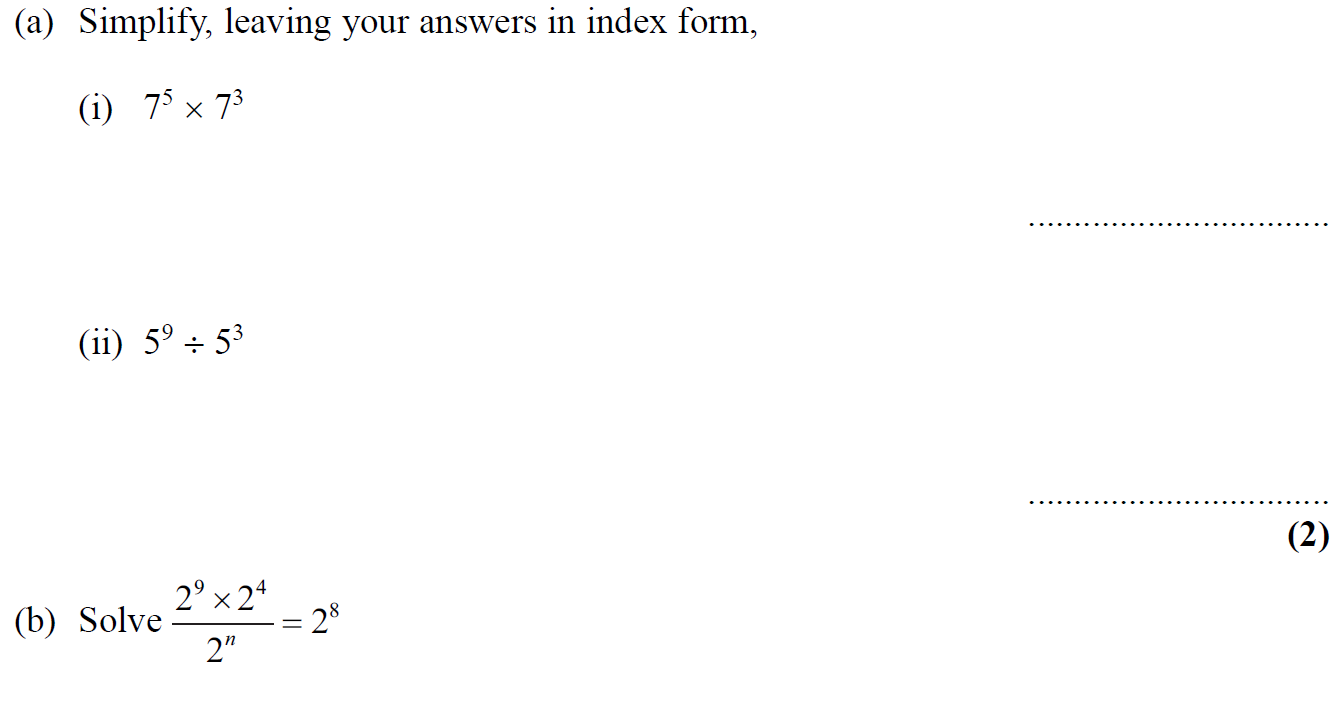 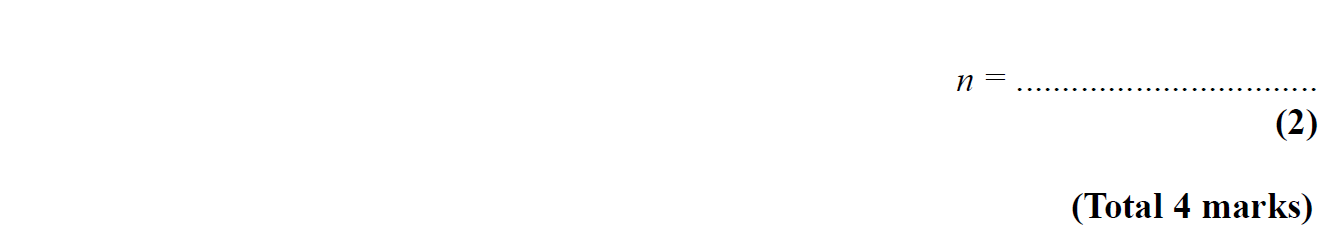 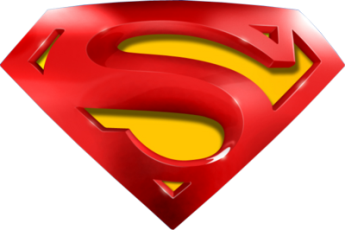 May 2007 3H Q5
Indices
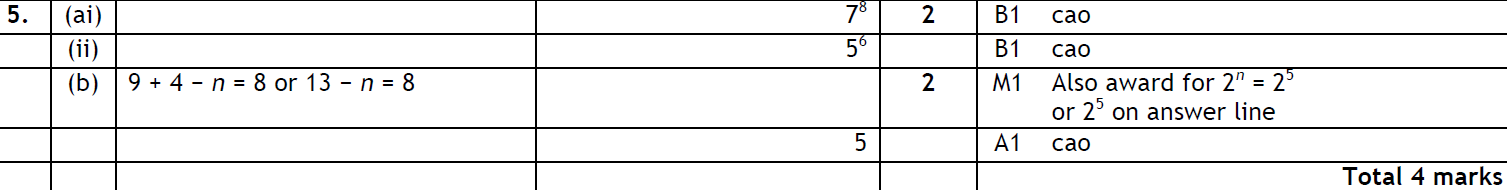 A (i)
A (ii)
B
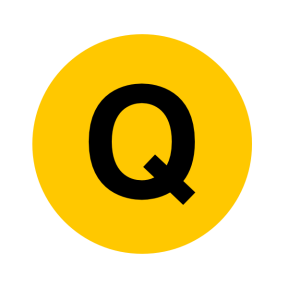 May 2007 4H Q12
Indices
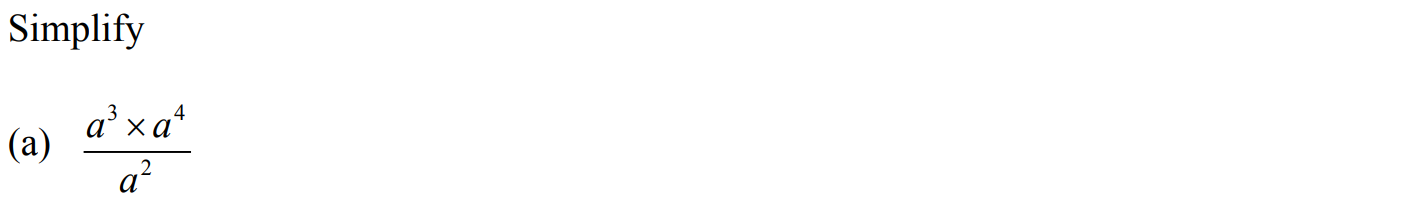 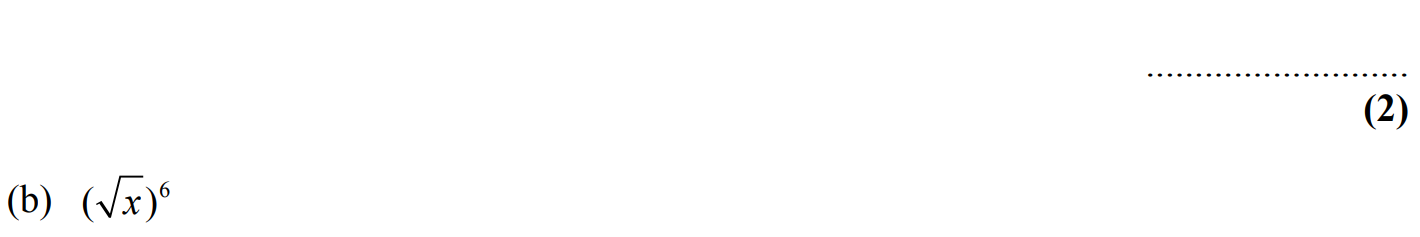 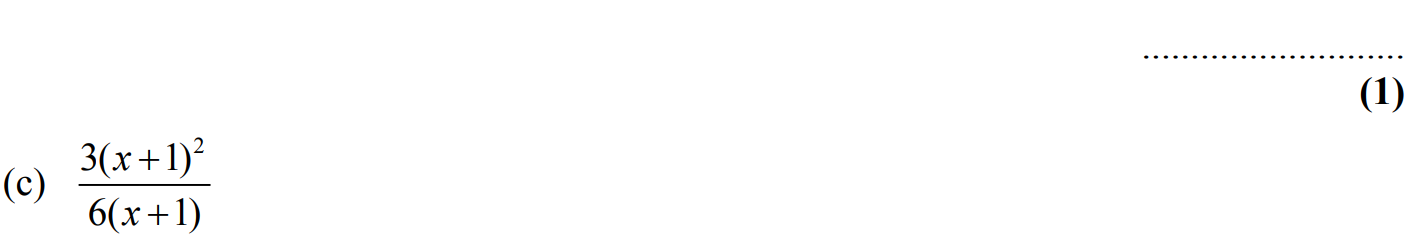 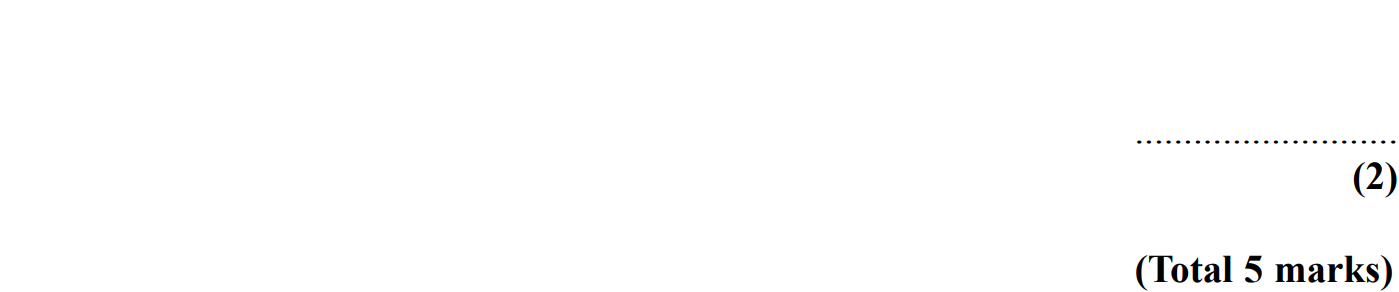 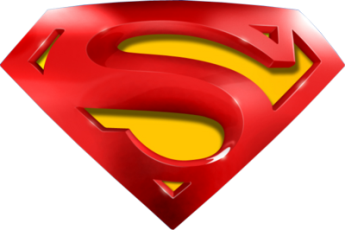 May 2007 4H Q12
Indices
A
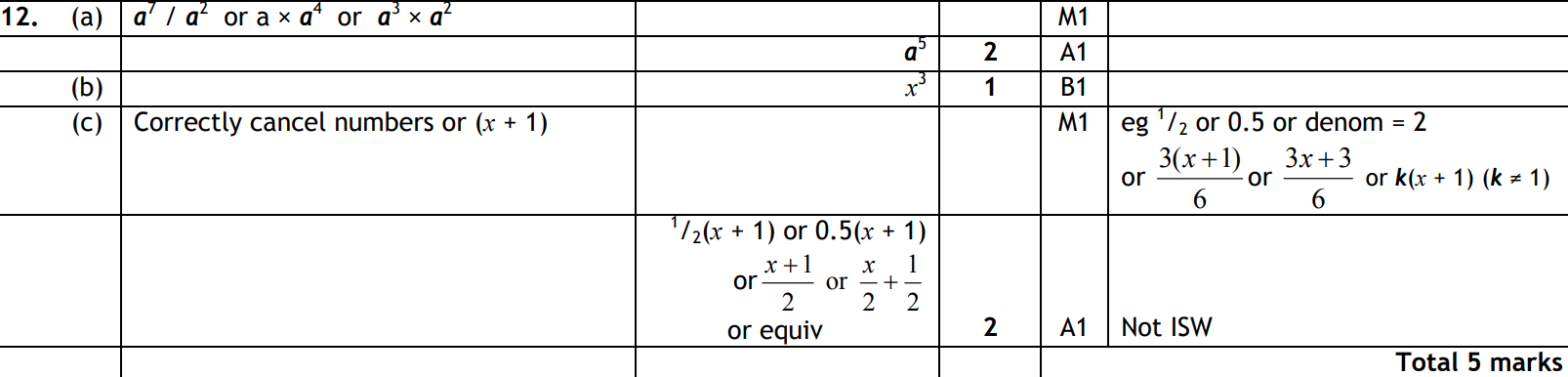 B
C
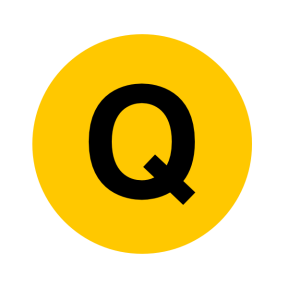 Nov 2007 3H Q9
Indices
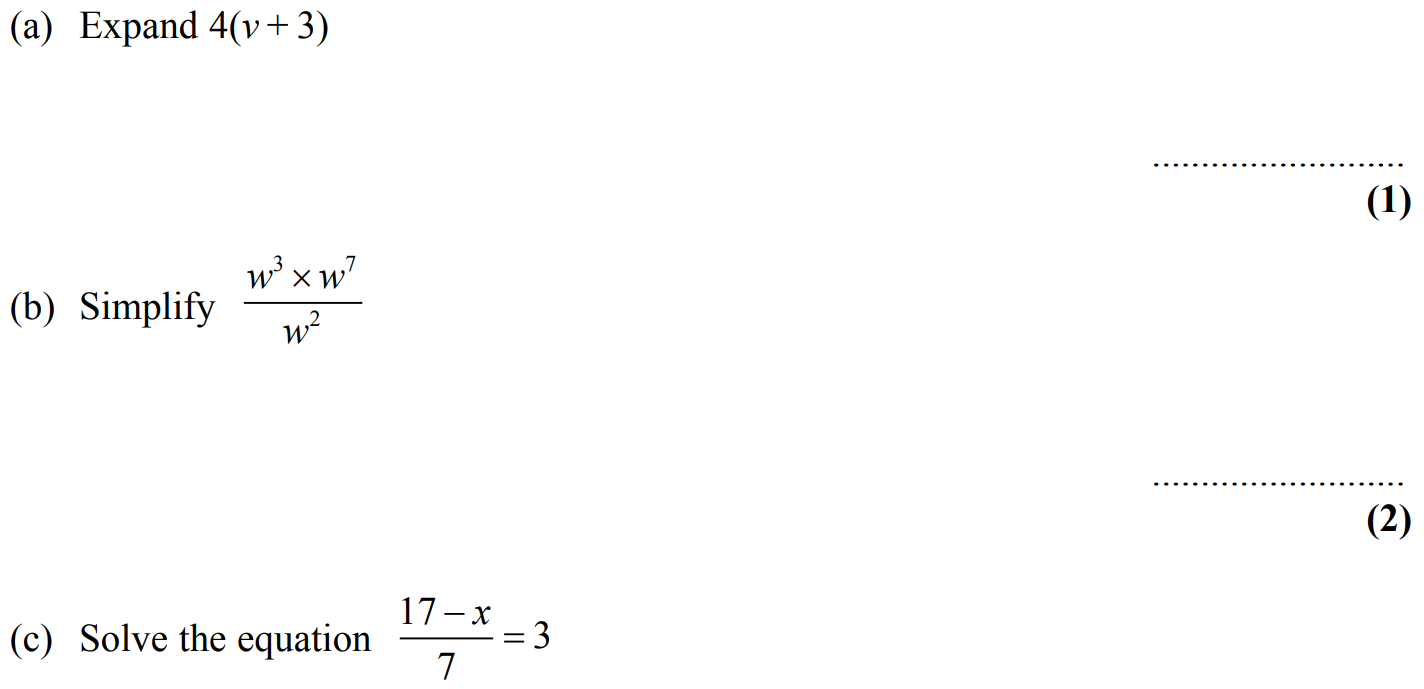 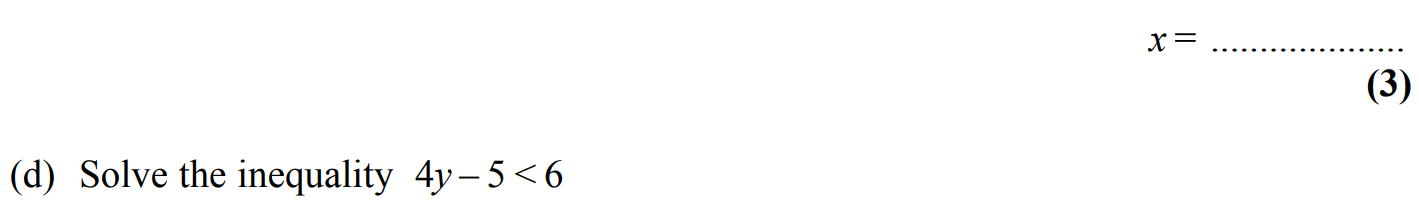 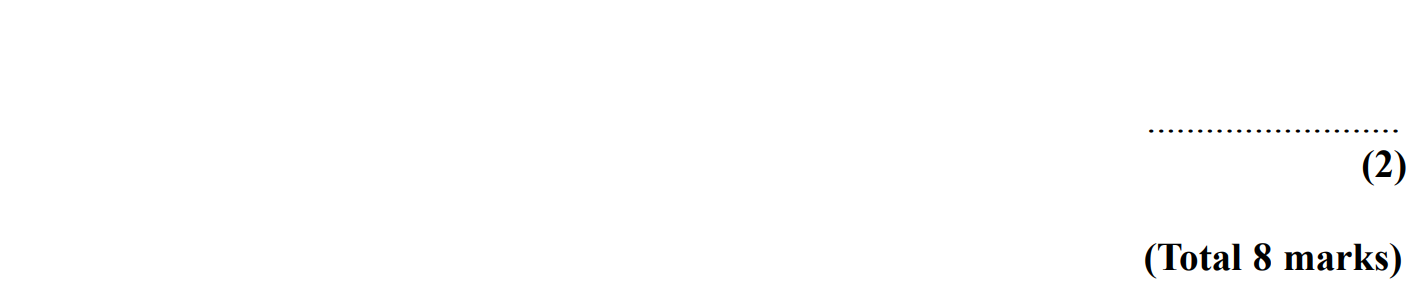 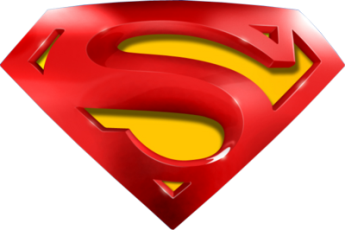 Nov 2007 3H Q9
Indices
A
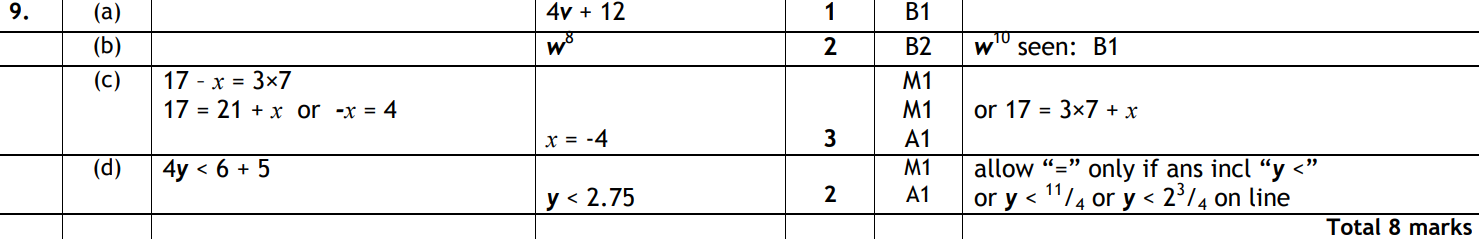 B
C
D
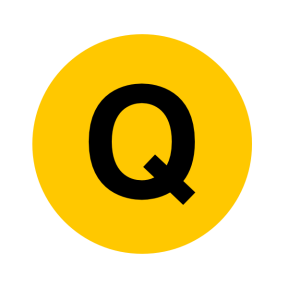 Nov 2007 4H Q14
Indices
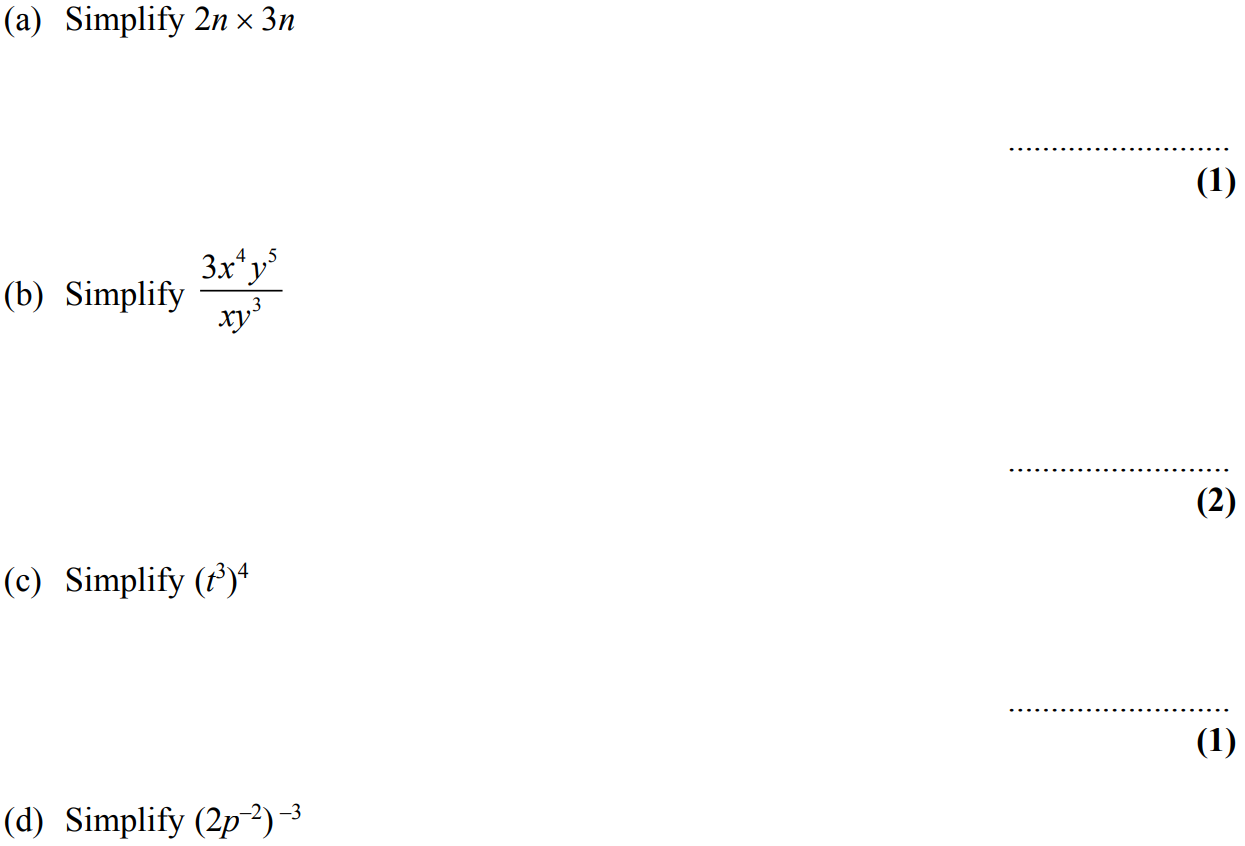 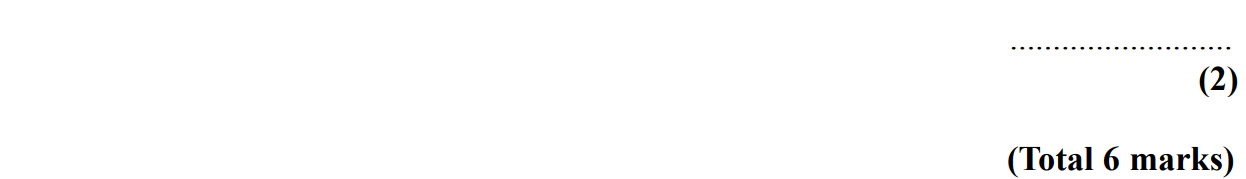 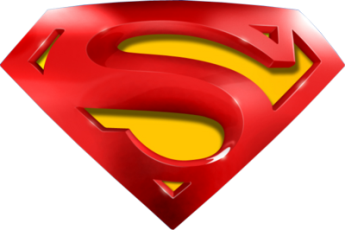 Nov 2007 4H Q14
Indices
A
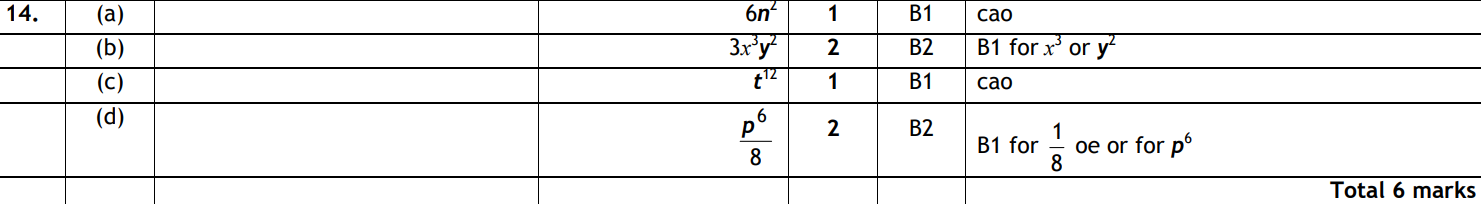 B
C
D
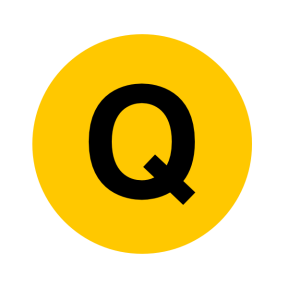 May 2008 4H Q7
Indices
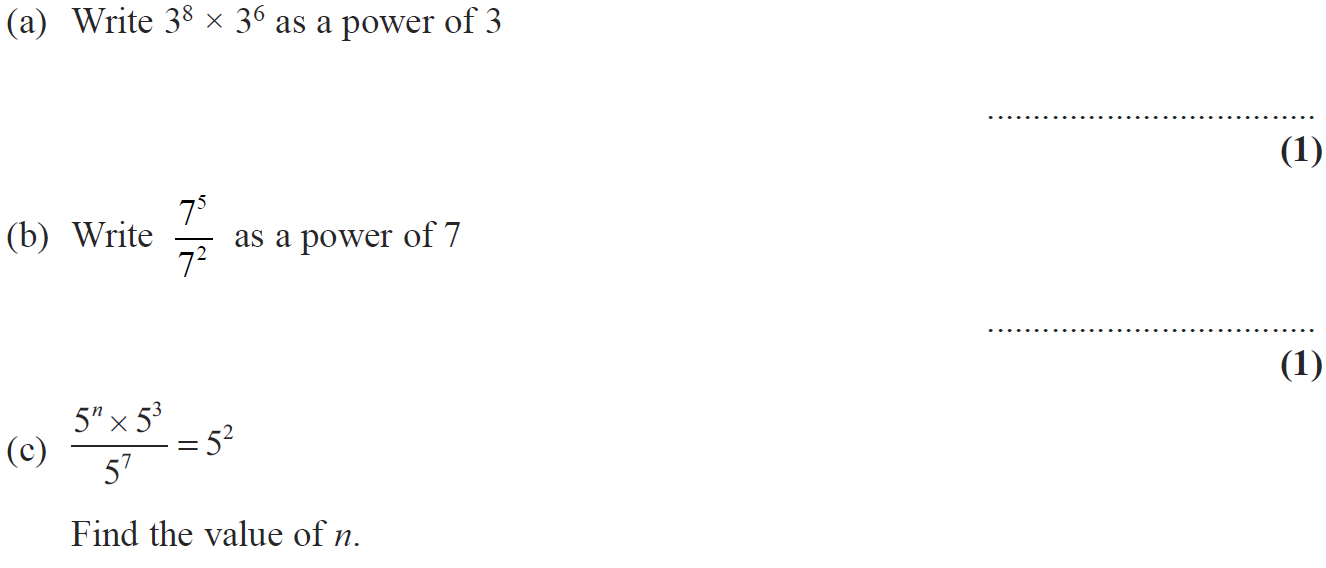 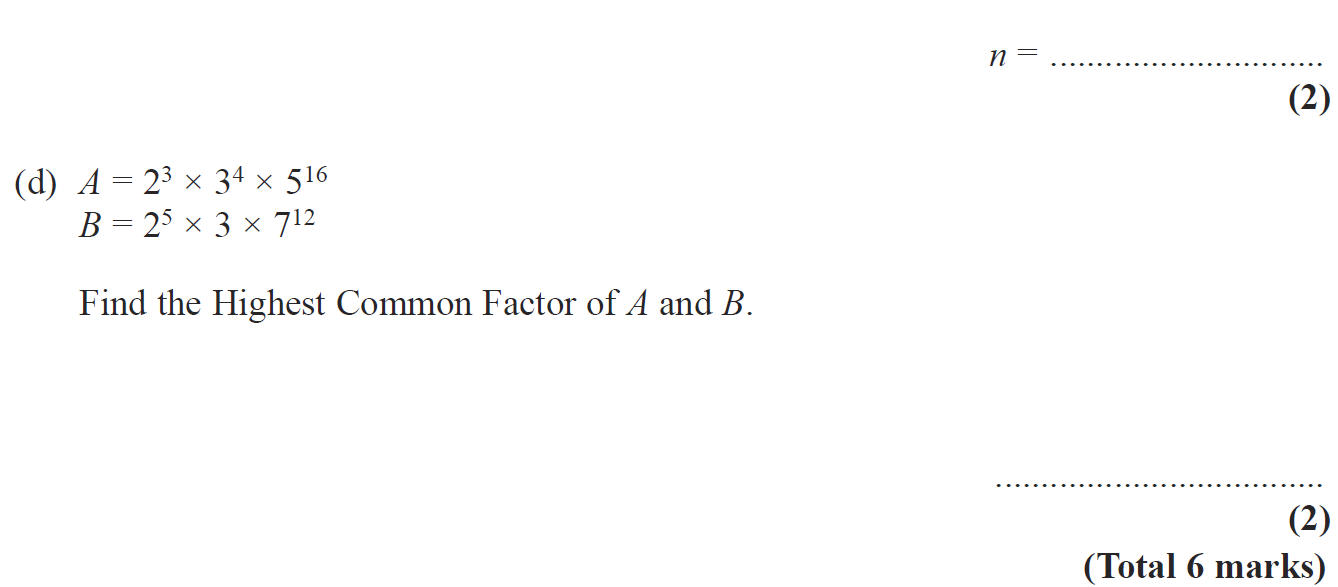 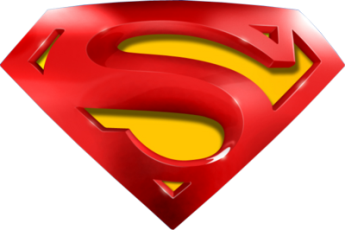 May 2008 4H Q7
Indices
A
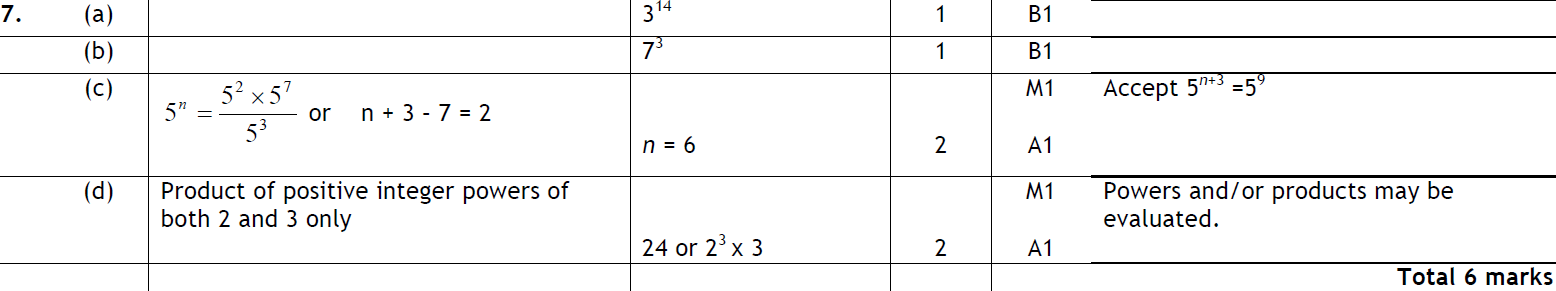 B
C
D
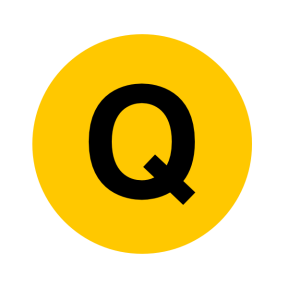 Nov 2008 3H Q8
Indices
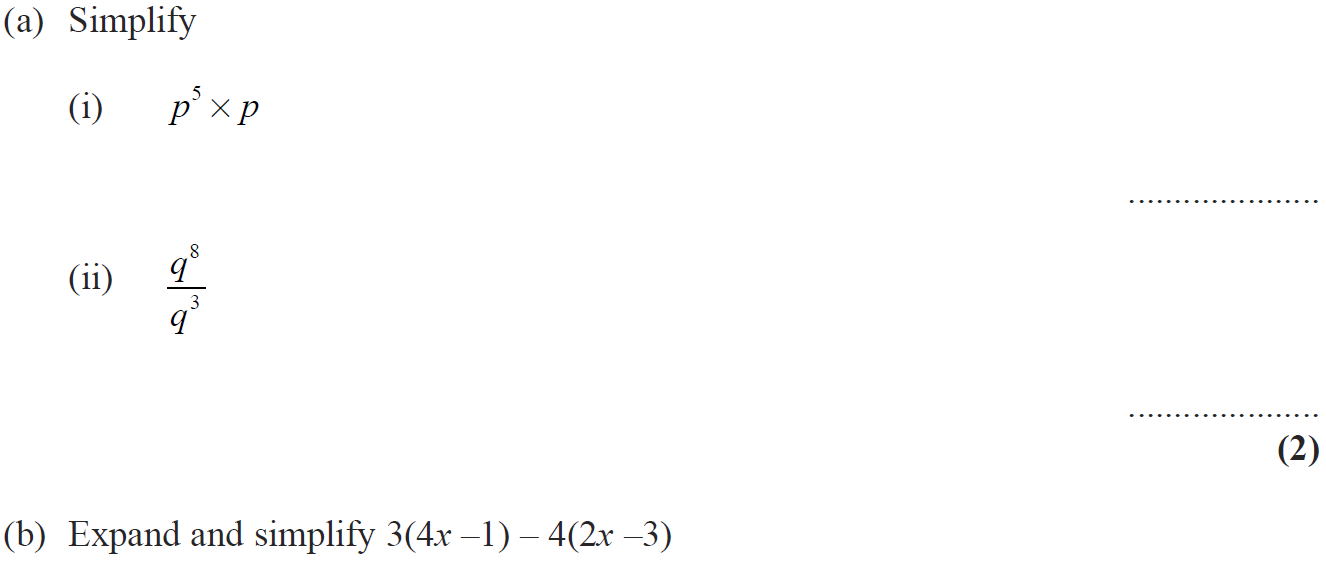 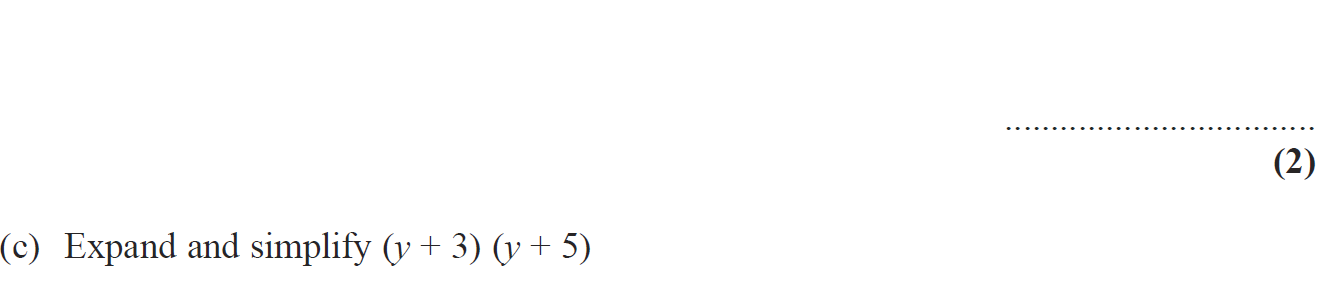 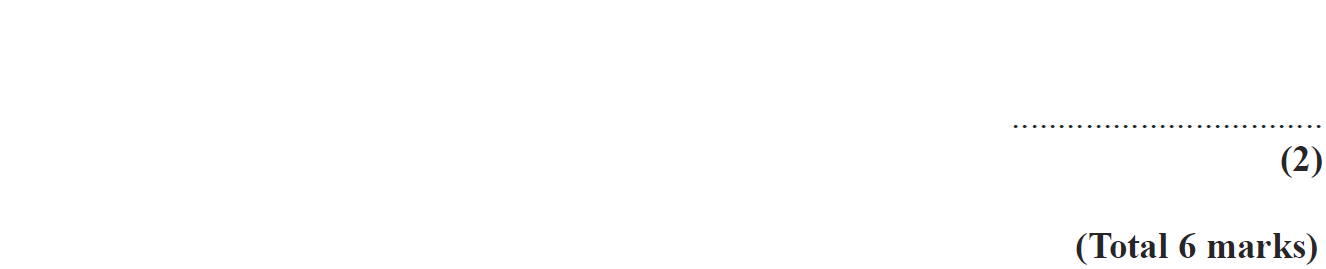 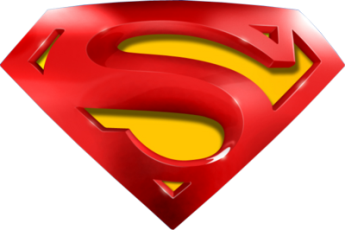 Nov 2008 3H Q8
Indices
A (i)
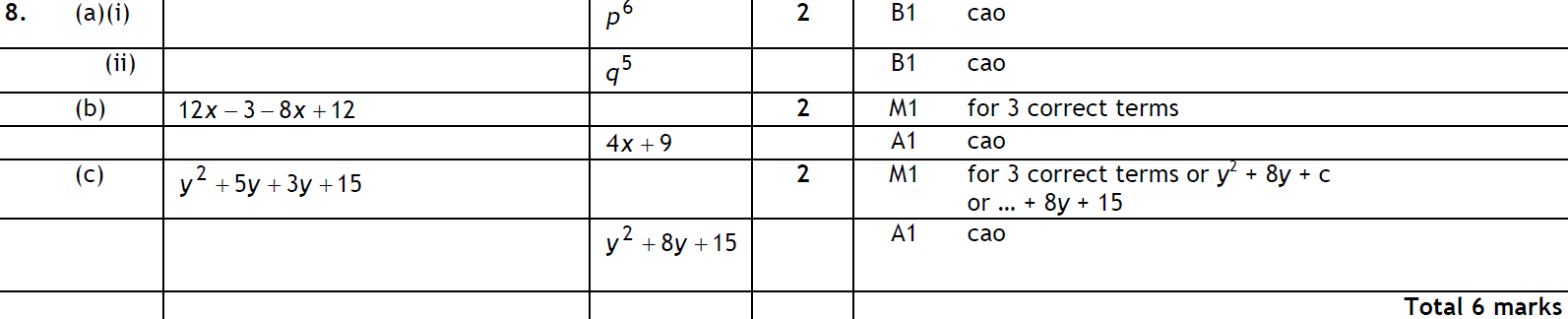 A (ii)
B
C
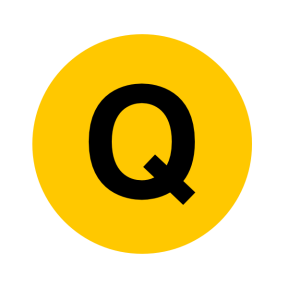 Nov 2008 3H Q14
Indices
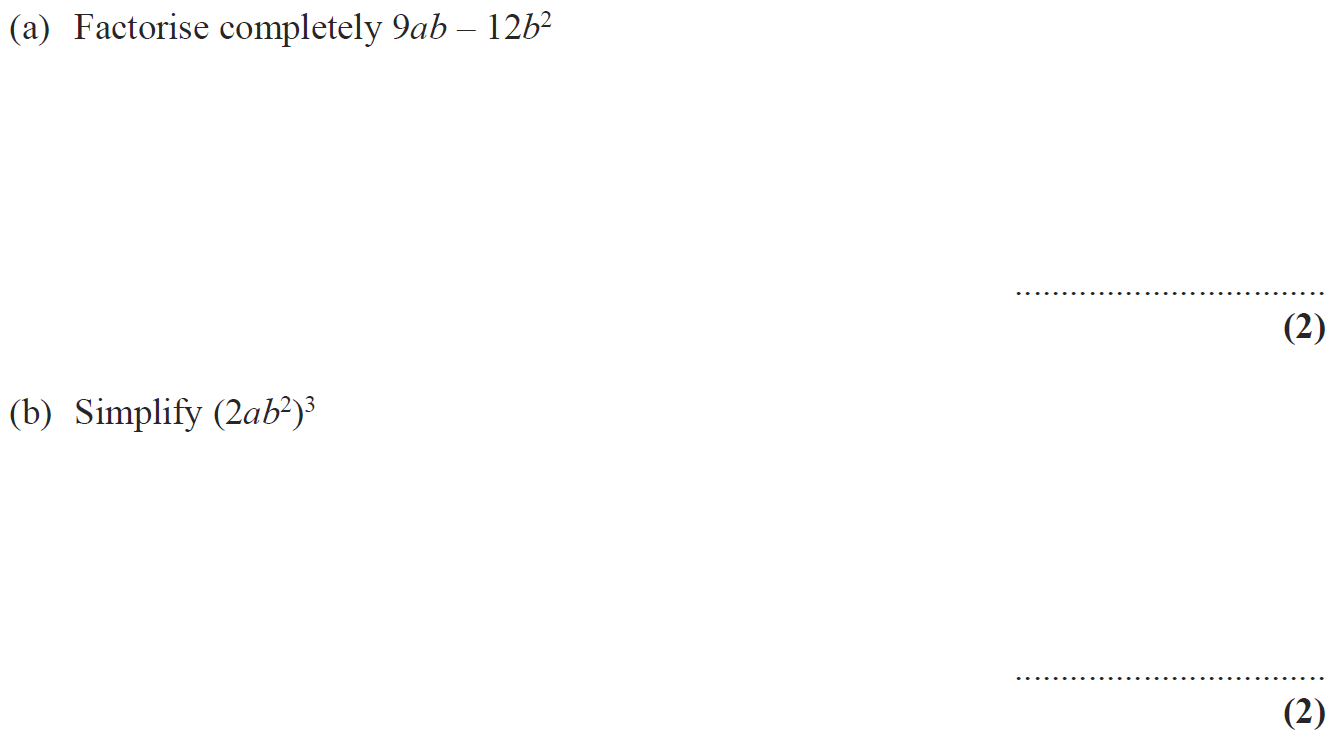 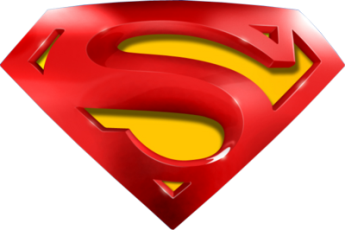 Nov 2008 3H Q14
Indices
A
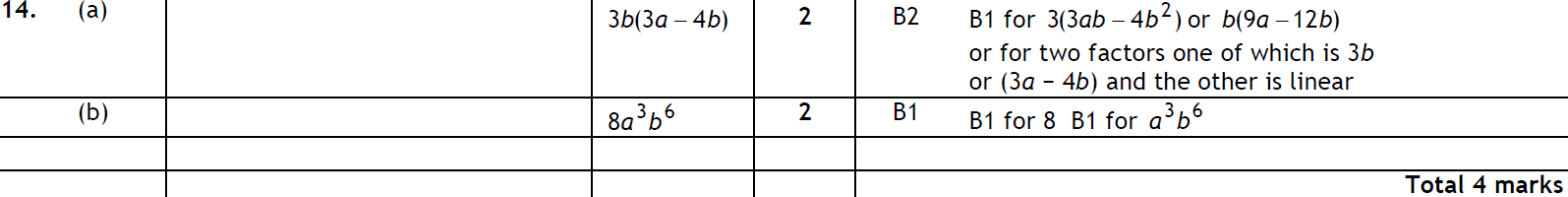 B
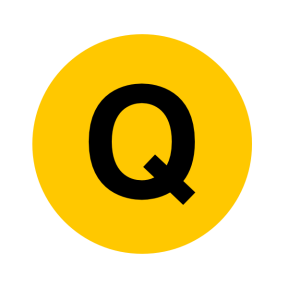 Nov 2008 4H Q18
Indices
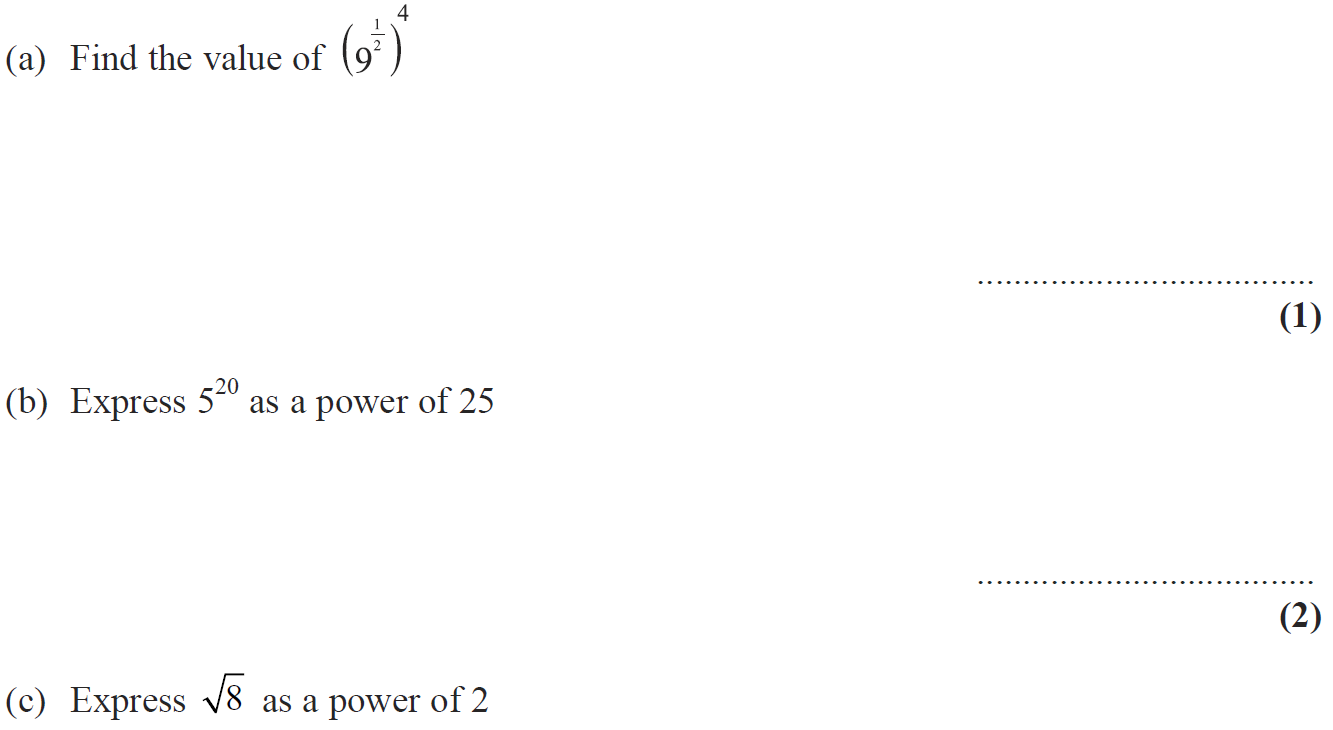 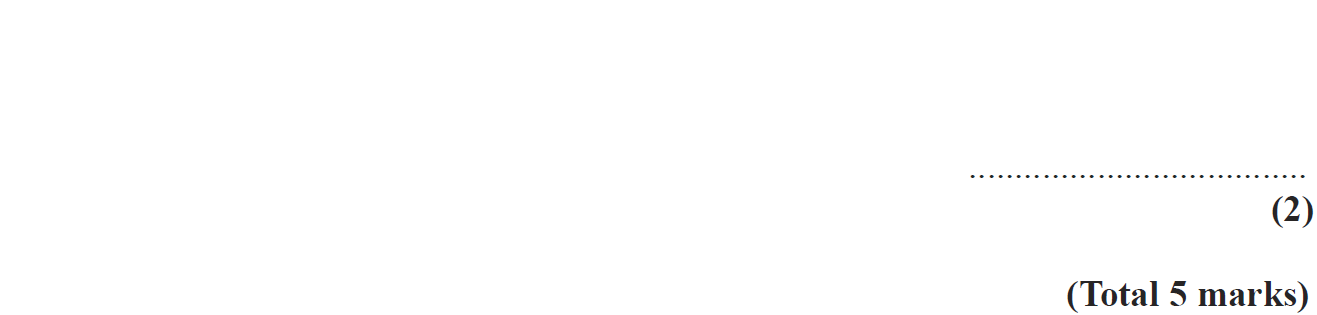 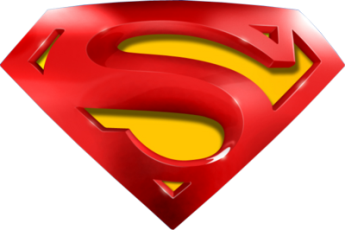 Nov 2008 4H Q18
Indices
A
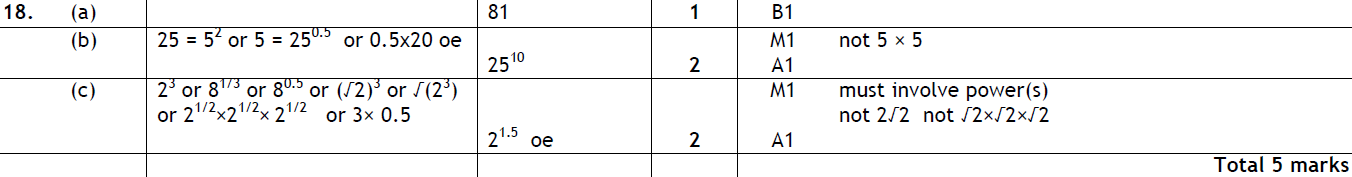 B
C
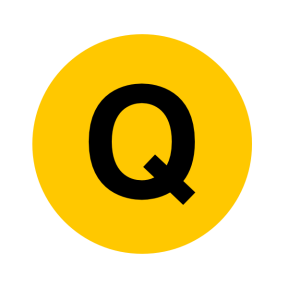 May 2009 3H Q5
Indices
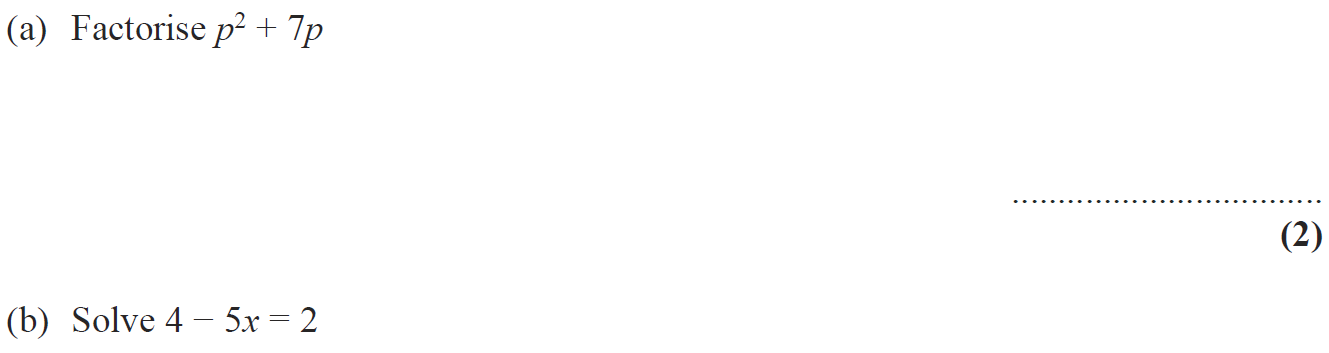 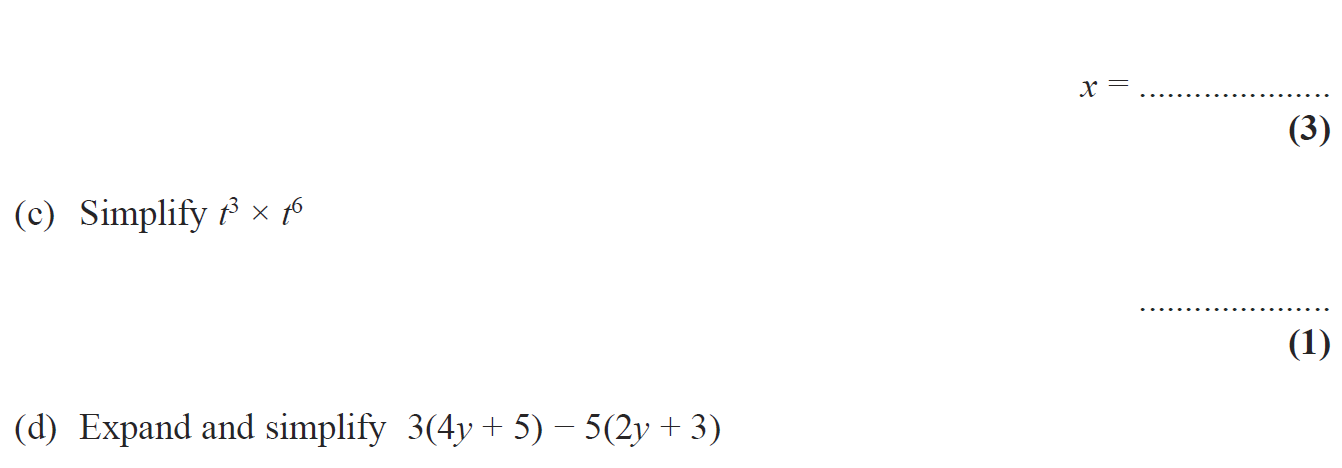 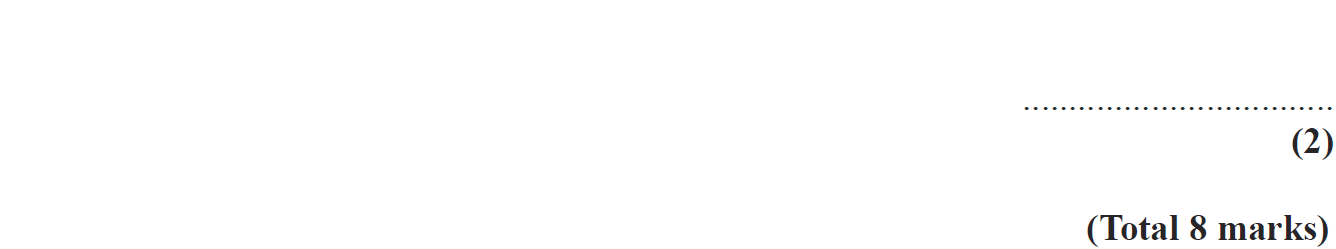 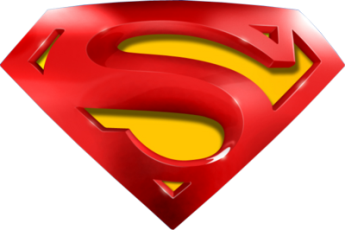 May 2009 3H Q5
Indices
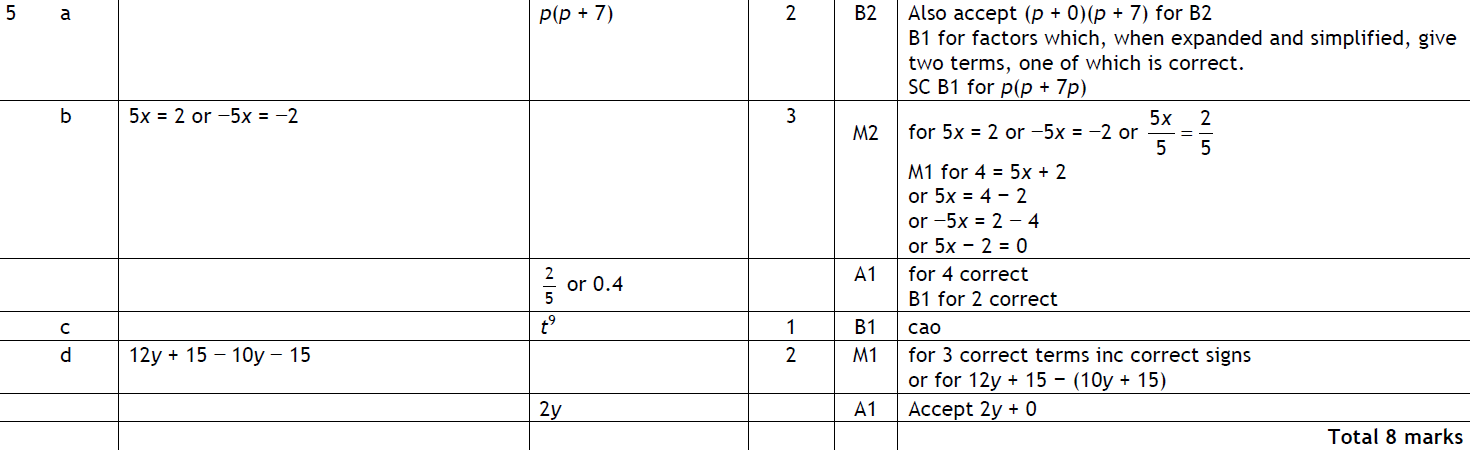 A
B
C
D
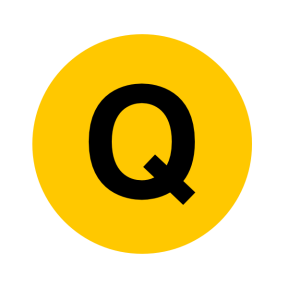 June 2009 4H Q15
Indices
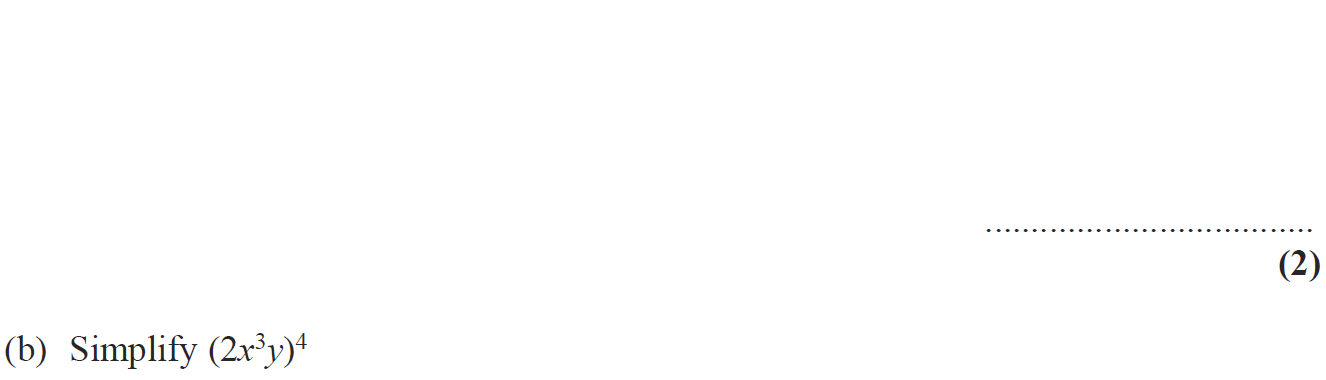 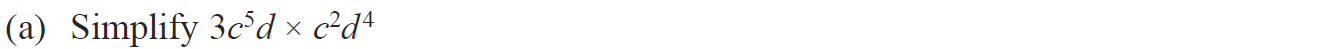 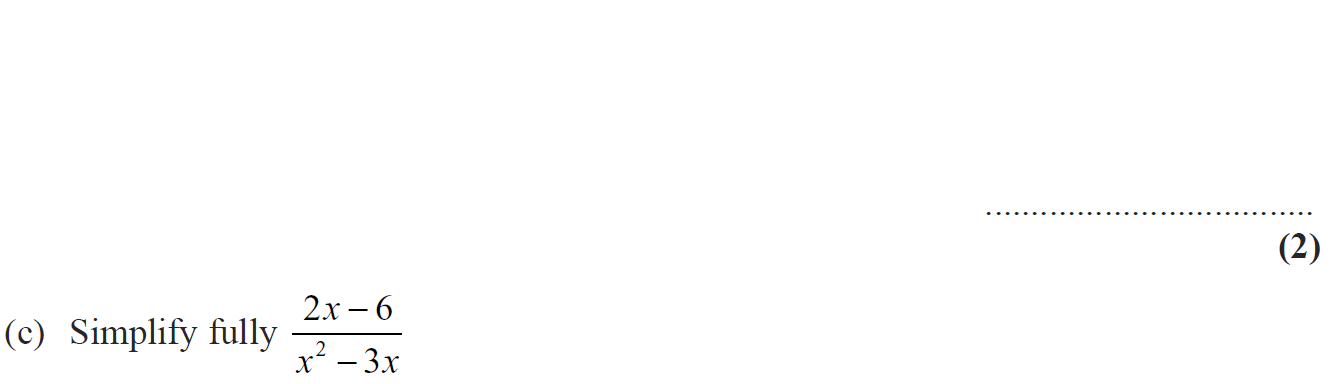 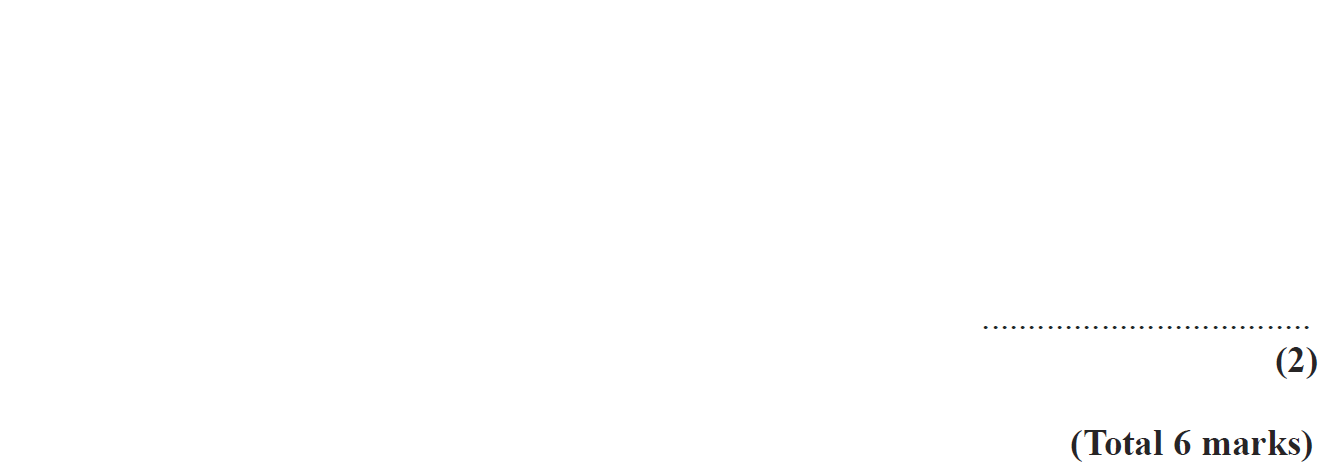 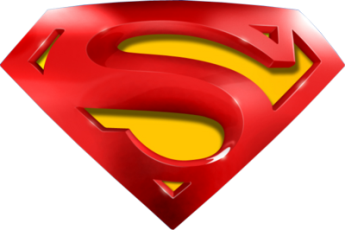 June 2009 4H Q15
Indices
A
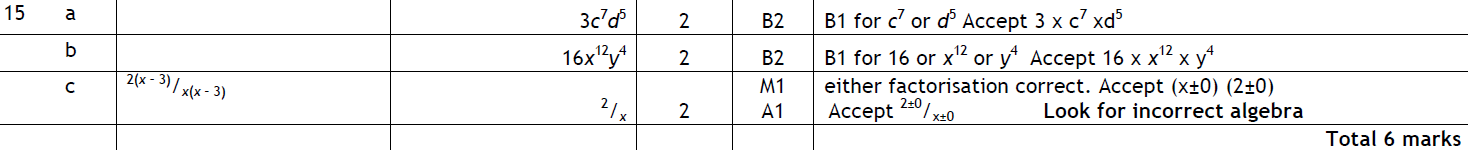 B
C
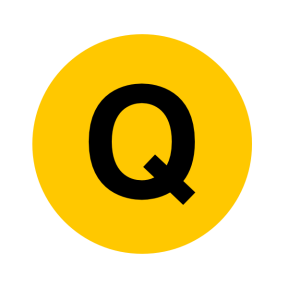 Nov 2009 3H Q25
Indices
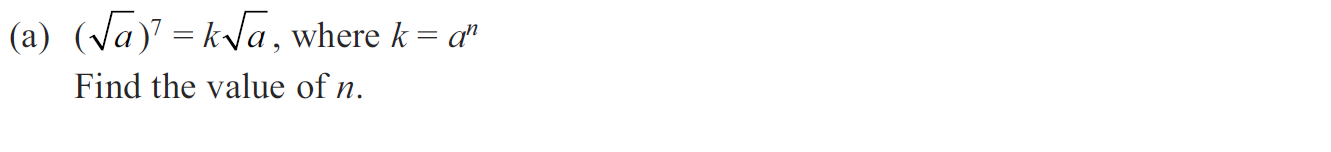 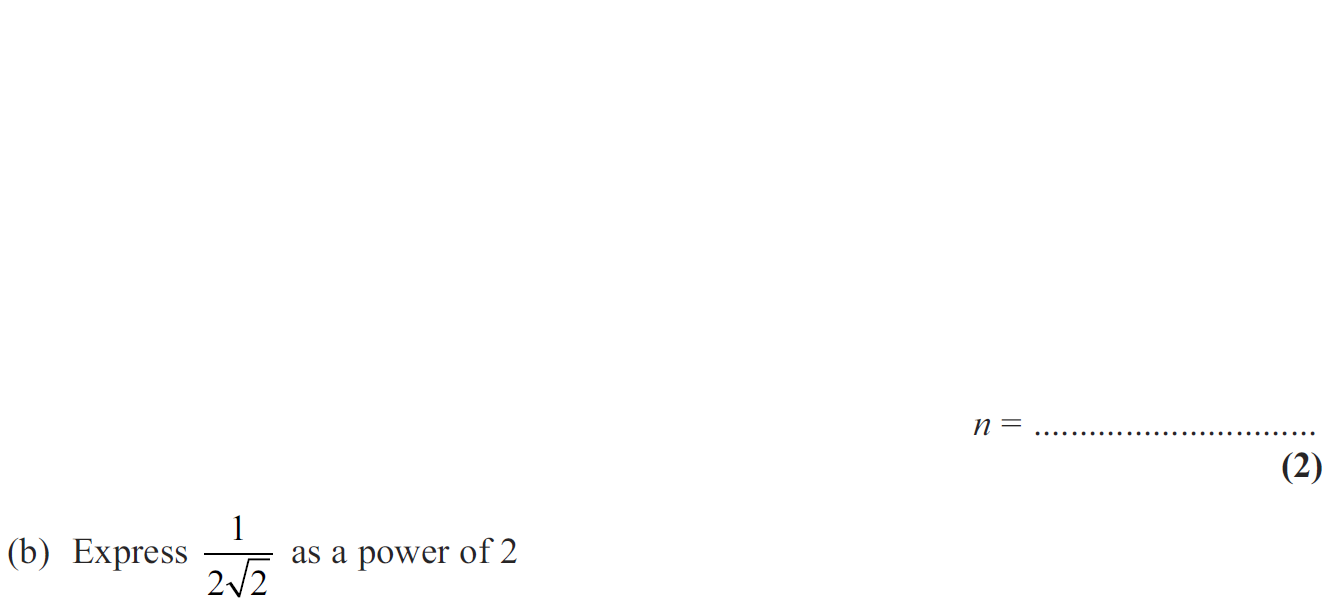 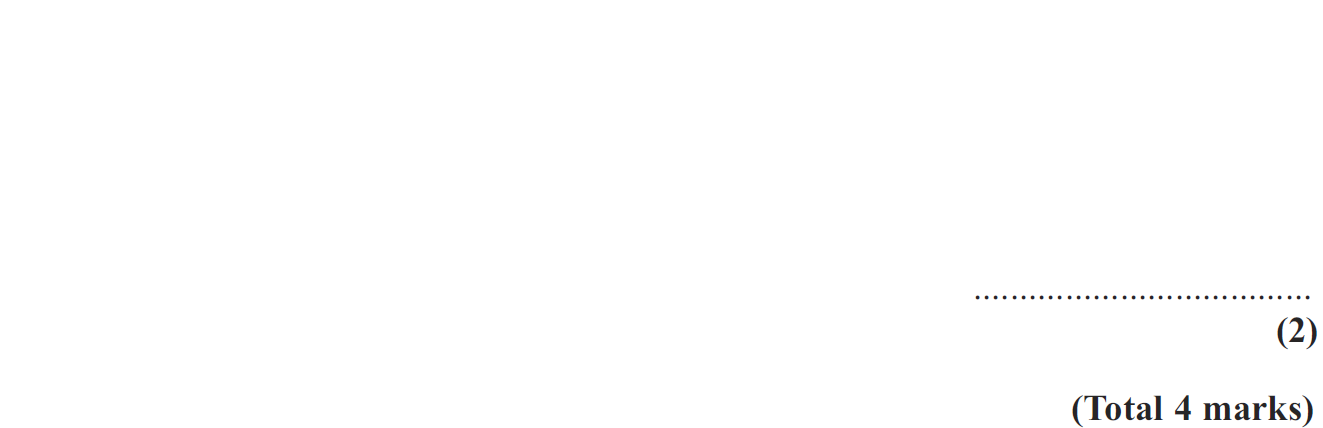 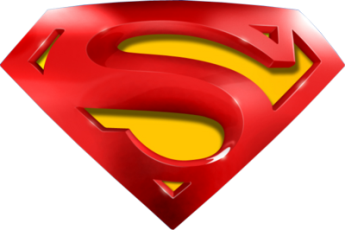 Nov 2009 3H Q25
Indices
A
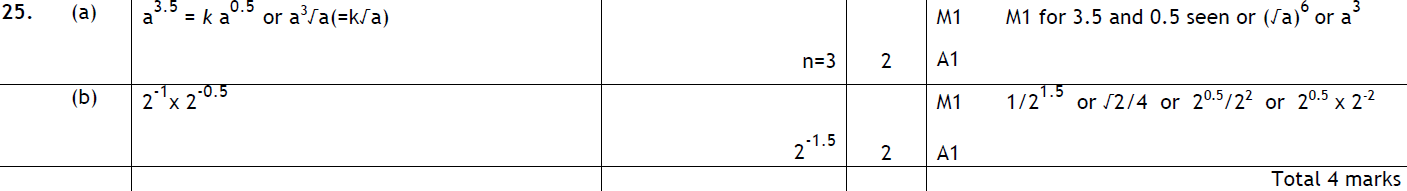 B
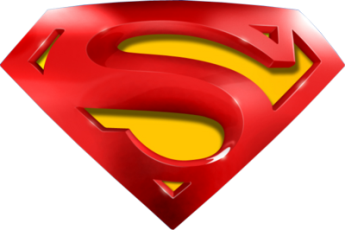 Nov 2009 4H Q12
Indices
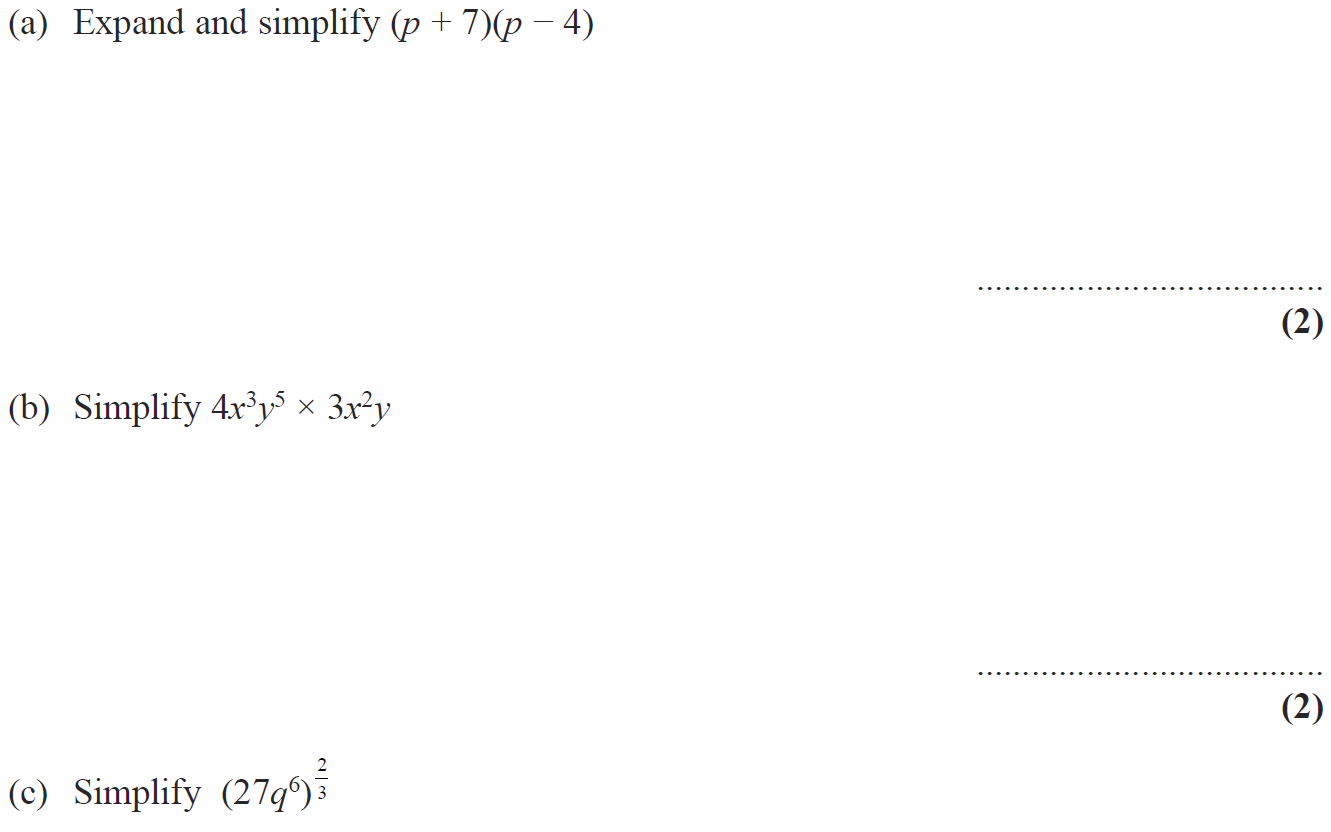 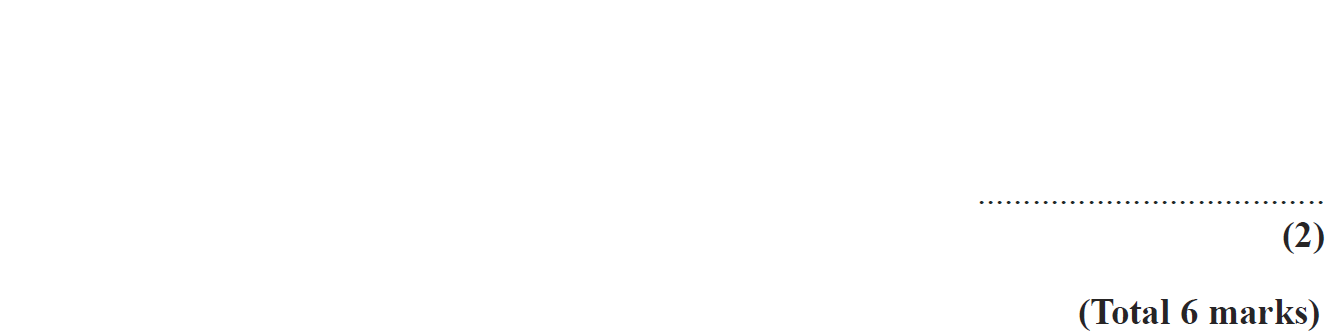 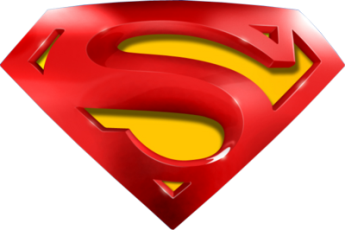 Nov 2009 4H Q12
Indices
A
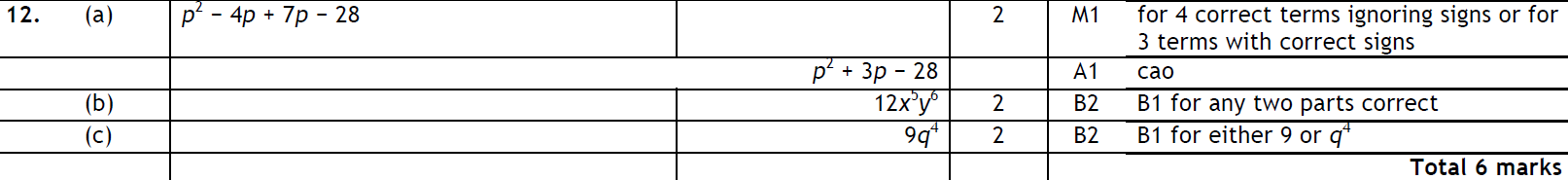 B
C
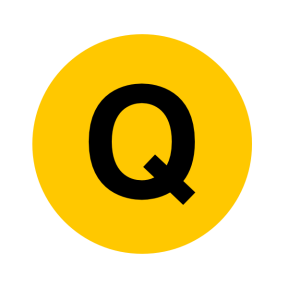 Nov 2010 3H Q20
Indices
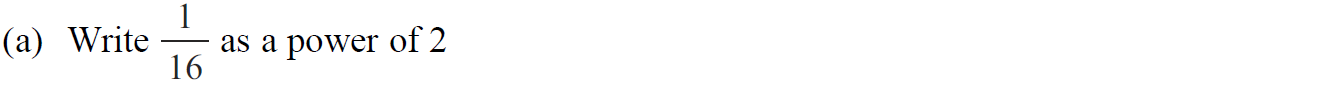 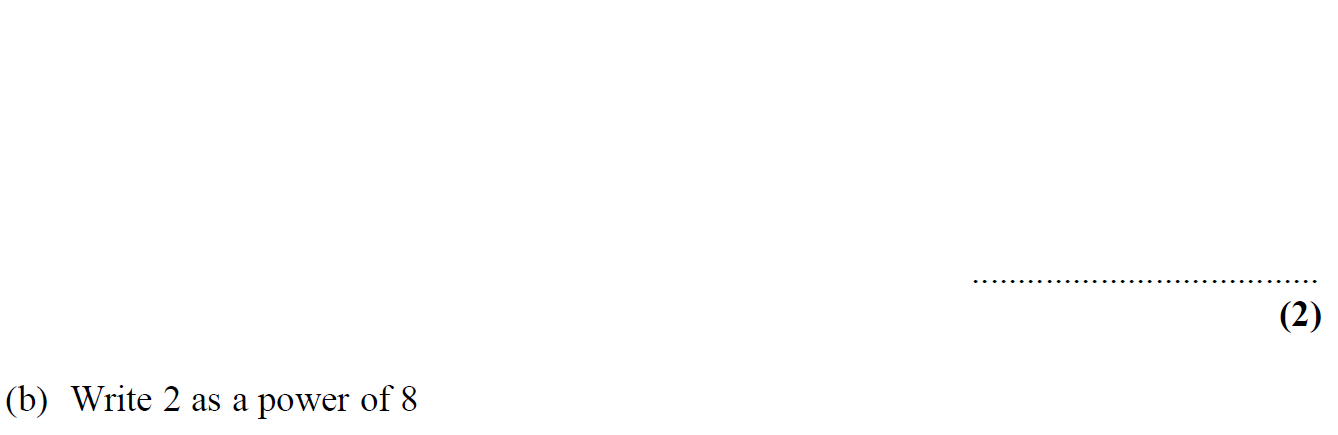 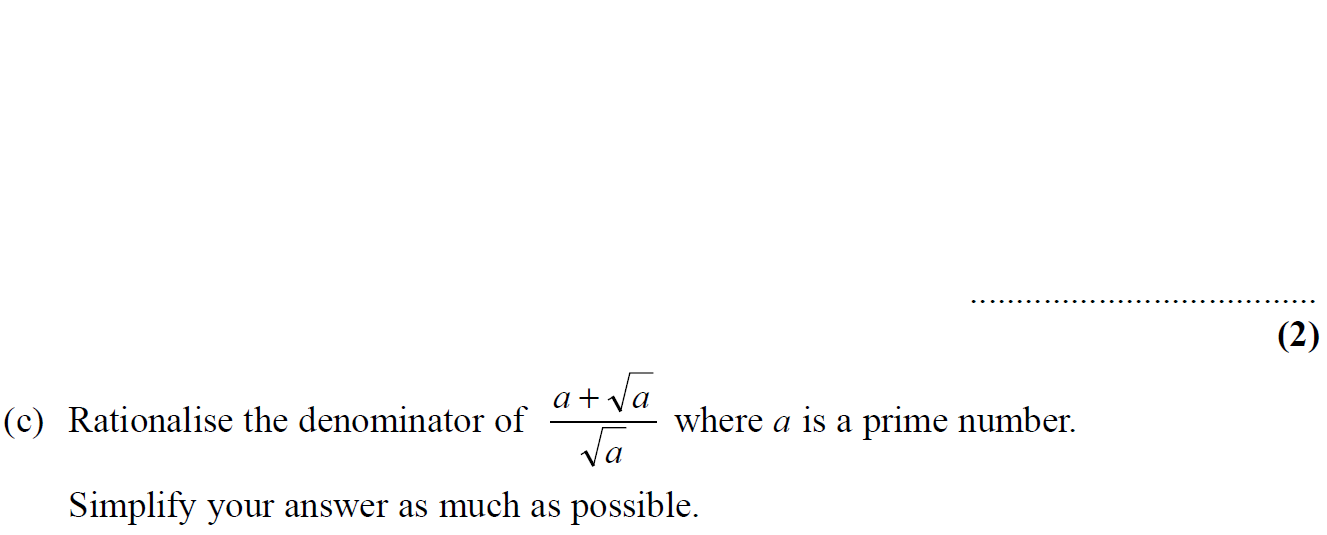 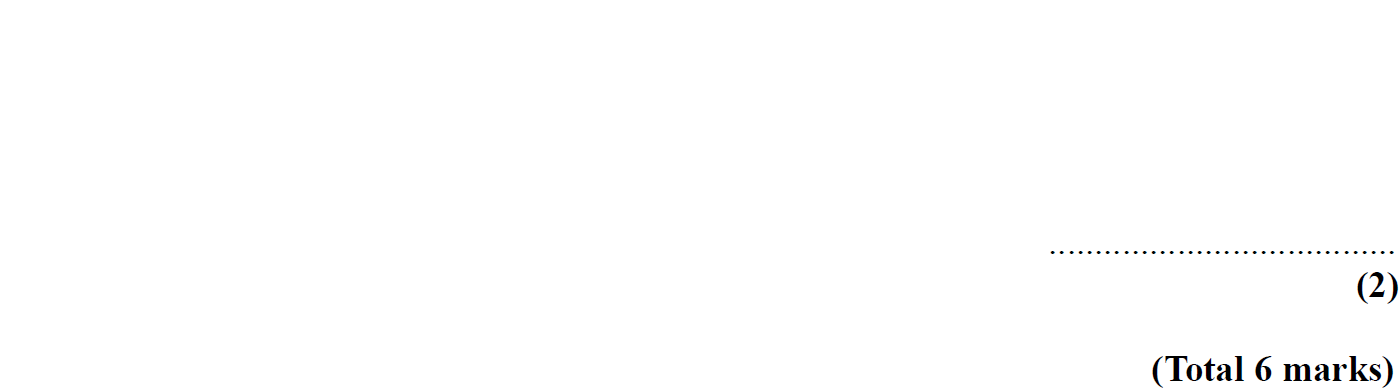 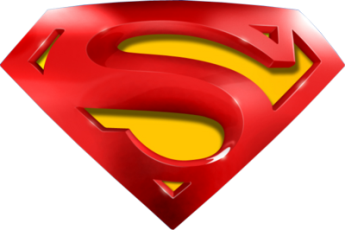 Nov 2010 3H Q20
Indices
A
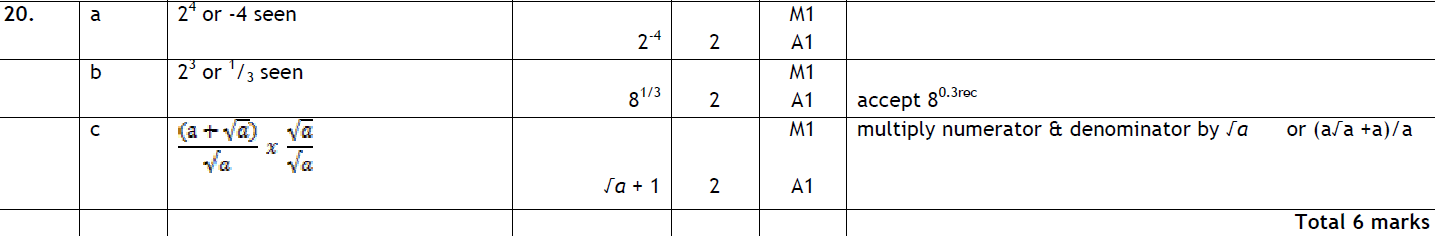 B
C
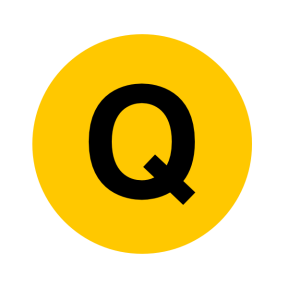 June 2011 4H Q5
Indices
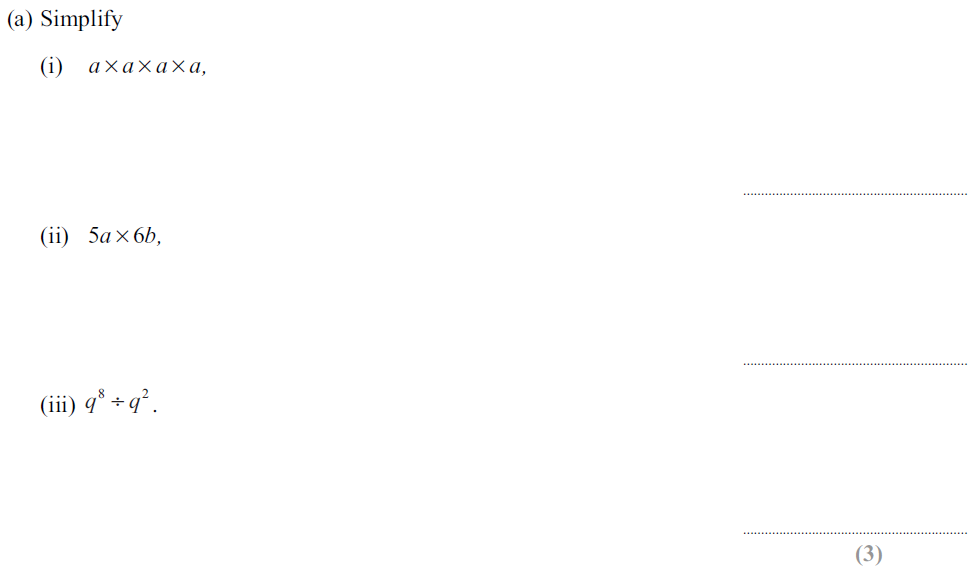 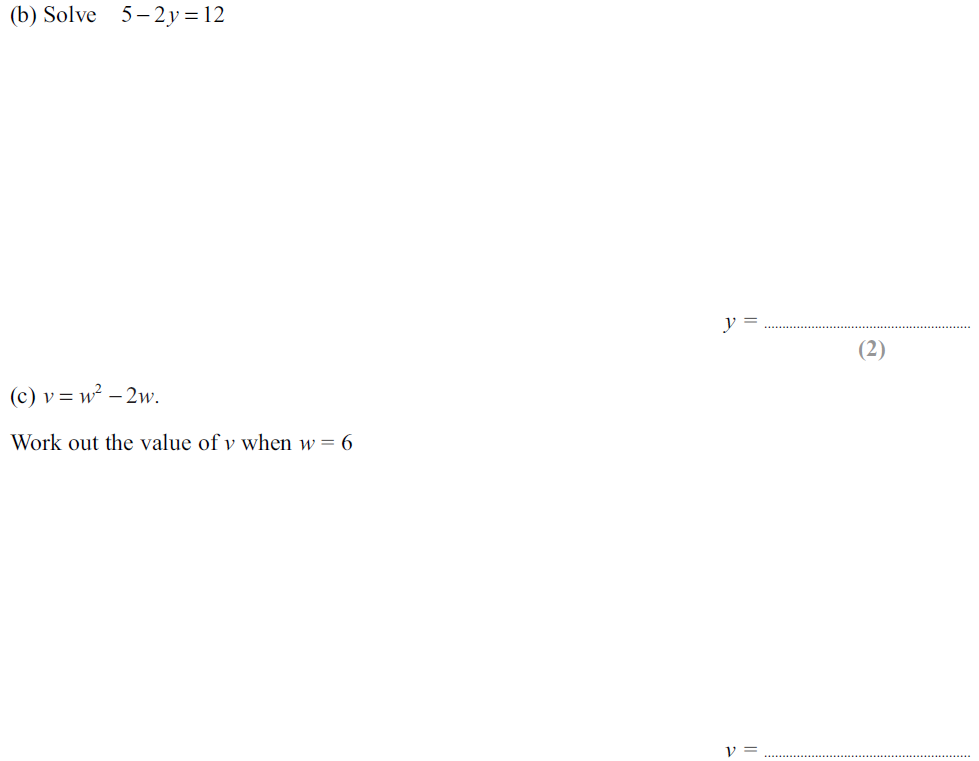 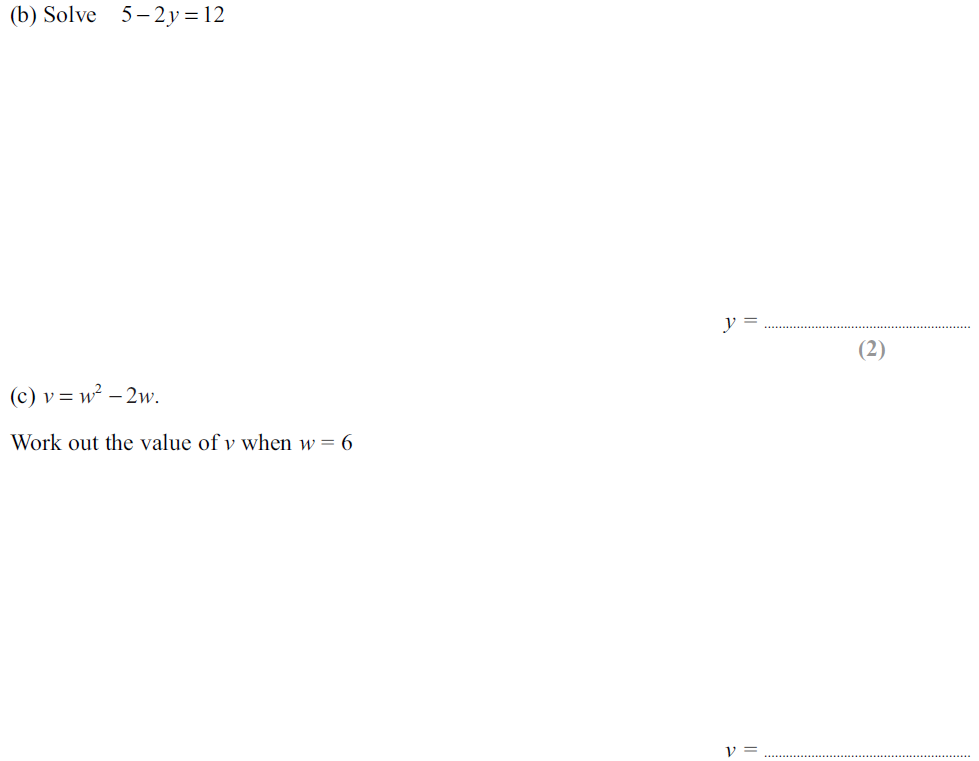 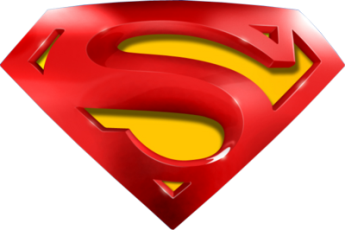 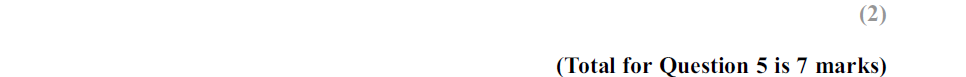 June 2011 4H Q5
Indices
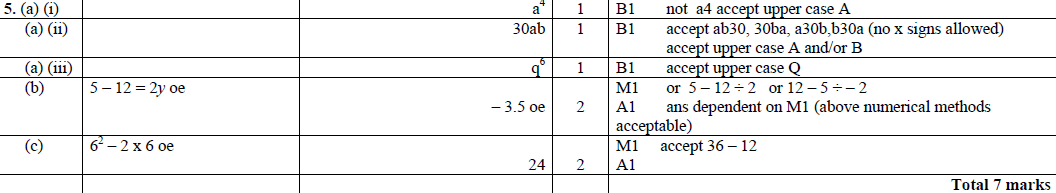 A (i)
A (ii)
A (iii)
B
C
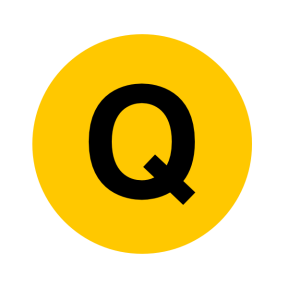 Jan 2012 4H Q8
Indices
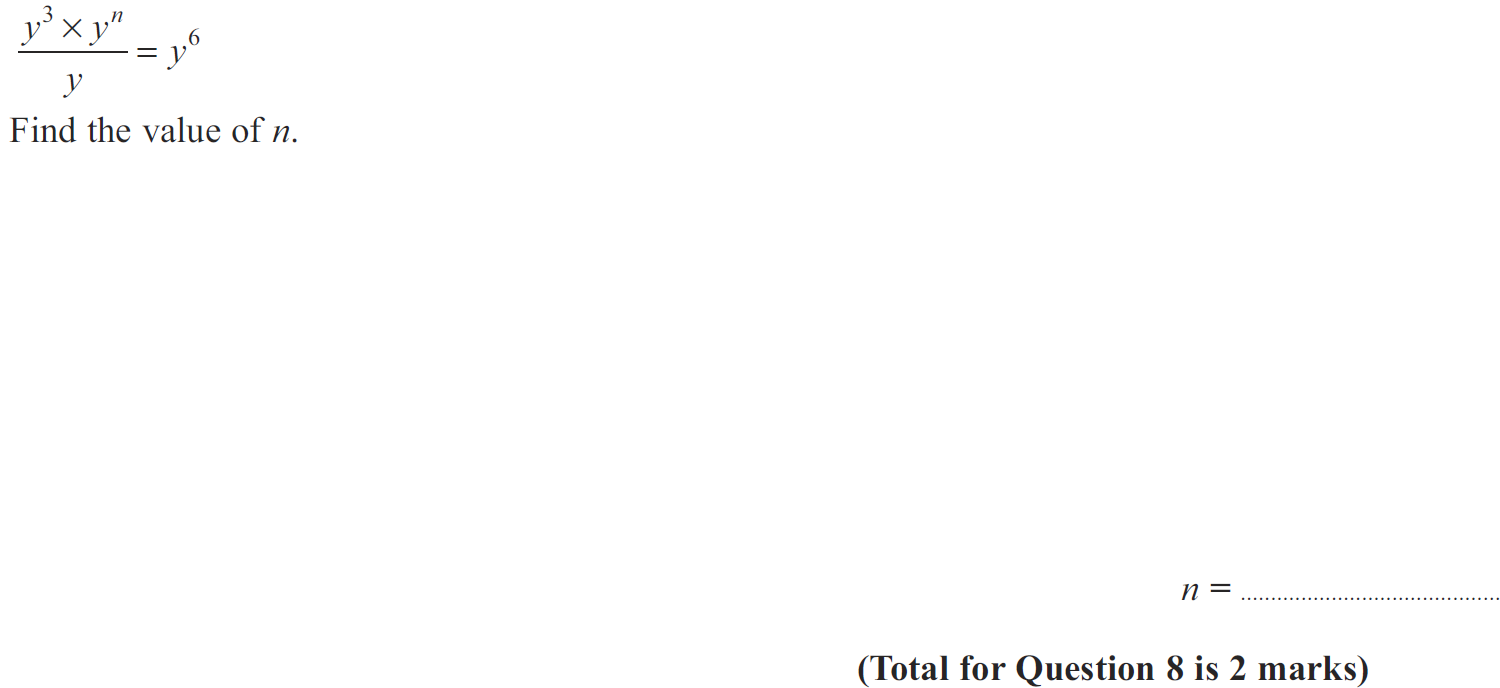 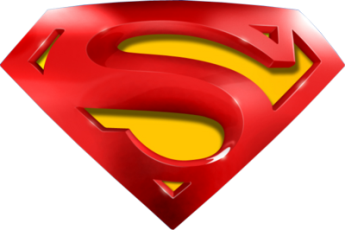 Jan 2012 4H Q8
Indices
A
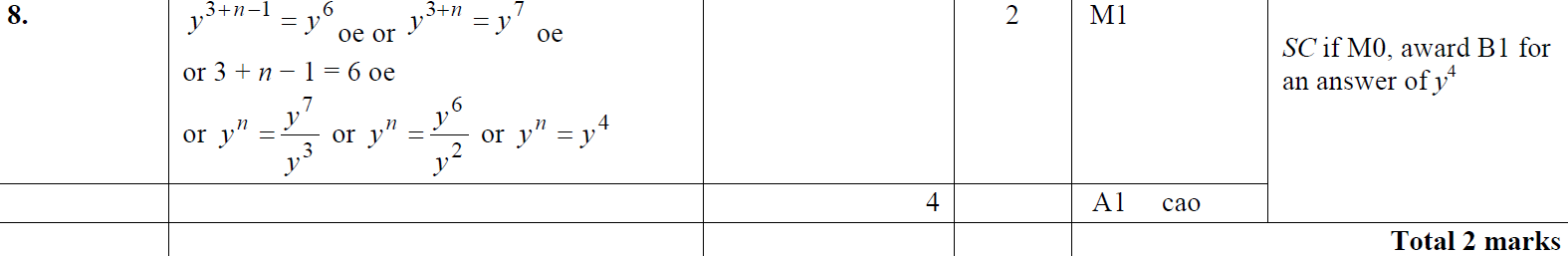 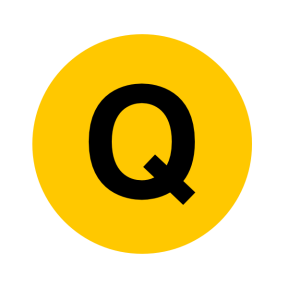 Jan 2012 4H Q21
Indices
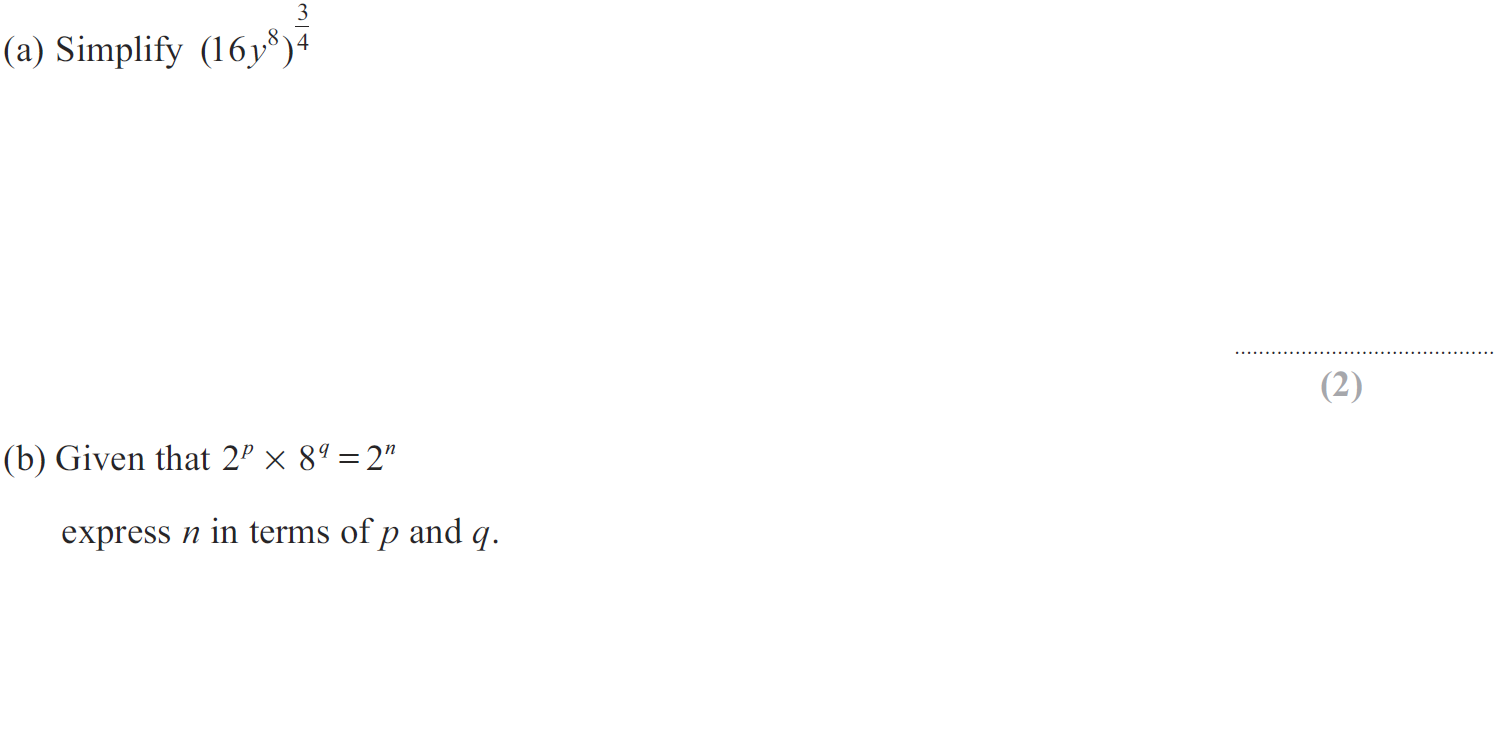 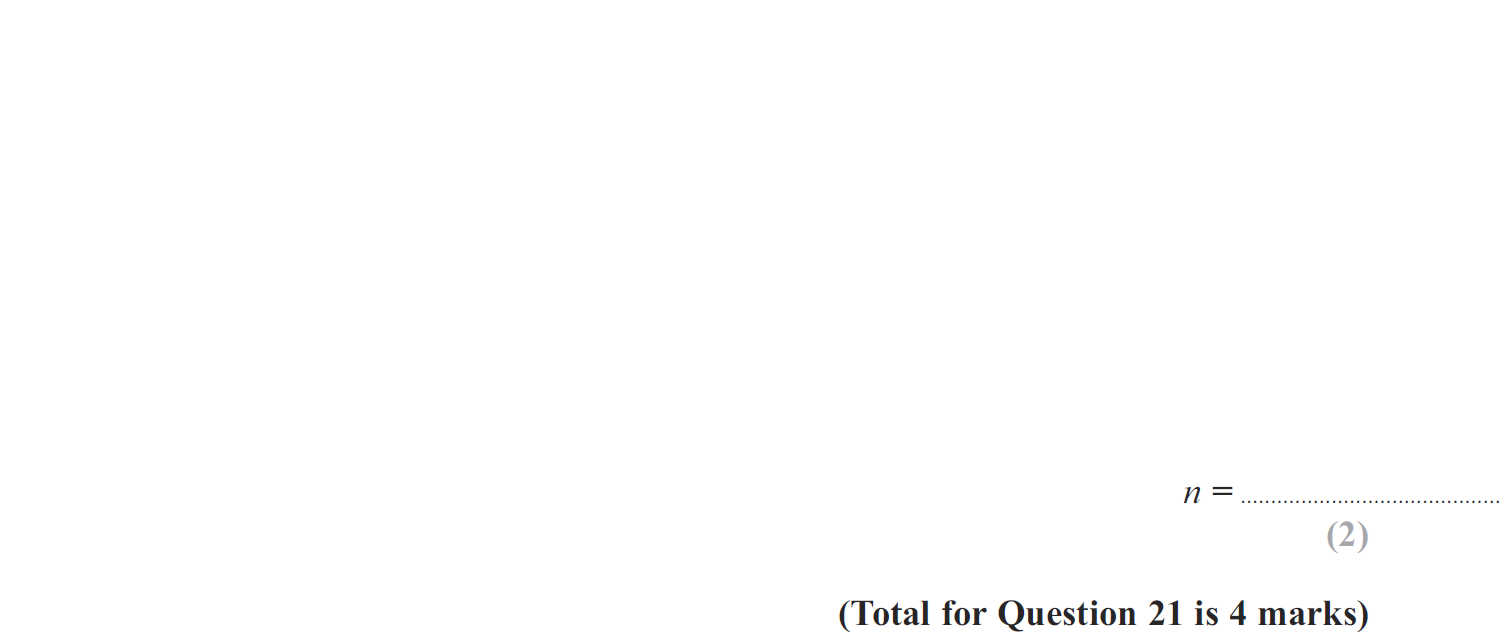 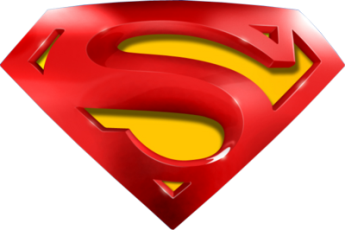 Jan 2012 4H Q21
Indices
A
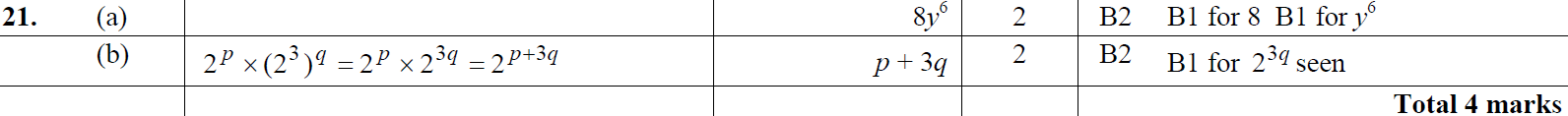 B
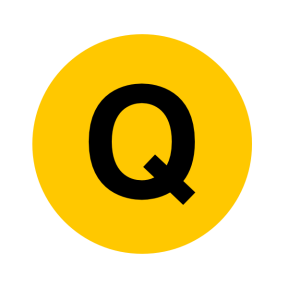 May 2012 3H Q3
Indices
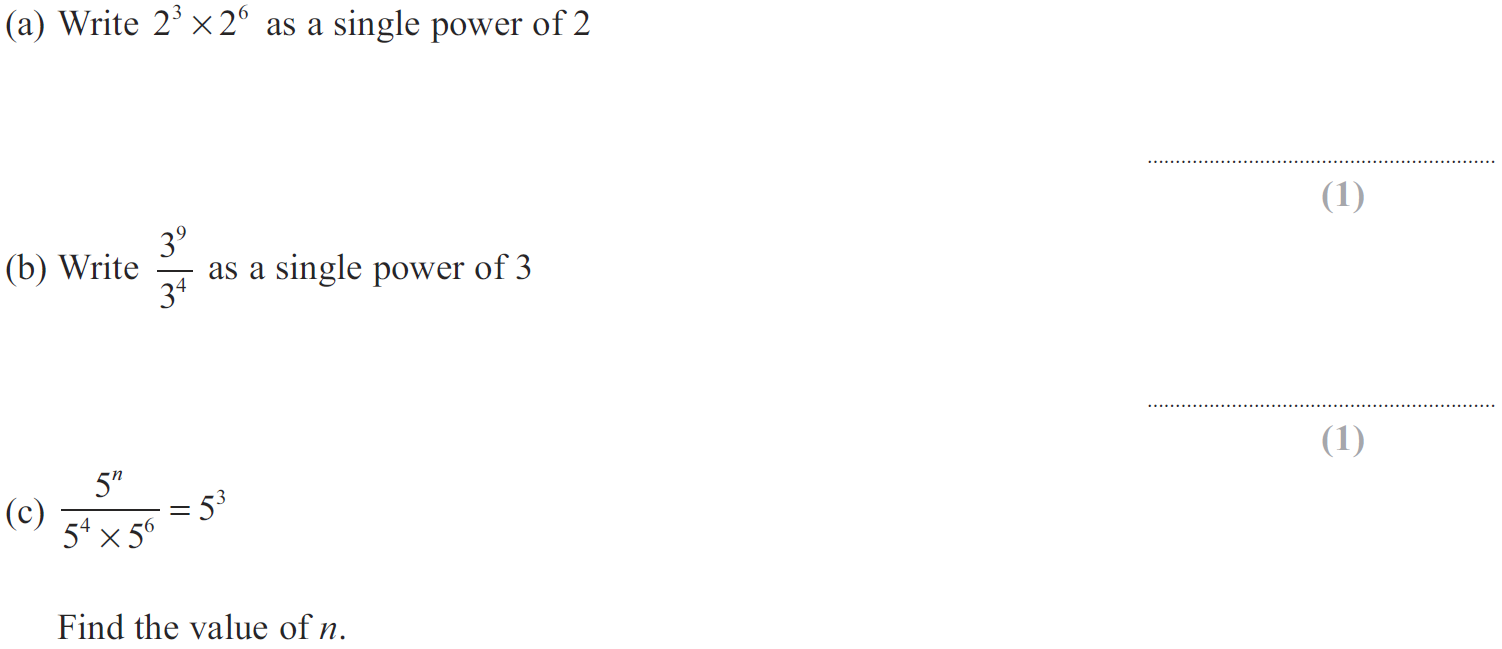 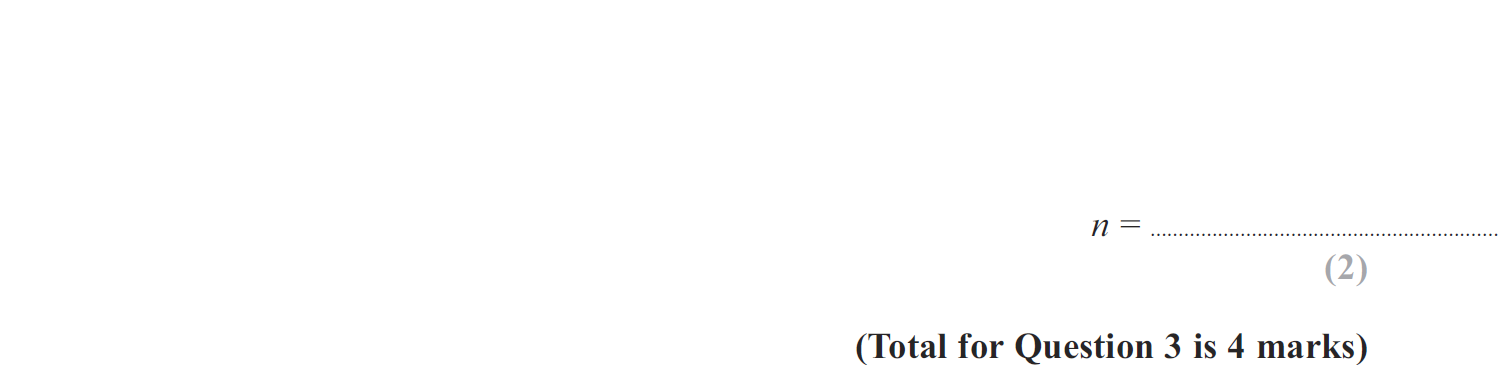 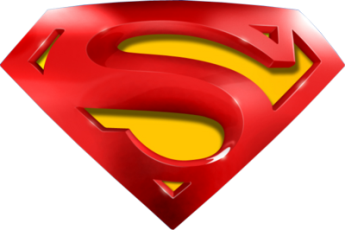 May 2012 3H Q3
Indices
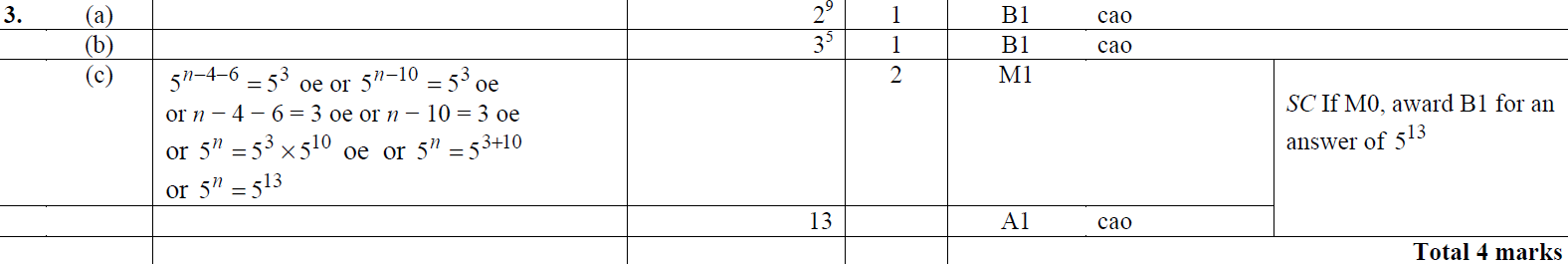 A
B
C
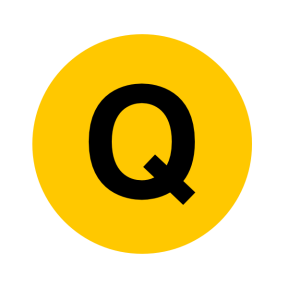 May 2012 3H Q17
Indices
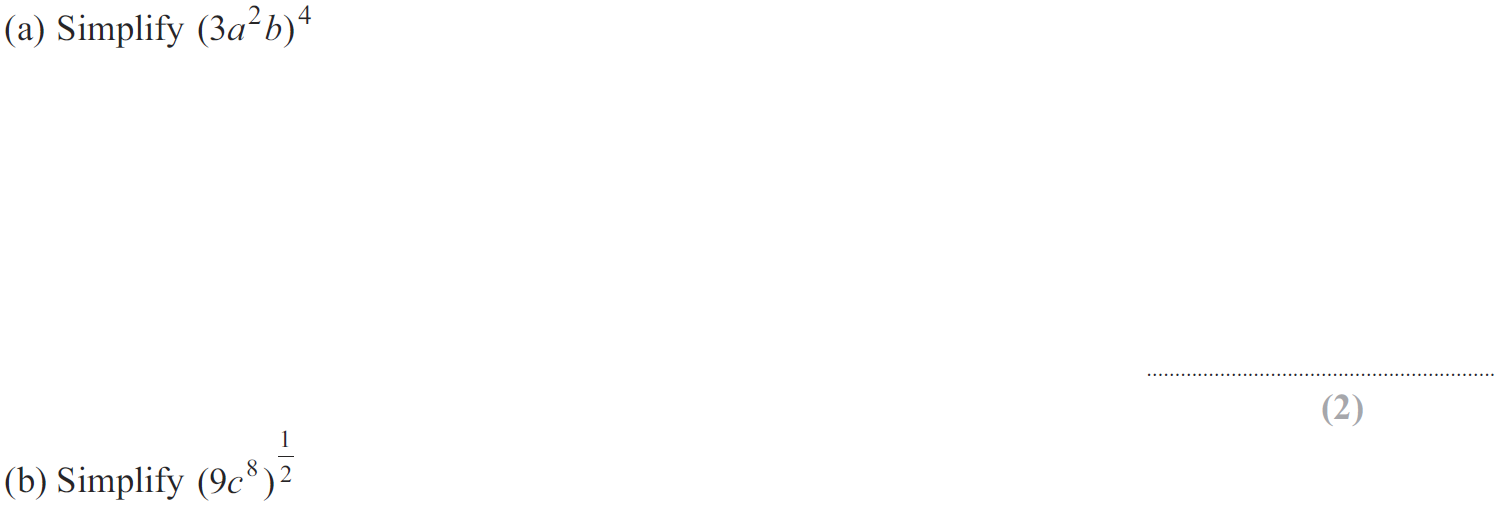 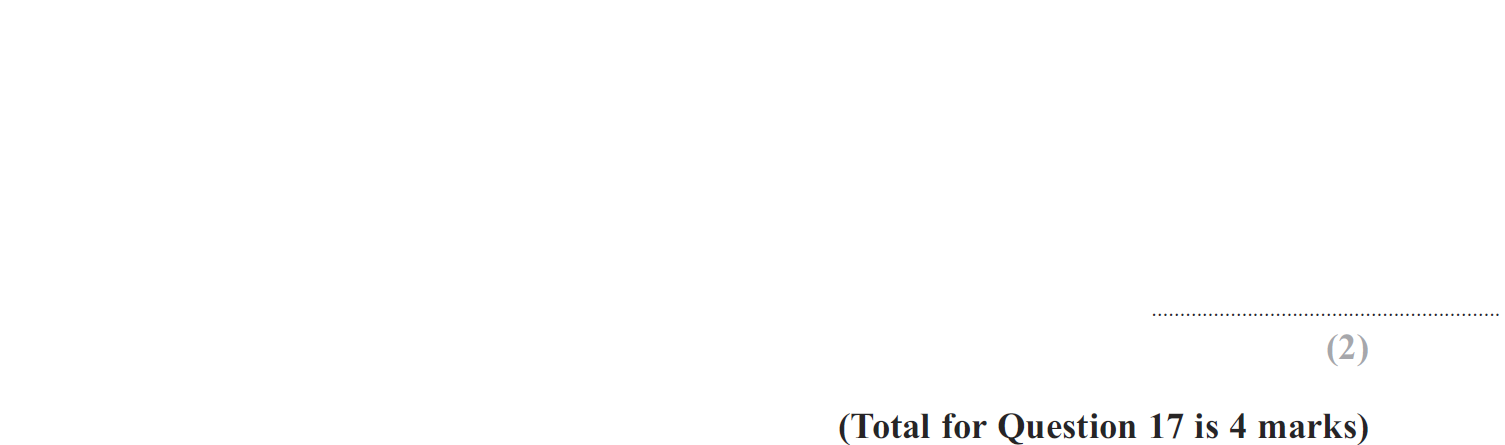 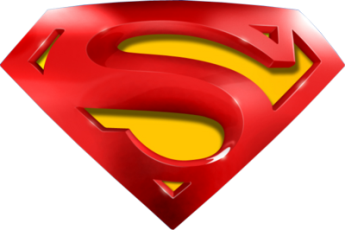 May 2012 3H Q17
Indices
A
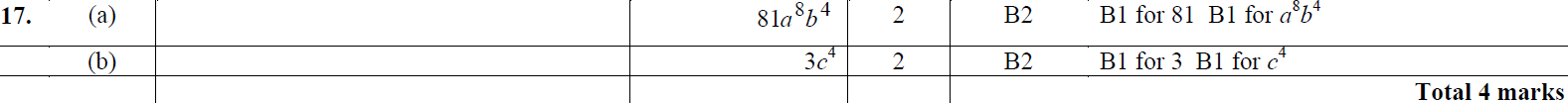 B
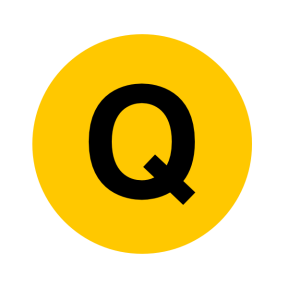 Jan 2013 4H Q15
Indices
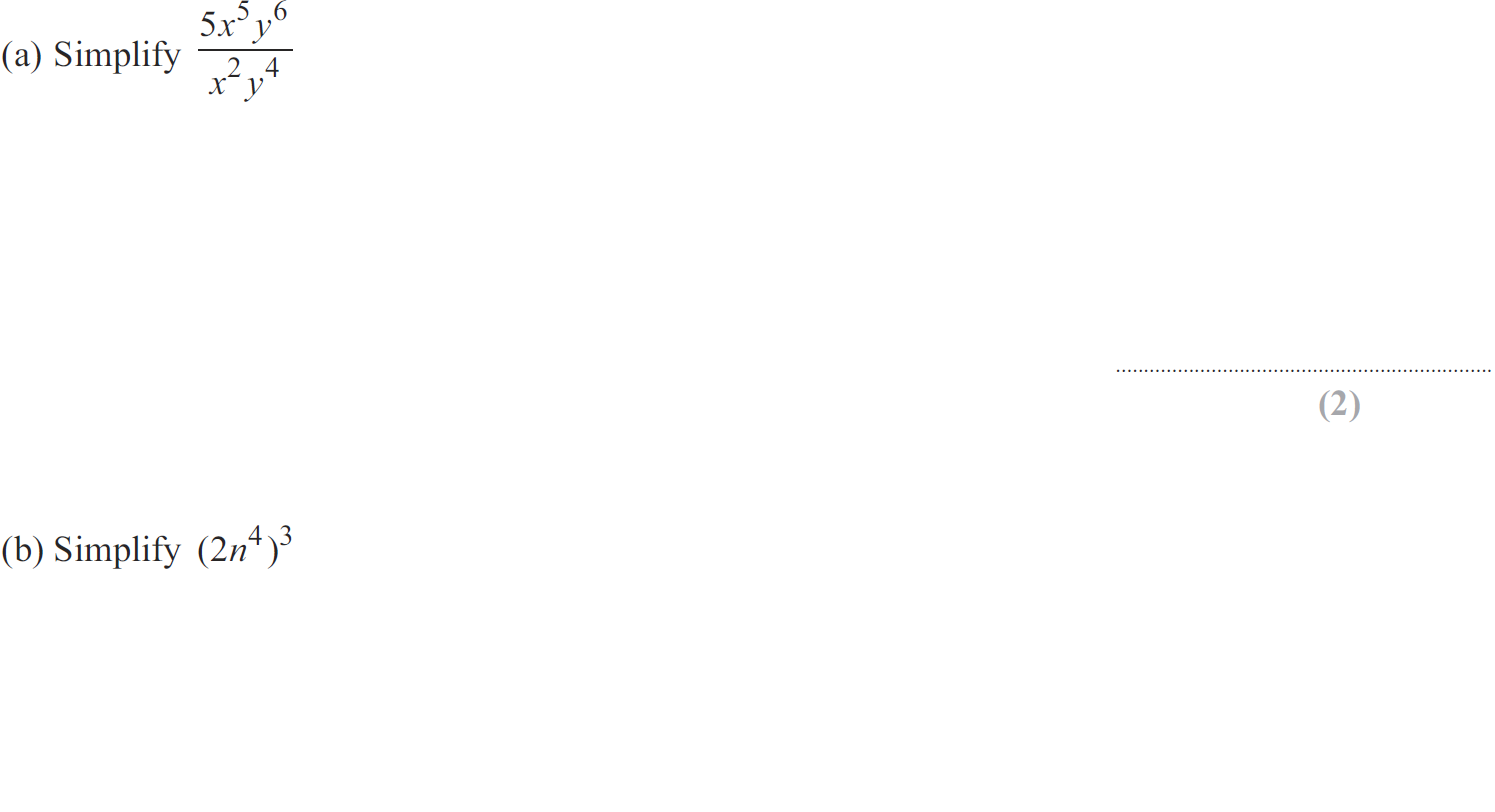 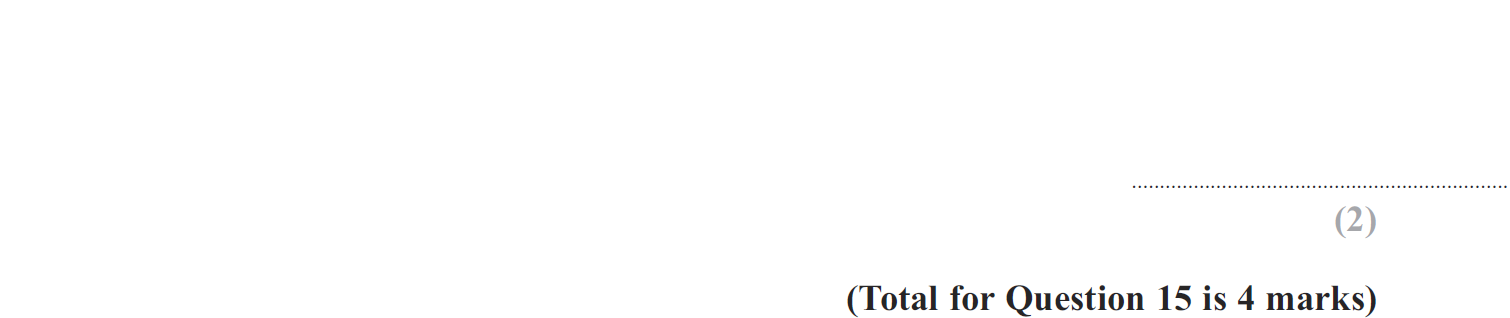 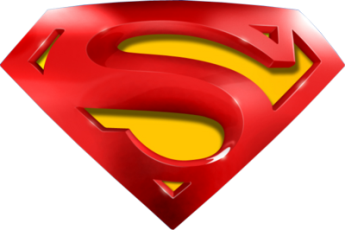 Jan 2013 4H Q15
Indices
A
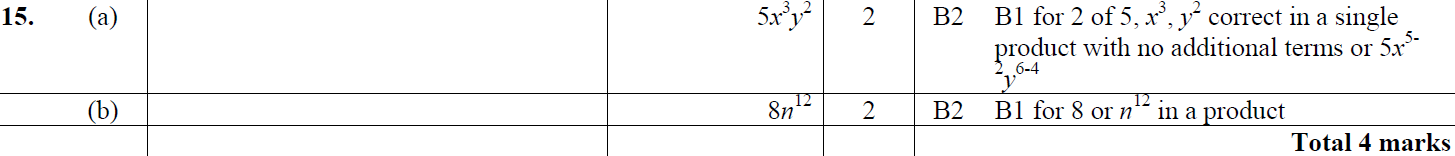 B
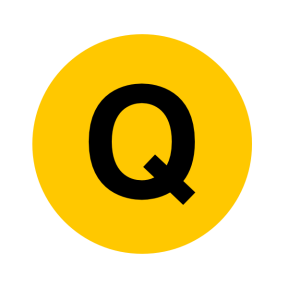 May 2013 3H Q14
Indices
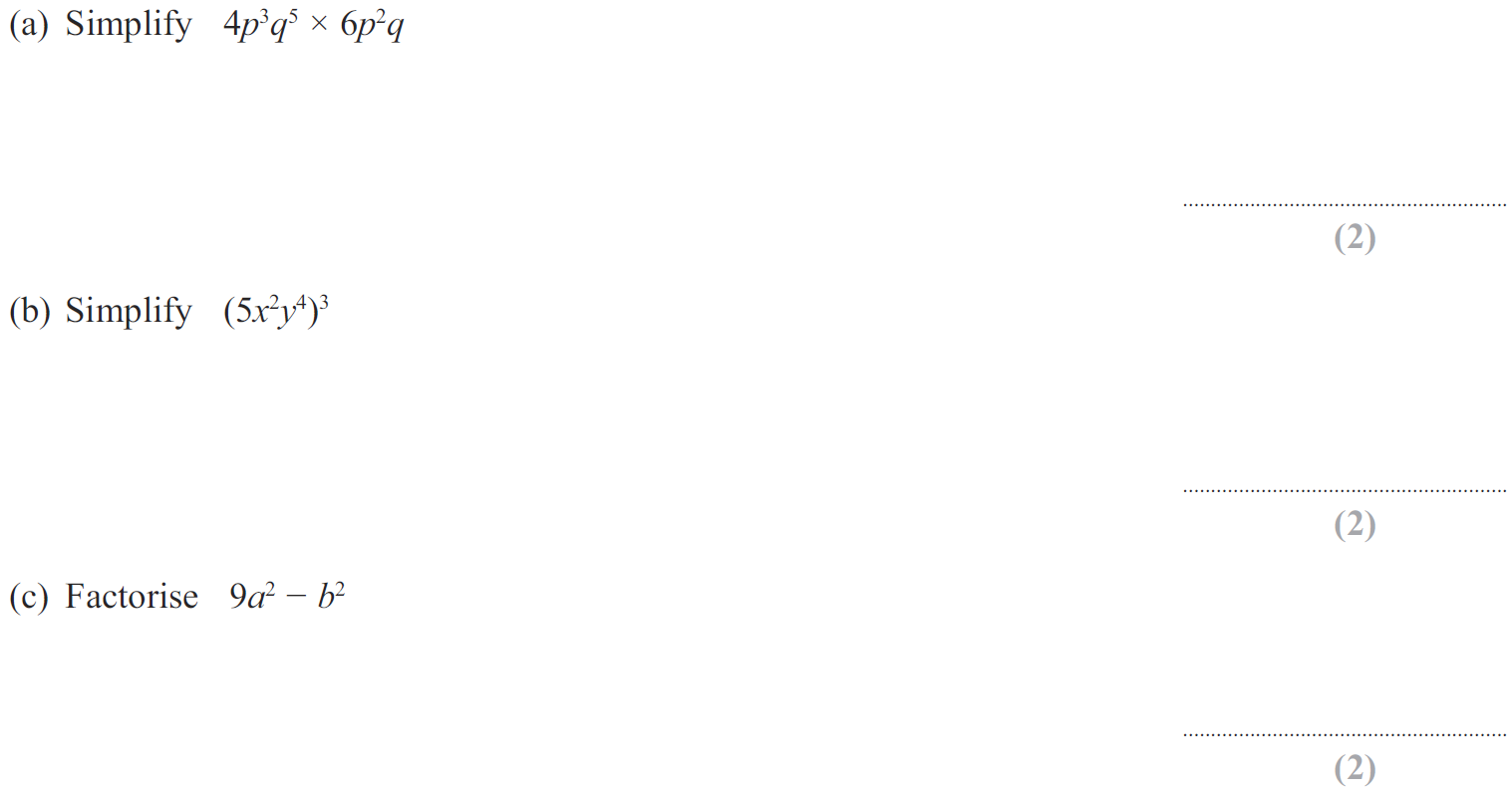 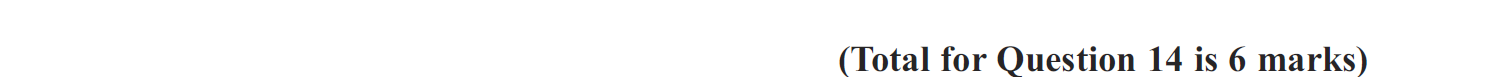 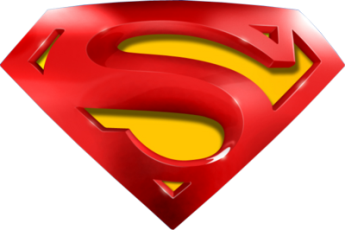 May 2013 3H Q14
Indices
A
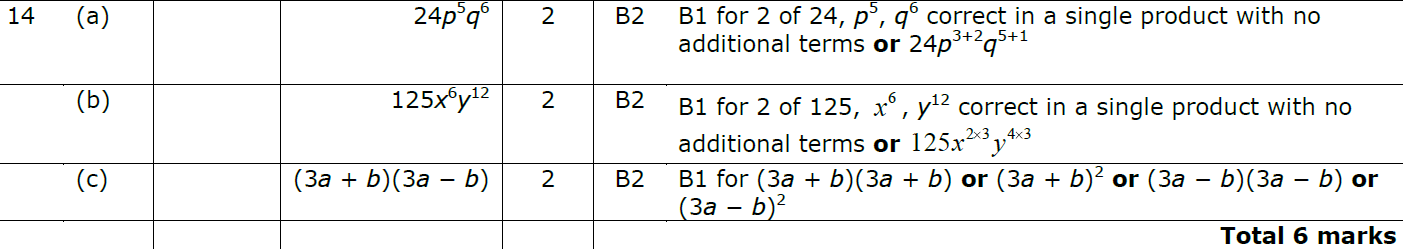 B
C
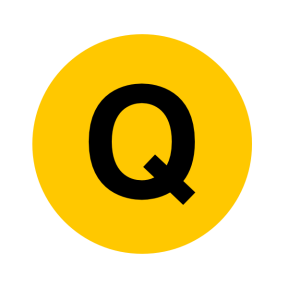 May 2013 3HR Q9
Indices
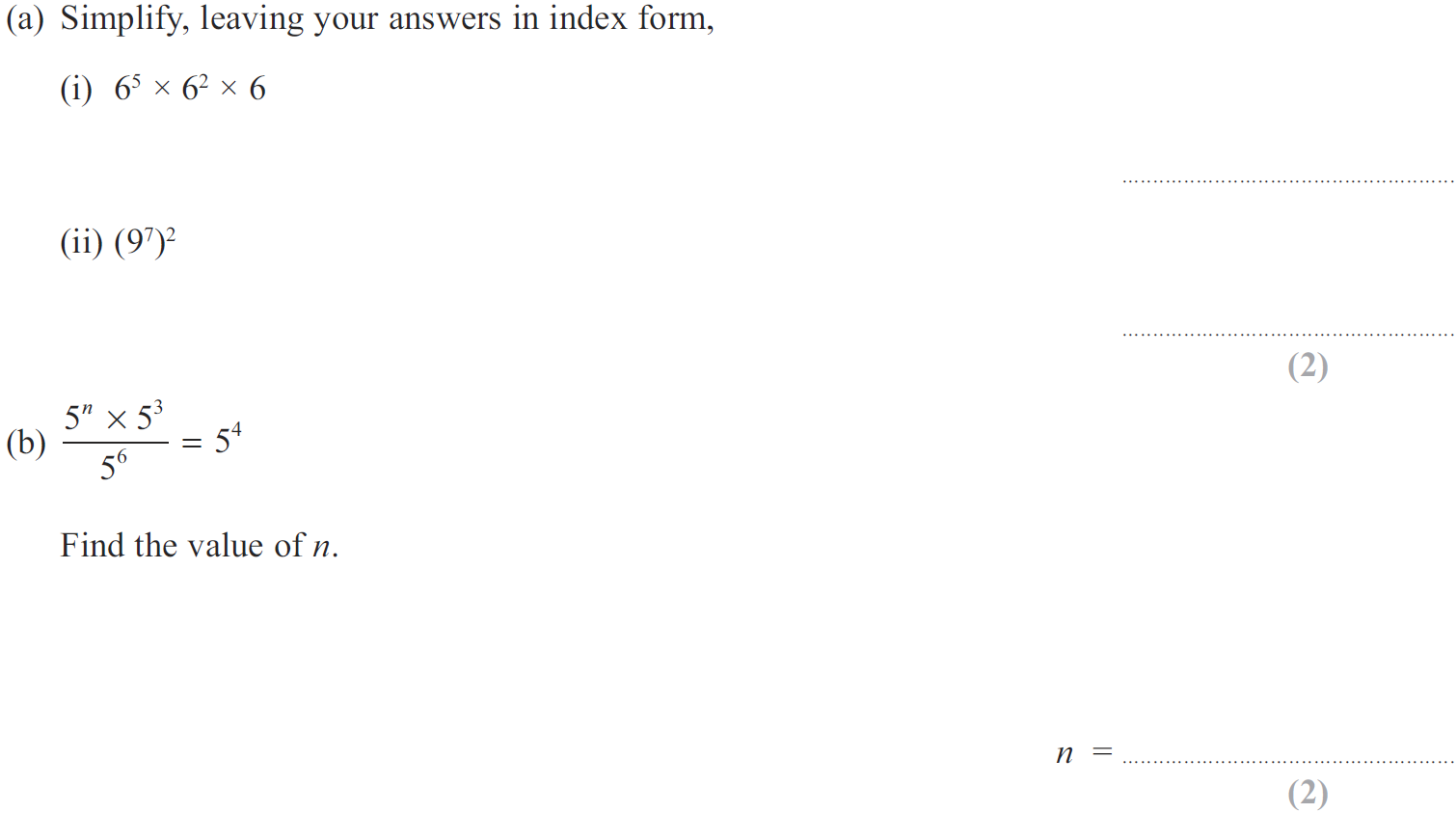 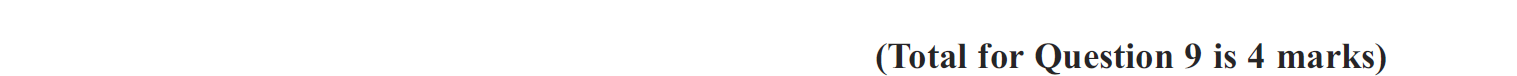 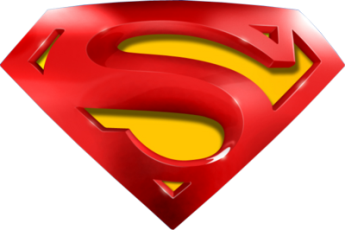 May 2013 3HR Q9
Indices
A (i)
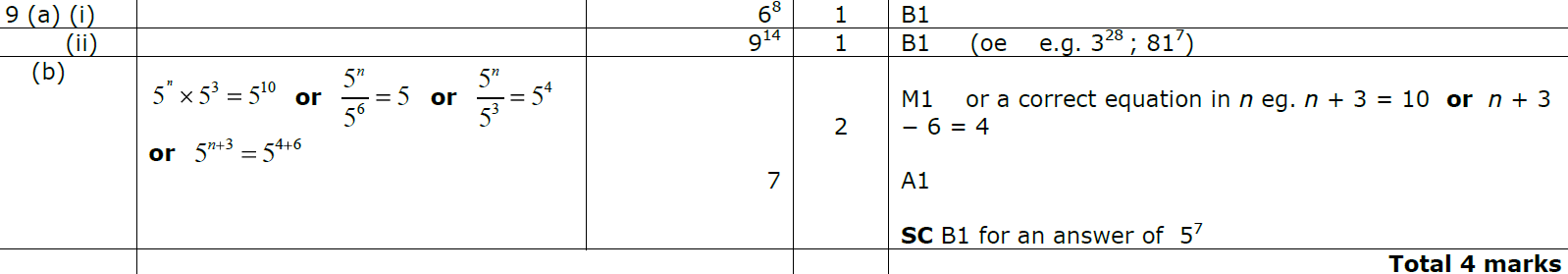 A (ii)
B
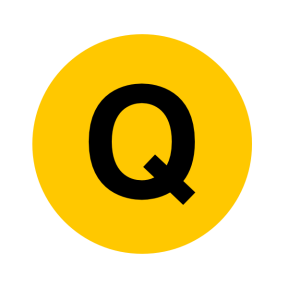 Jan 2014 3H Q4
Indices
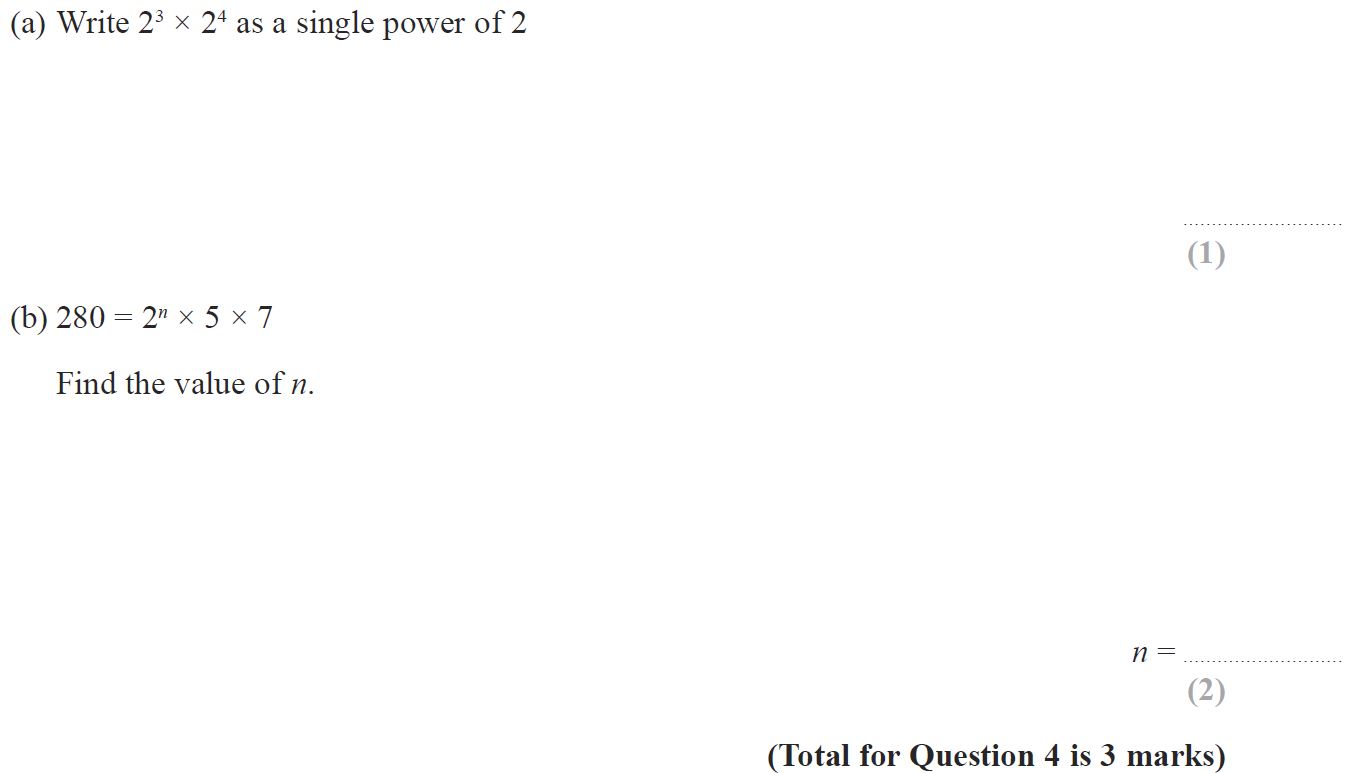 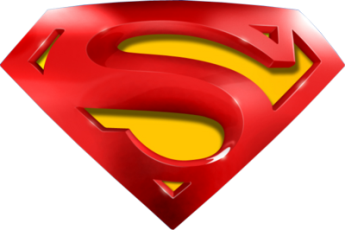 Jan 2014 3H Q4
Indices
A
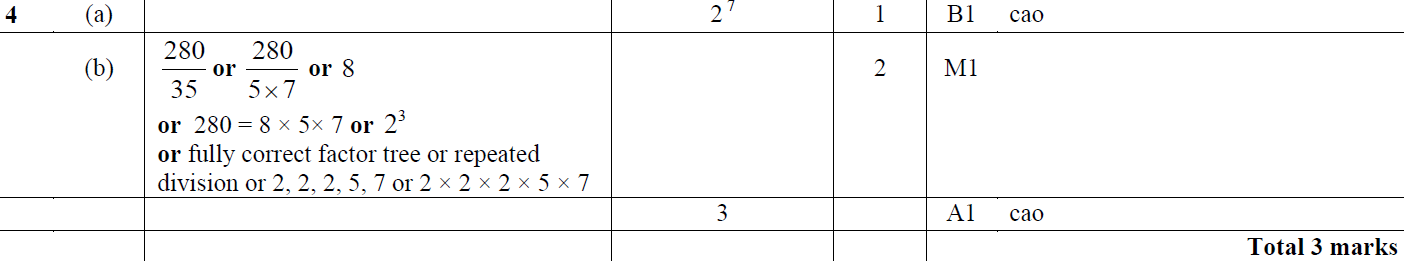 B
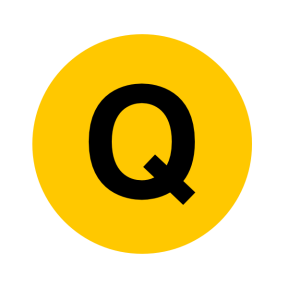 Jan 2014 3H Q18
Indices
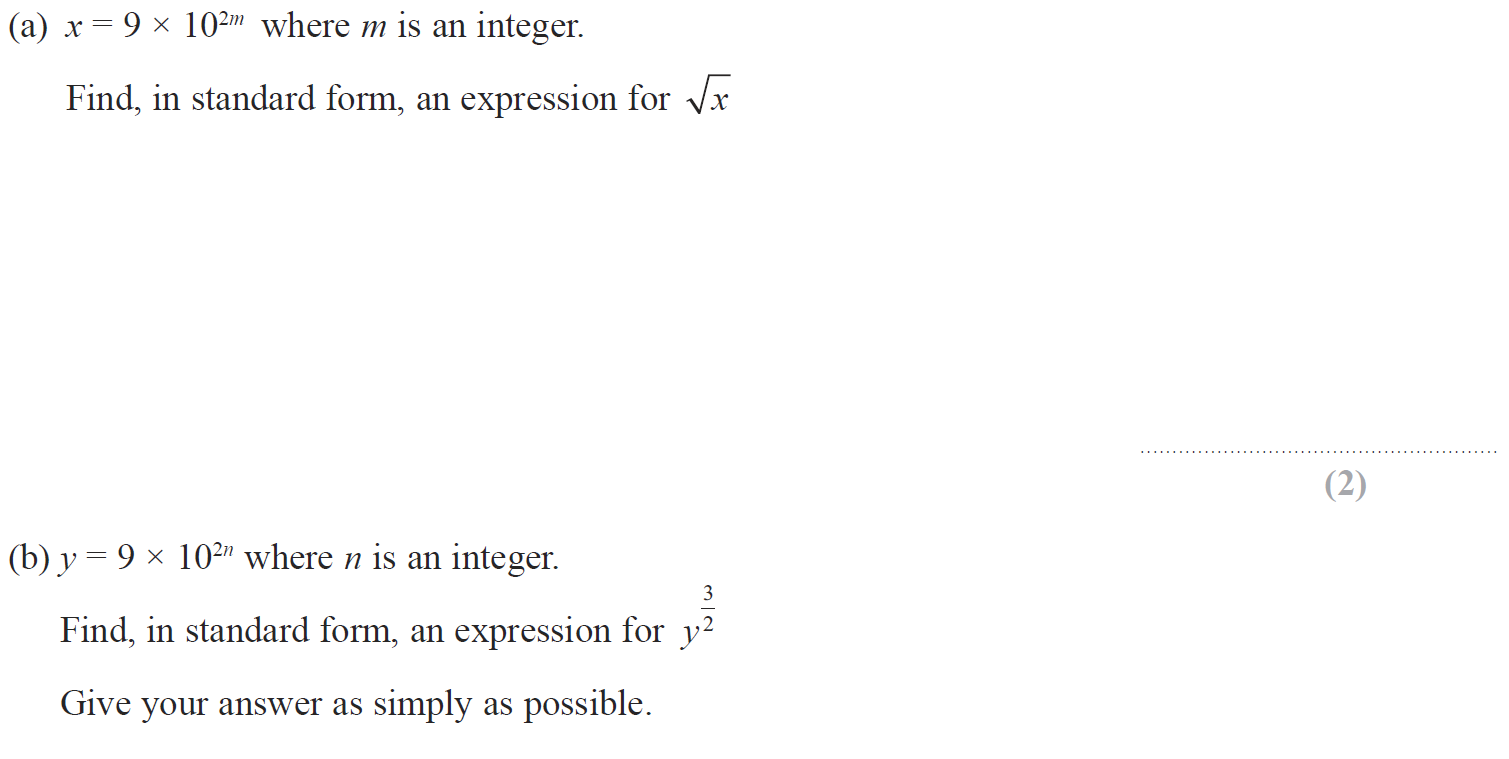 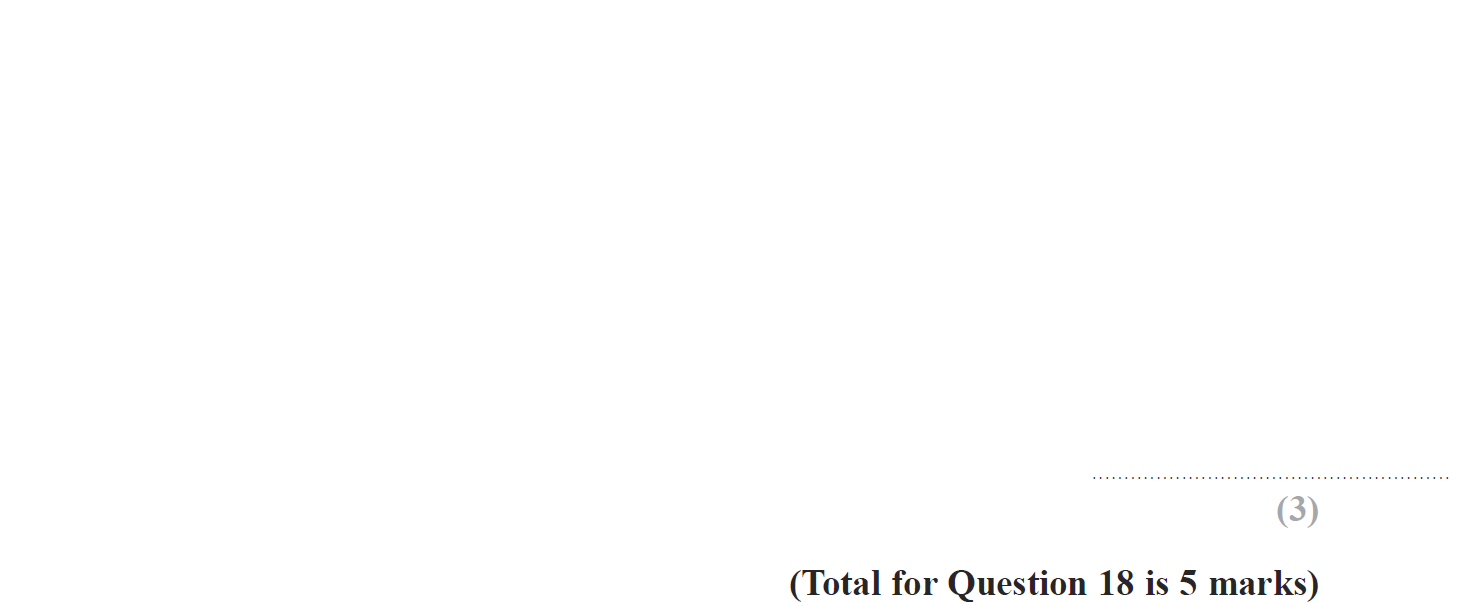 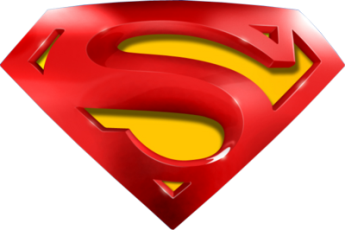 Jan 2014 3H Q18
Indices
A
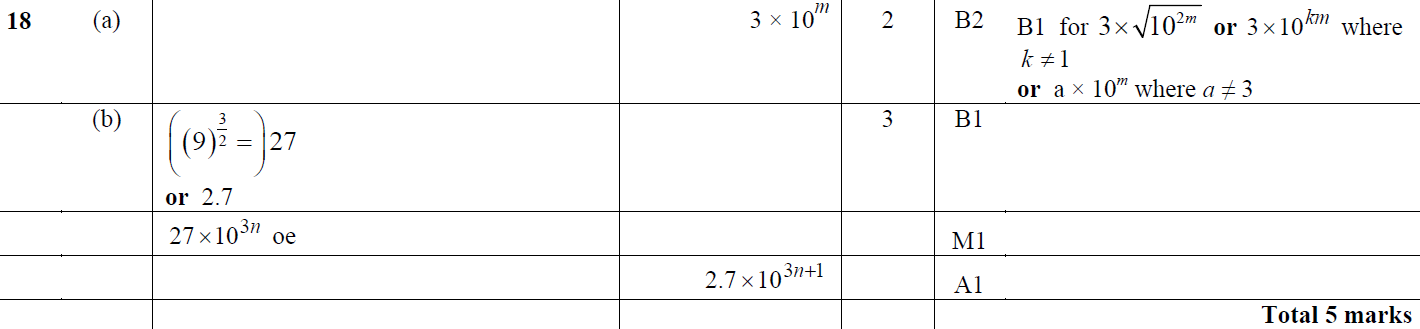 B
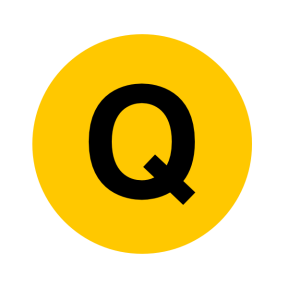 Jan 2014 4H Q6
Indices
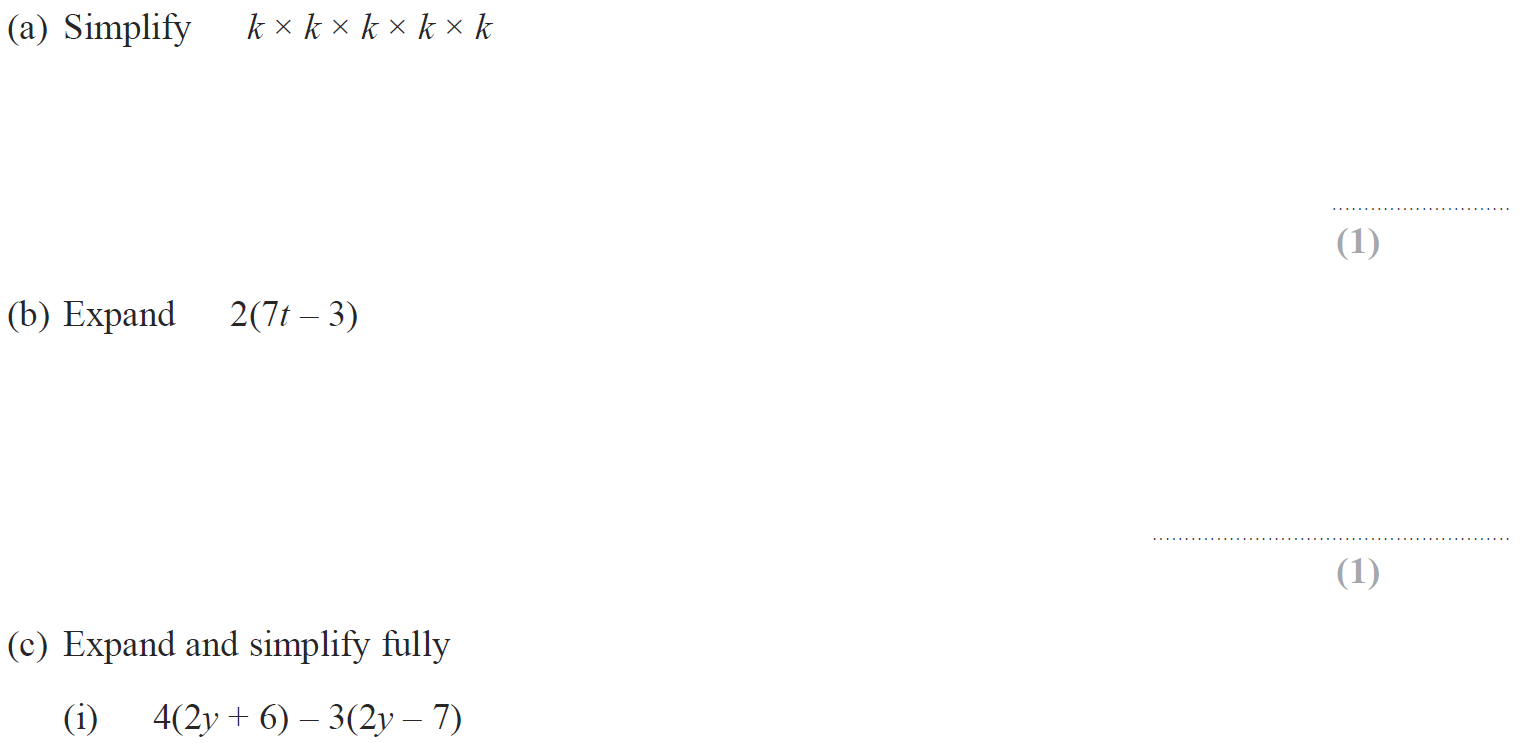 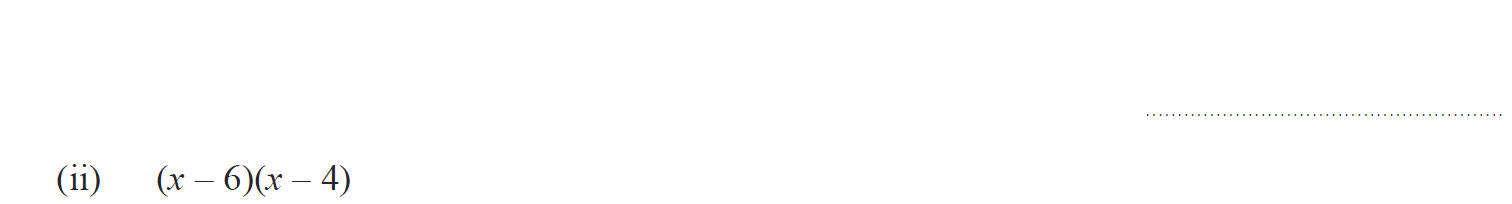 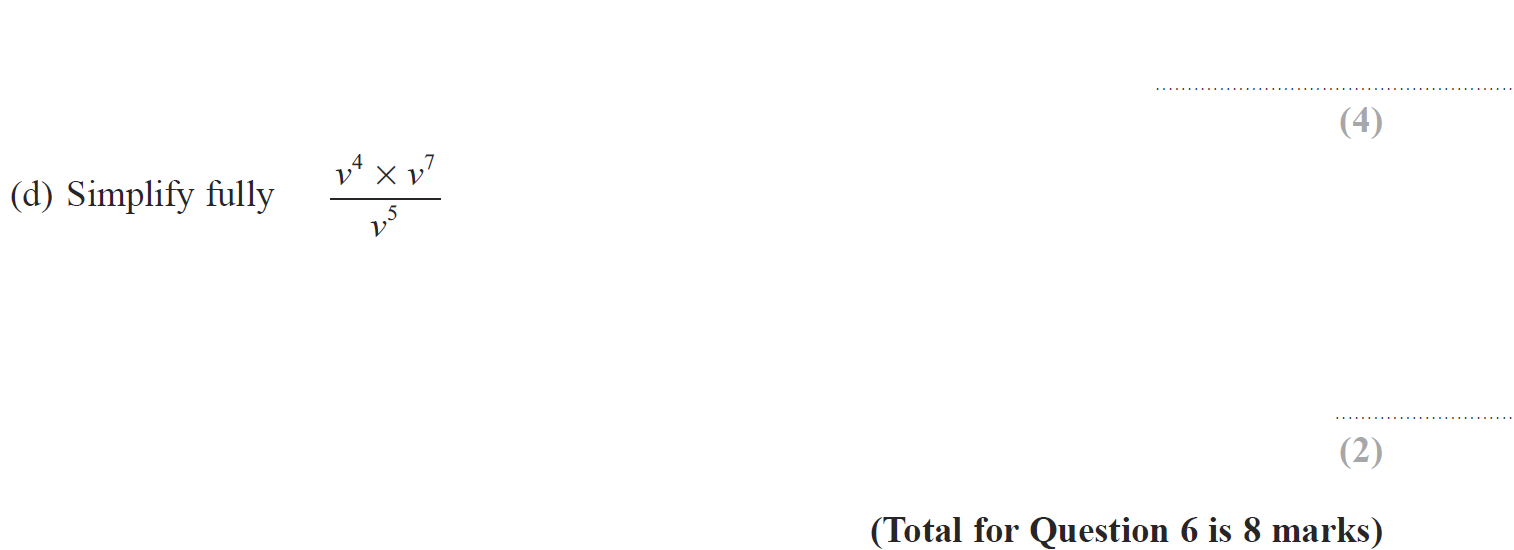 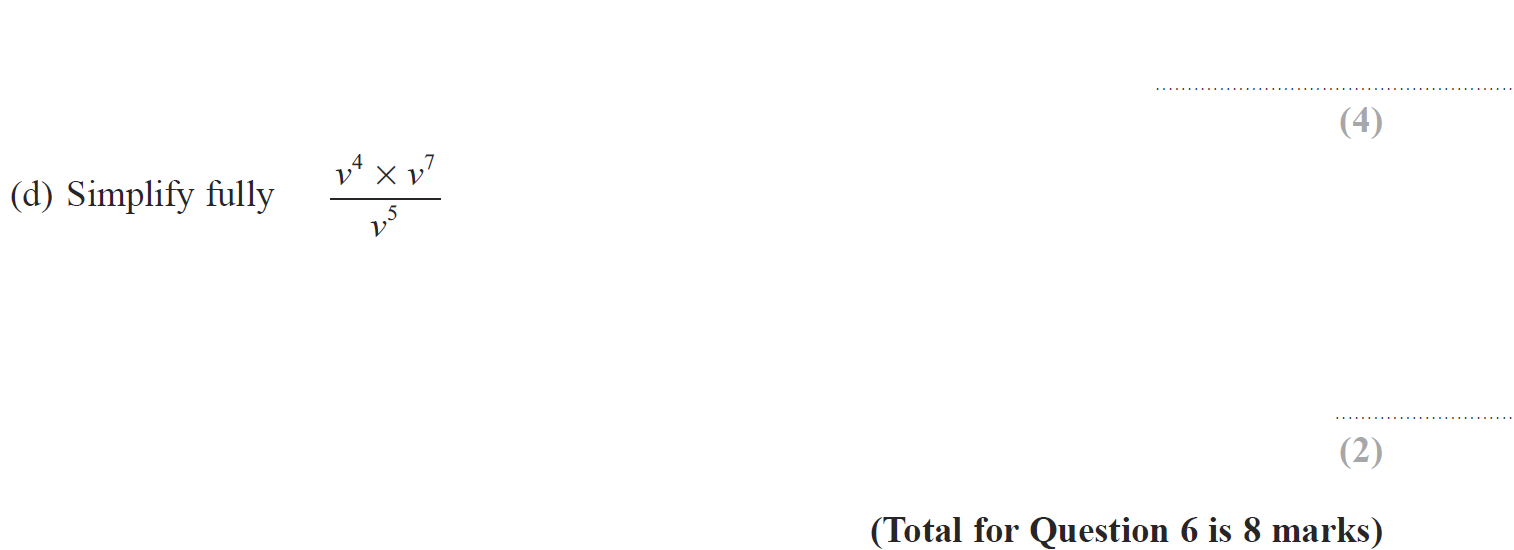 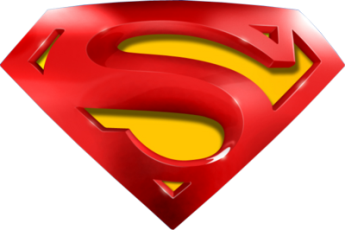 Jan 2014 4H Q6
Indices
A
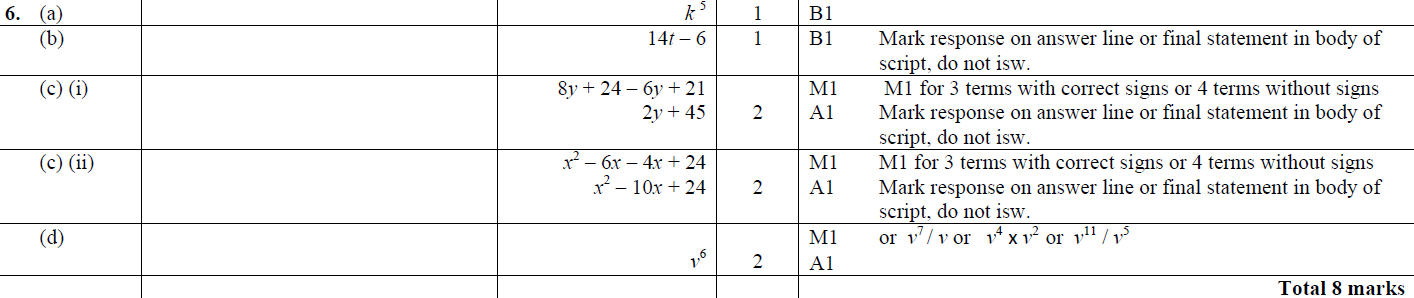 B
C (i)
C (ii)
D
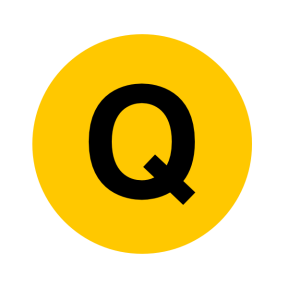 Jan 2014 3HR Q9
Indices
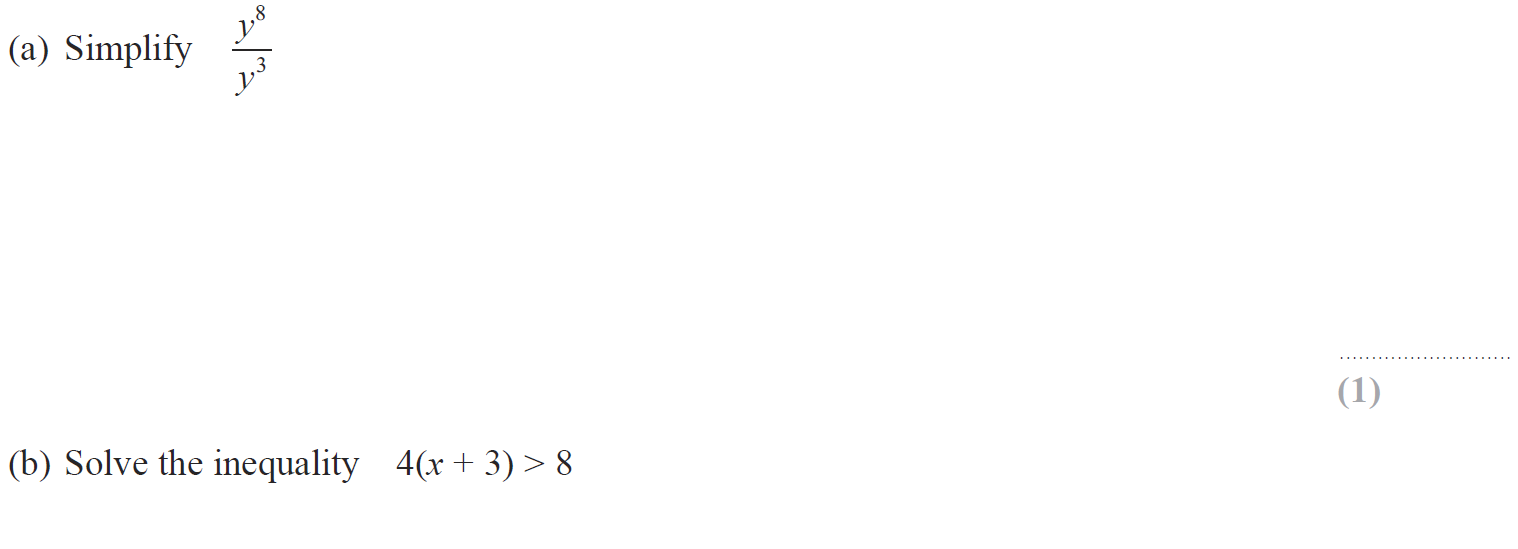 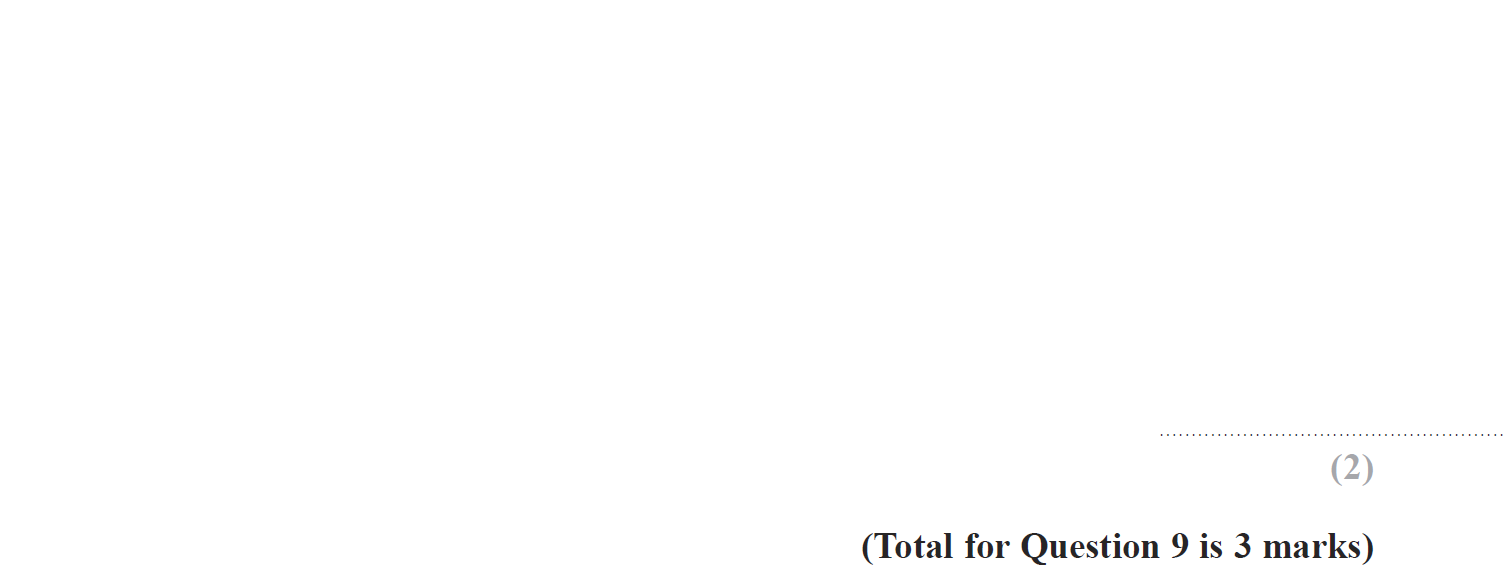 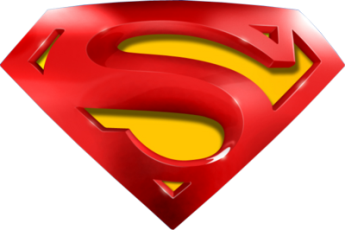 Jan 2014 3HR Q9
Indices
A
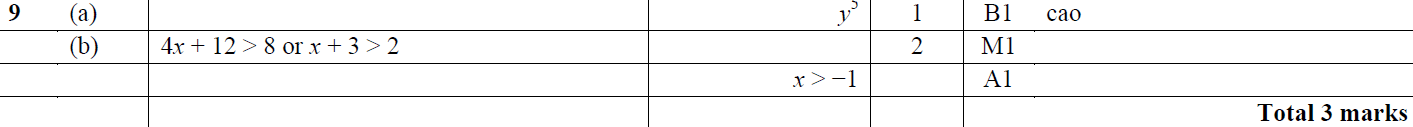 B
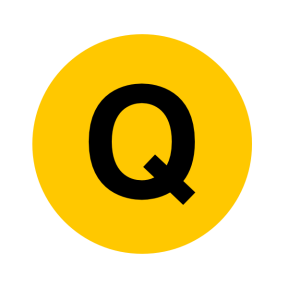 Jan 2014 4HR Q1
Indices
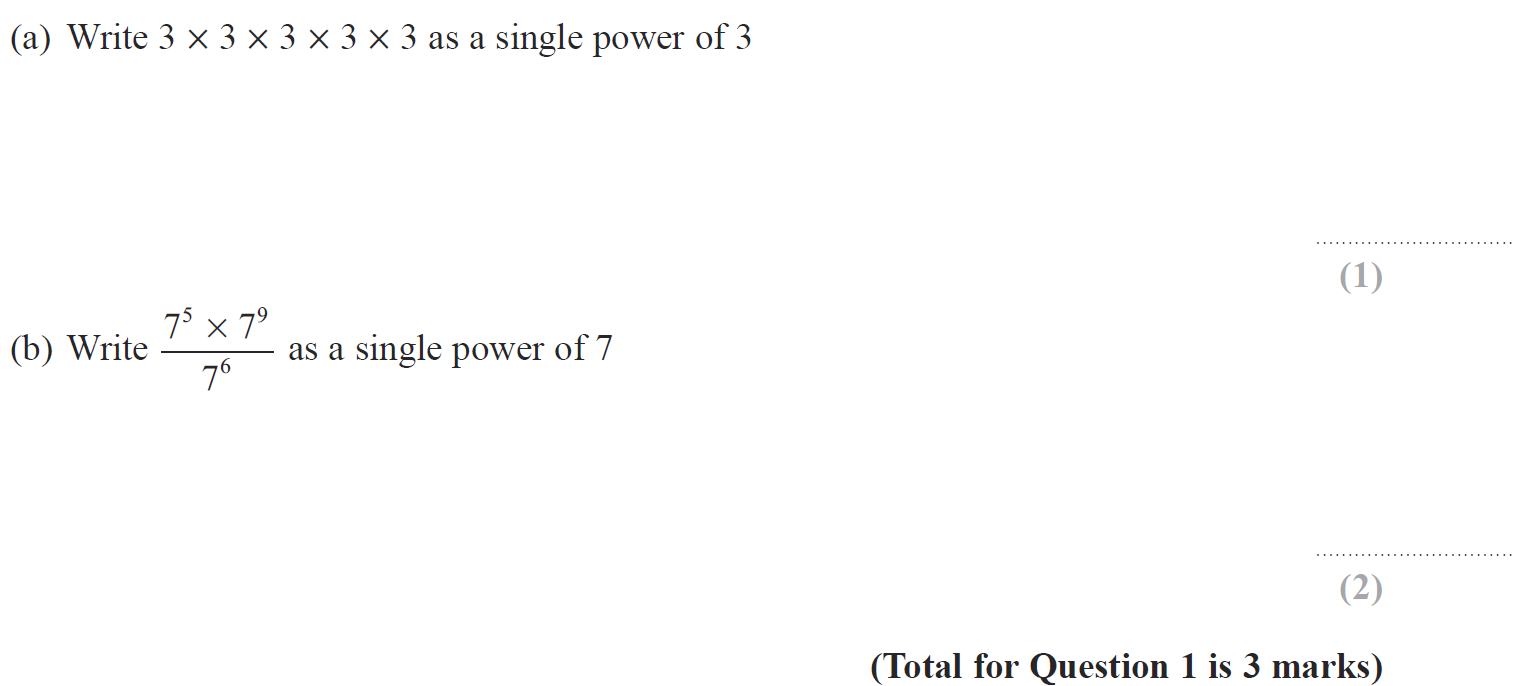 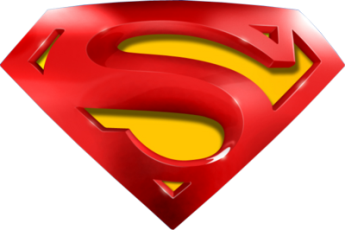 Jan 2014 4HR Q1
Indices
A
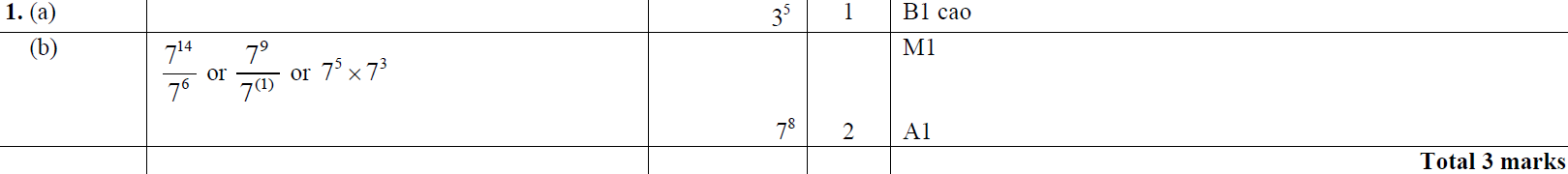 B
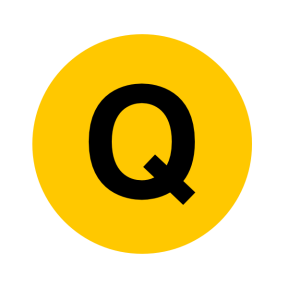 May 2014 4H Q24
Indices
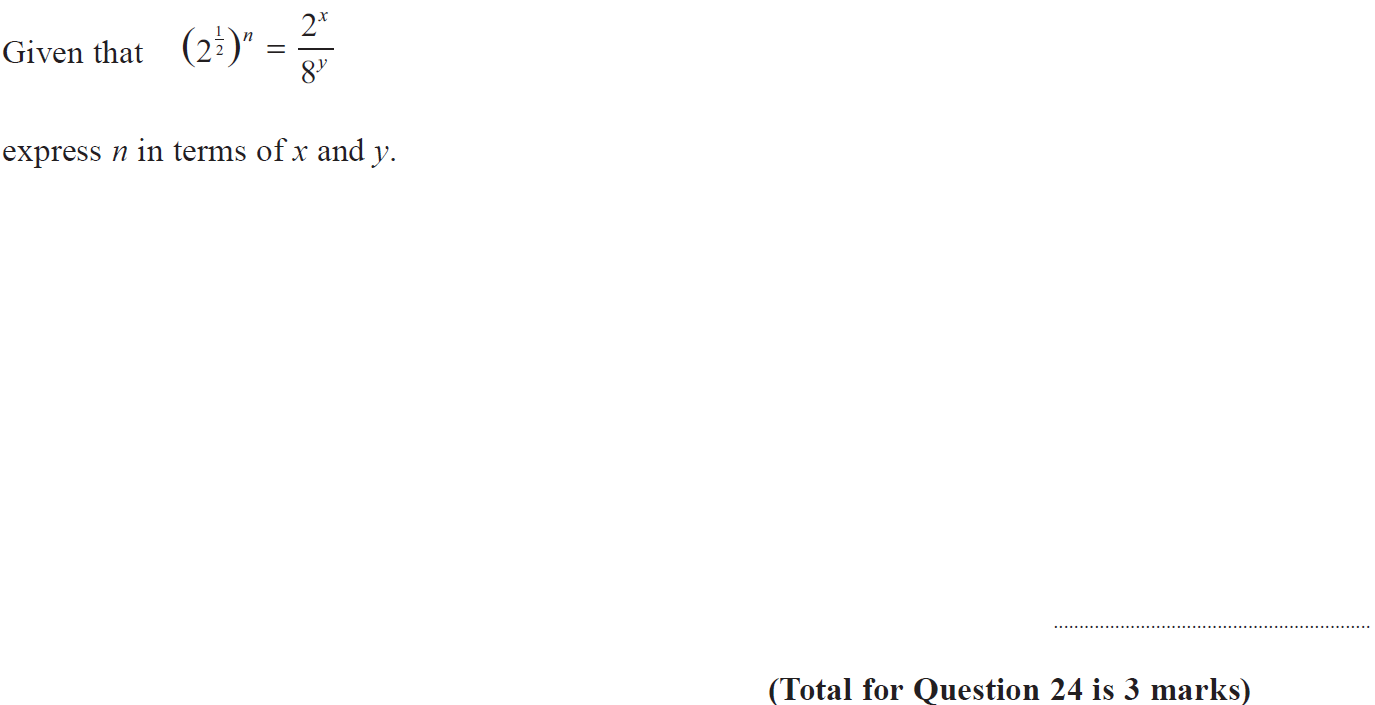 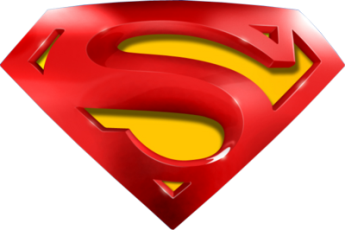 May 2014 4H Q24
Indices
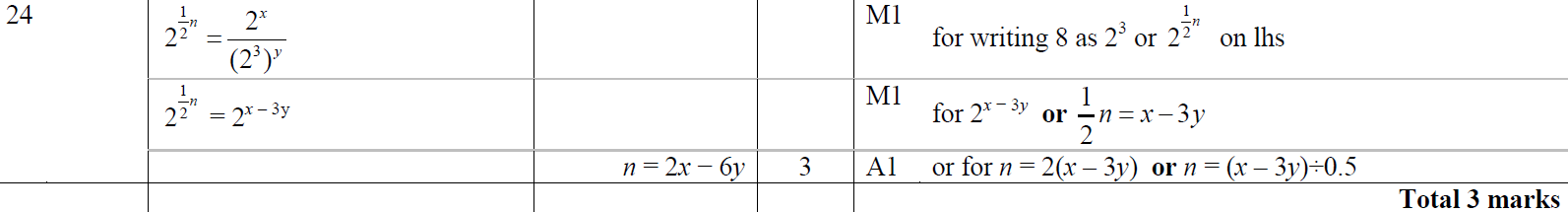 A
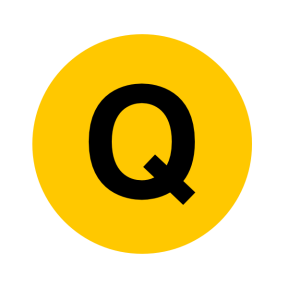 May 2014 3HR Q20
Indices
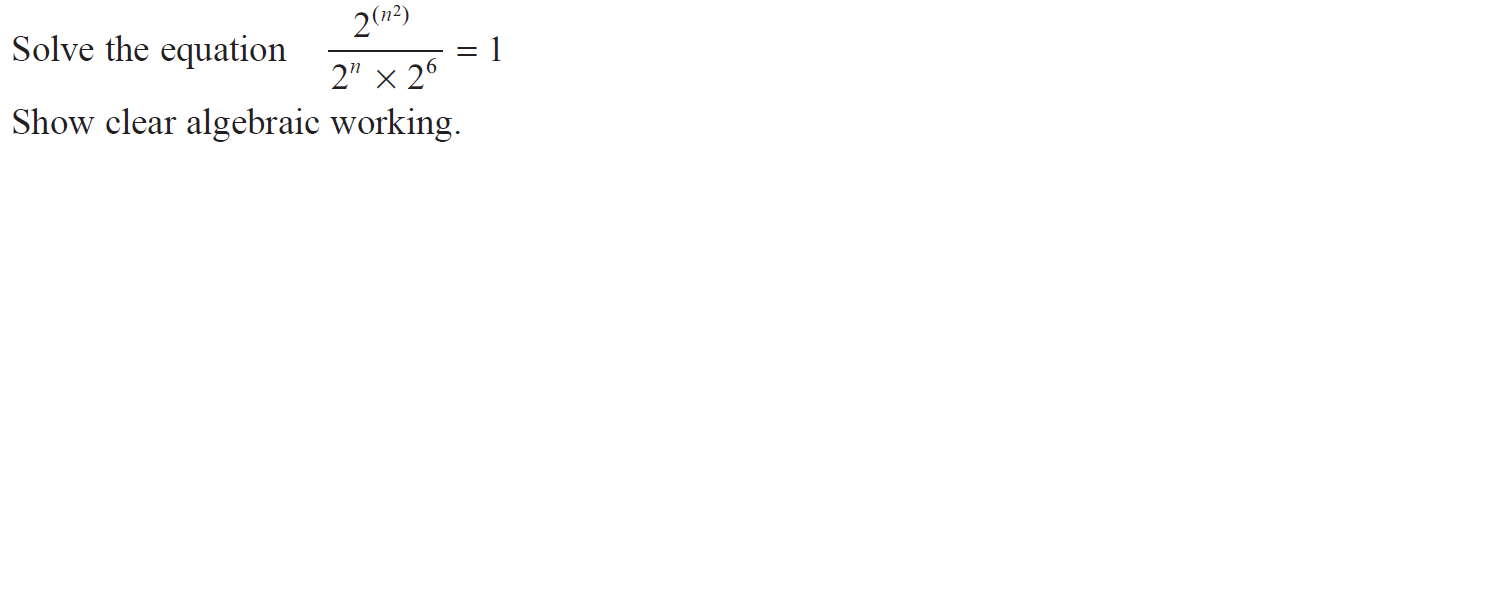 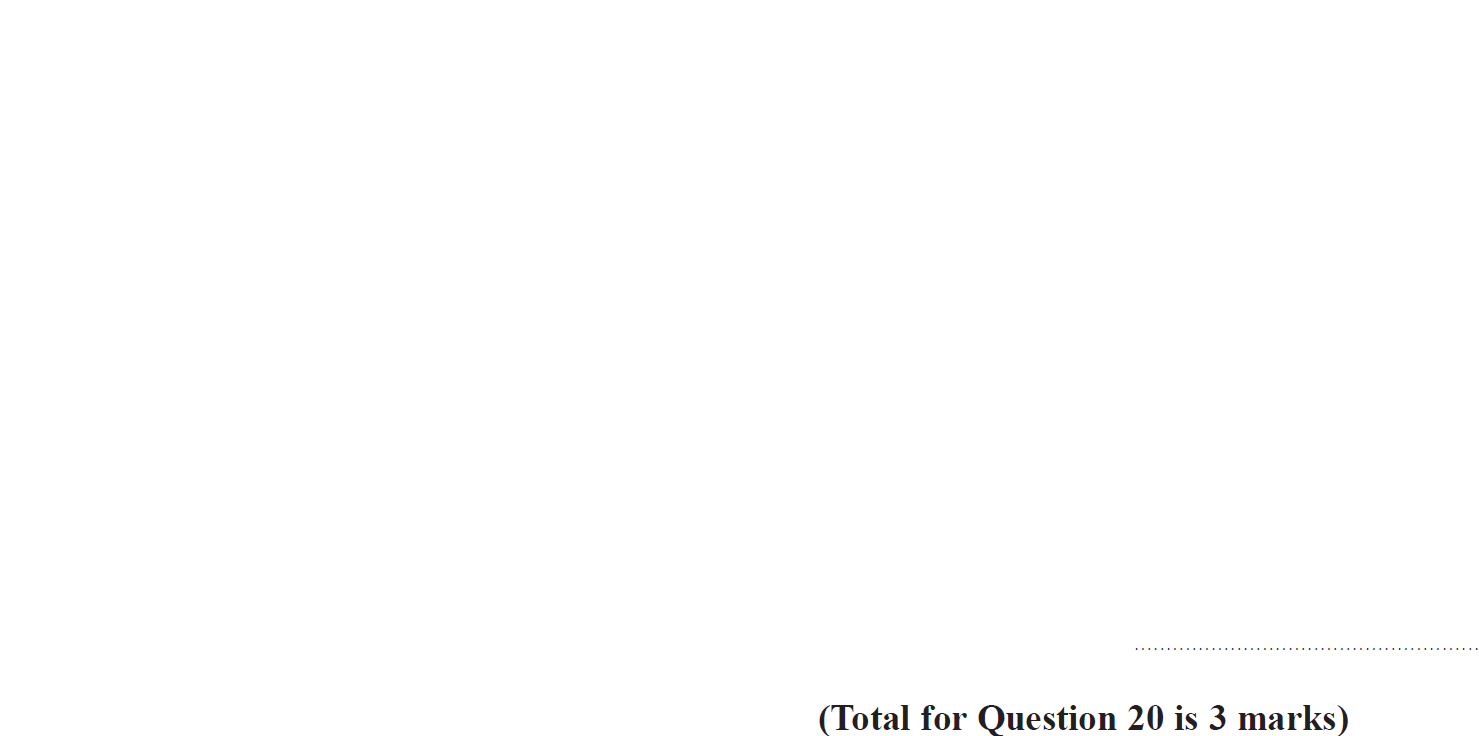 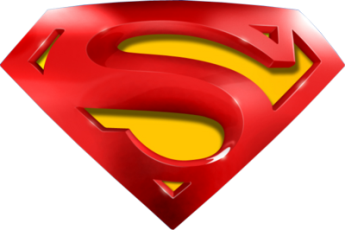 May 2014 3HR Q20
Indices
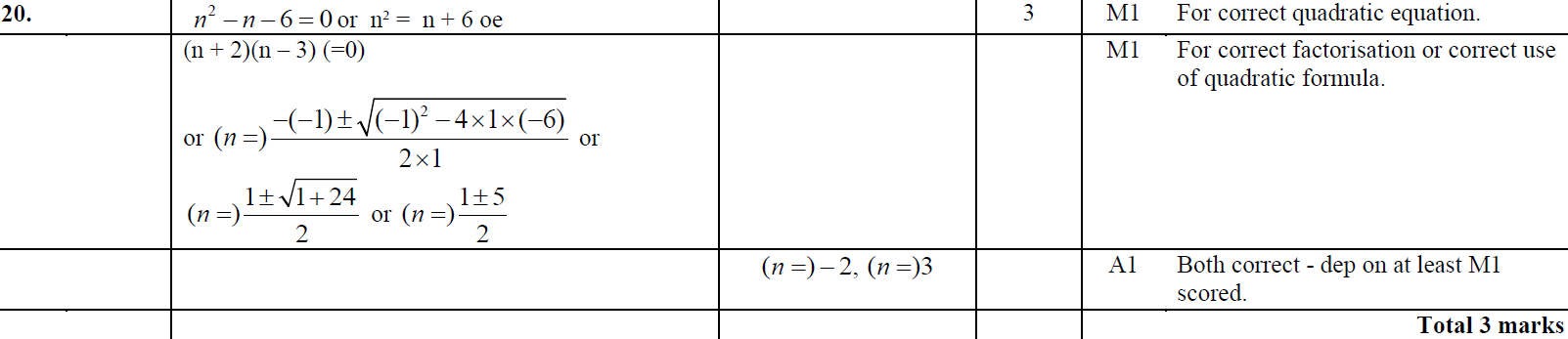 A
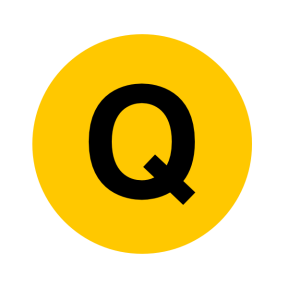 May 2014 4HR Q17
Indices
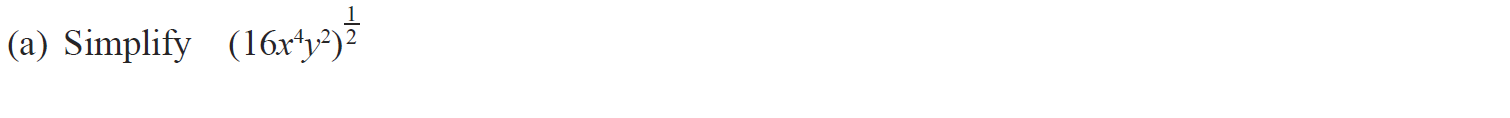 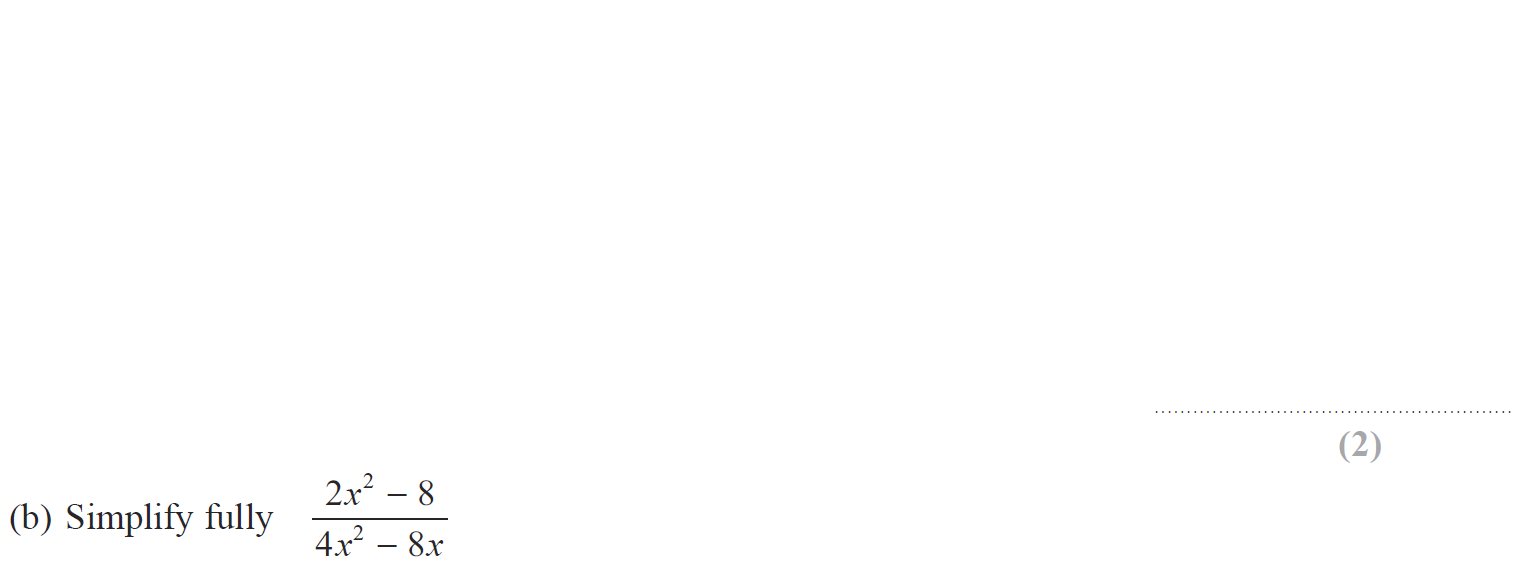 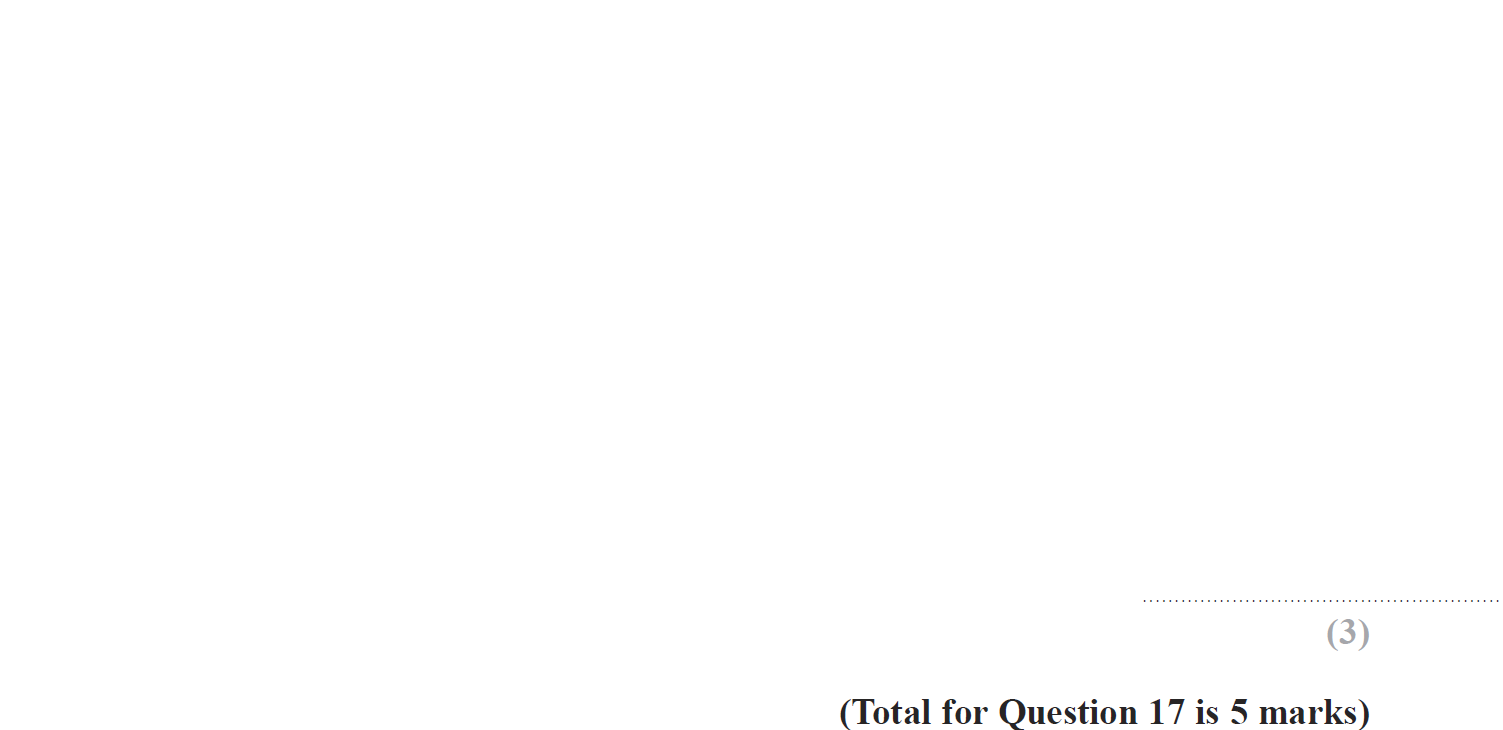 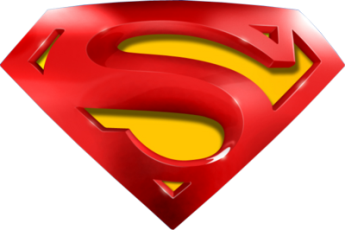 May 2014 4HR Q17
Indices
A
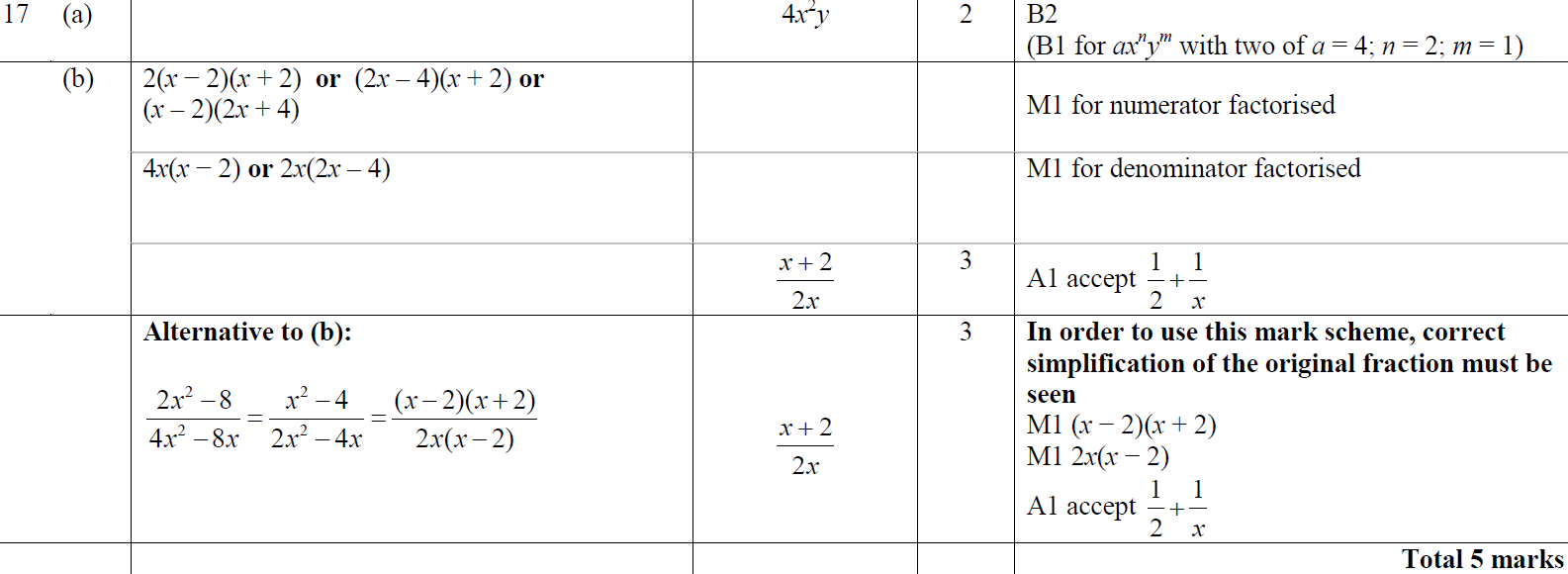 B
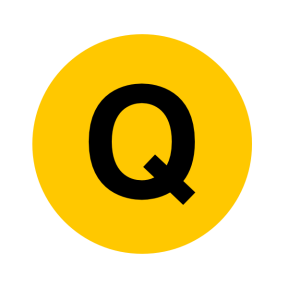 Jan 2015 3H Q3
Indices
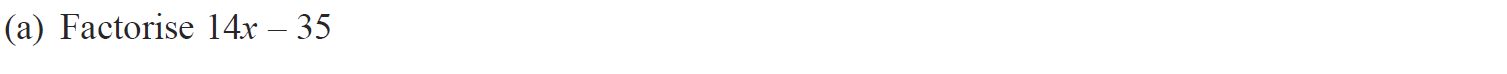 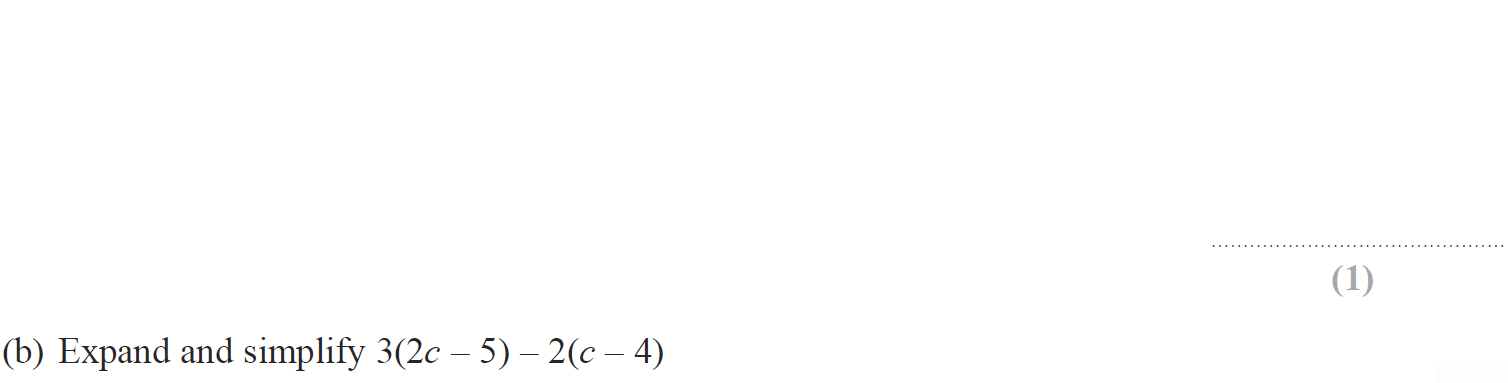 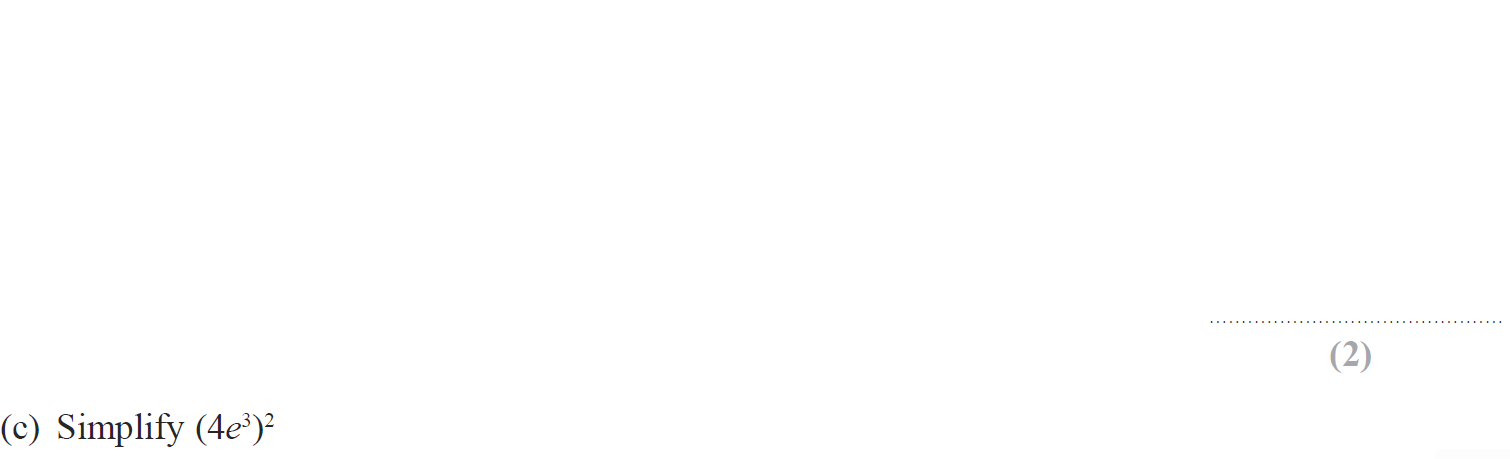 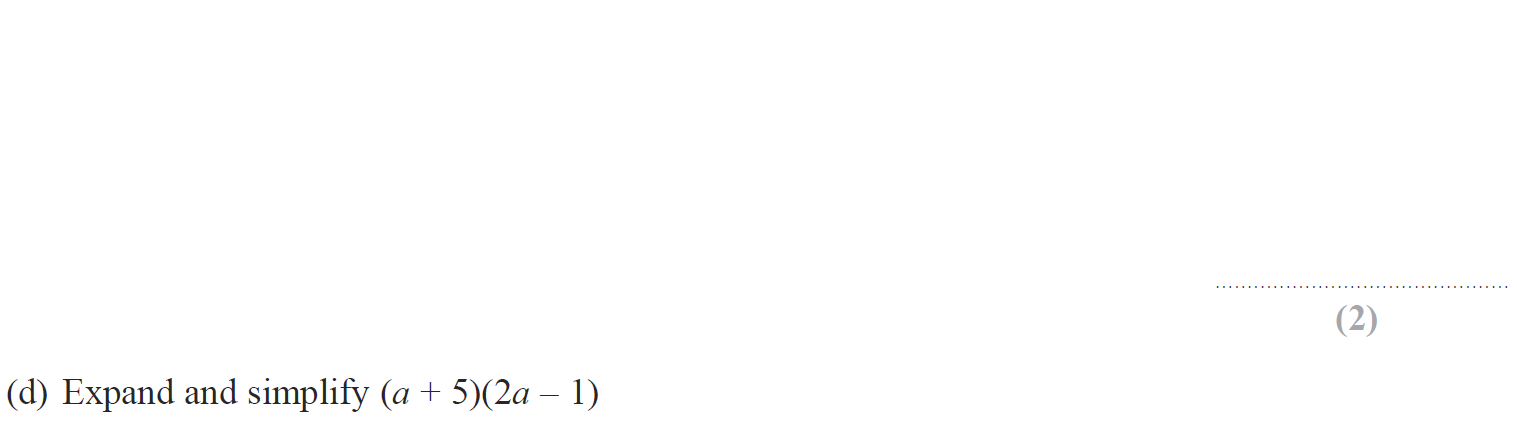 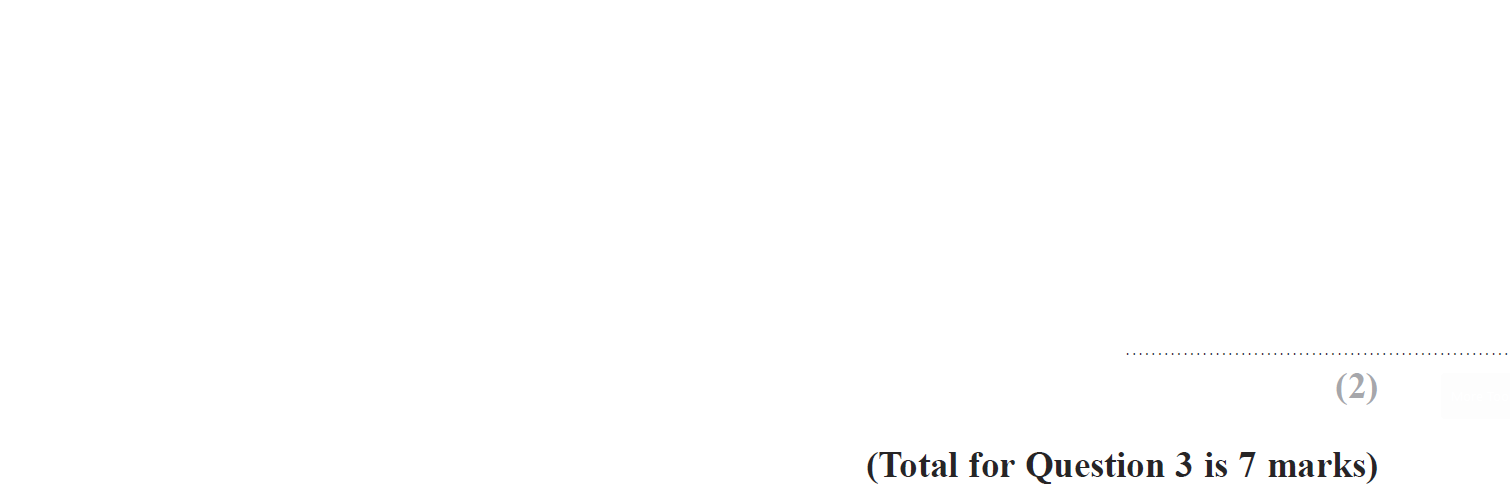 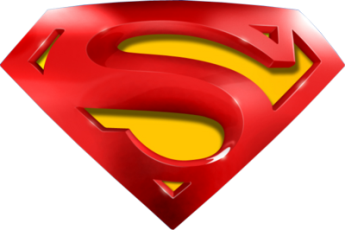 Jan 2015 3H Q3
Indices
A
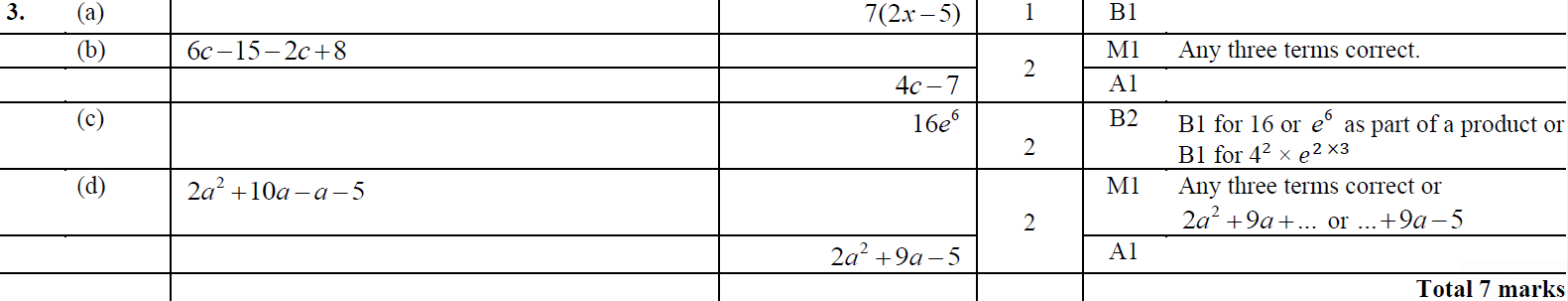 B
C
D
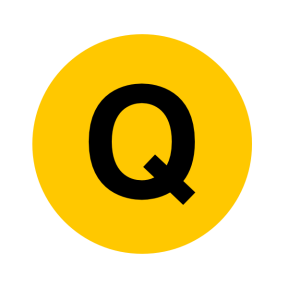 Jan 2015 4H Q12
Indices
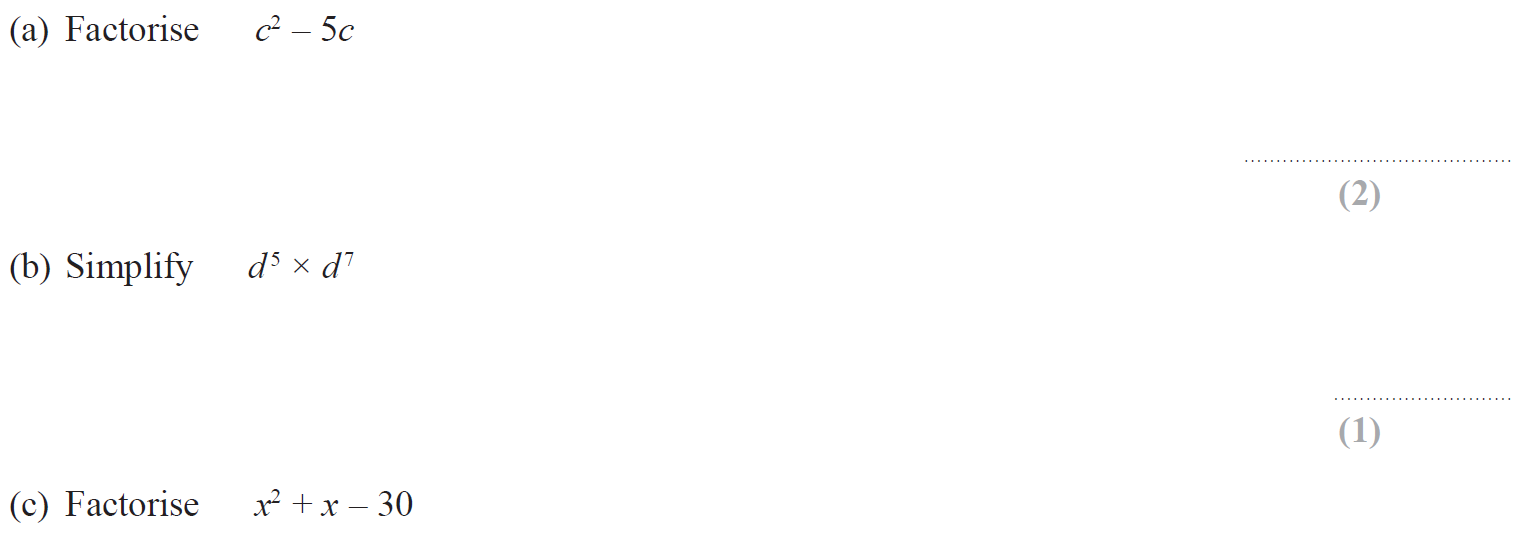 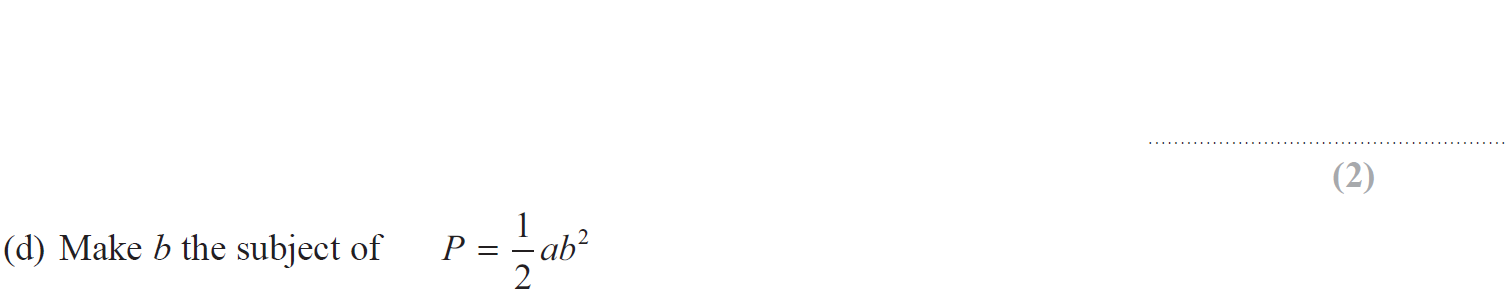 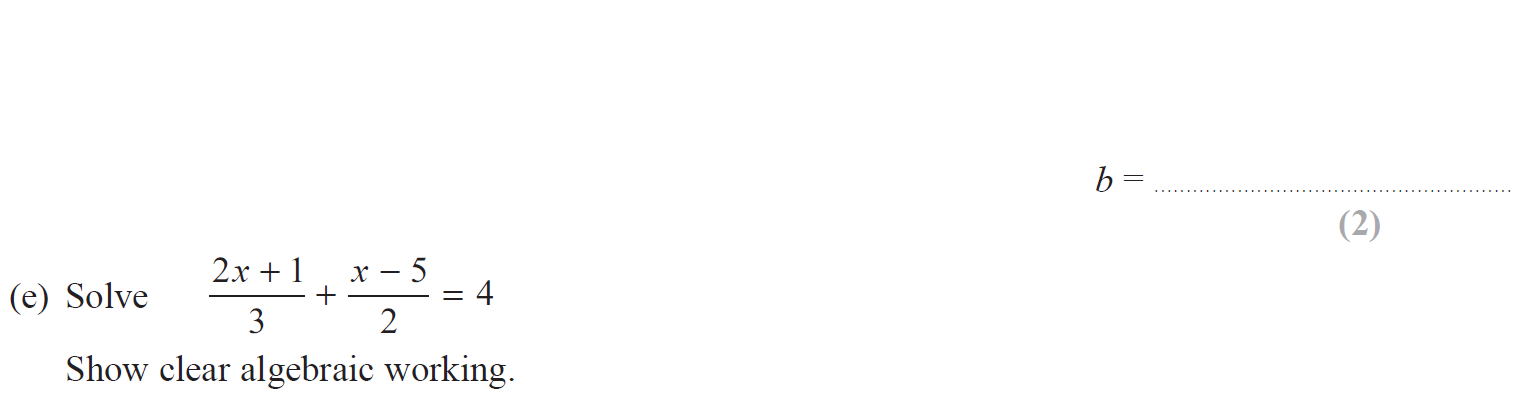 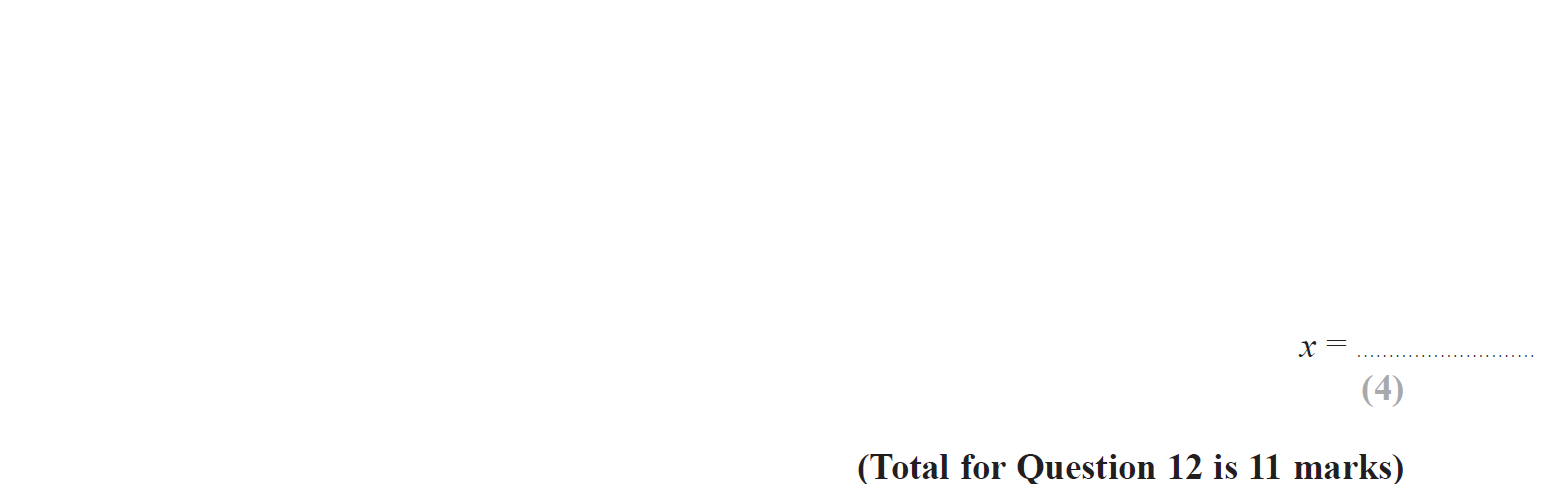 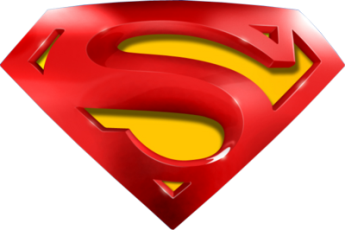 Jan 2015 4H Q12
Indices
A
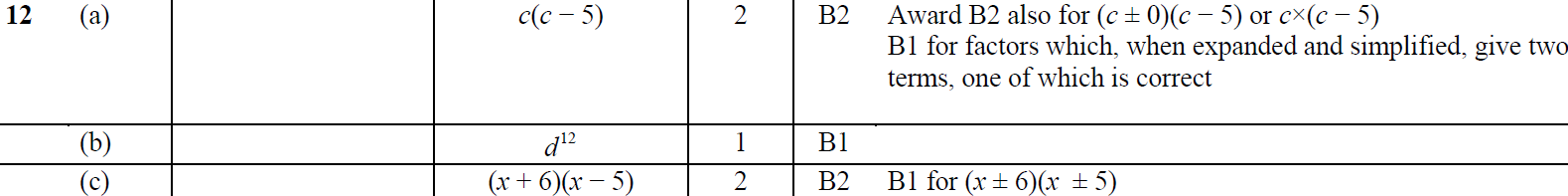 B
C
D
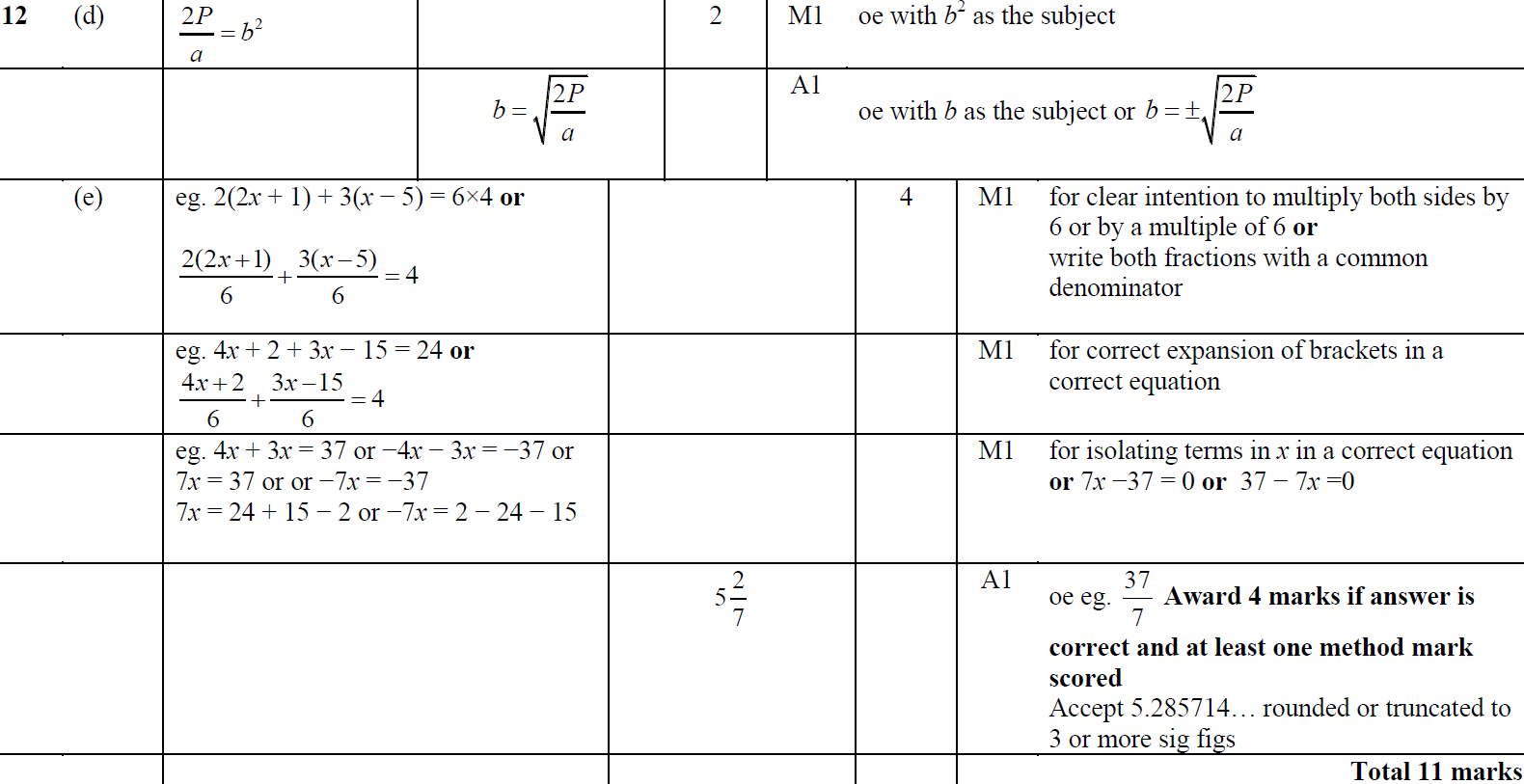 E
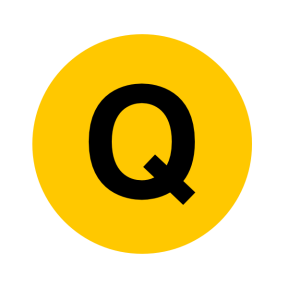 Jan 2015 4H Q22
Indices
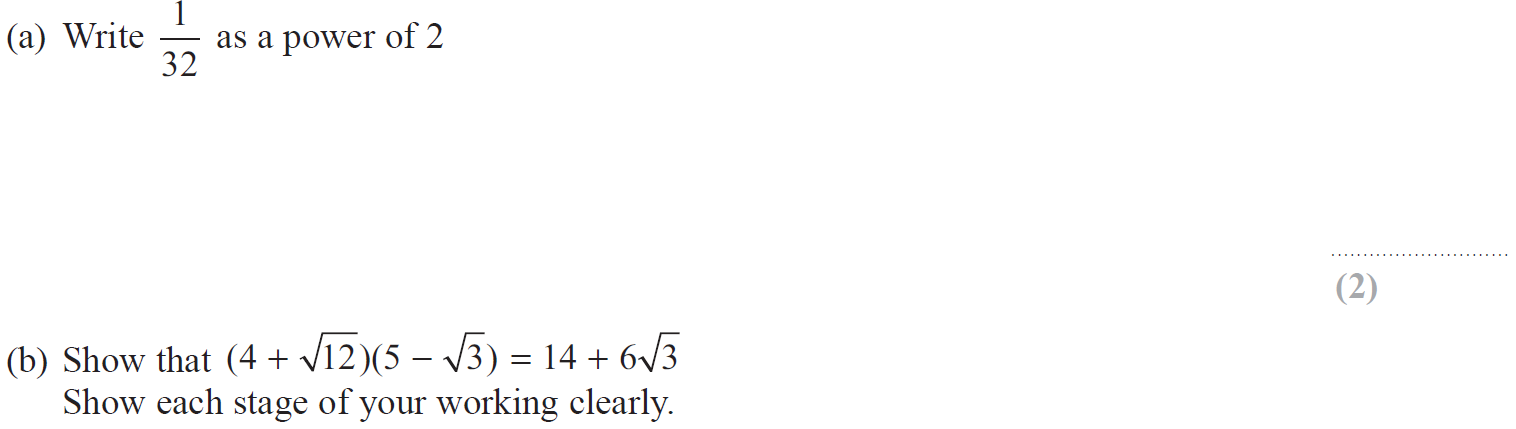 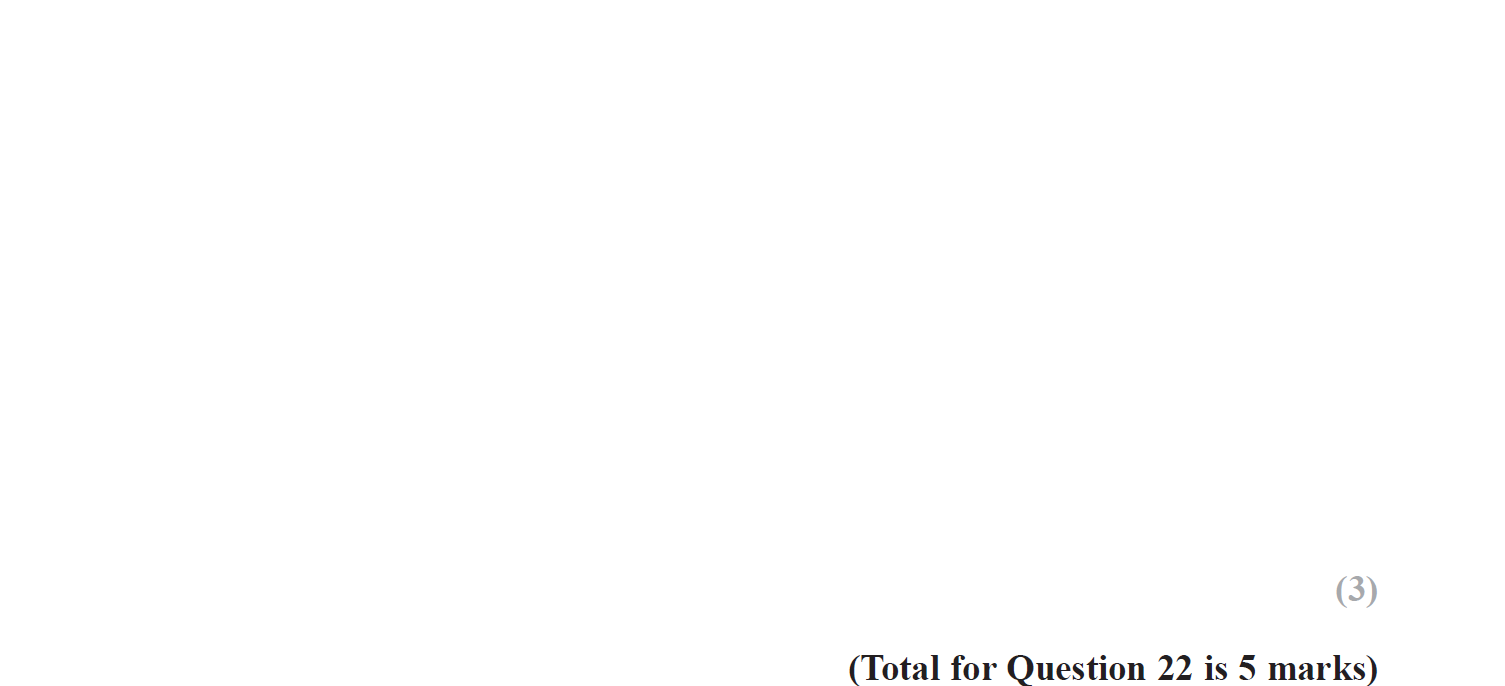 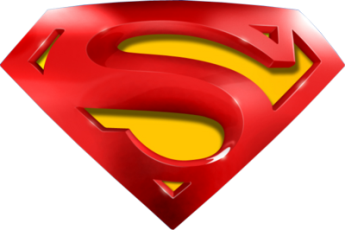 Jan 2015 4H Q22
Indices
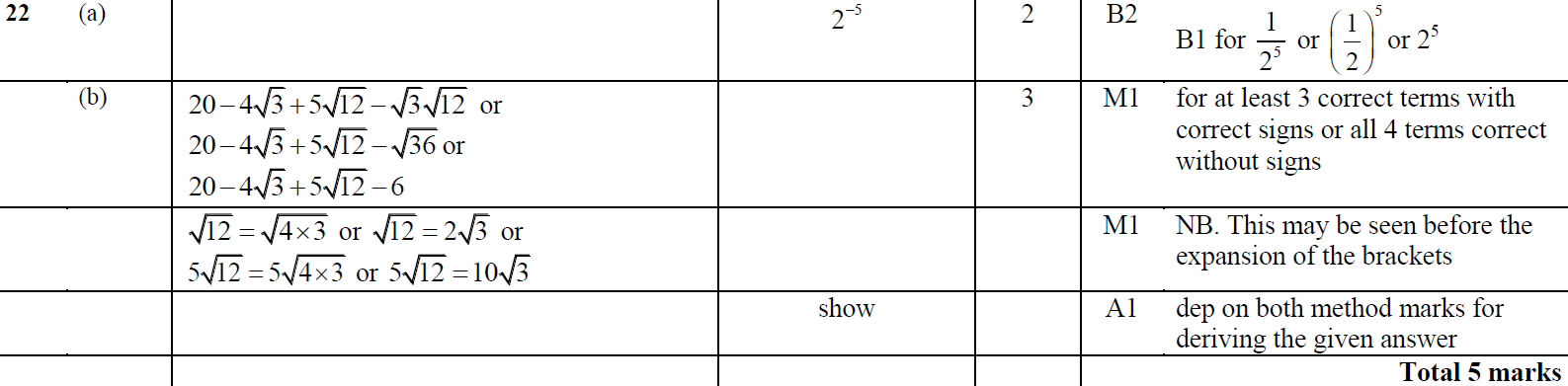 A
B
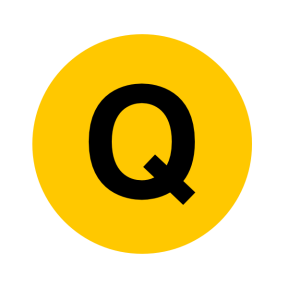 Jan 2015 3HR Q15
Indices
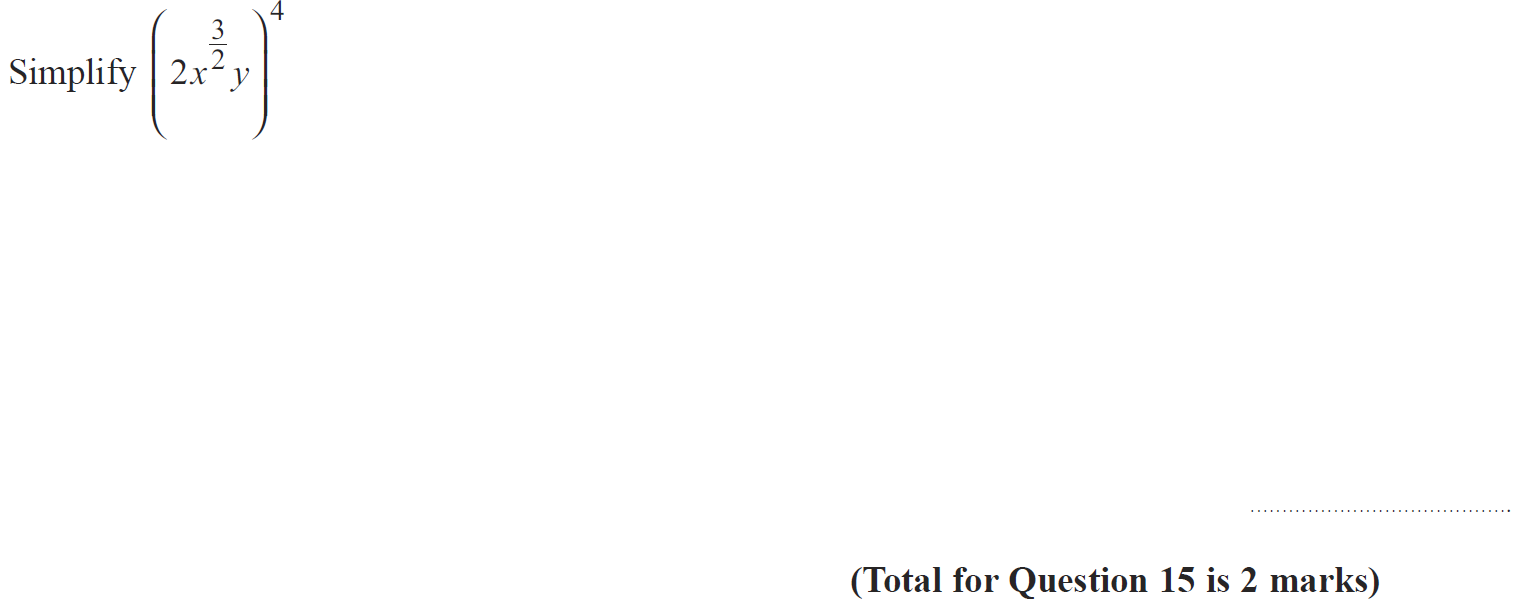 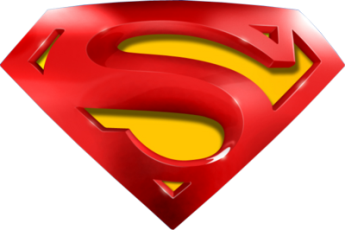 Jan 2015 3HR Q15
Indices
A
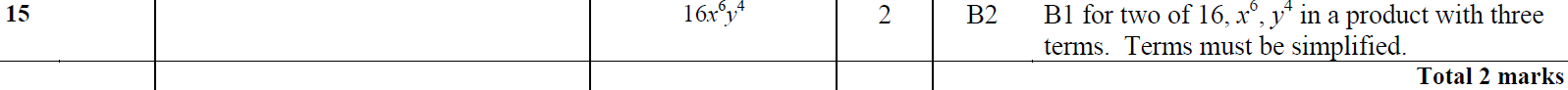 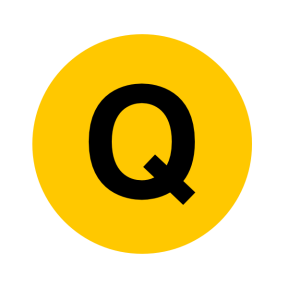 Jan 2015 4HR Q11
Indices
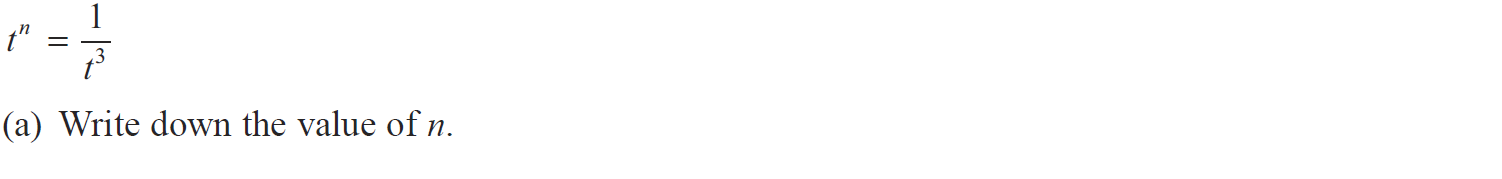 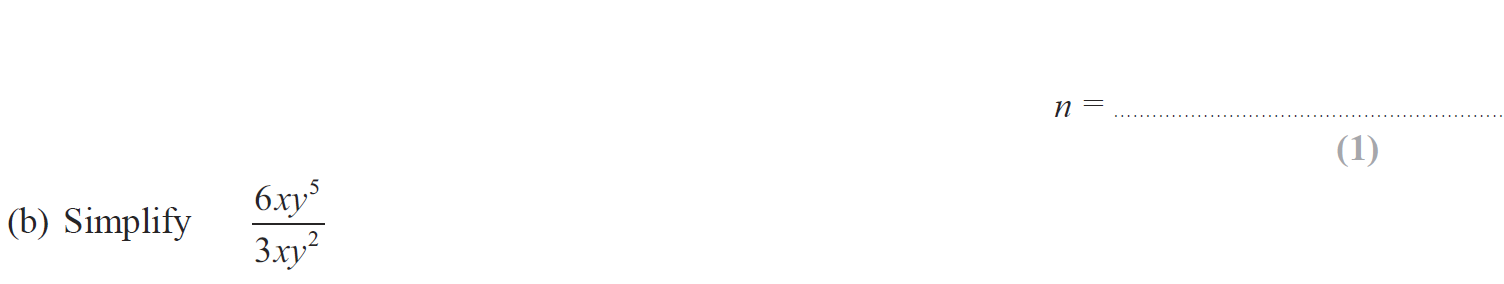 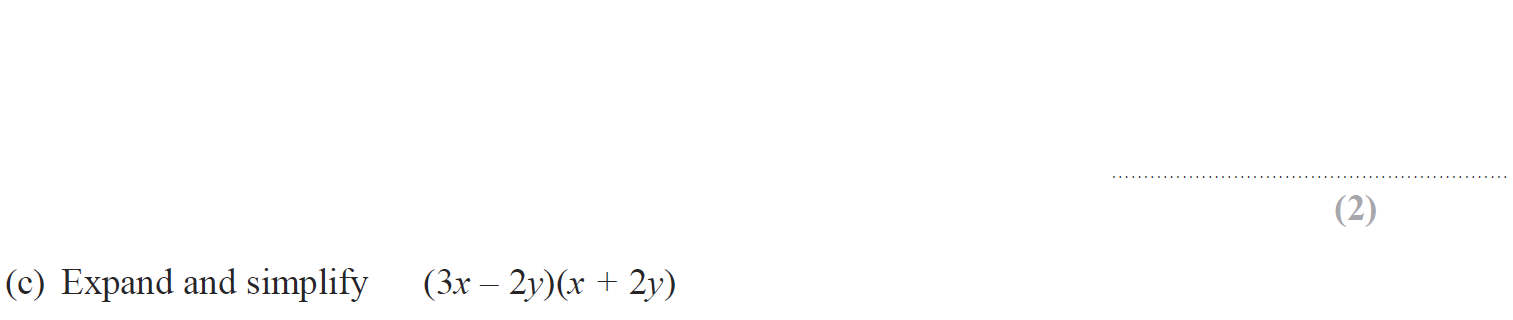 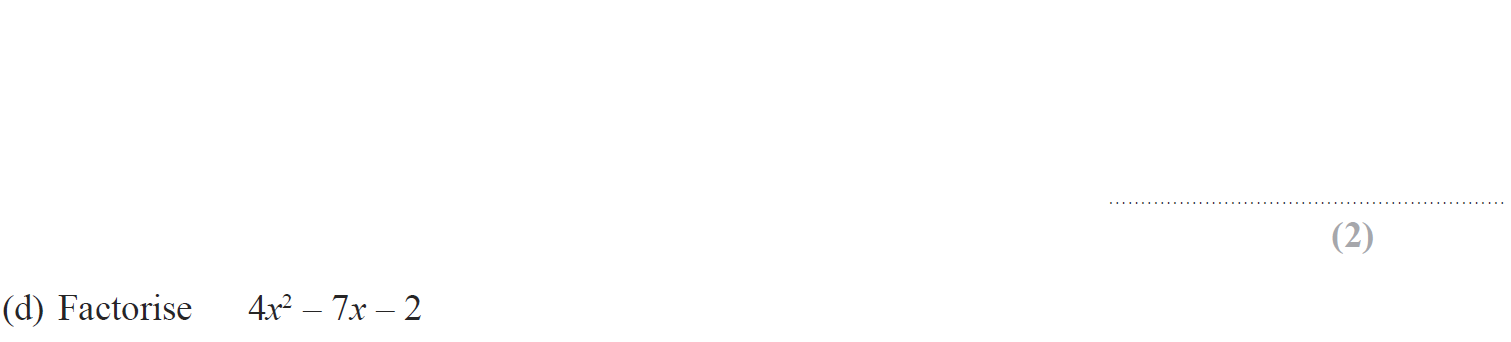 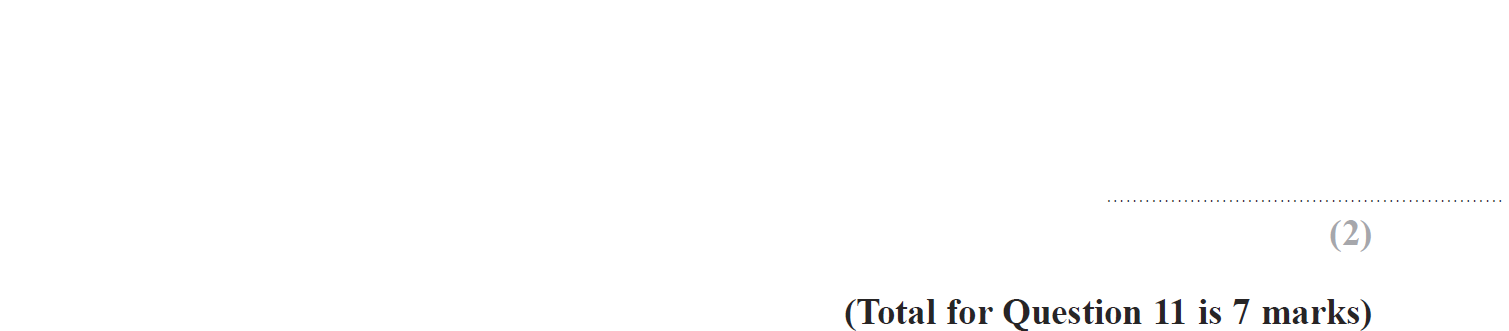 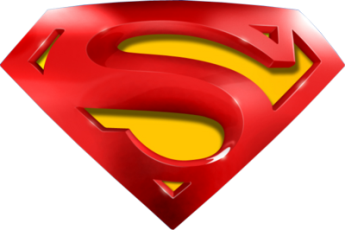 Jan 2015 4HR Q11
Indices
A
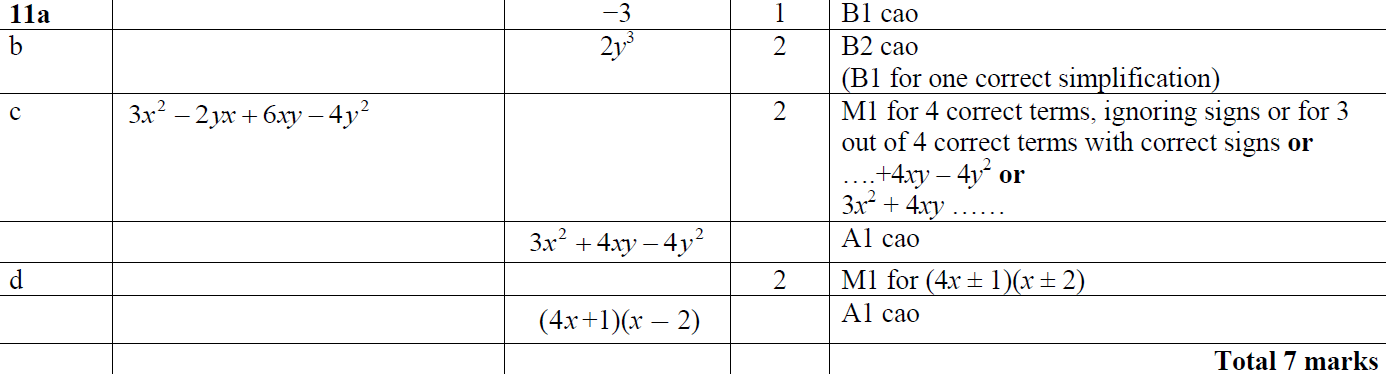 B
C
D
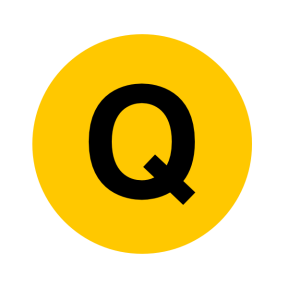 May 2015 3H Q9
Indices
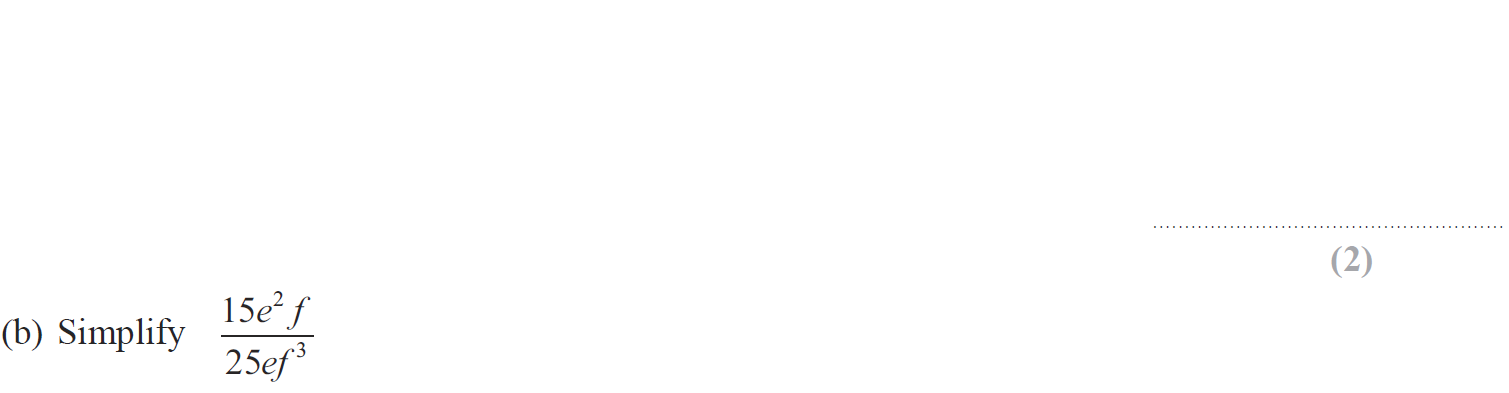 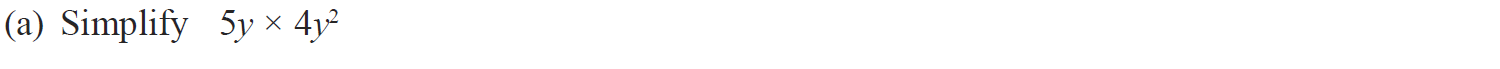 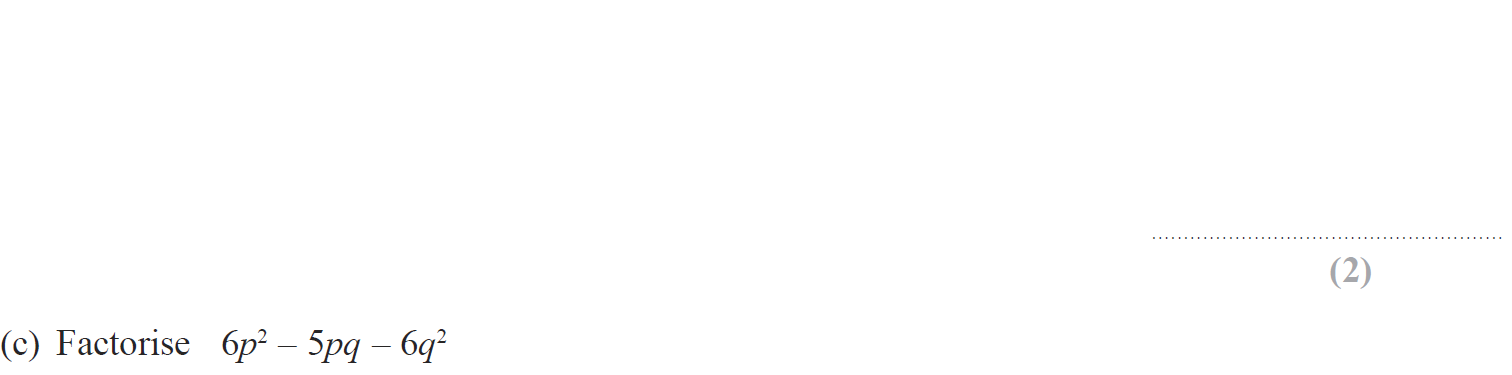 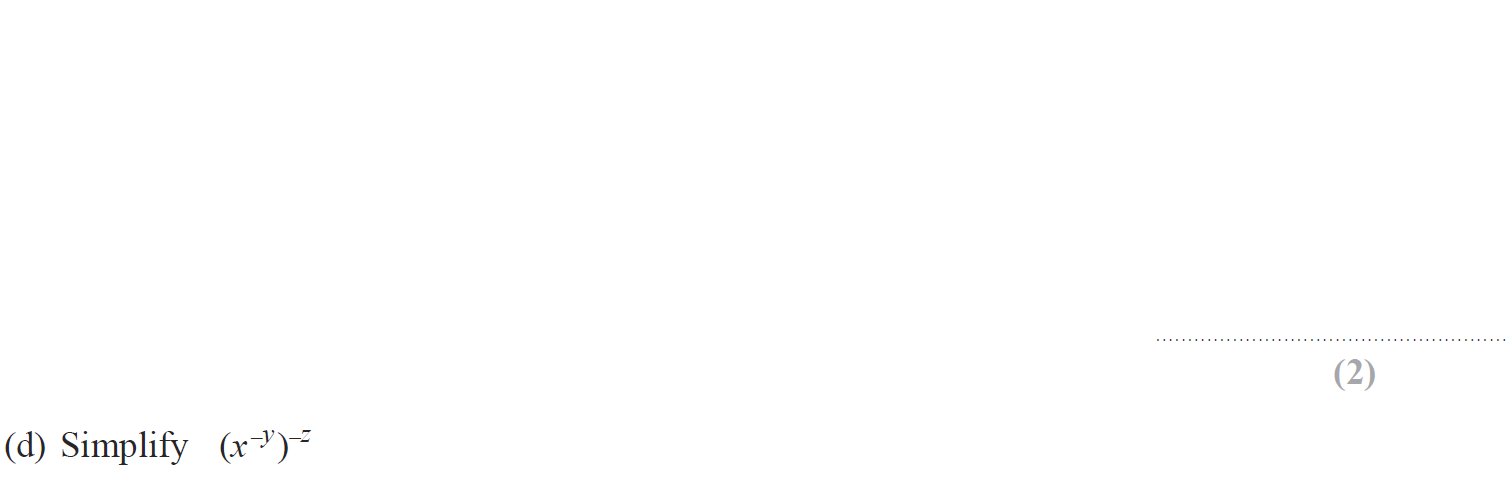 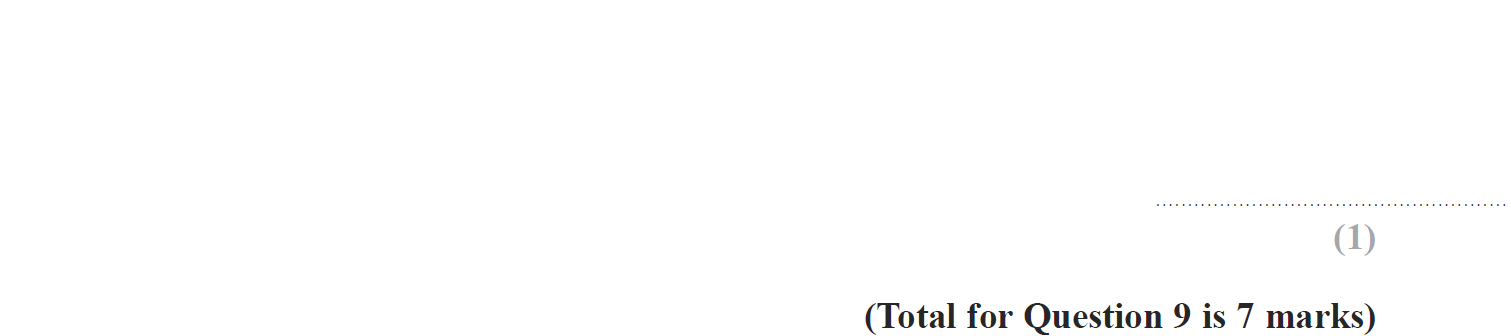 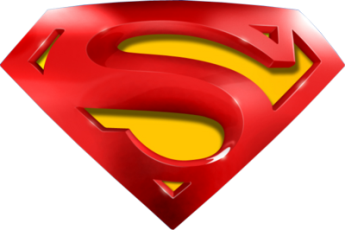 May 2015 3H Q9
Indices
A
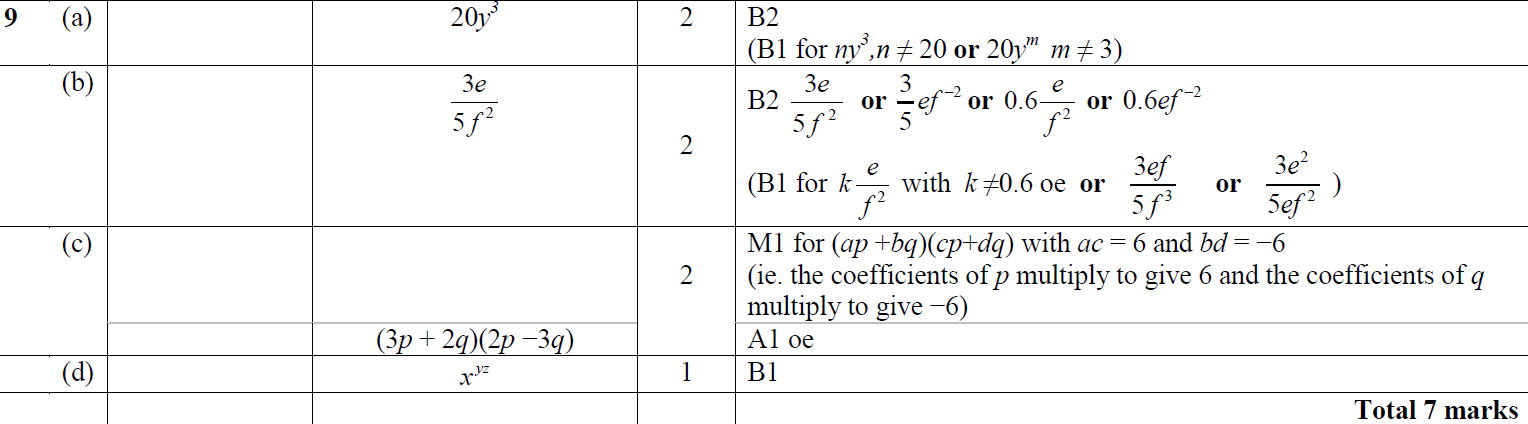 B
C
D
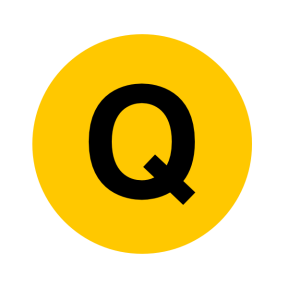 May 2015 3HR Q10
Indices
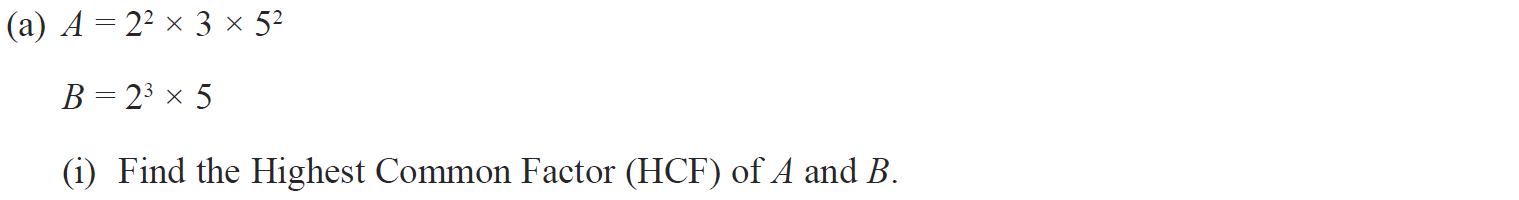 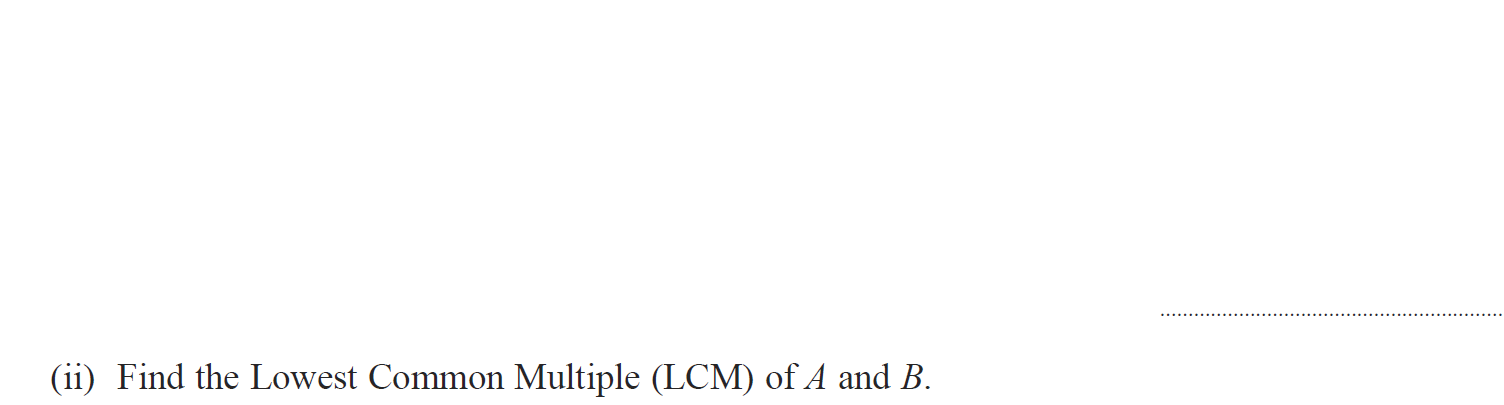 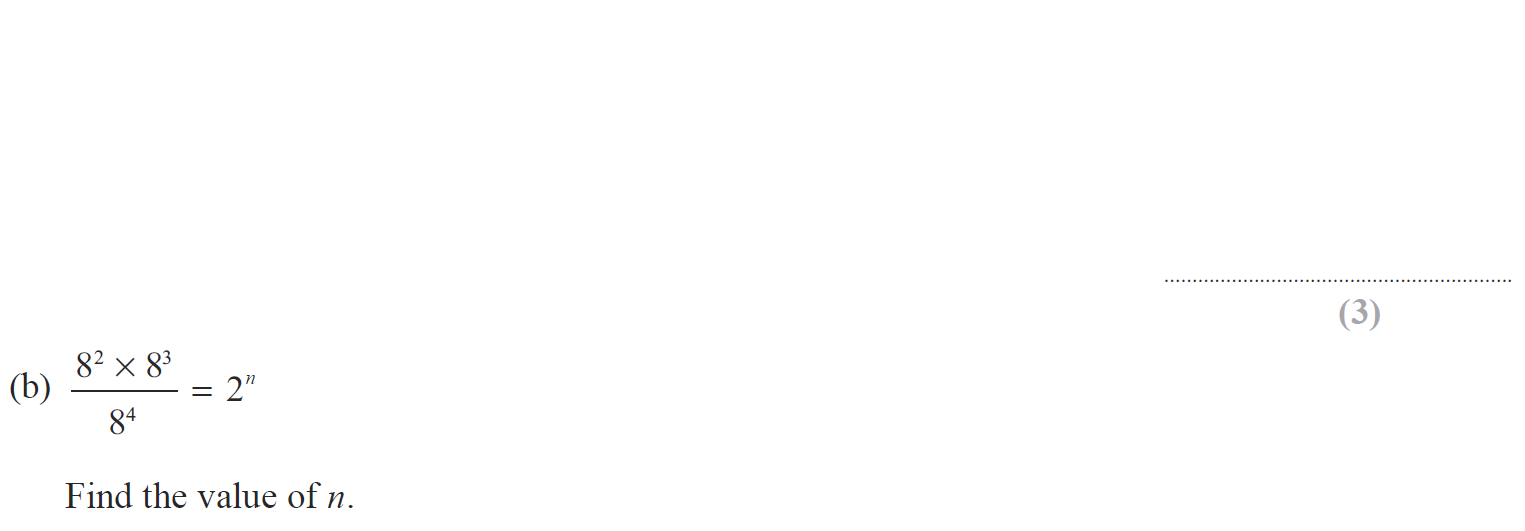 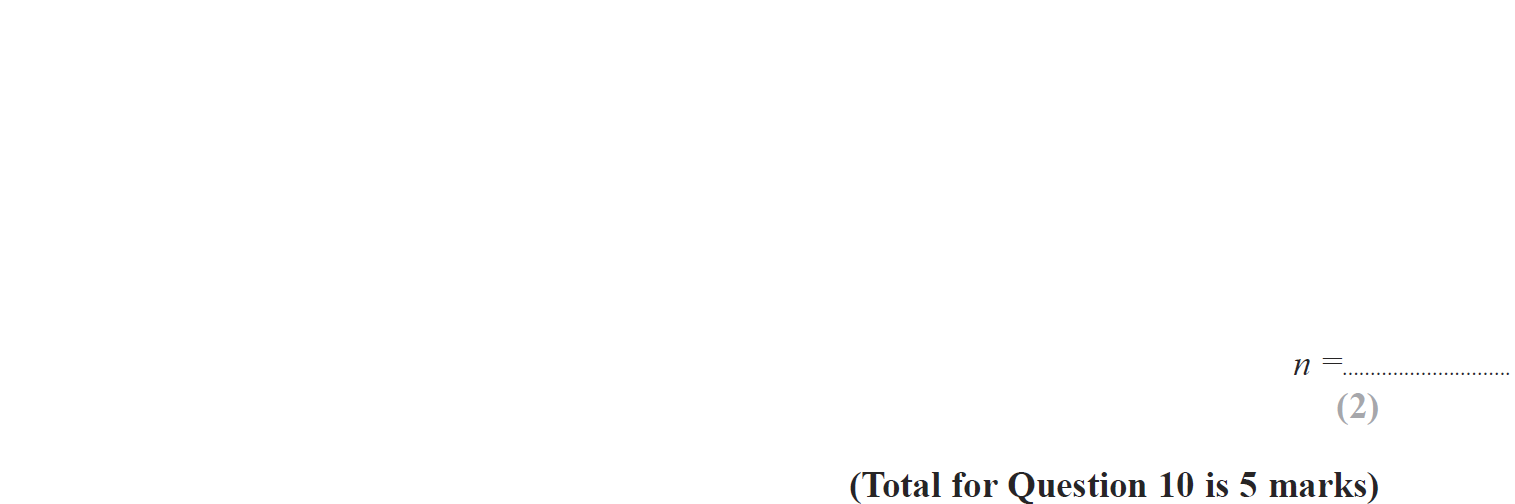 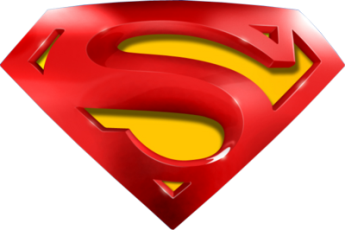 May 2015 3HR Q10
Indices
A (i)
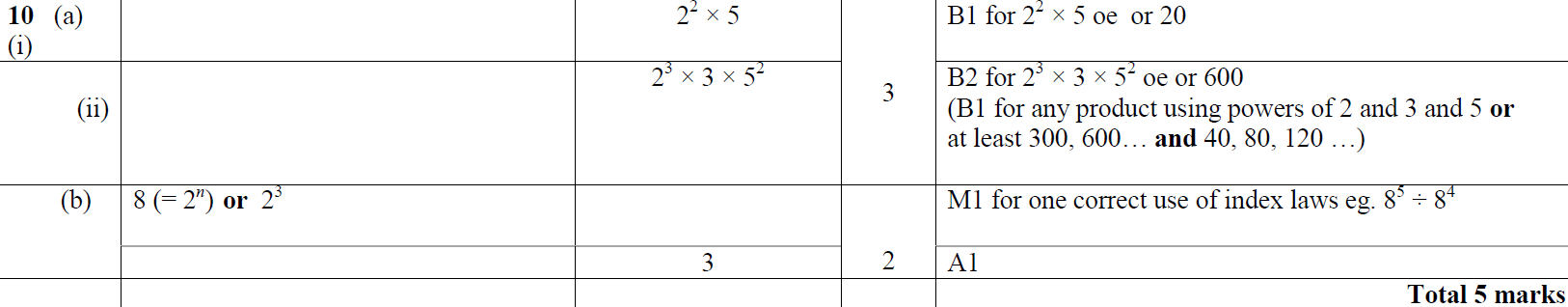 A (ii)
B
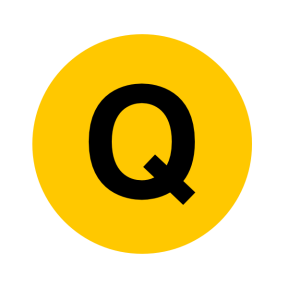 June 2015 4HR Q19
Indices
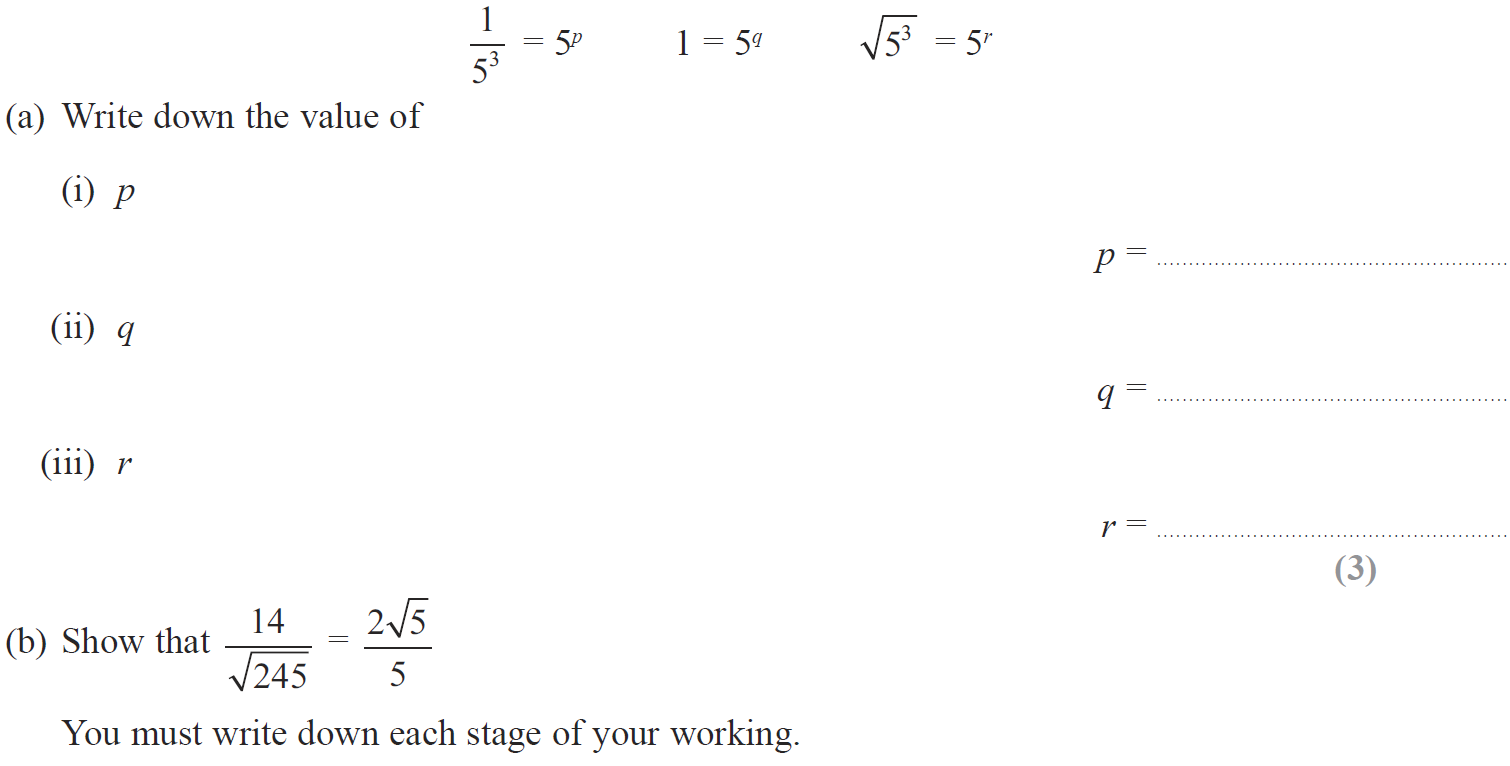 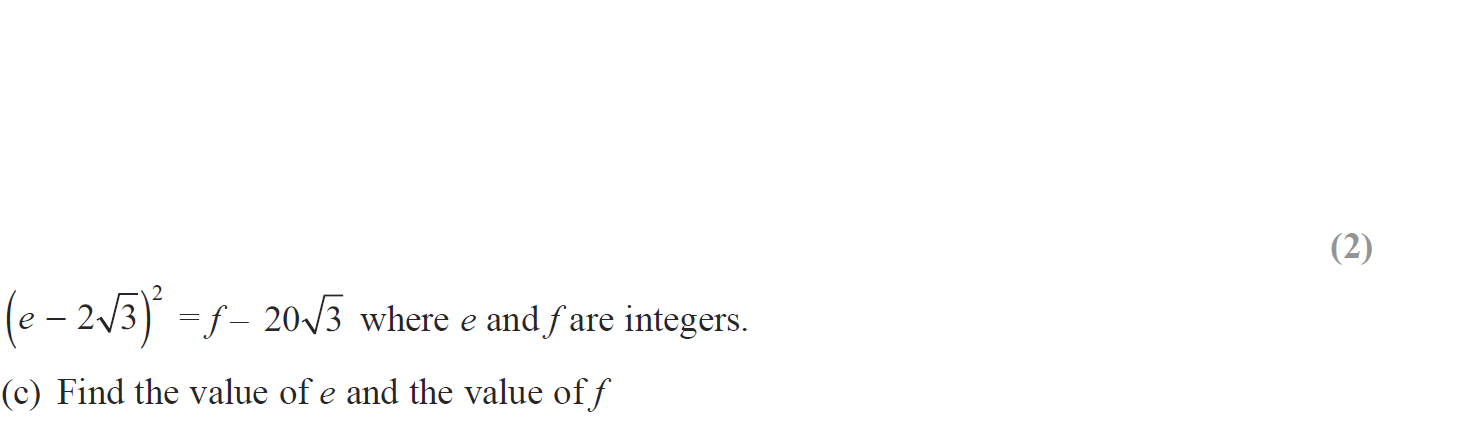 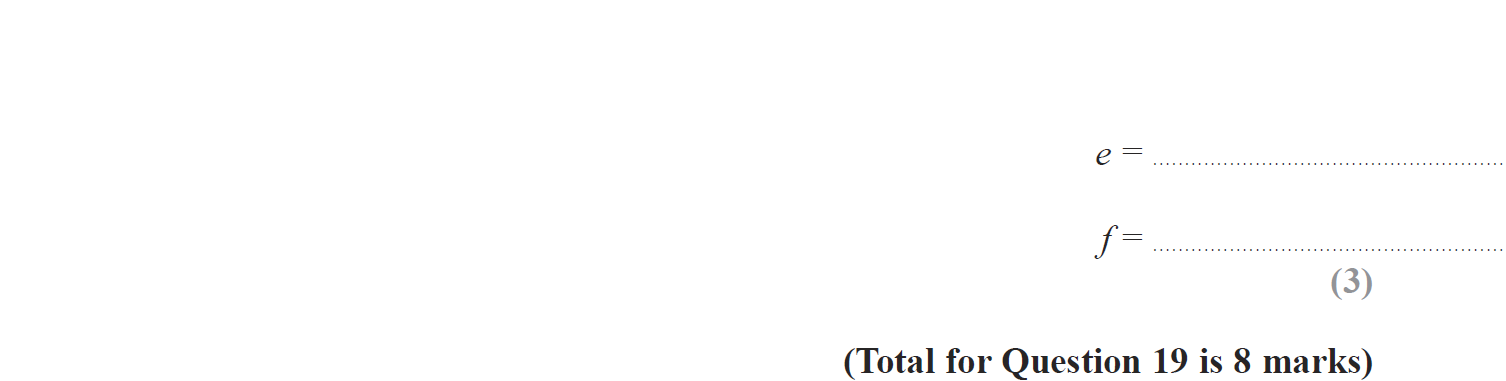 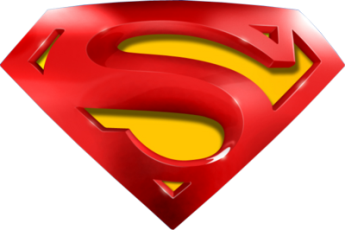 June 2015 4HR Q19
Indices
A (i)
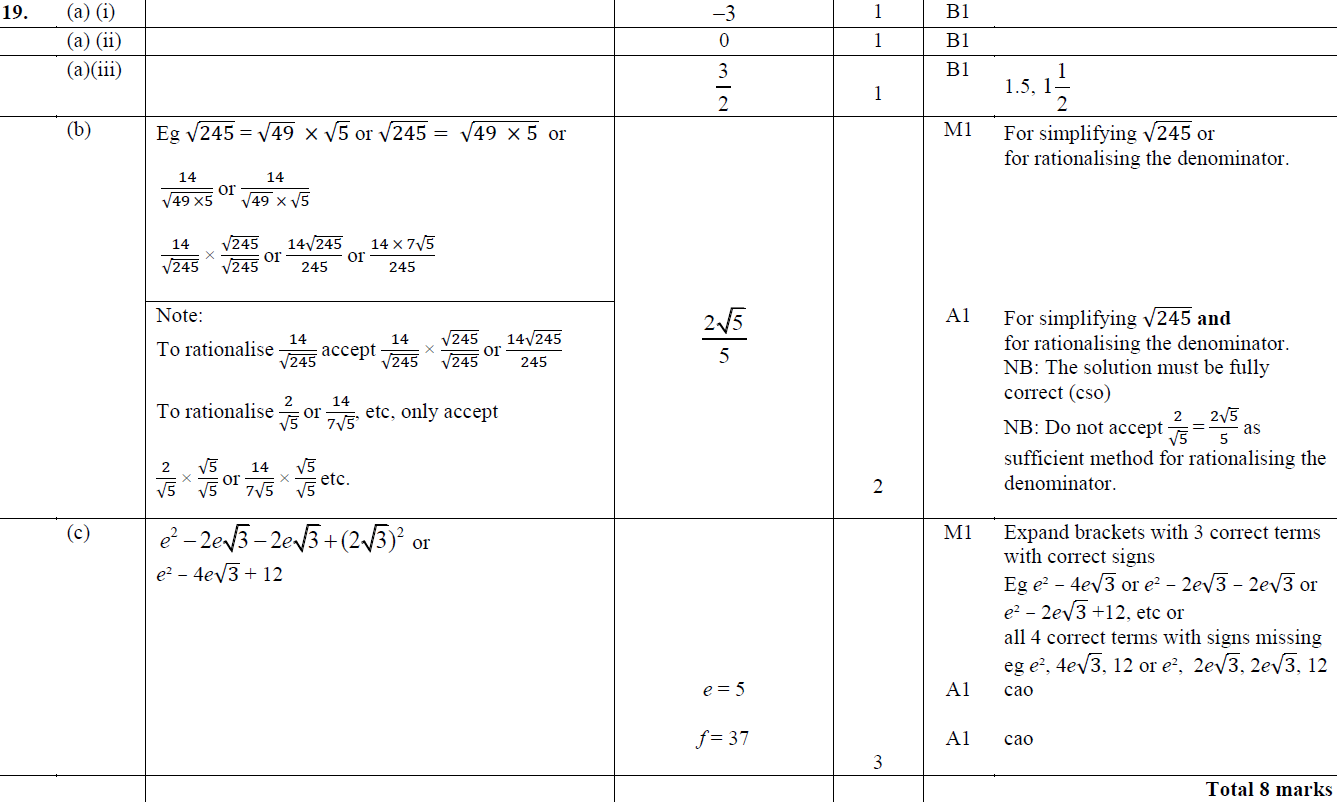 A (ii)
A (iii)
B
C
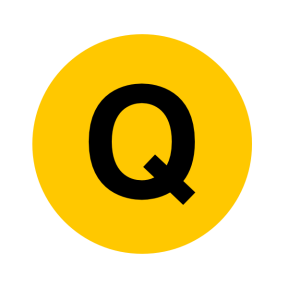 Jan 2016 4H Q17
Indices
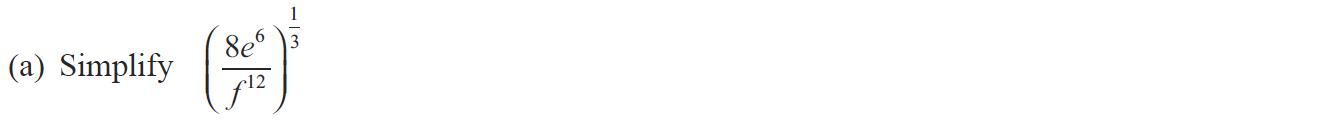 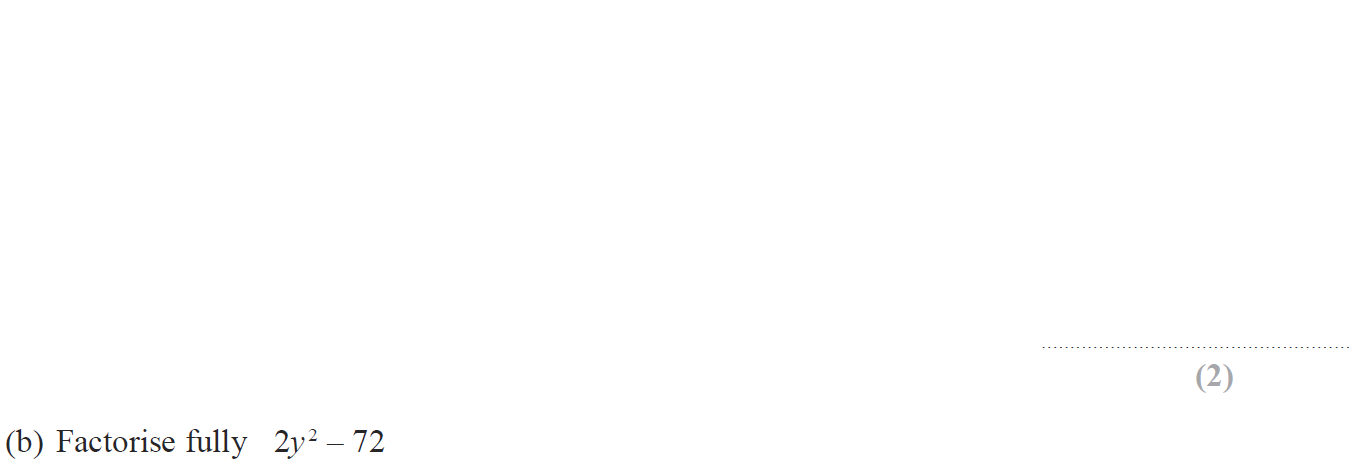 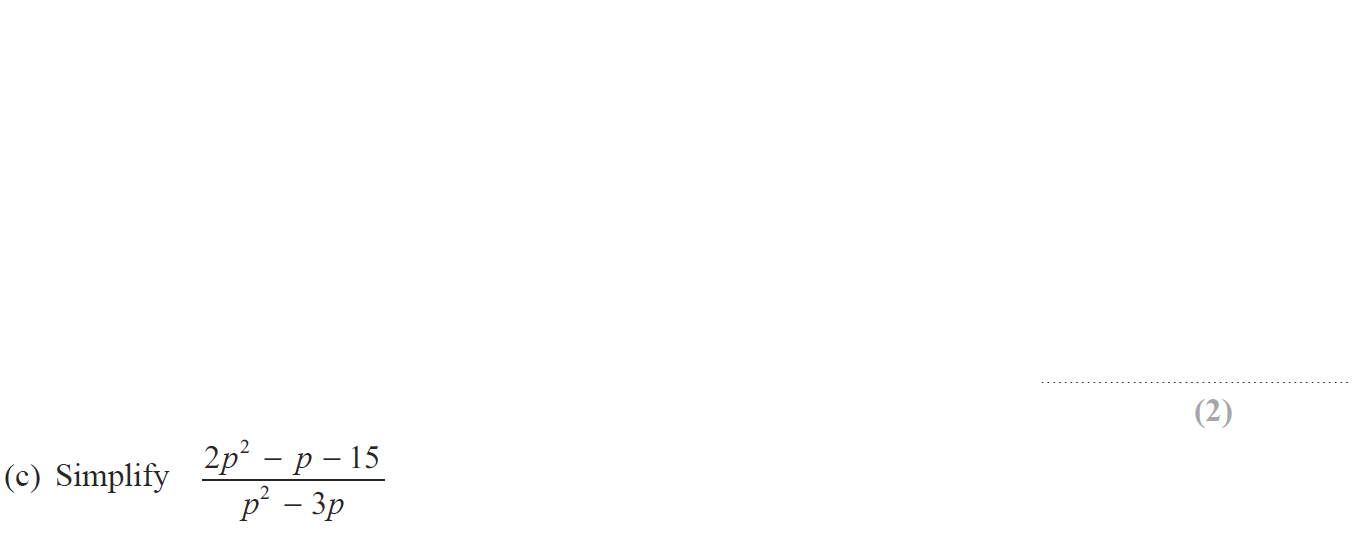 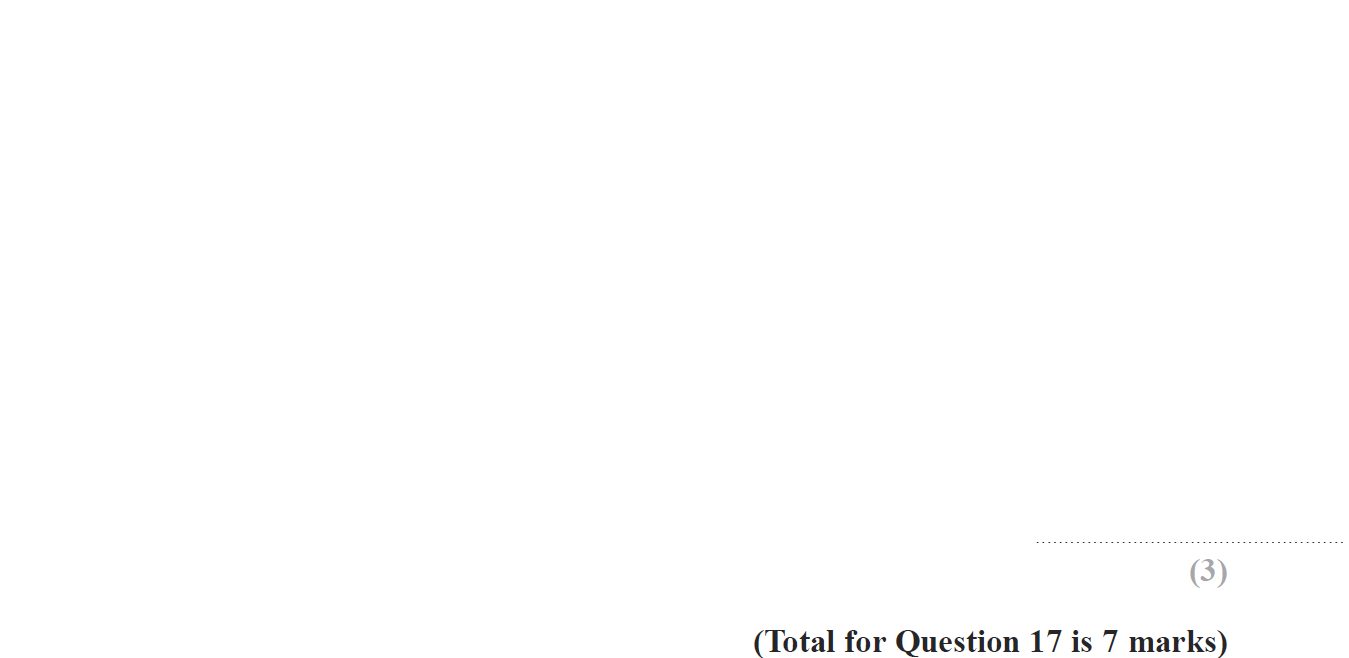 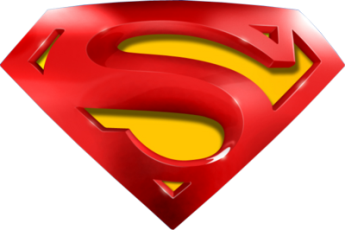 Jan 2016 4H Q17
Indices
A
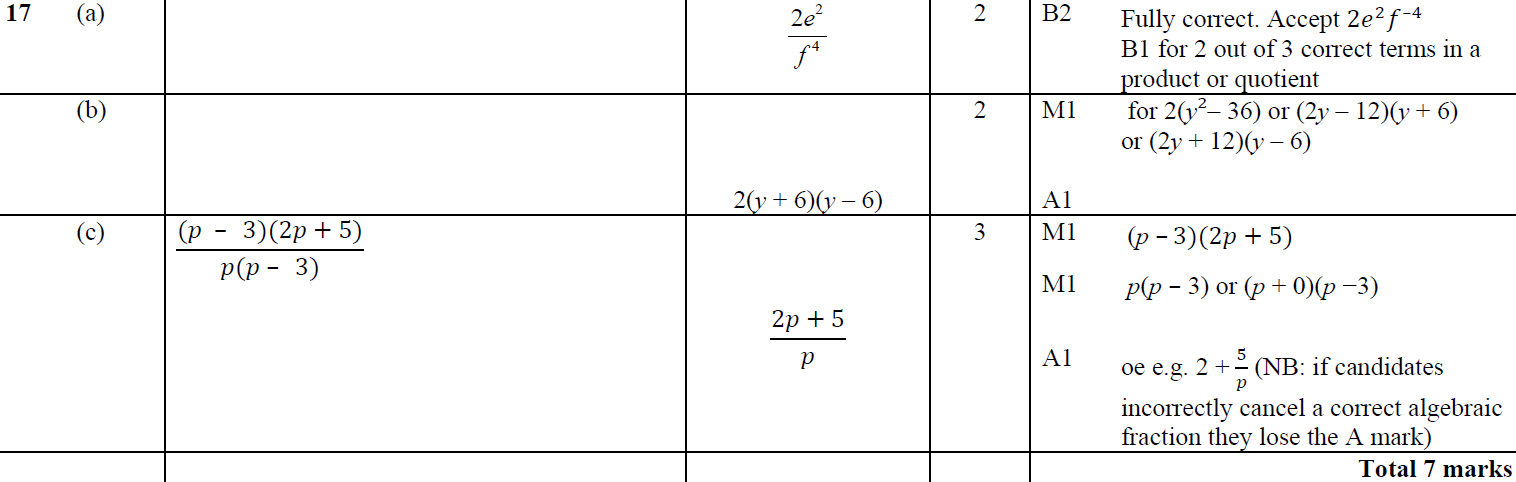 B
C
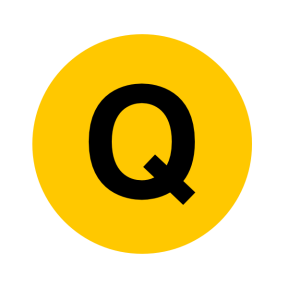 Jan 2016 4H Q25
Indices
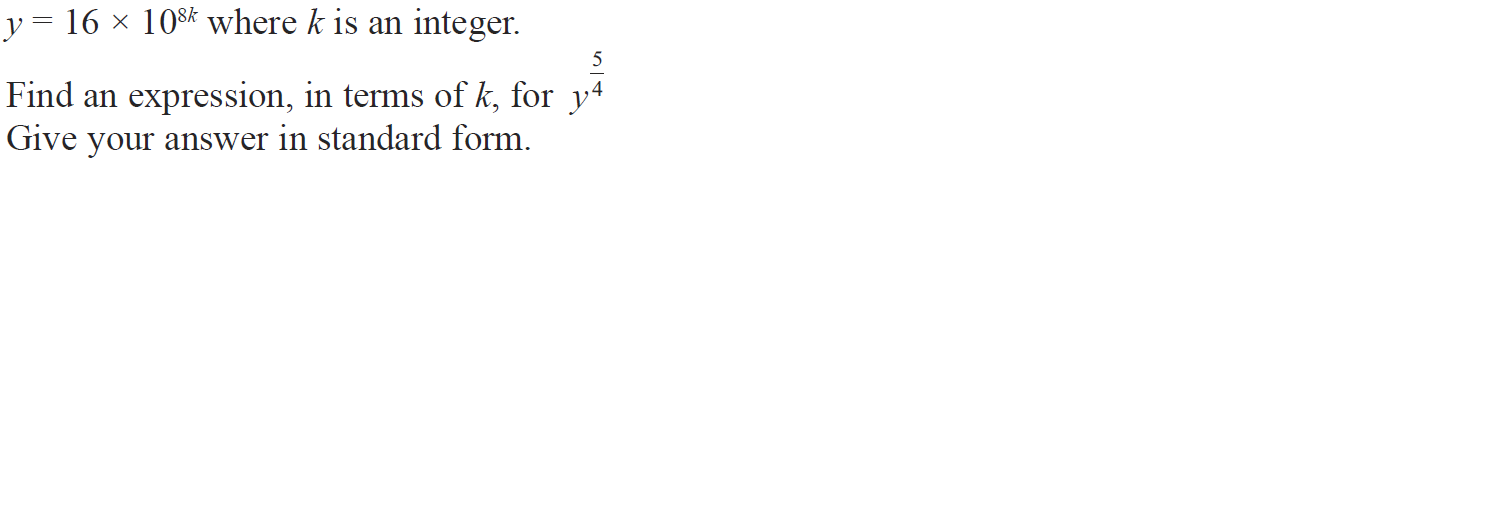 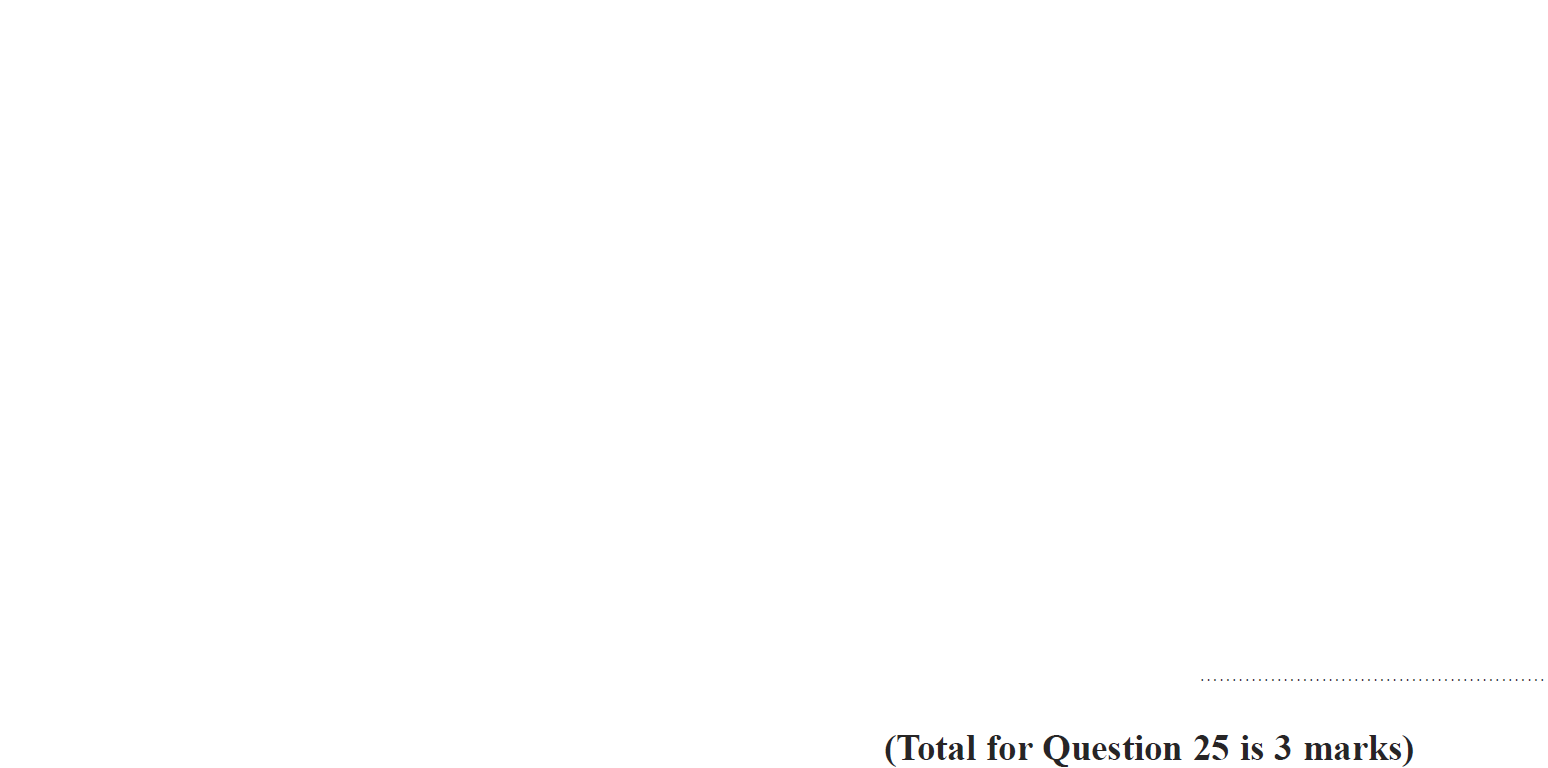 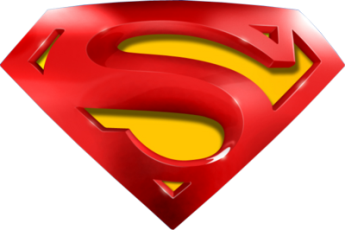 Jan 2016 4H Q25
Indices
A
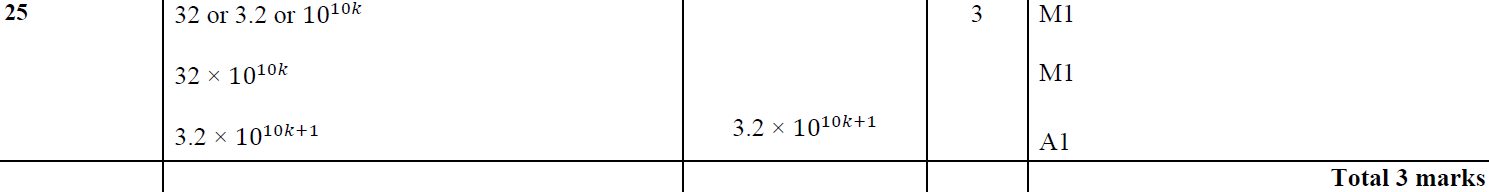 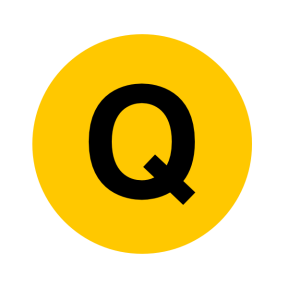 Jan 2016 3HR Q6
Indices
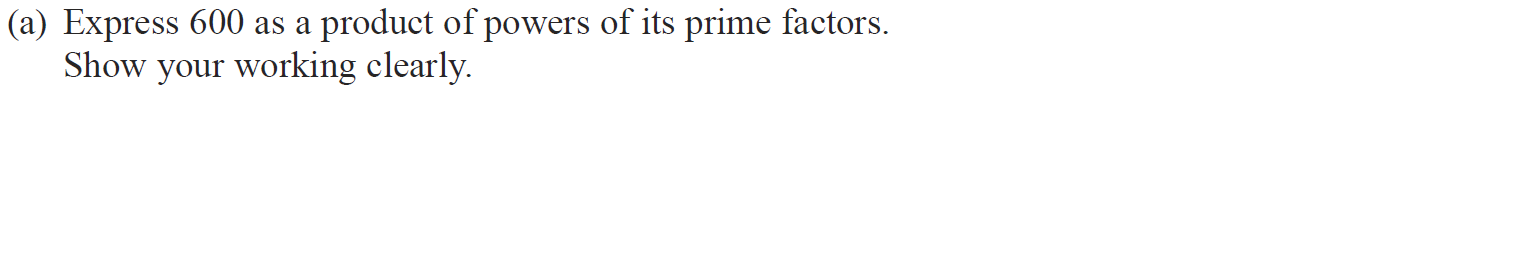 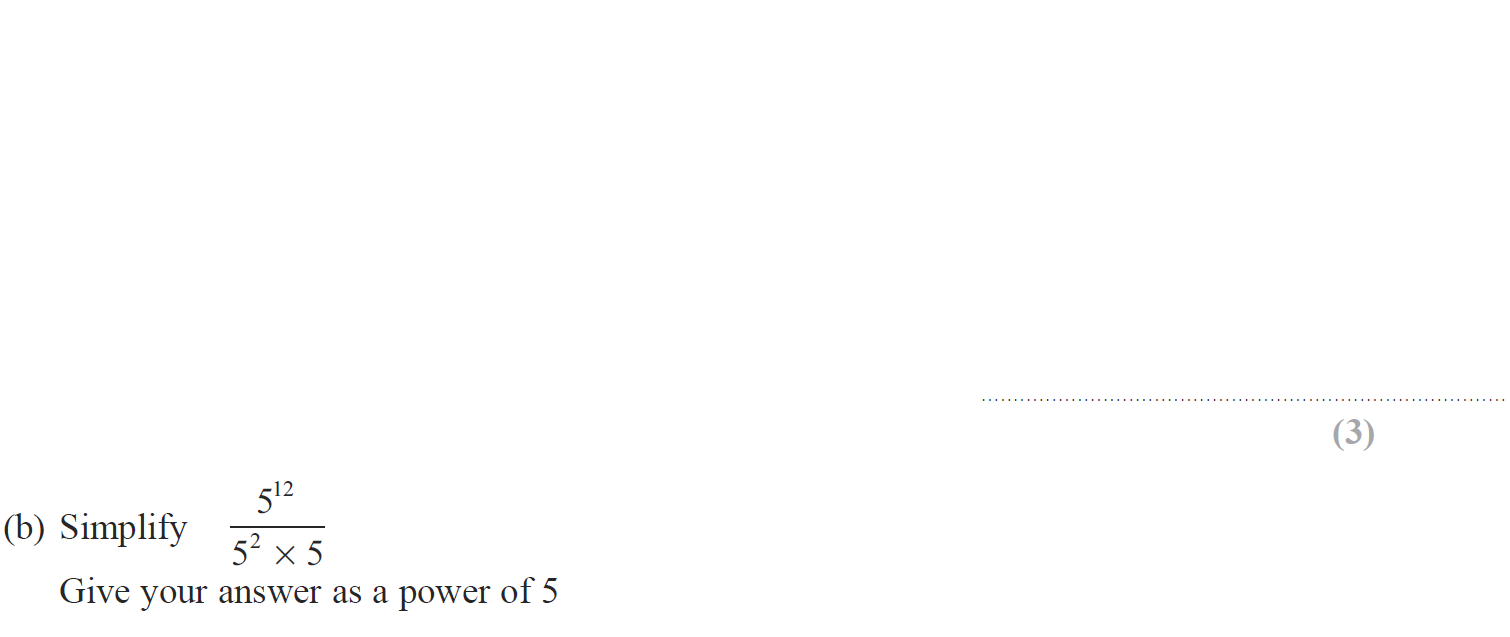 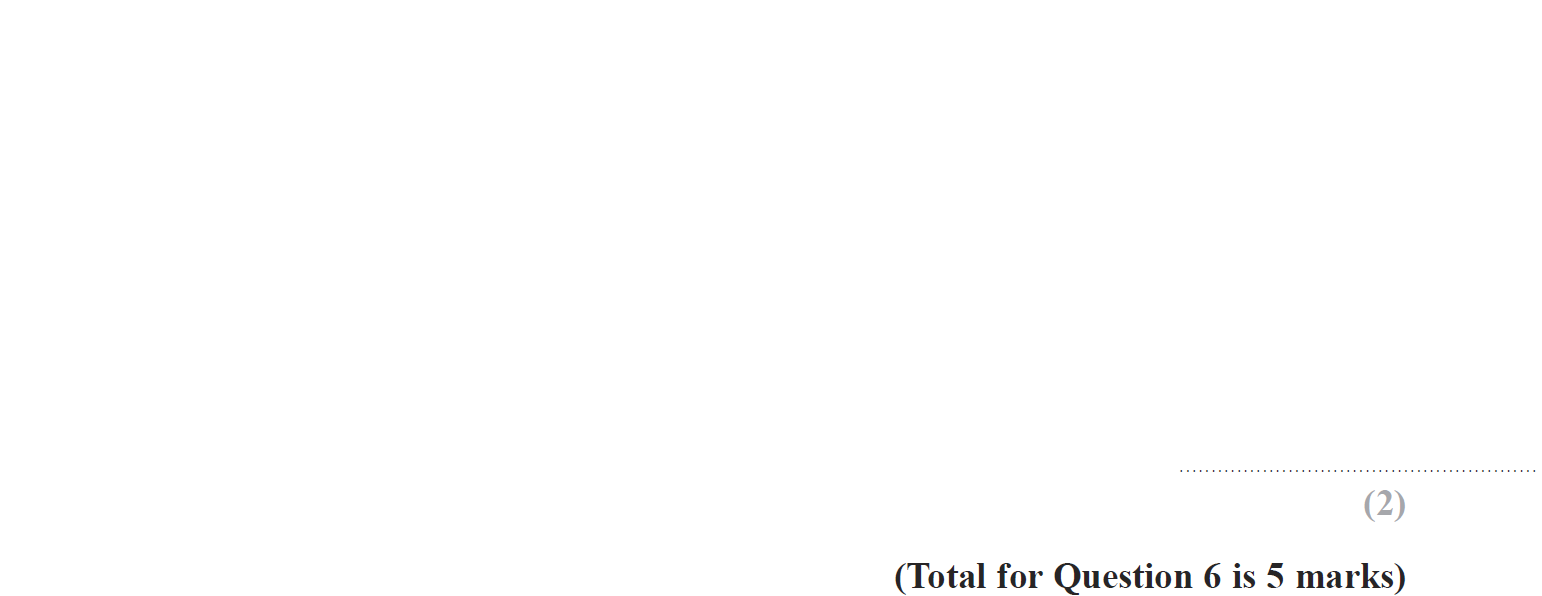 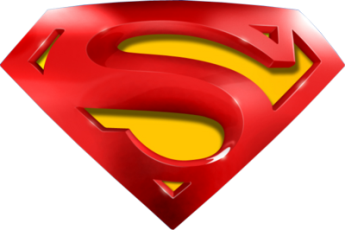 Jan 2016 3HR Q6
Indices
A
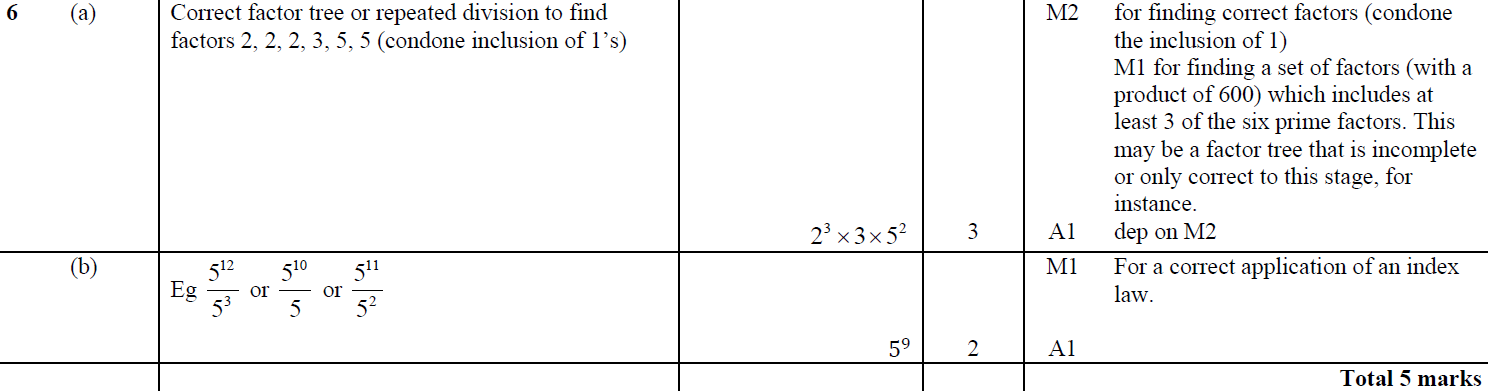 B
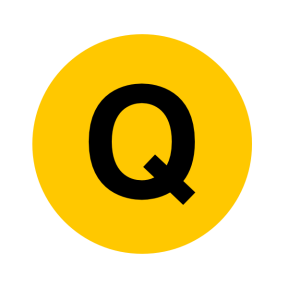 Jan 2016 3HR Q13
Indices
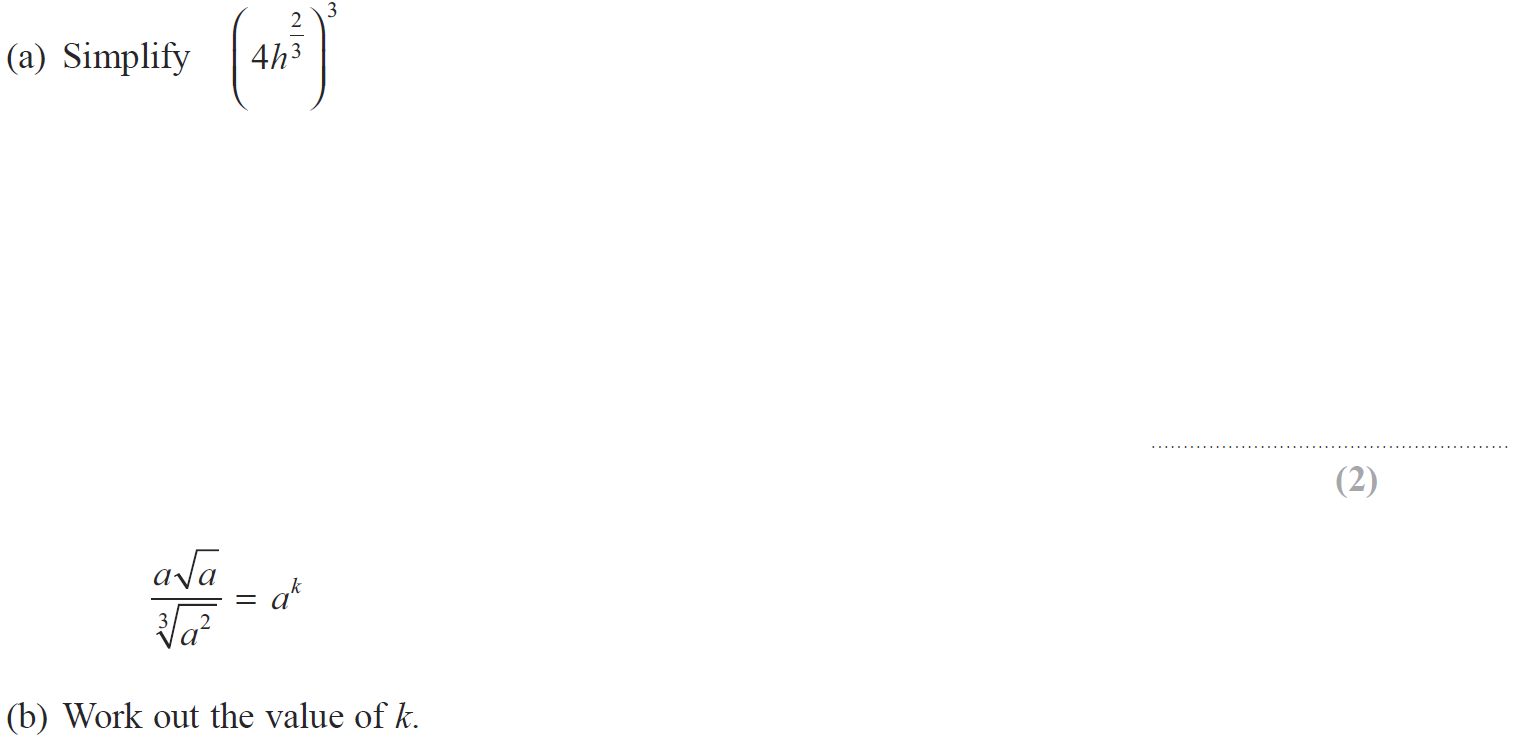 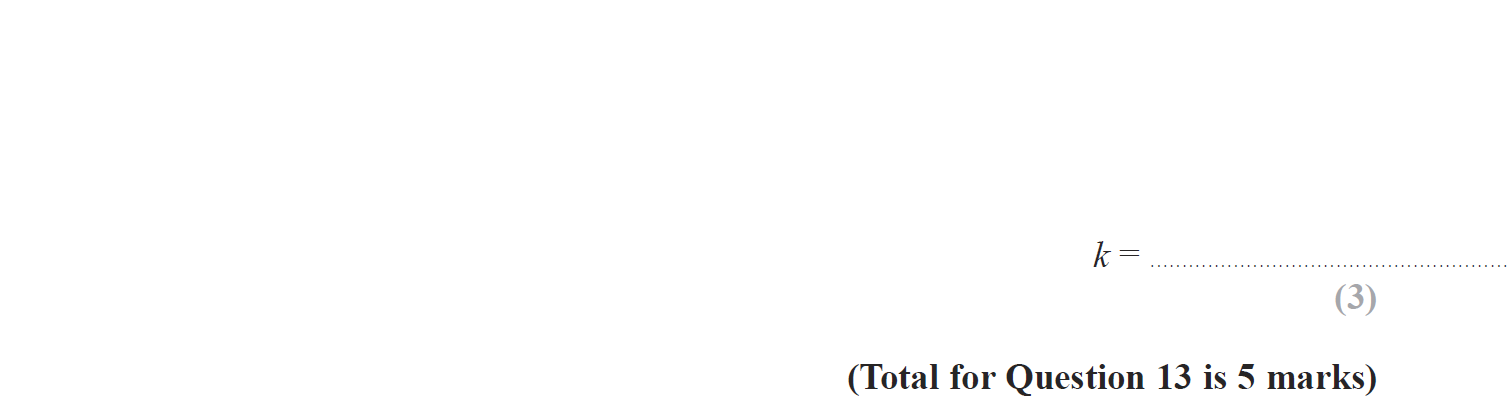 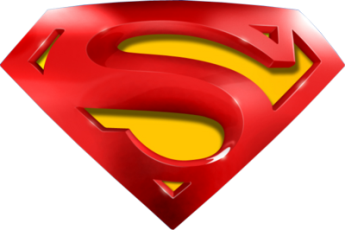 Jan 2016 3HR Q13
Indices
A
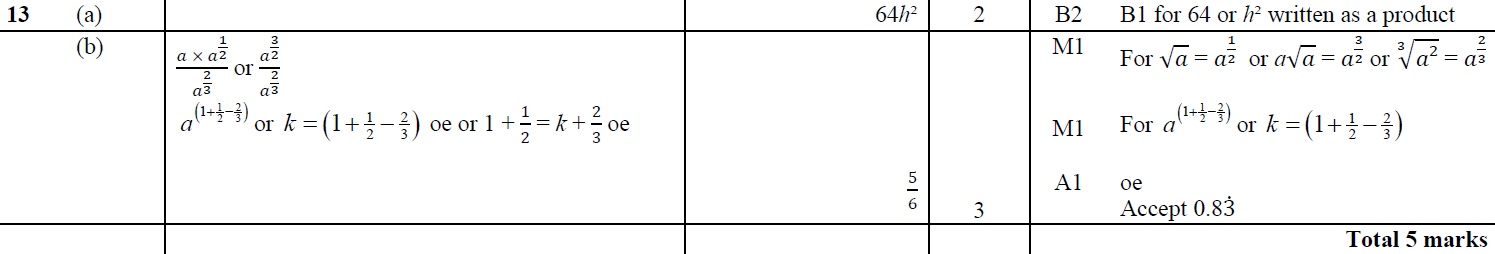 B
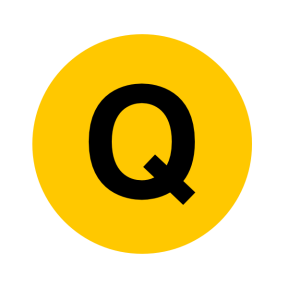 Jan 2016 4HR Q6
Indices
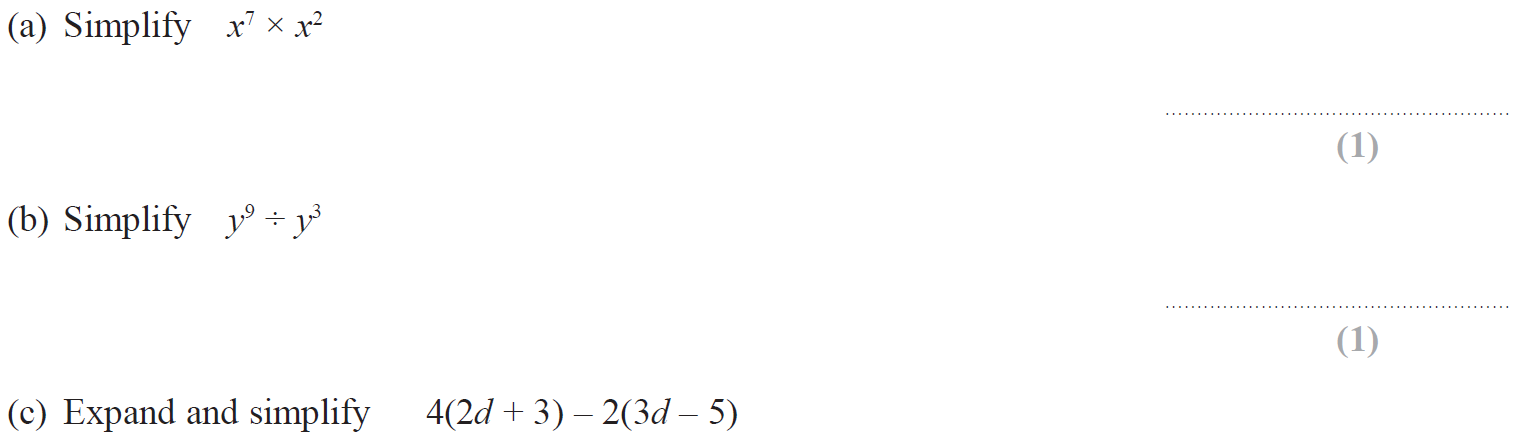 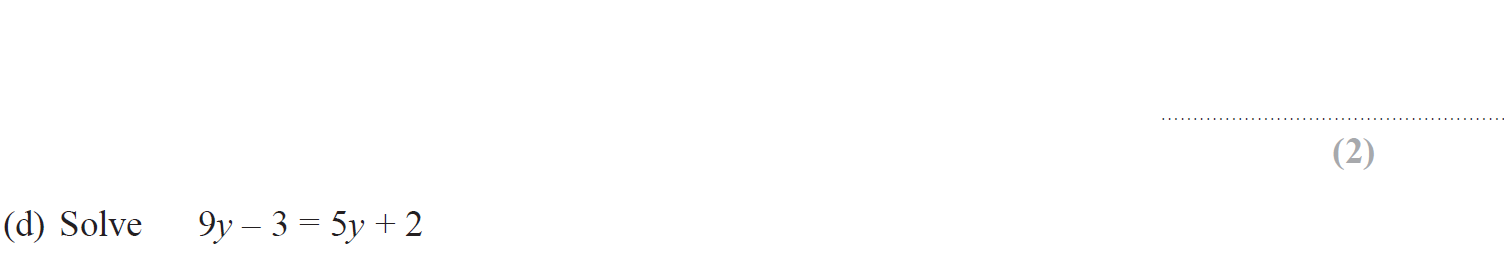 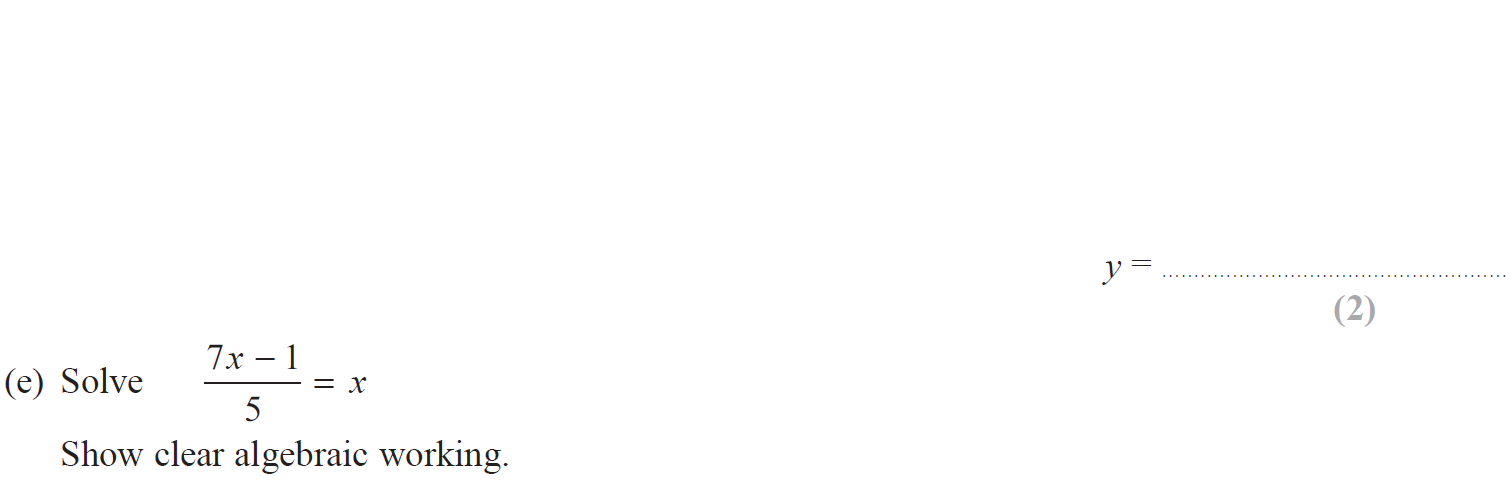 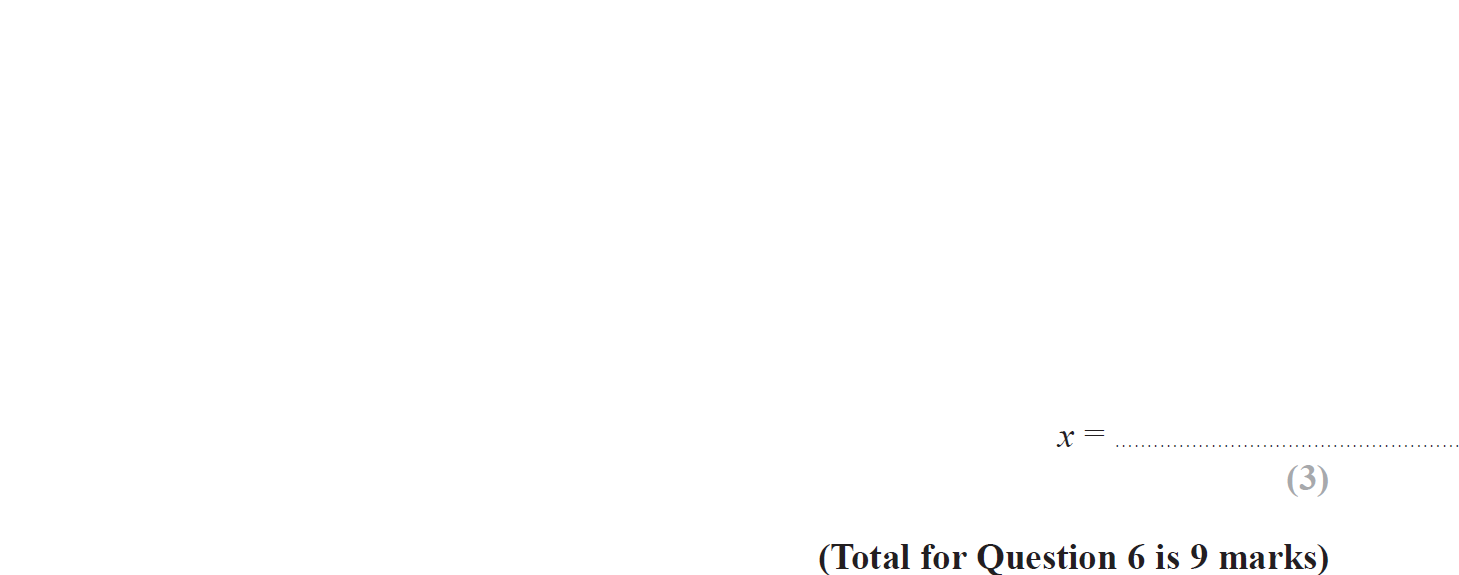 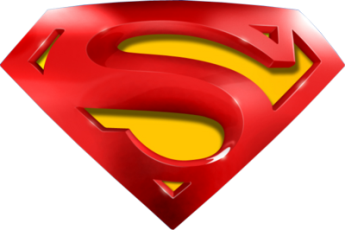 Jan 2016 4HR Q6
Indices
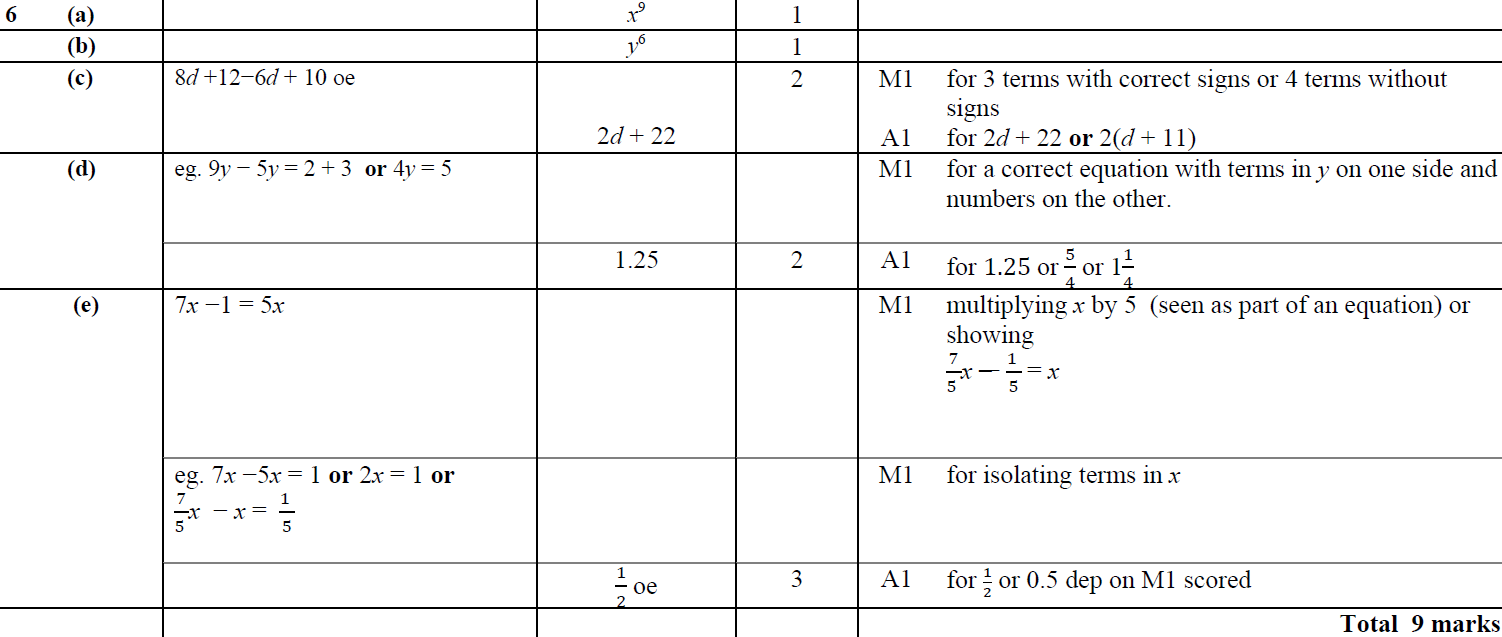 A
B
C
D
E
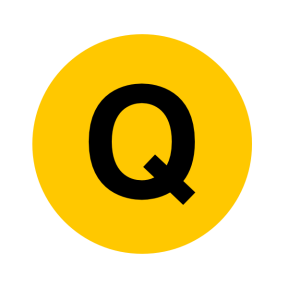 June 2016 4H Q5
Indices
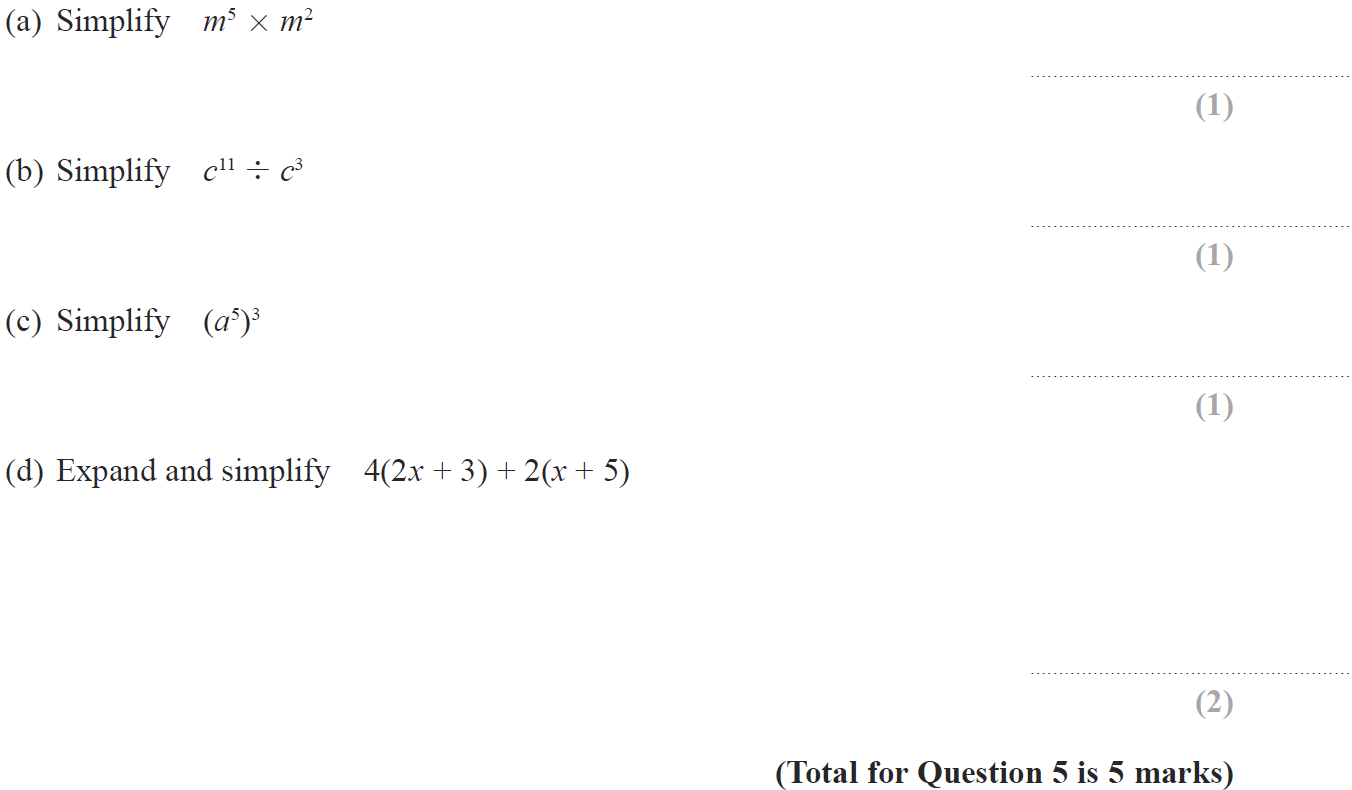 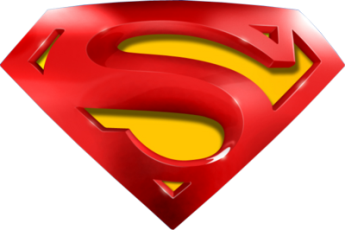 June 2016 4H Q5
Indices
A
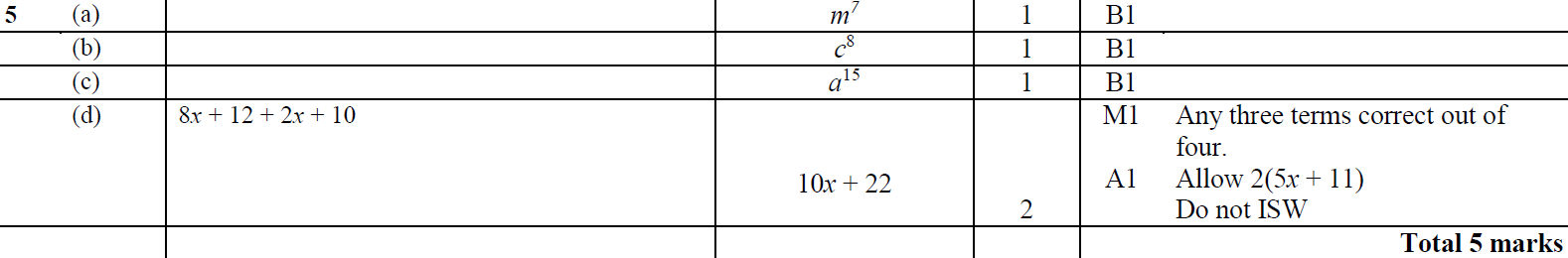 B
C
D
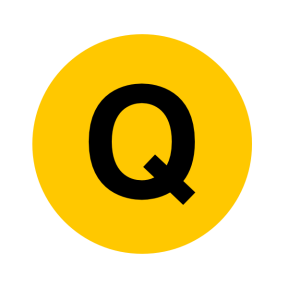 June 2016 4H Q15
Indices
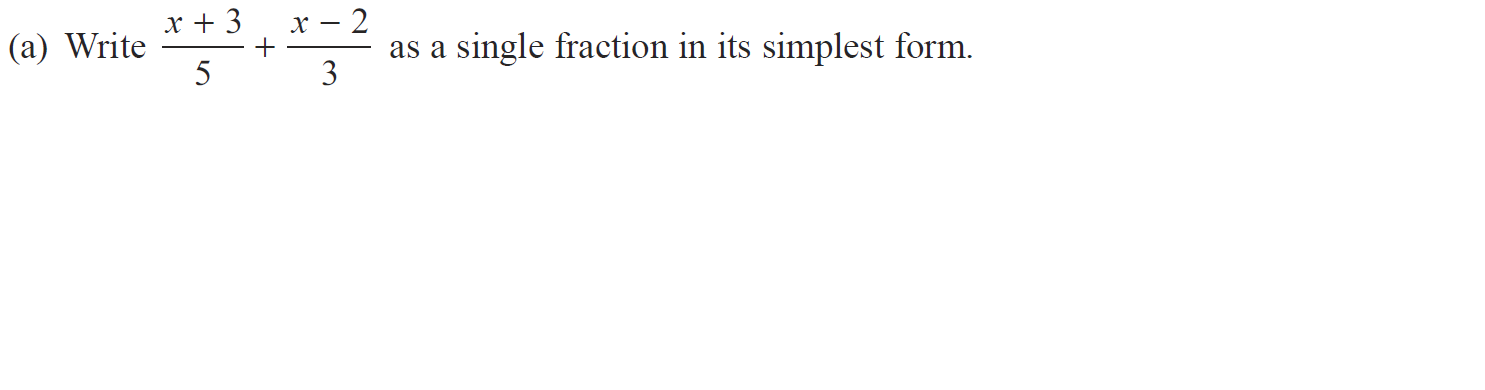 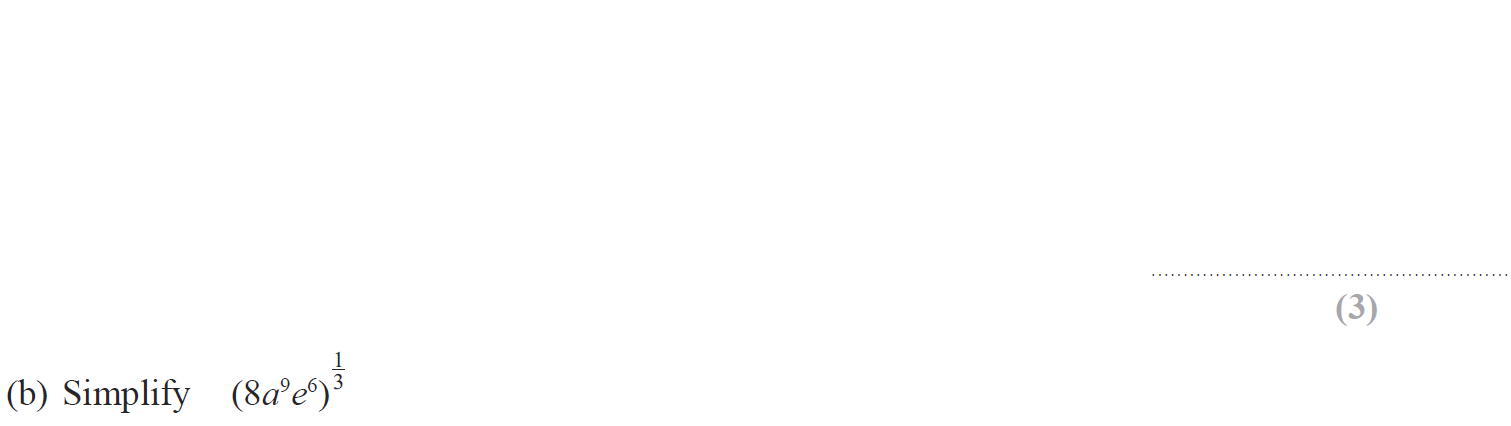 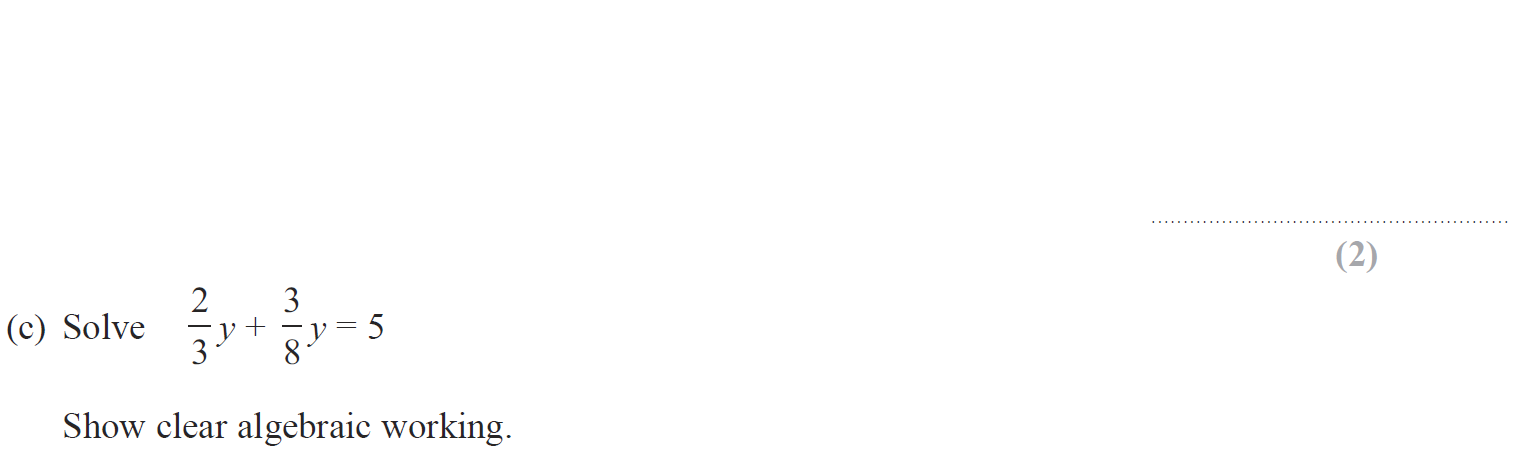 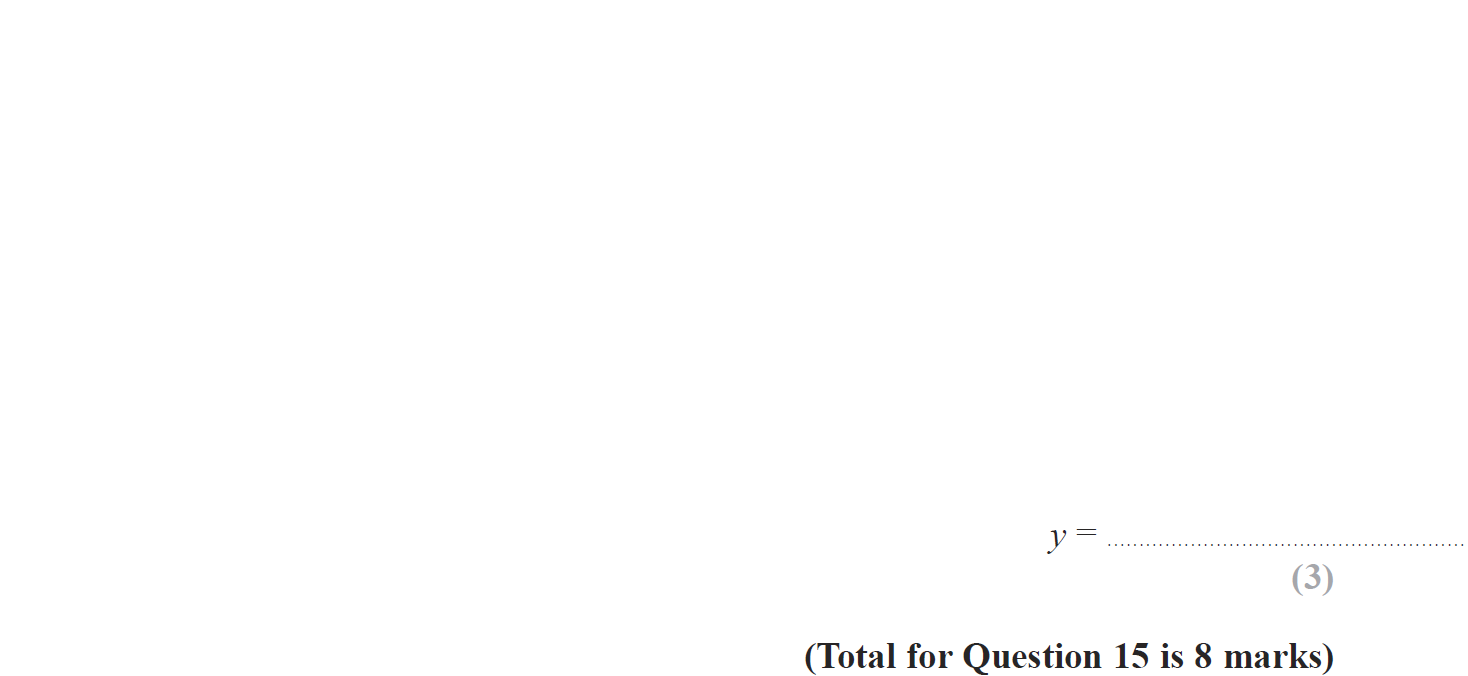 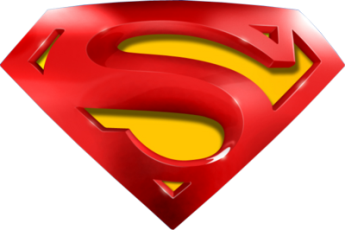 June 2016 4H Q15
Indices
A
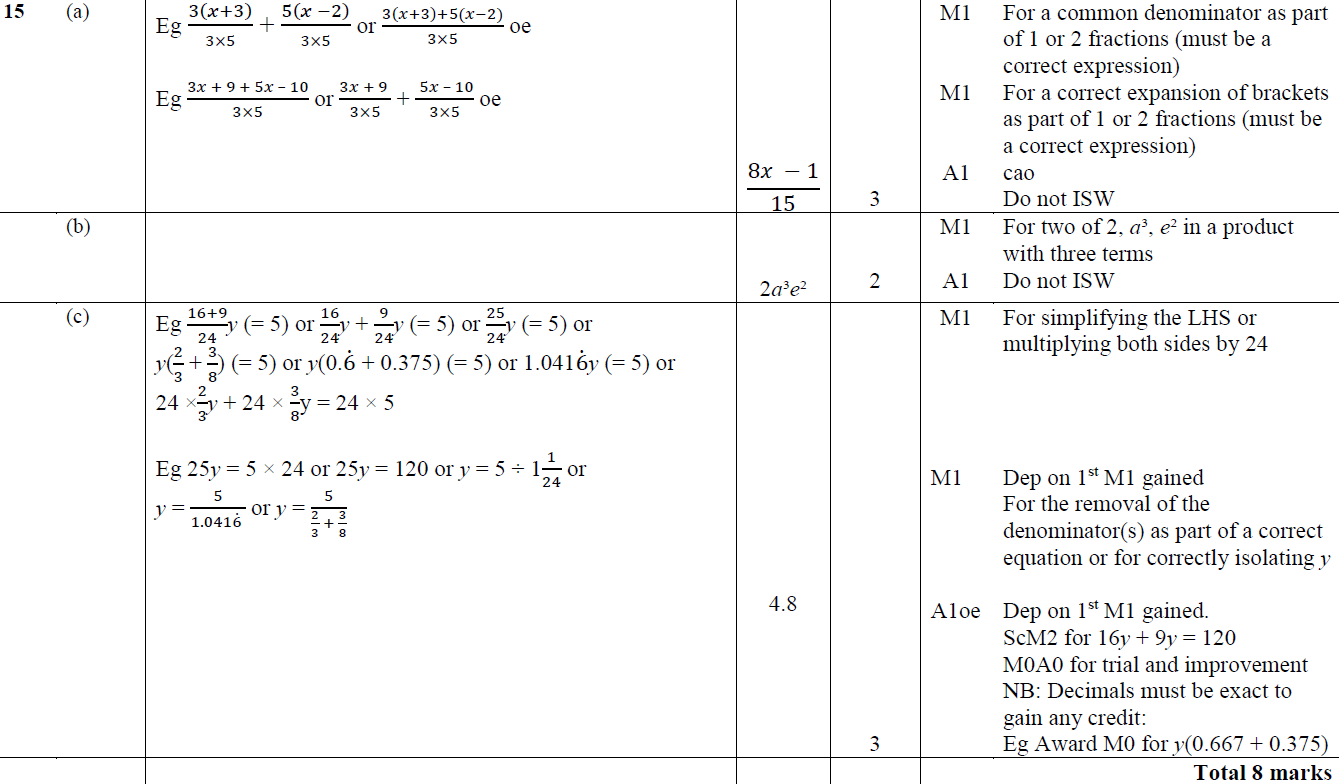 B
C
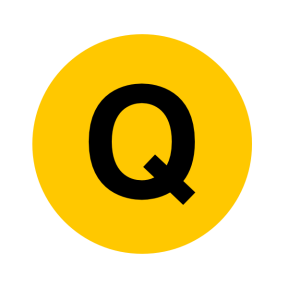 May 2016 3HR Q12
Indices
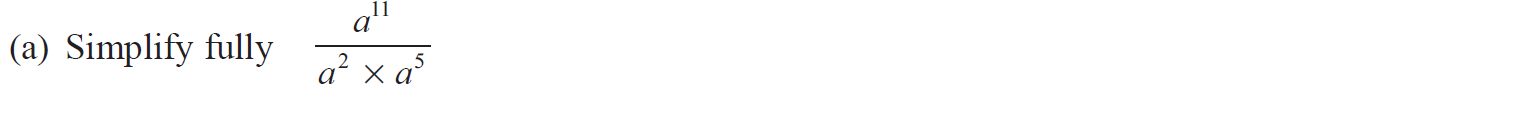 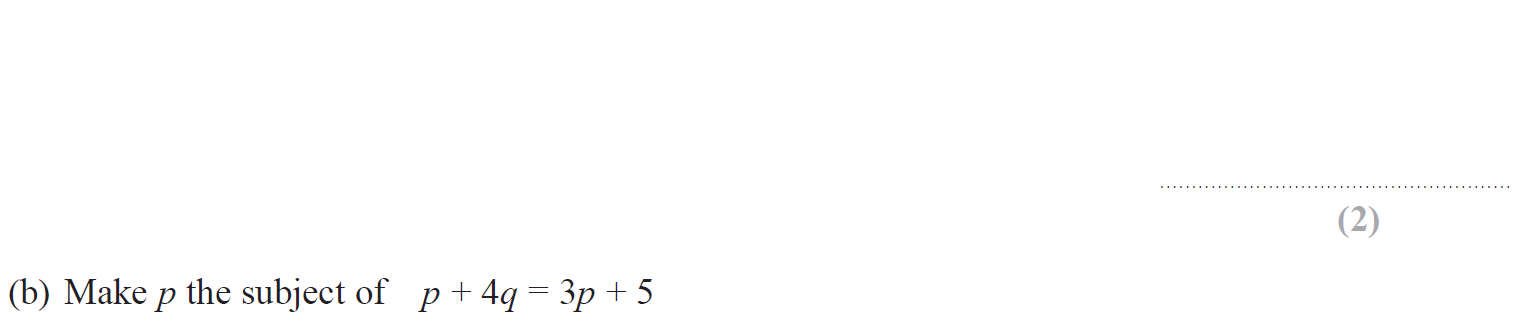 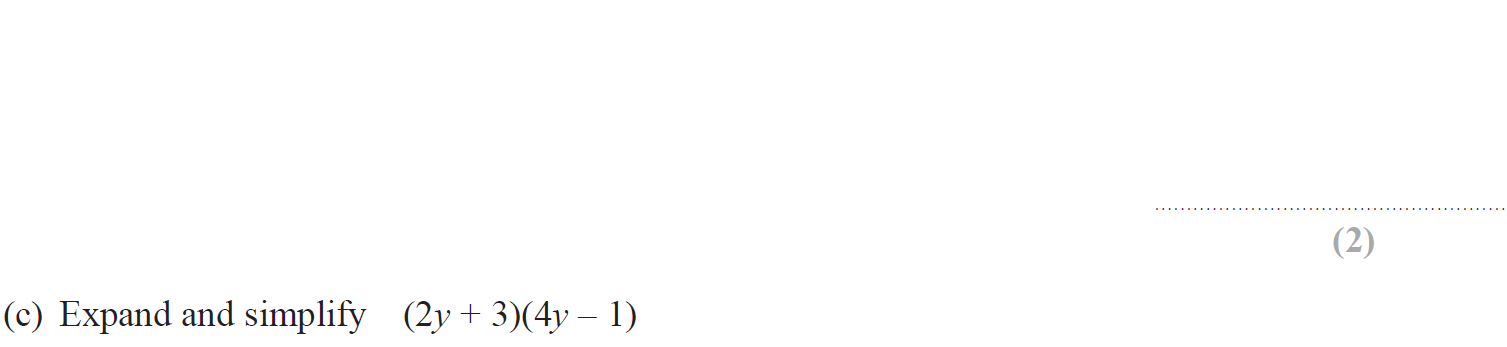 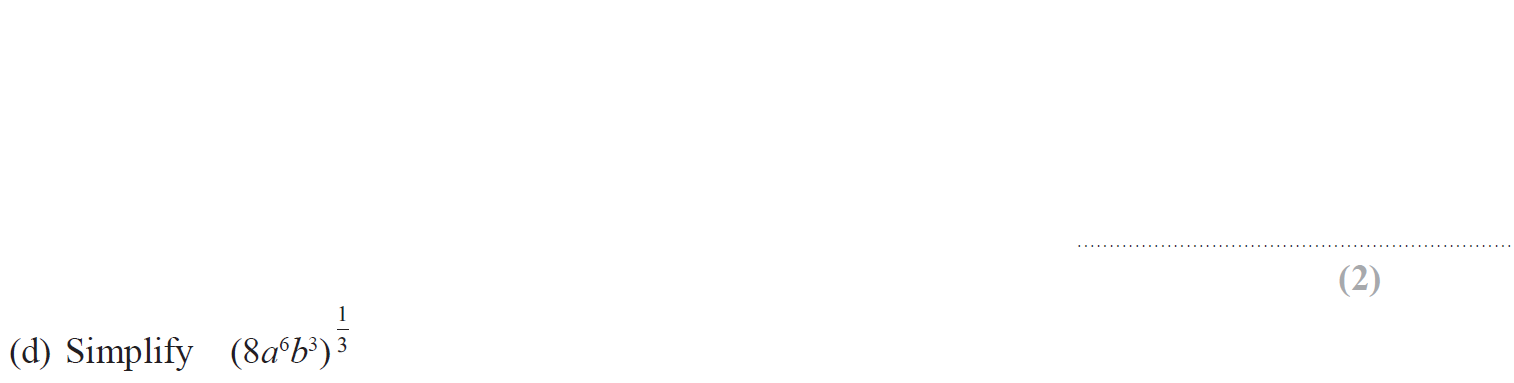 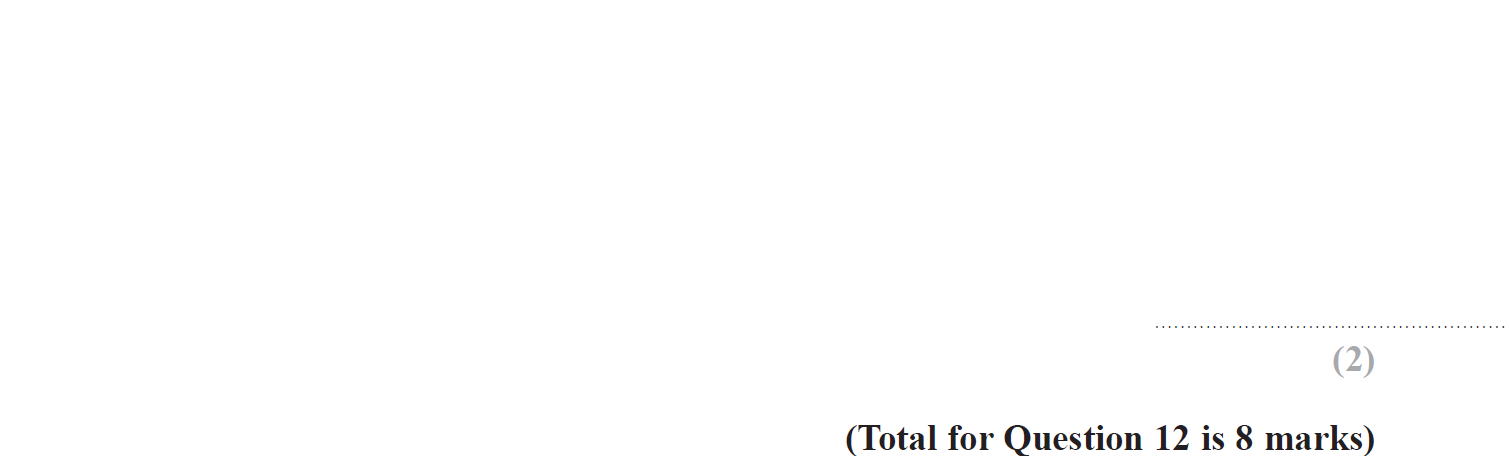 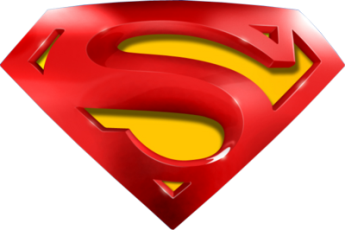 May 2016 3HR Q12
Indices
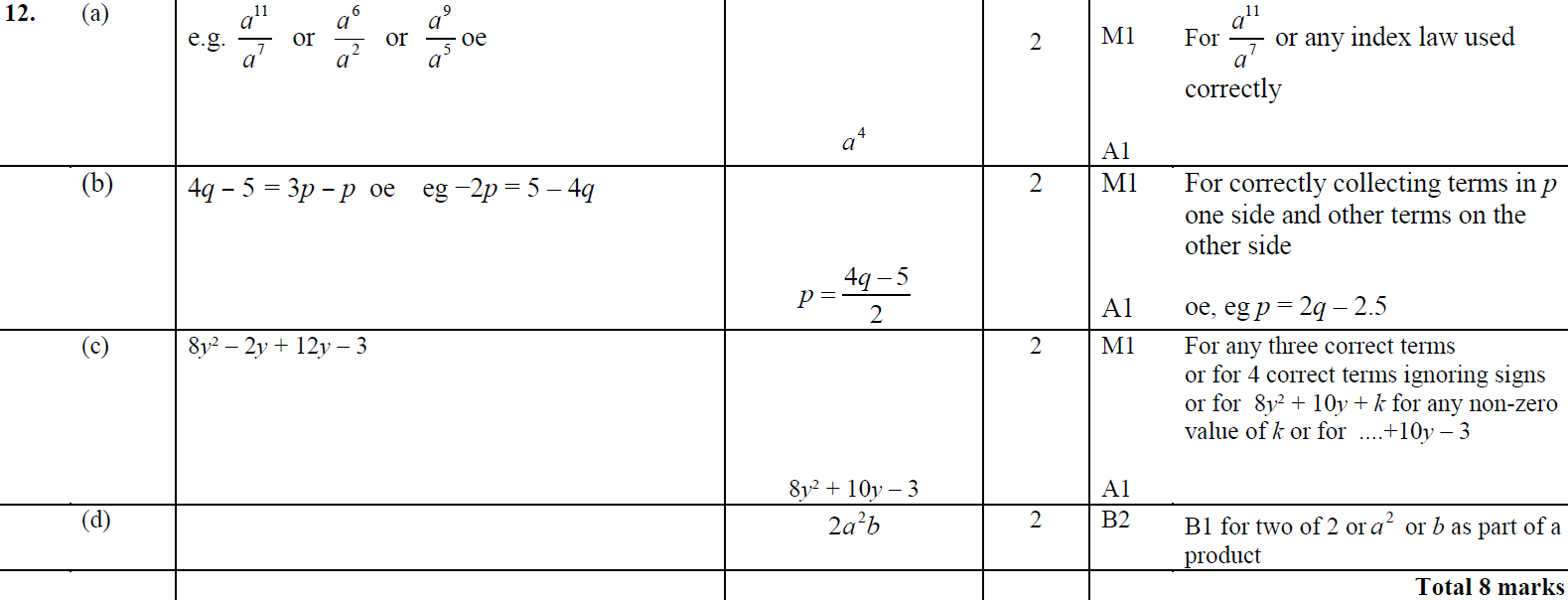 A
B
C
D
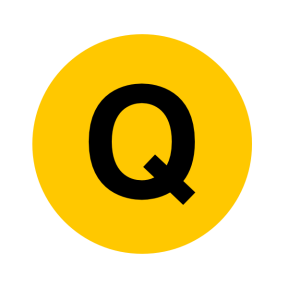 May 2016 3HR Q21
Indices
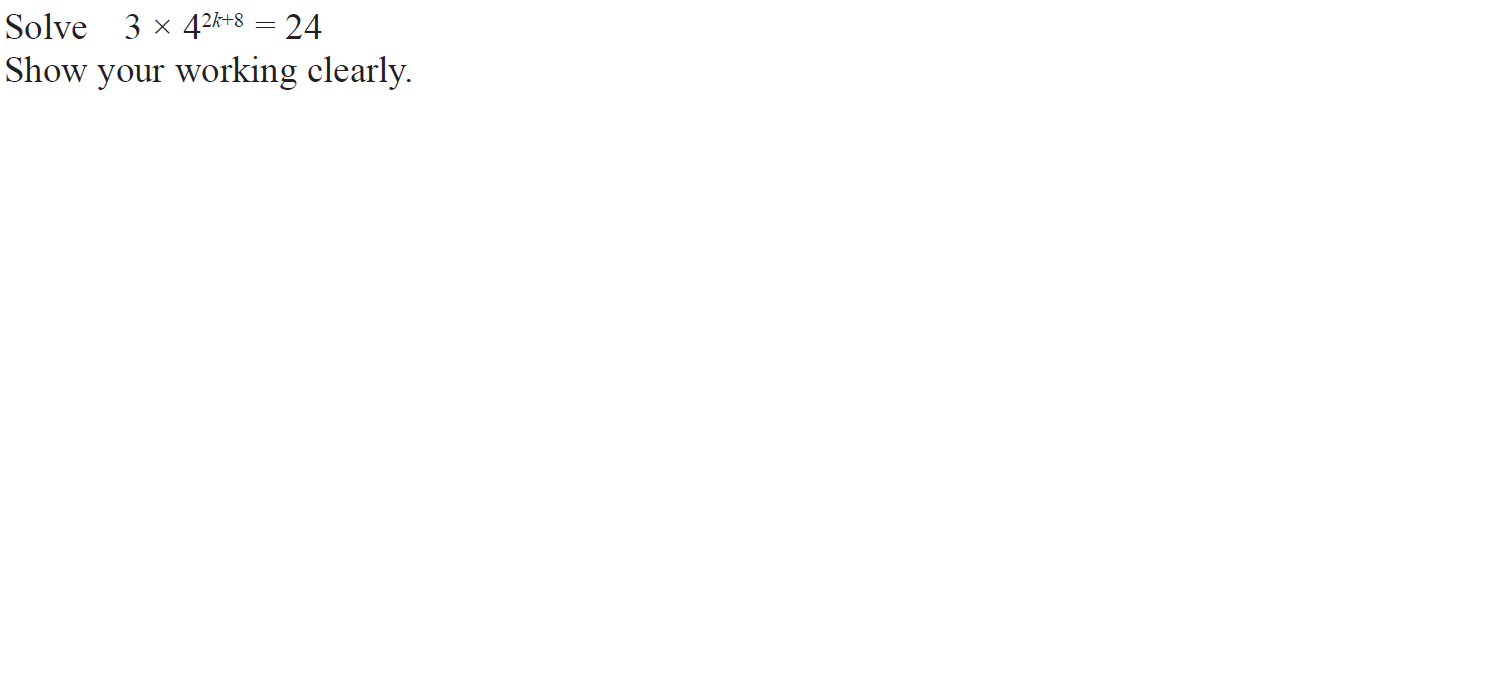 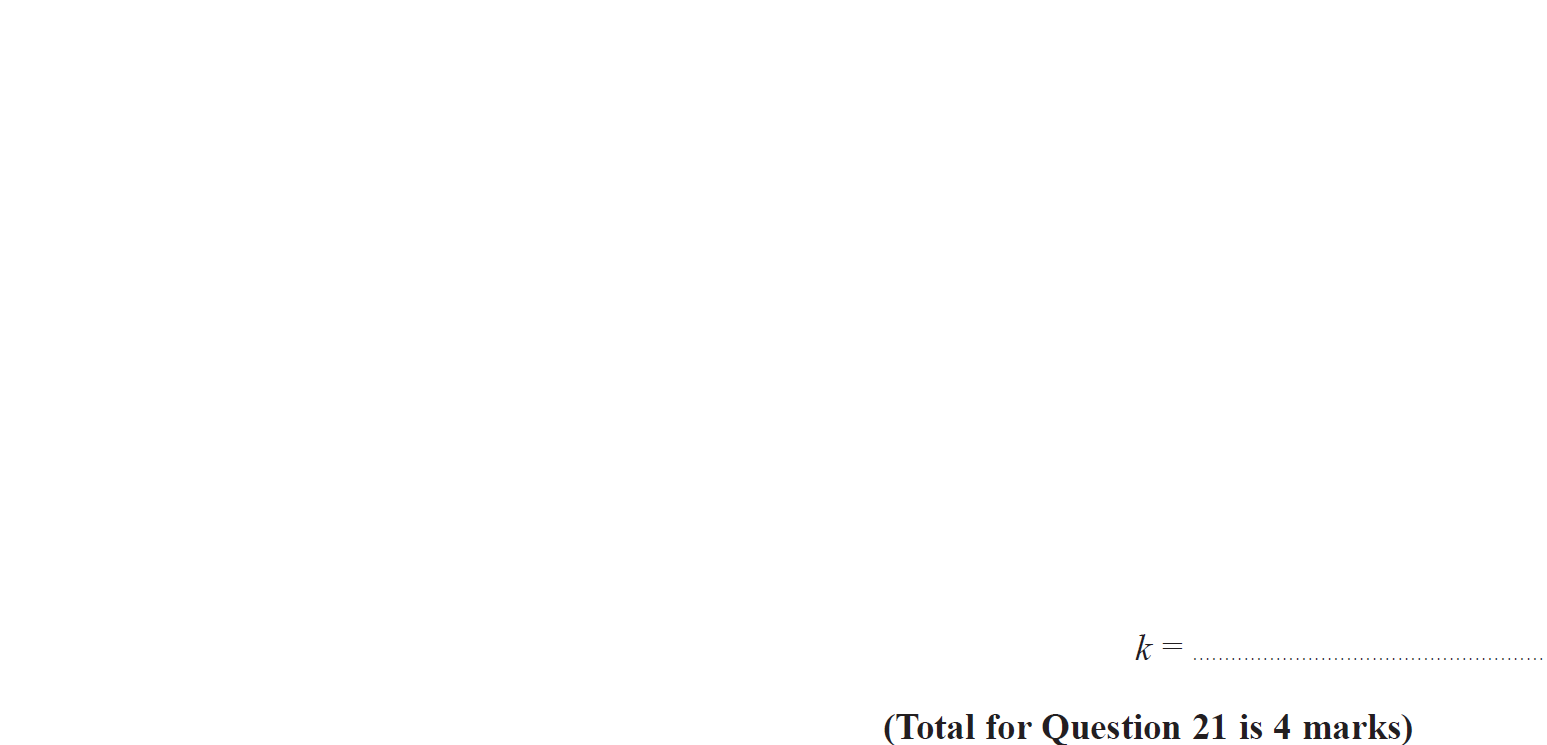 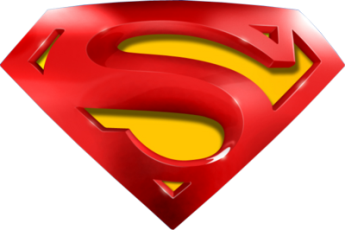 May 2016 3HR Q21
Indices
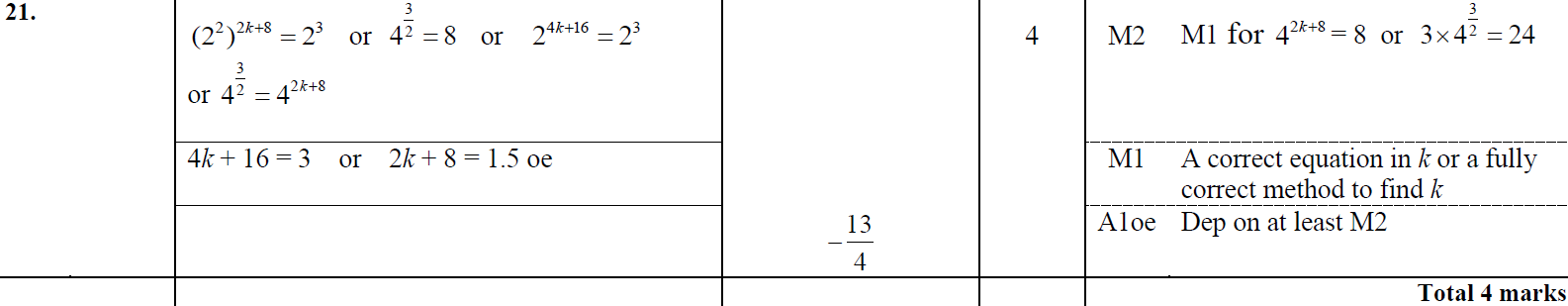 A
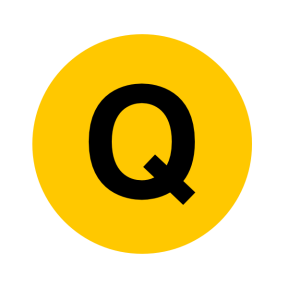 Jan 2017 4H Q16
Indices
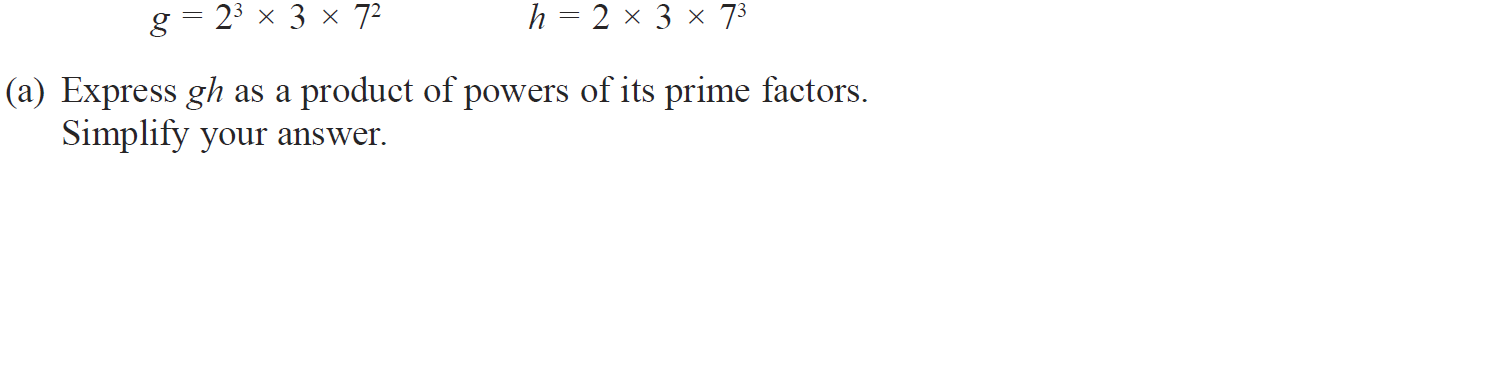 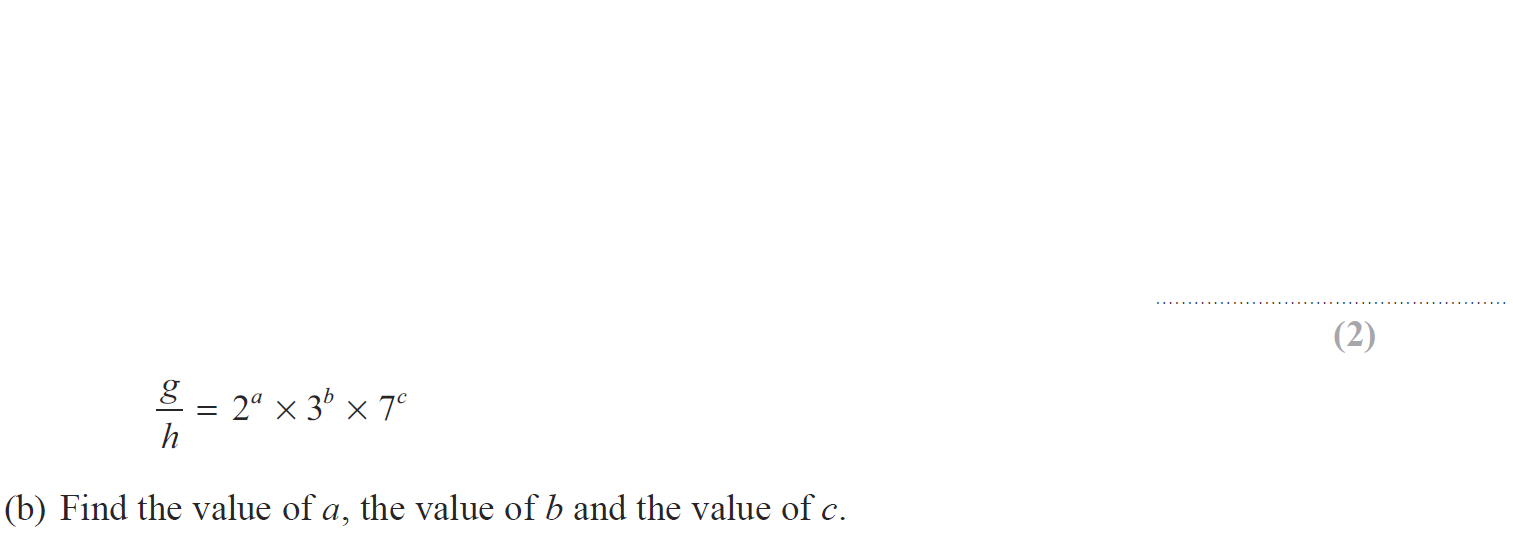 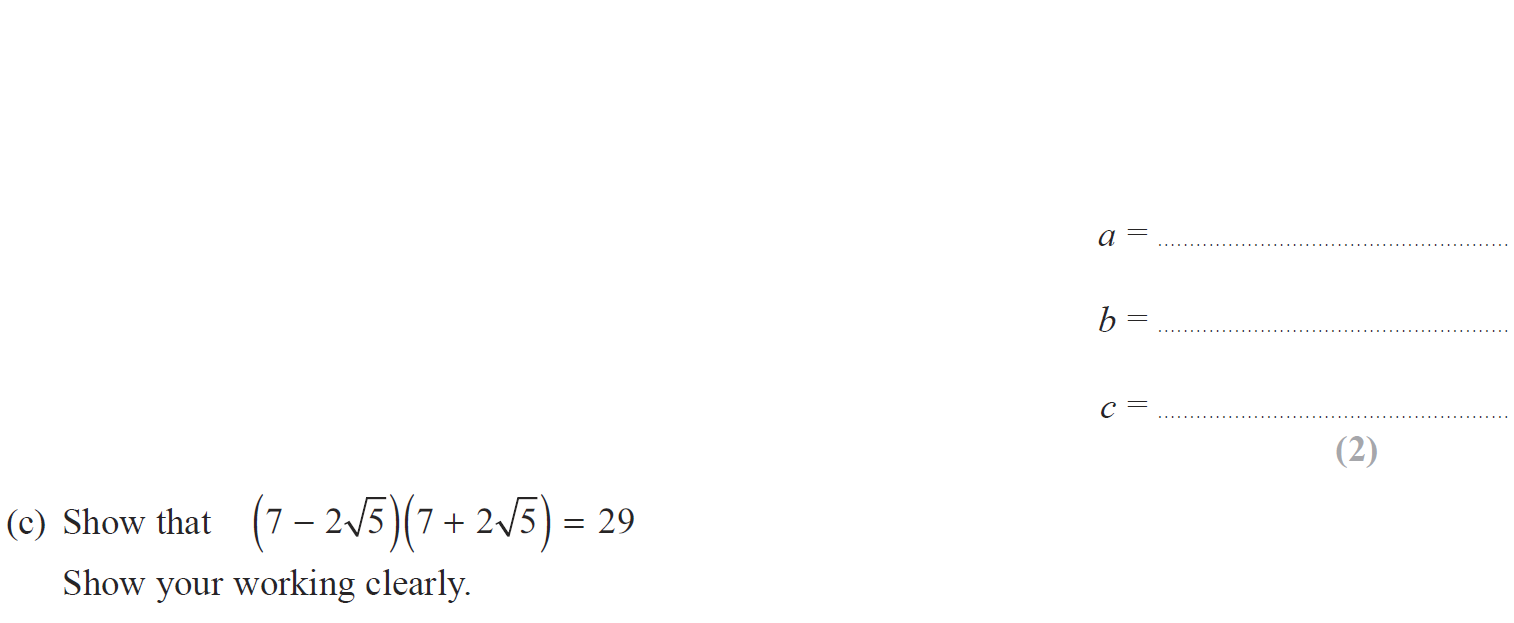 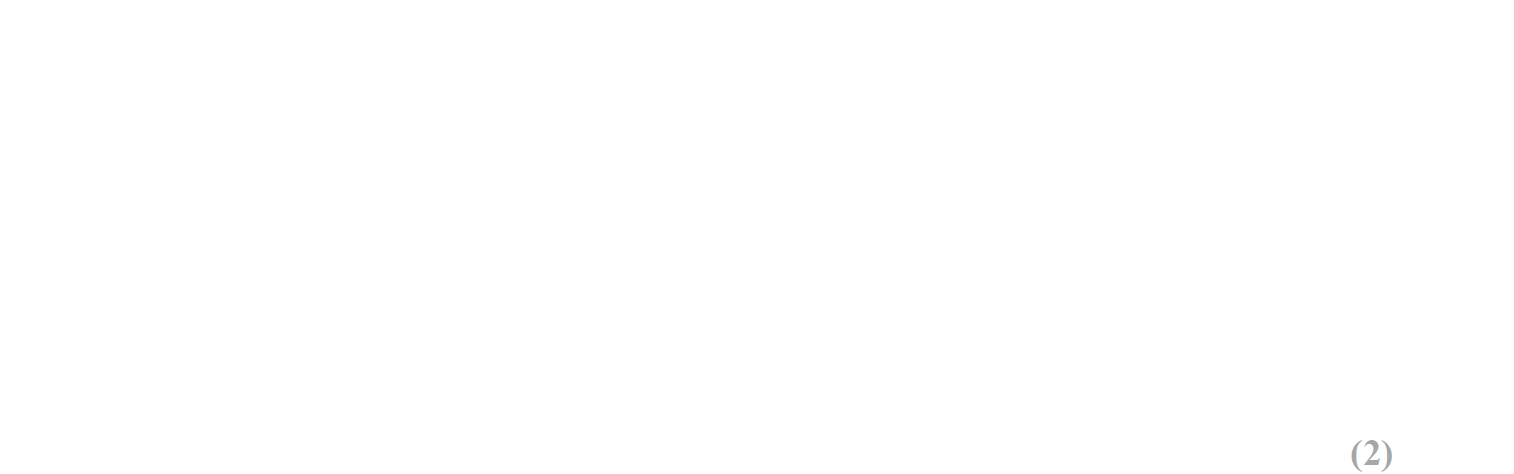 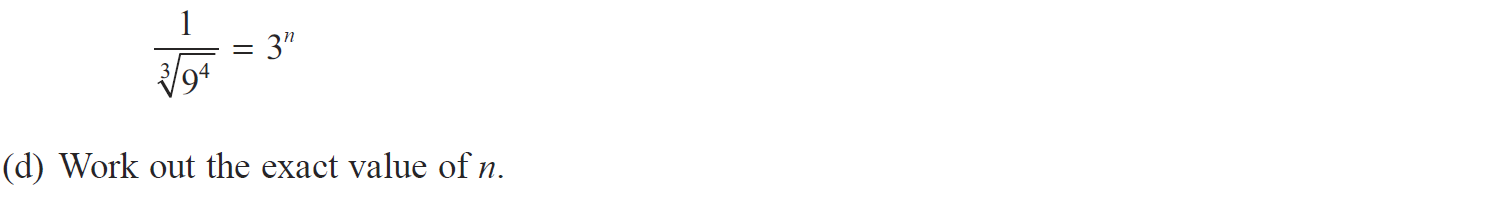 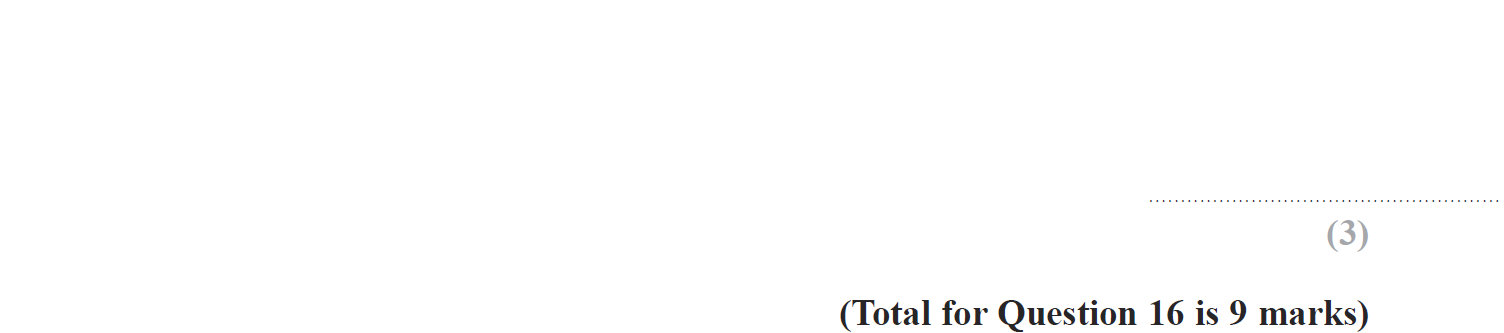 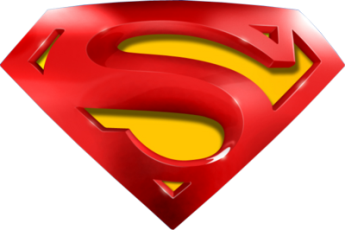 Jan 2017 4H Q16
Indices
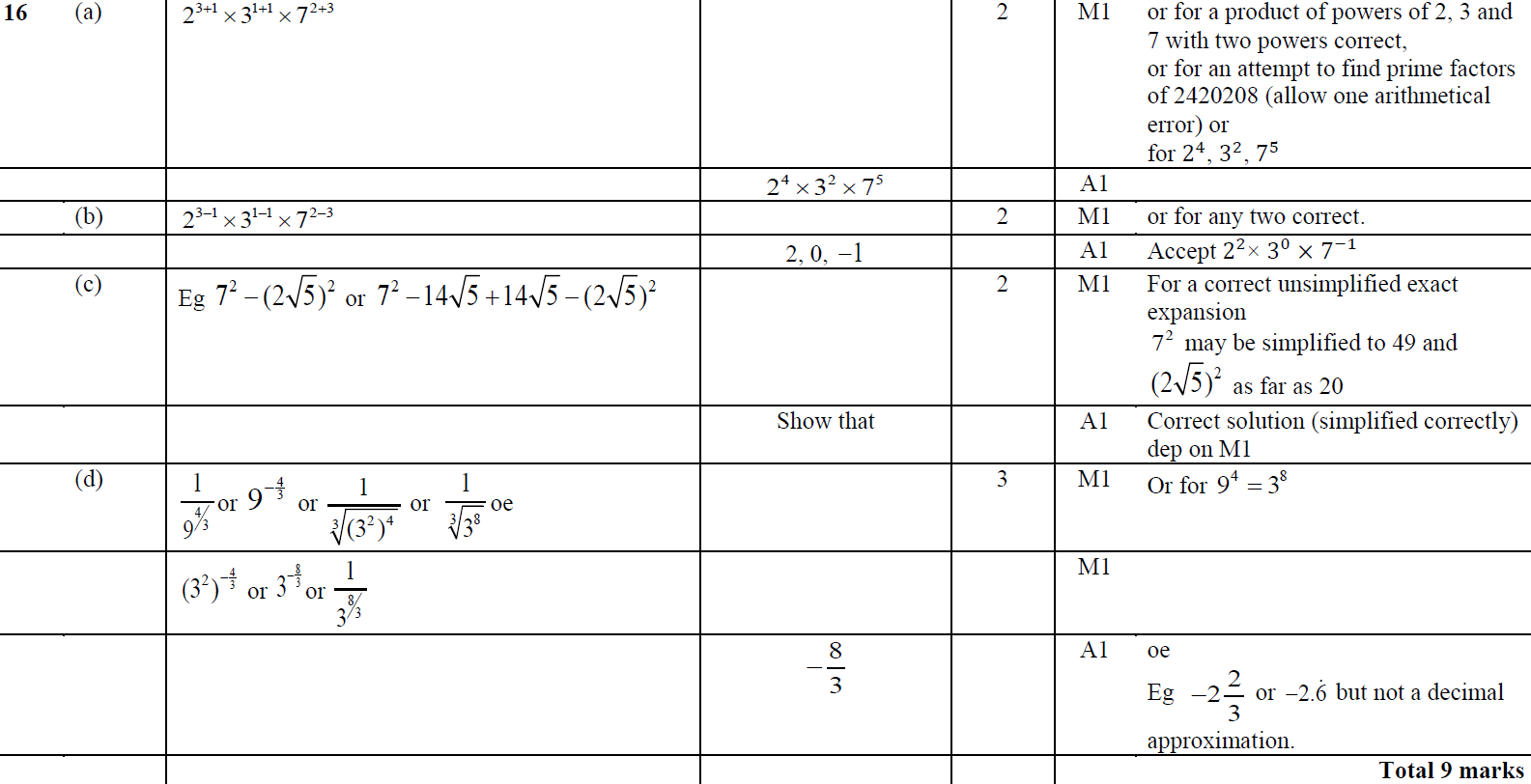 A
B
C
D
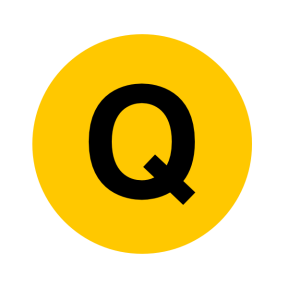 Jan 2017 3HR Q11
Indices
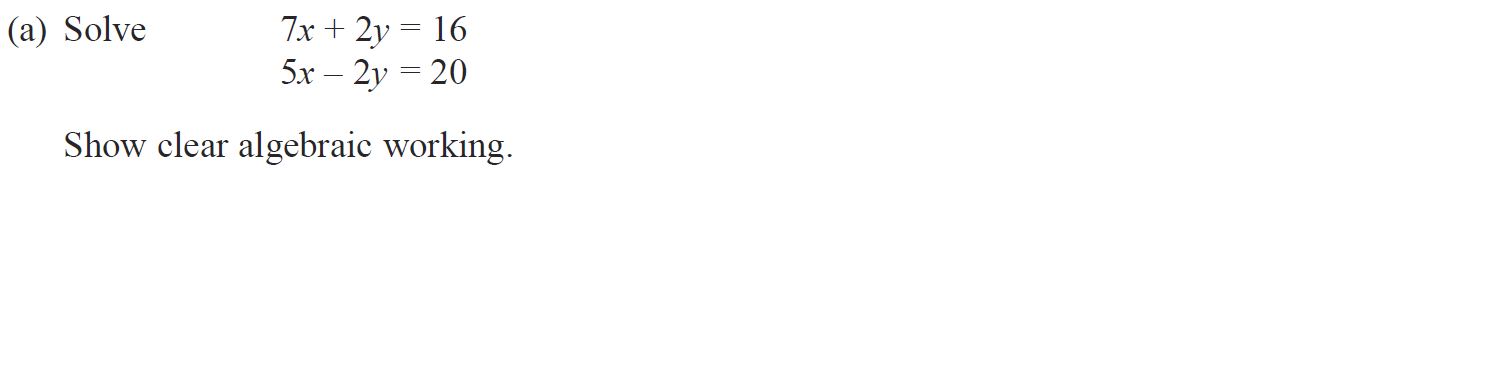 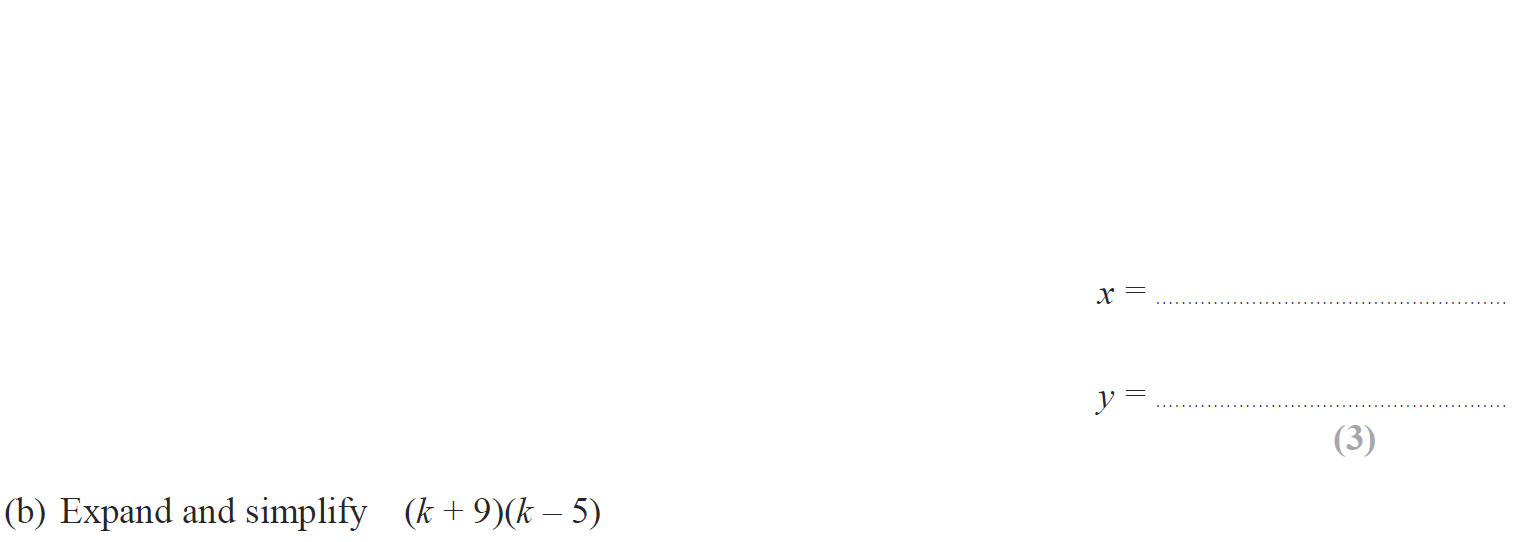 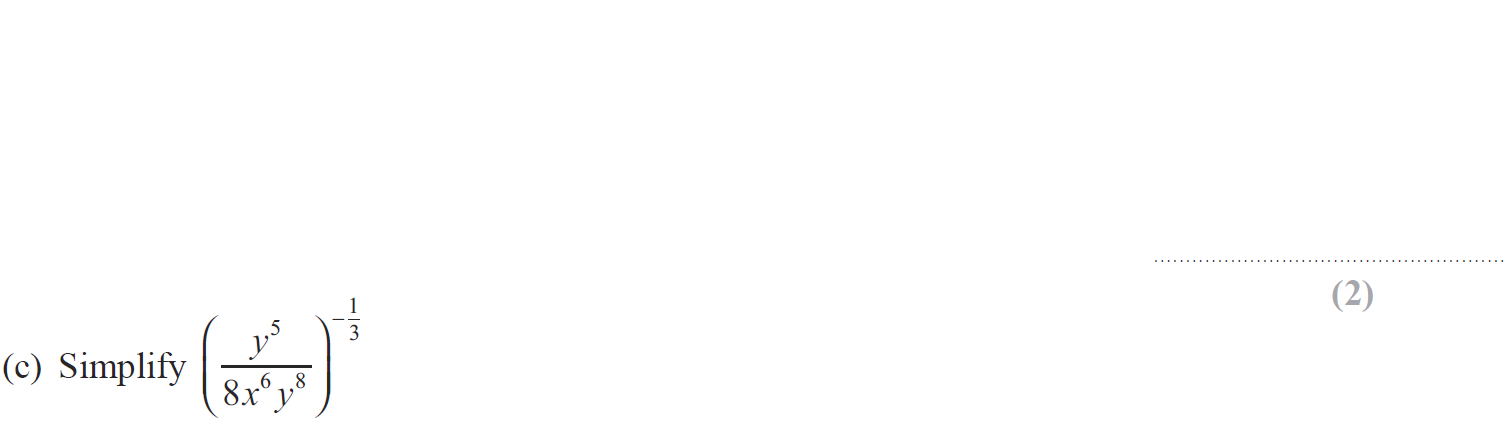 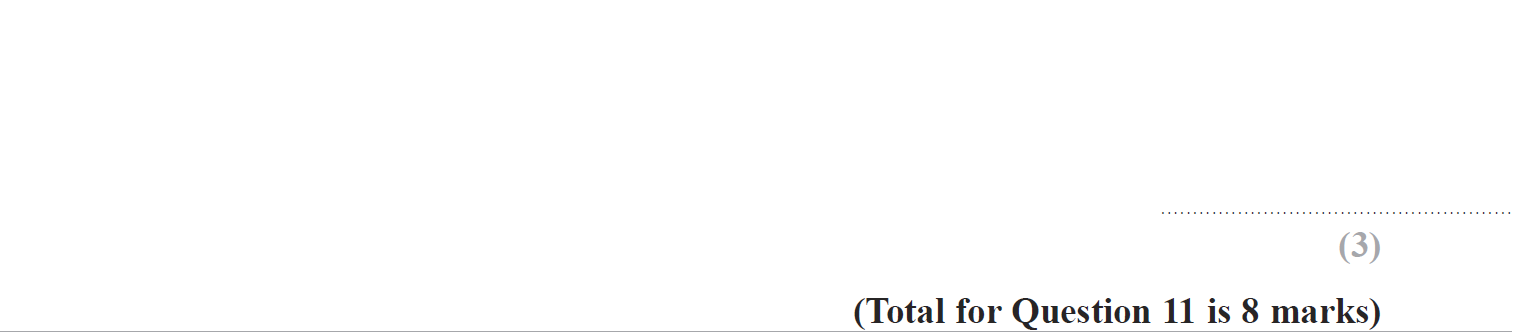 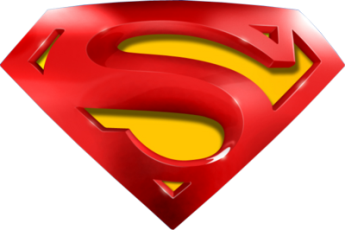 Jan 2017 3HR Q11
Indices
A
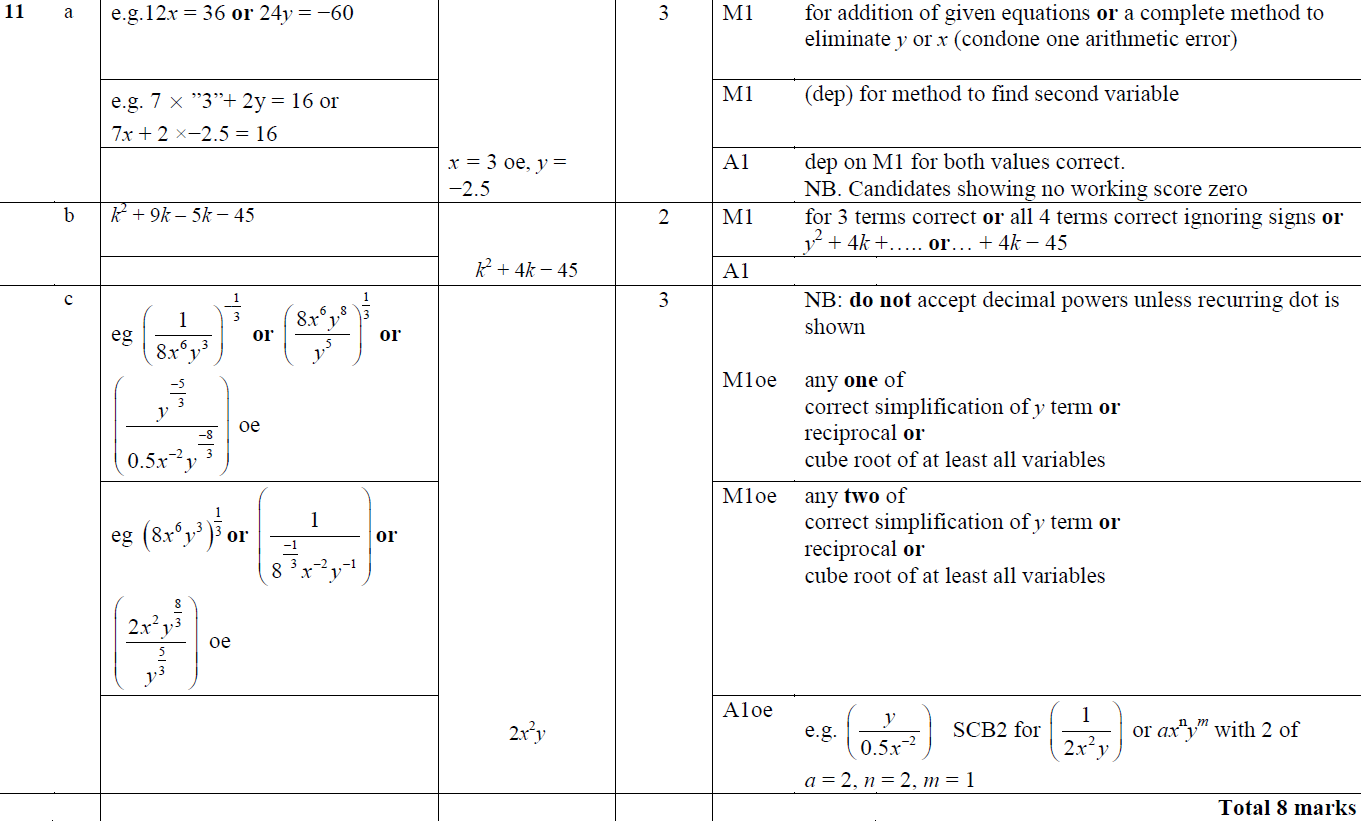 B
C
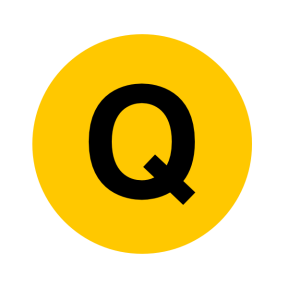 Jan 2017 4HR Q7
Indices
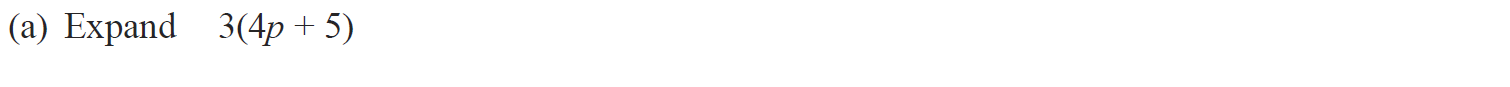 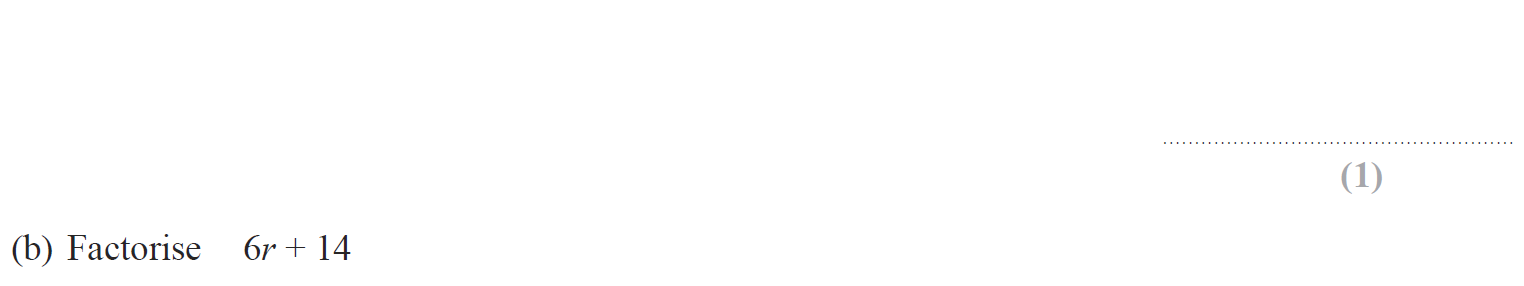 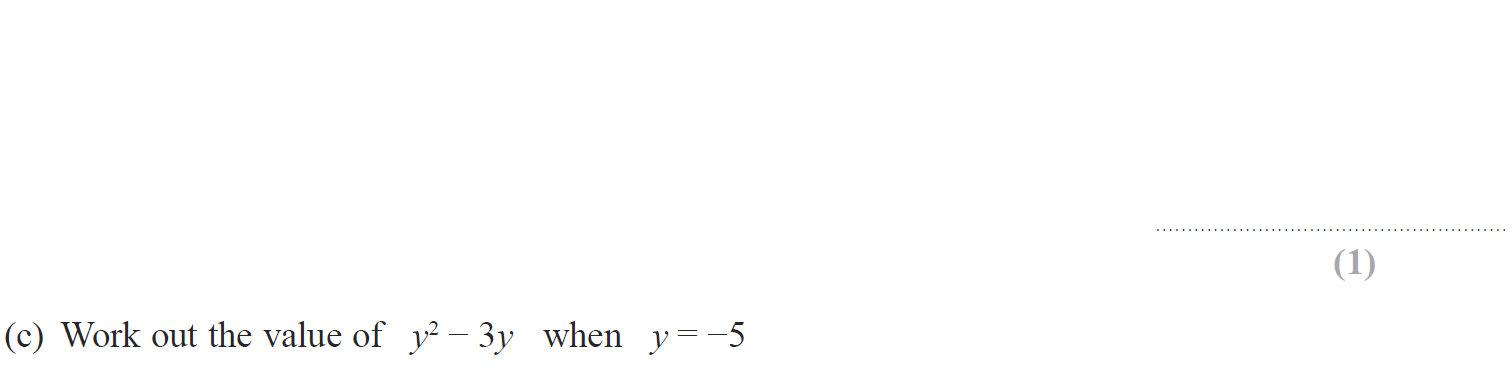 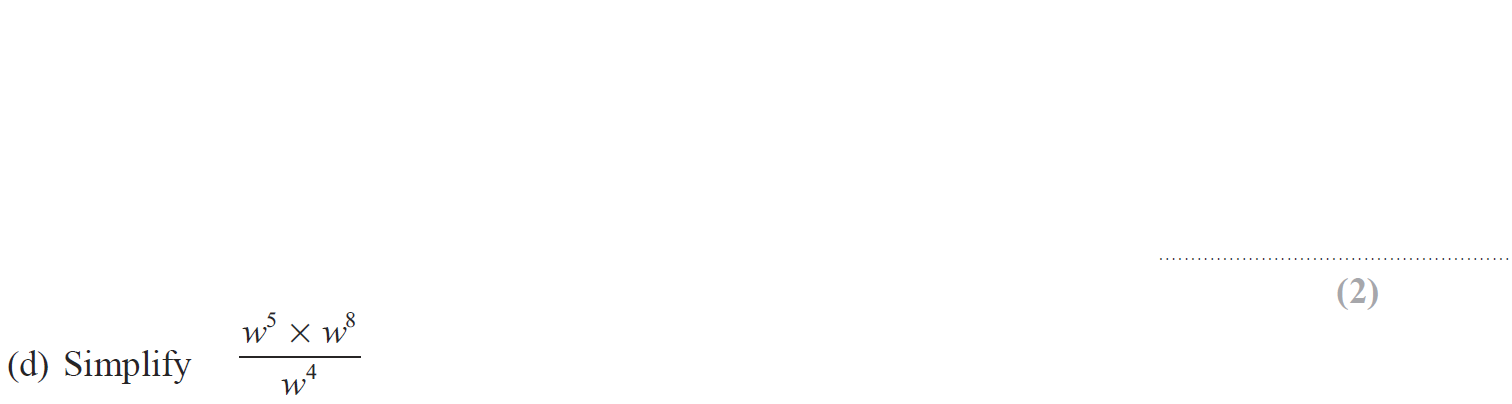 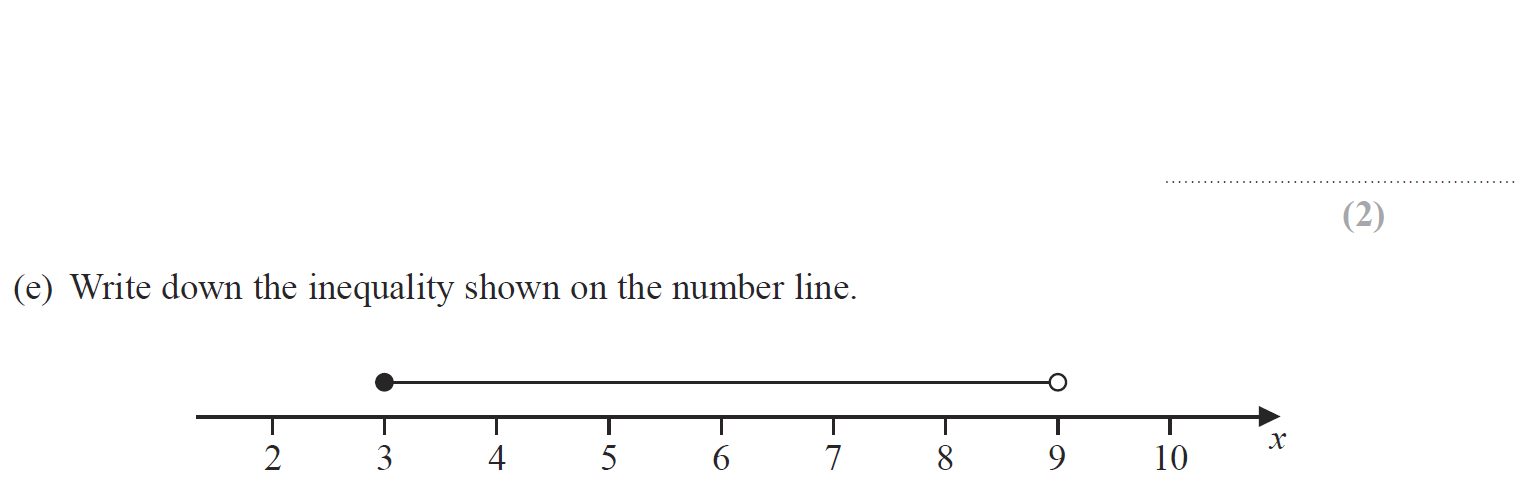 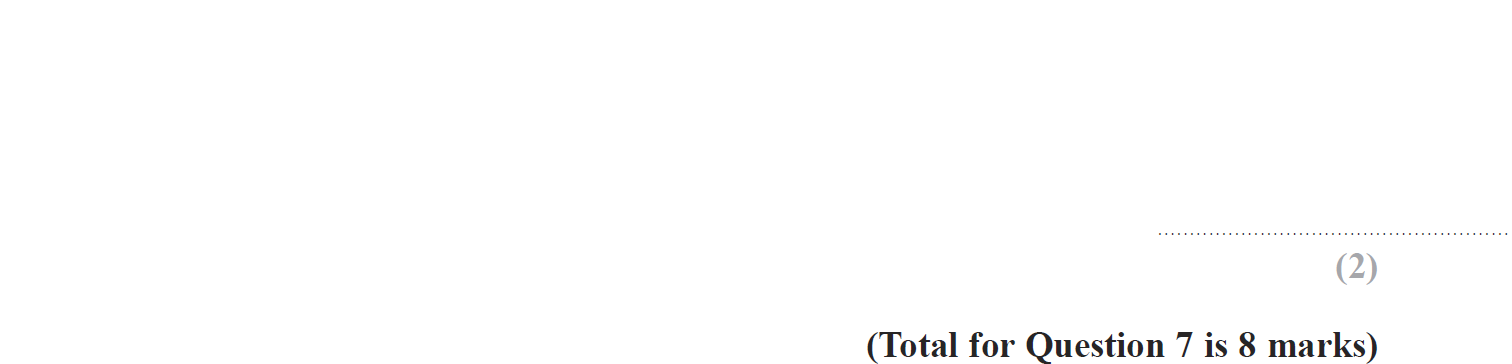 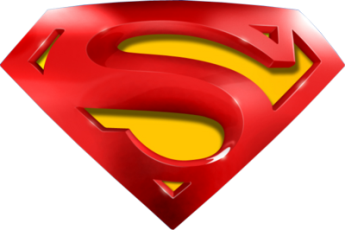 Jan 2017 4HR Q7
Indices
A
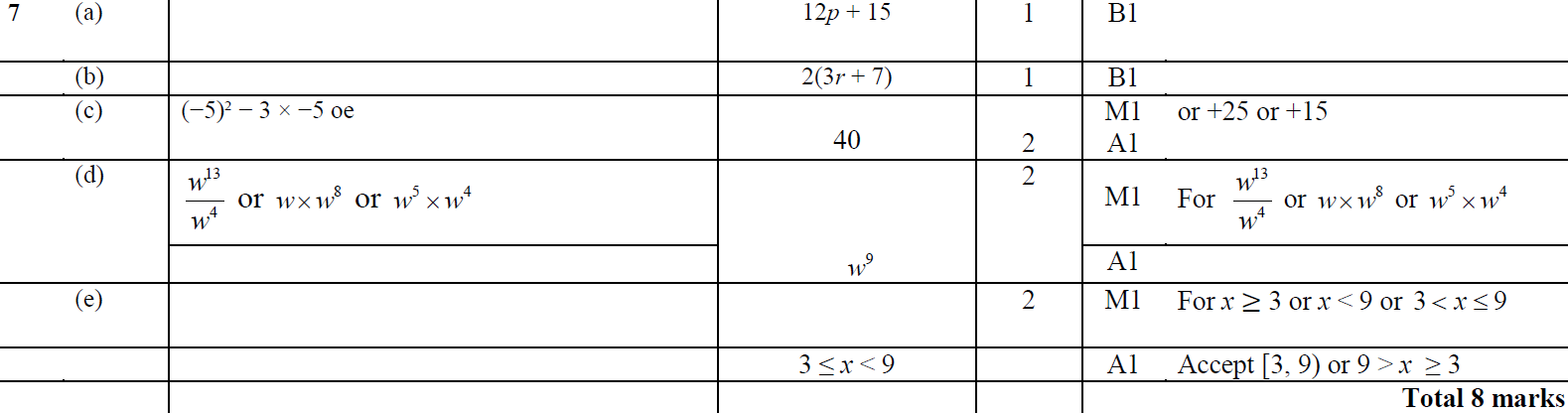 B
C
D
E
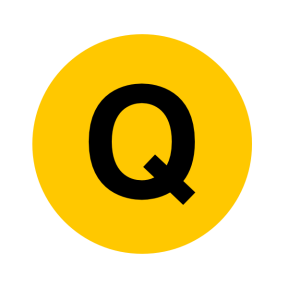 Jan 2017 4HR Q20
Indices
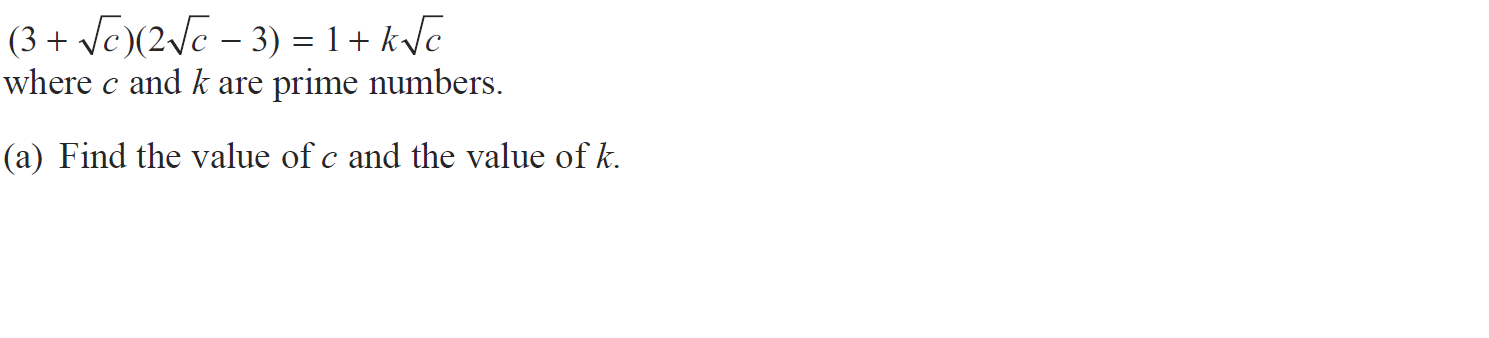 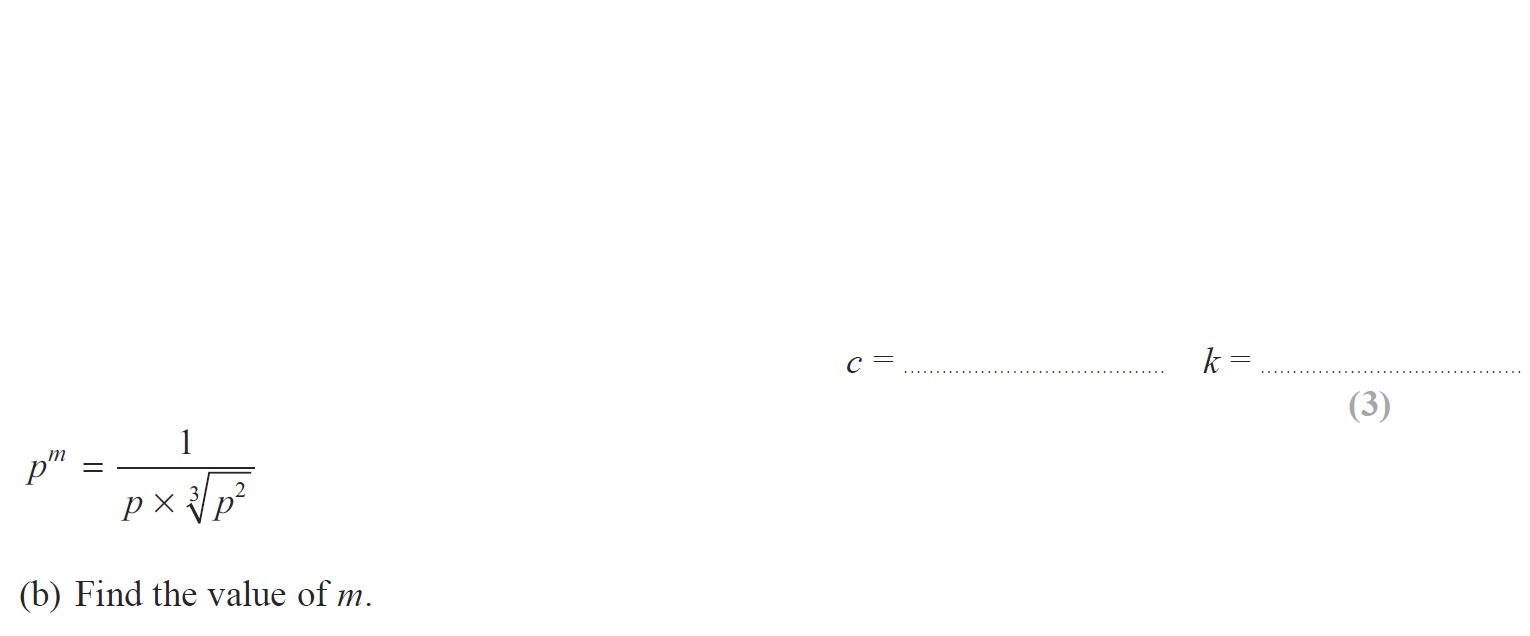 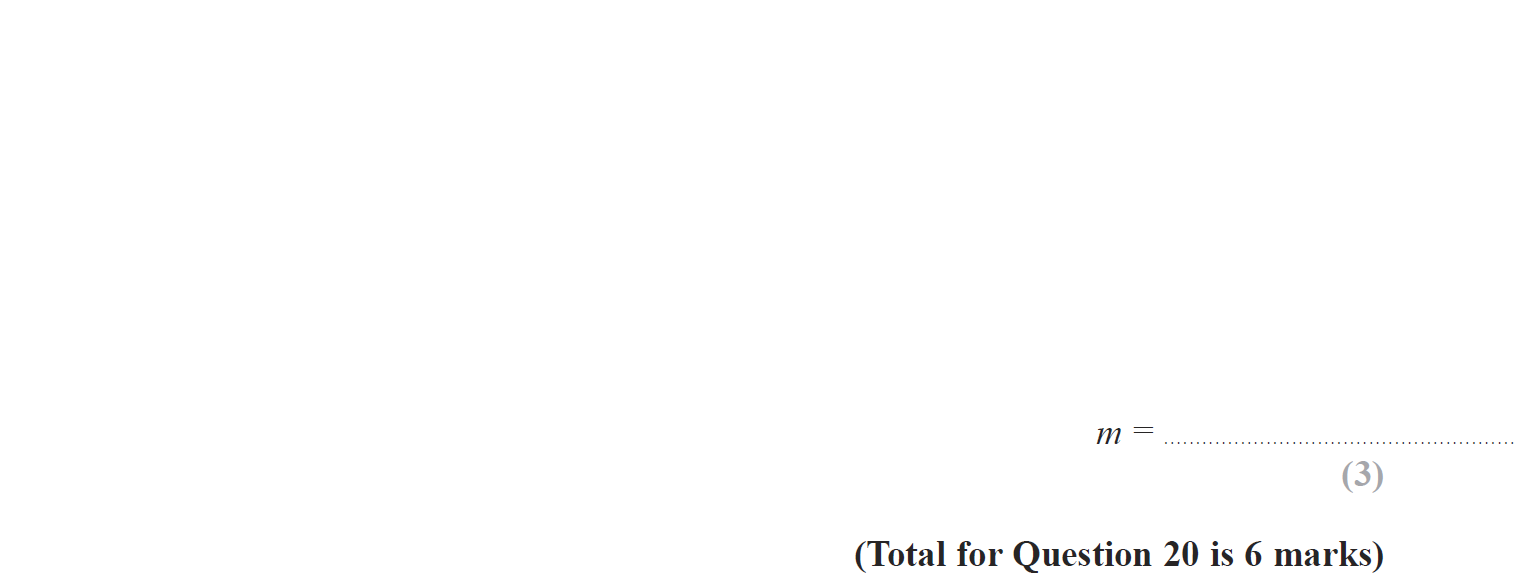 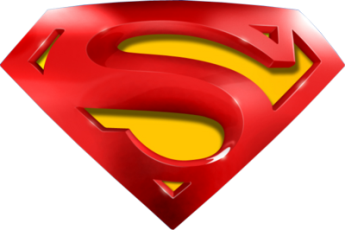 Jan 2017 4HR Q20
Indices
A
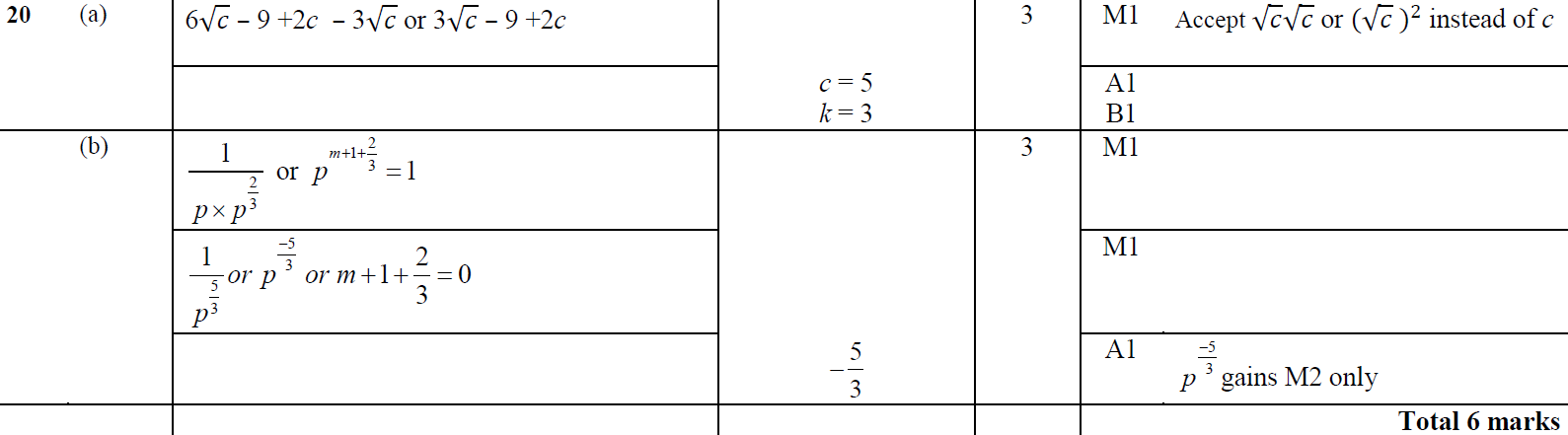 B
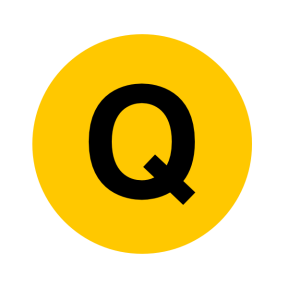 May 2017 3H Q14
Indices
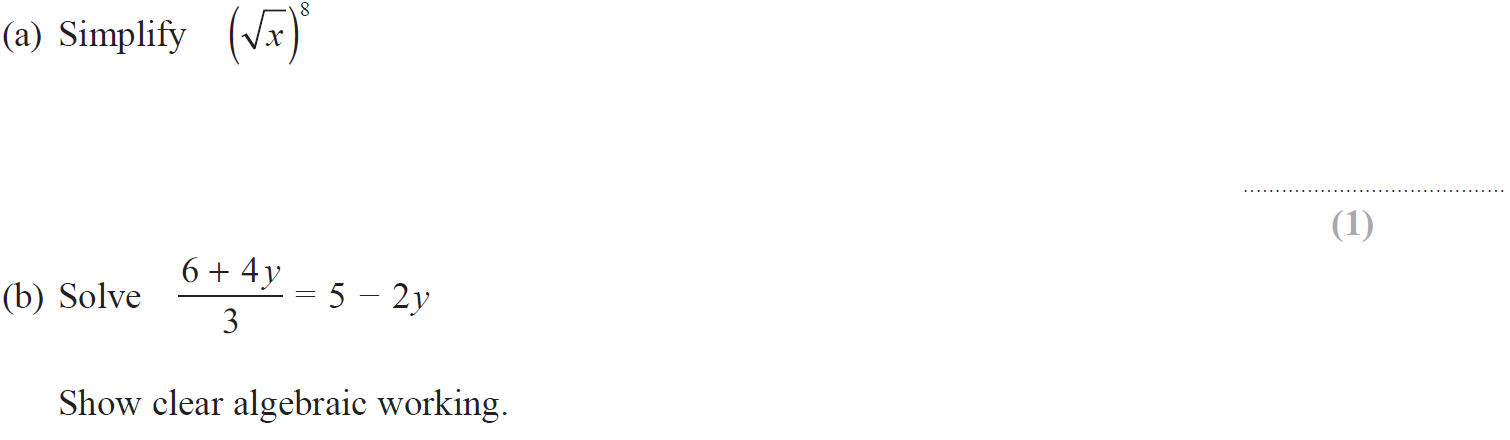 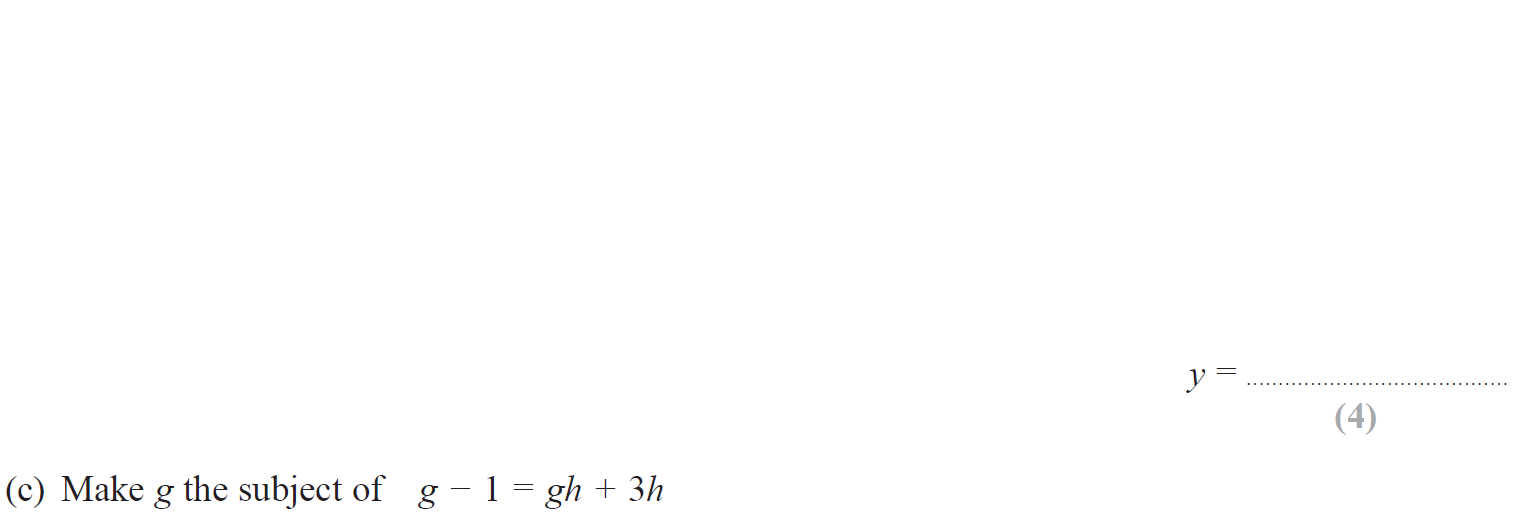 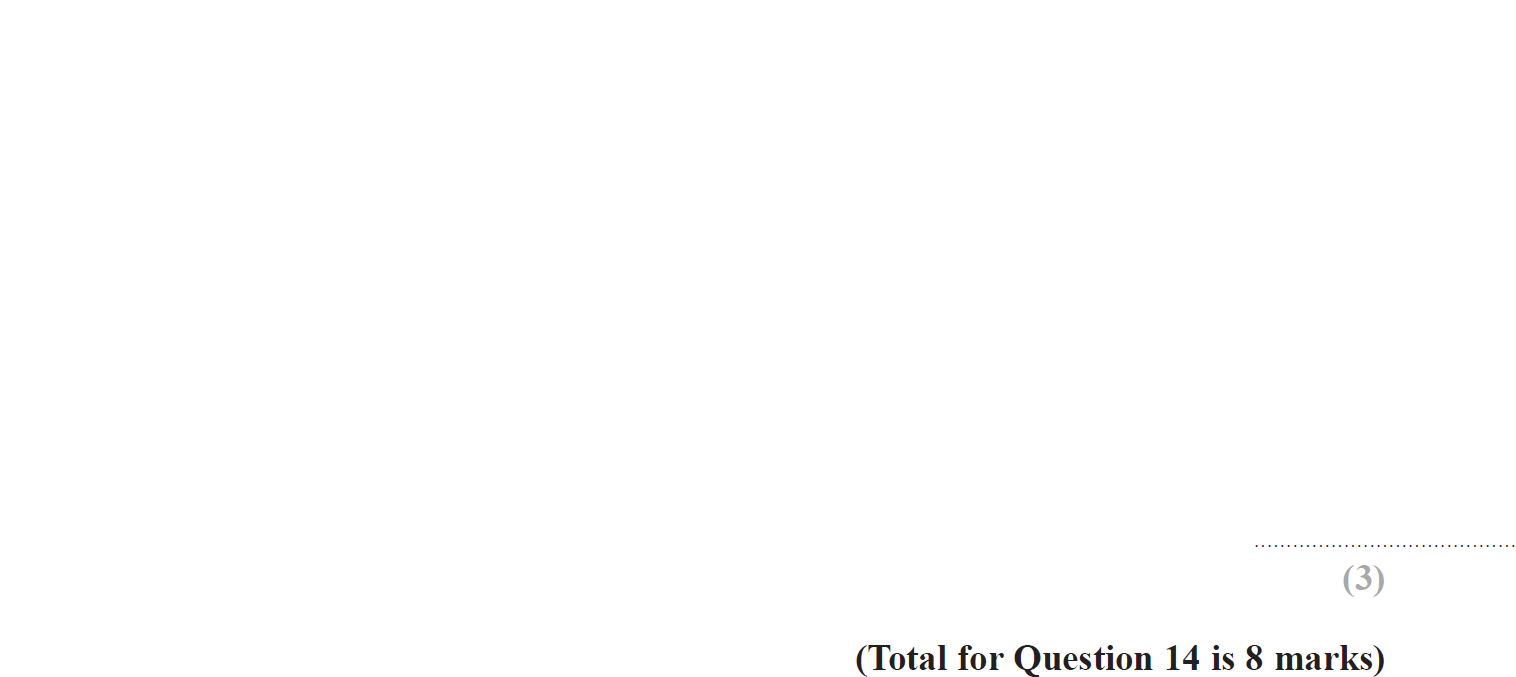 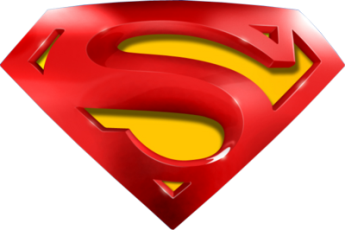 May 2017 3H Q14
Indices
A
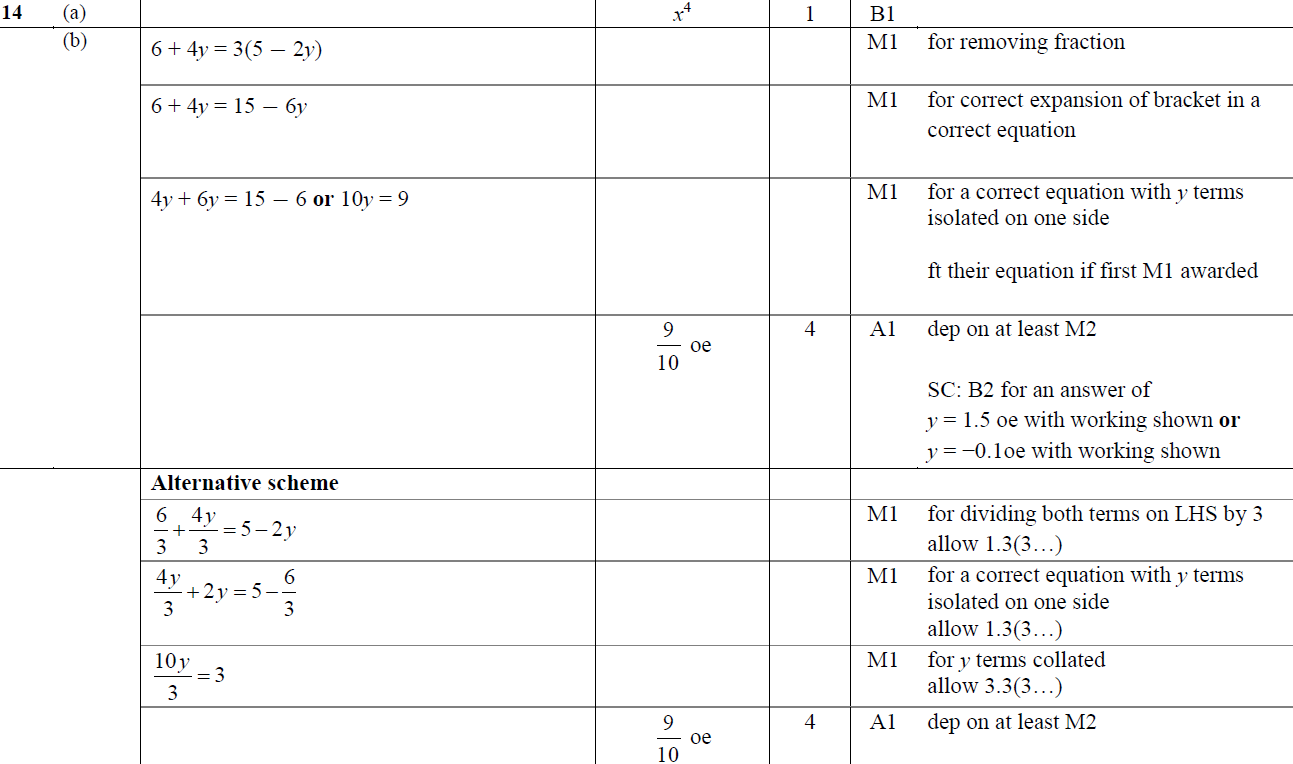 B
C
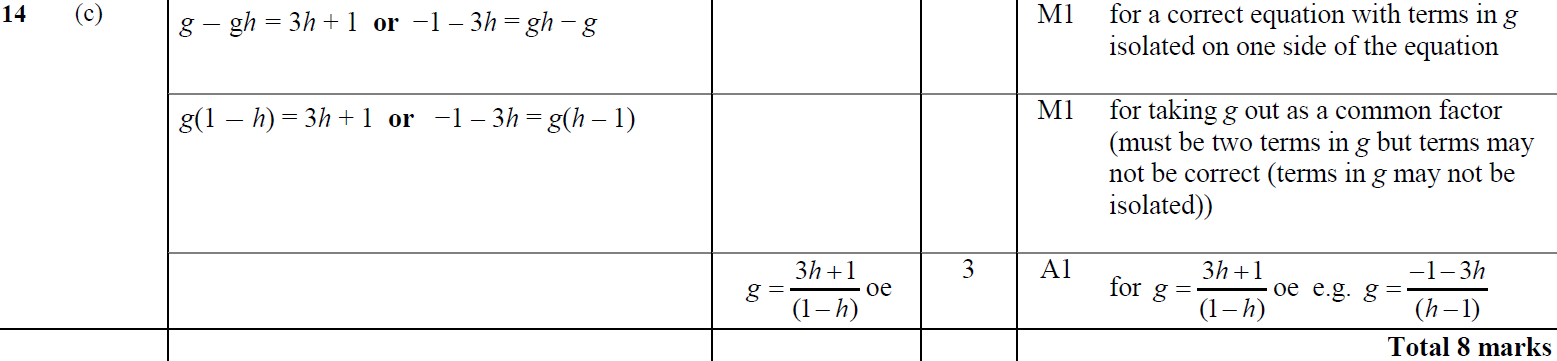 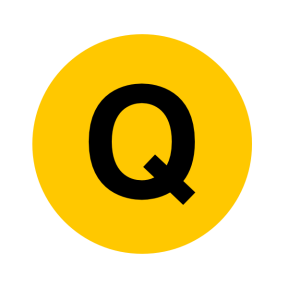 June 2017 4H Q10
Indices
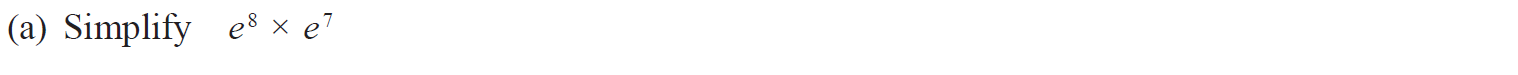 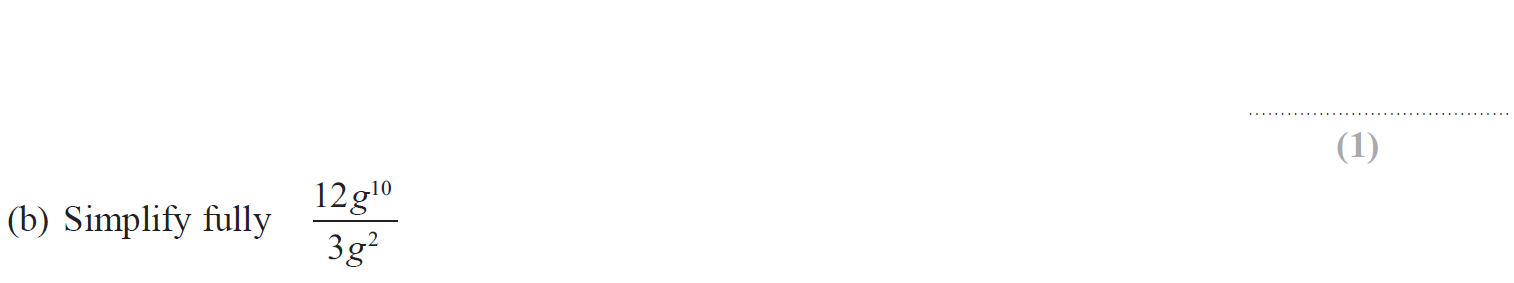 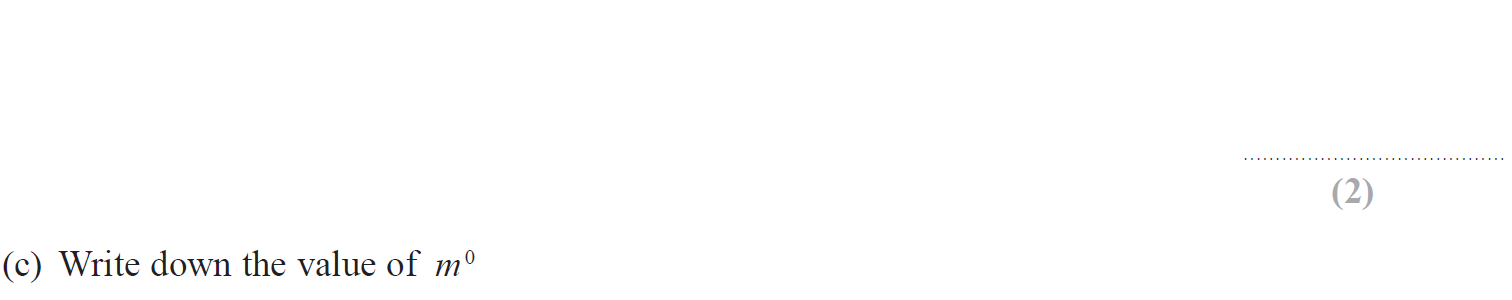 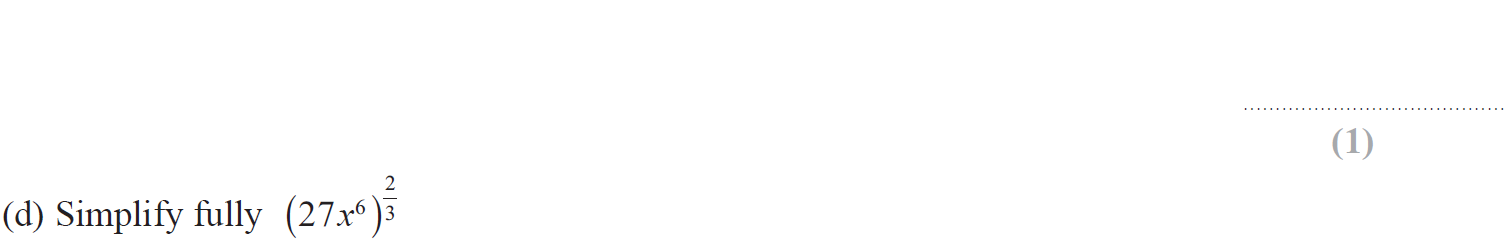 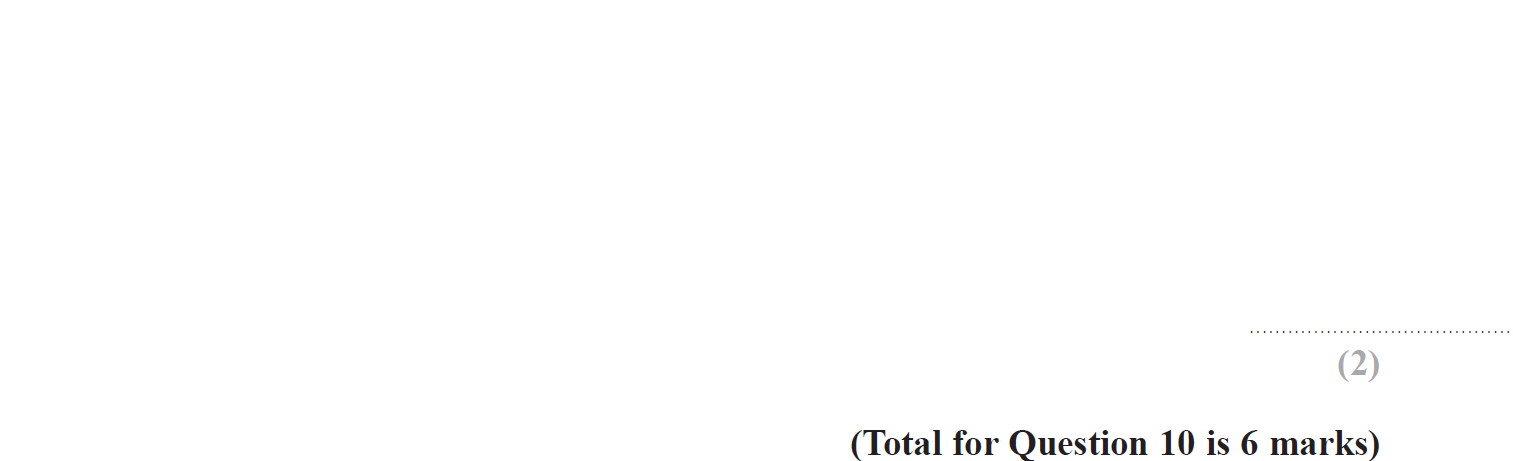 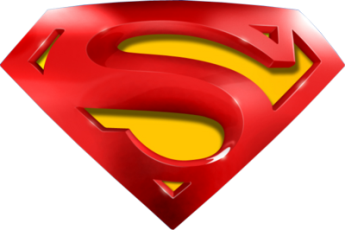 June 2017 4H Q10
Indices
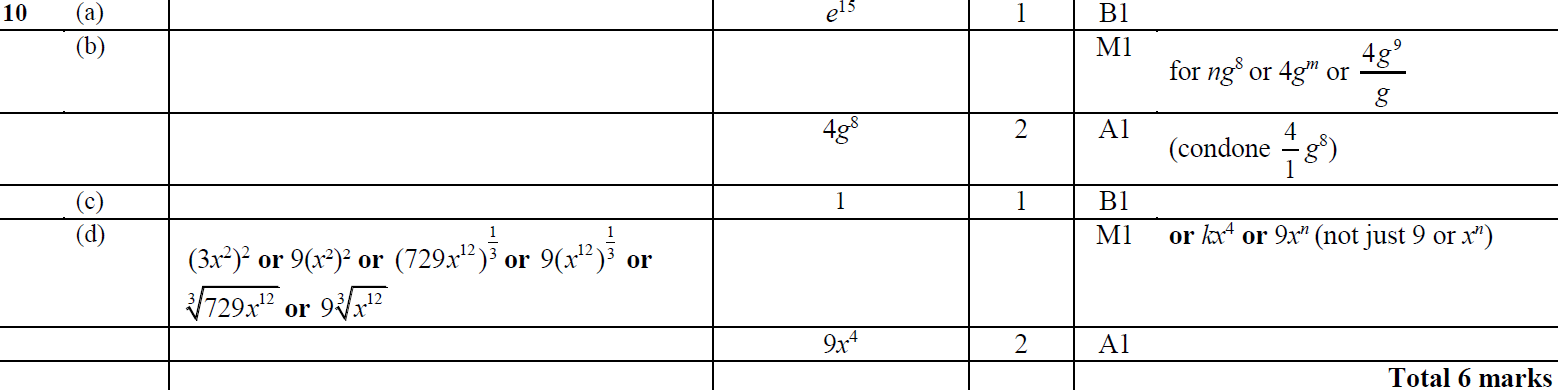 A
B
C
D
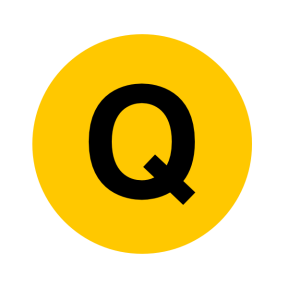 June 2017 4H Q22
Indices
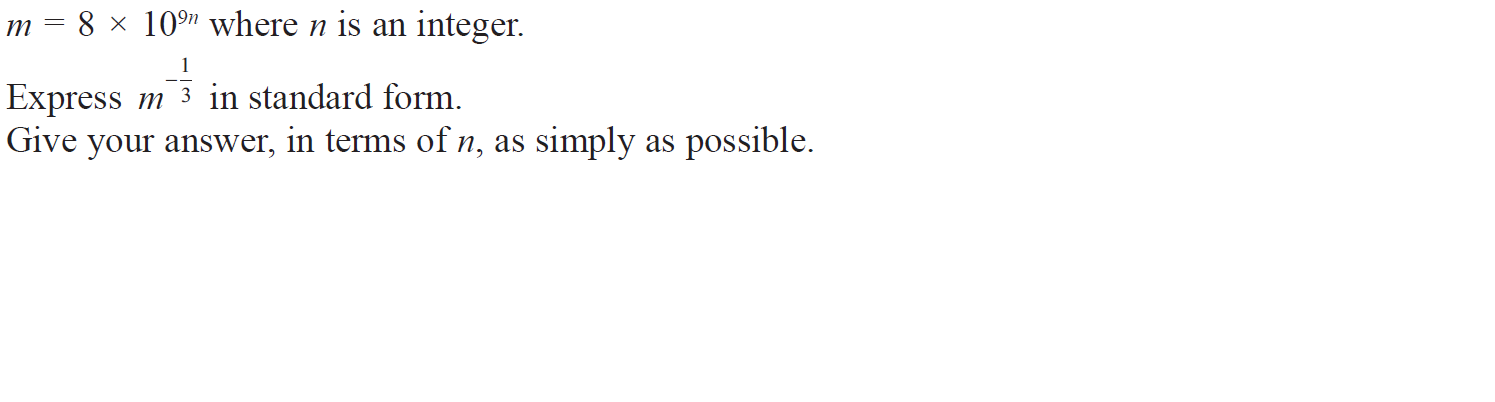 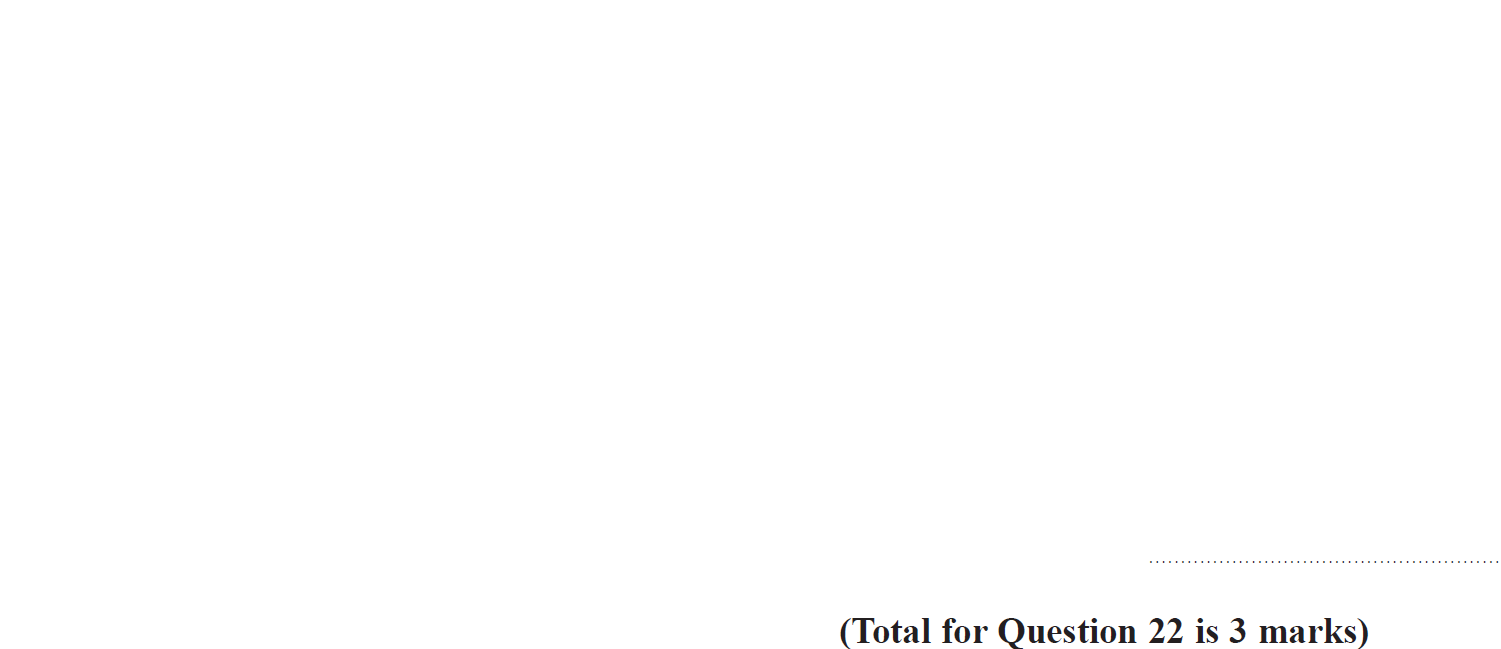 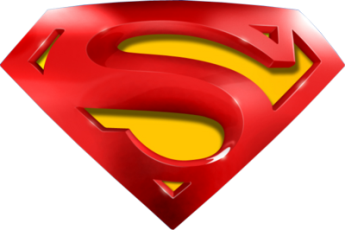 June 2017 4H Q22
Indices
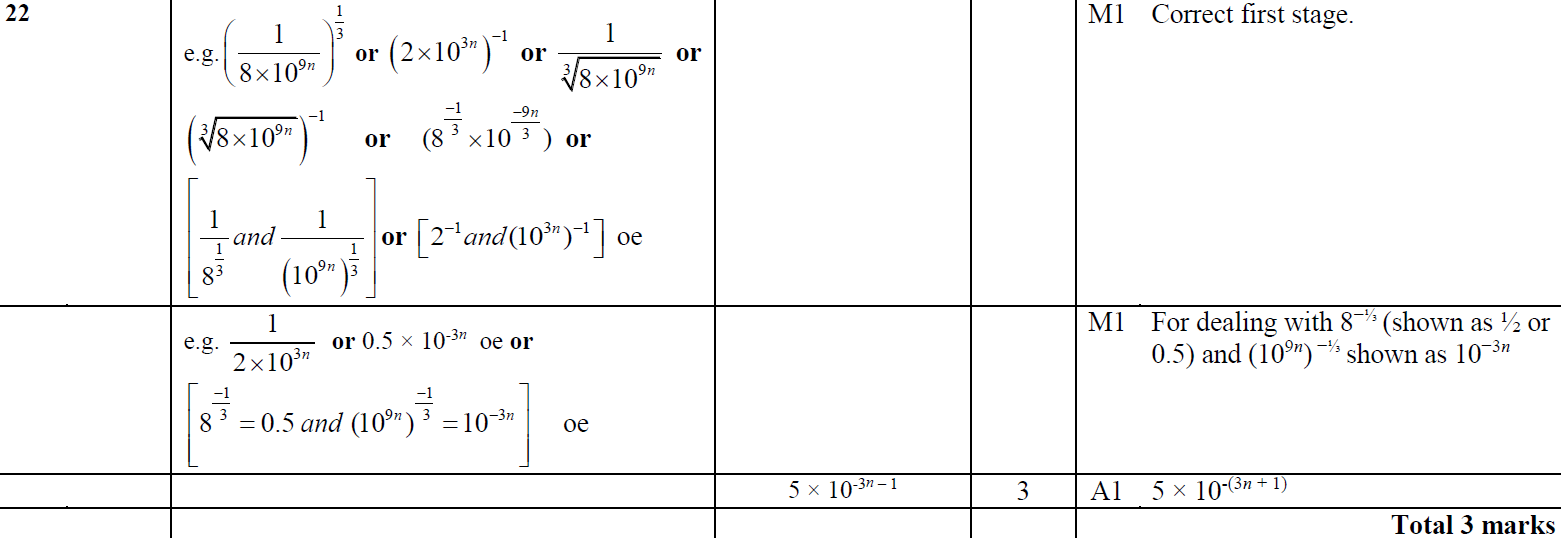 A
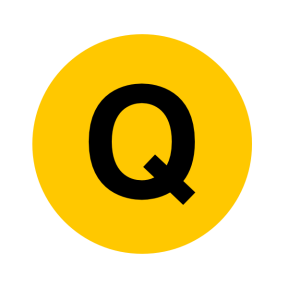 May 2017 3HR Q9
Indices
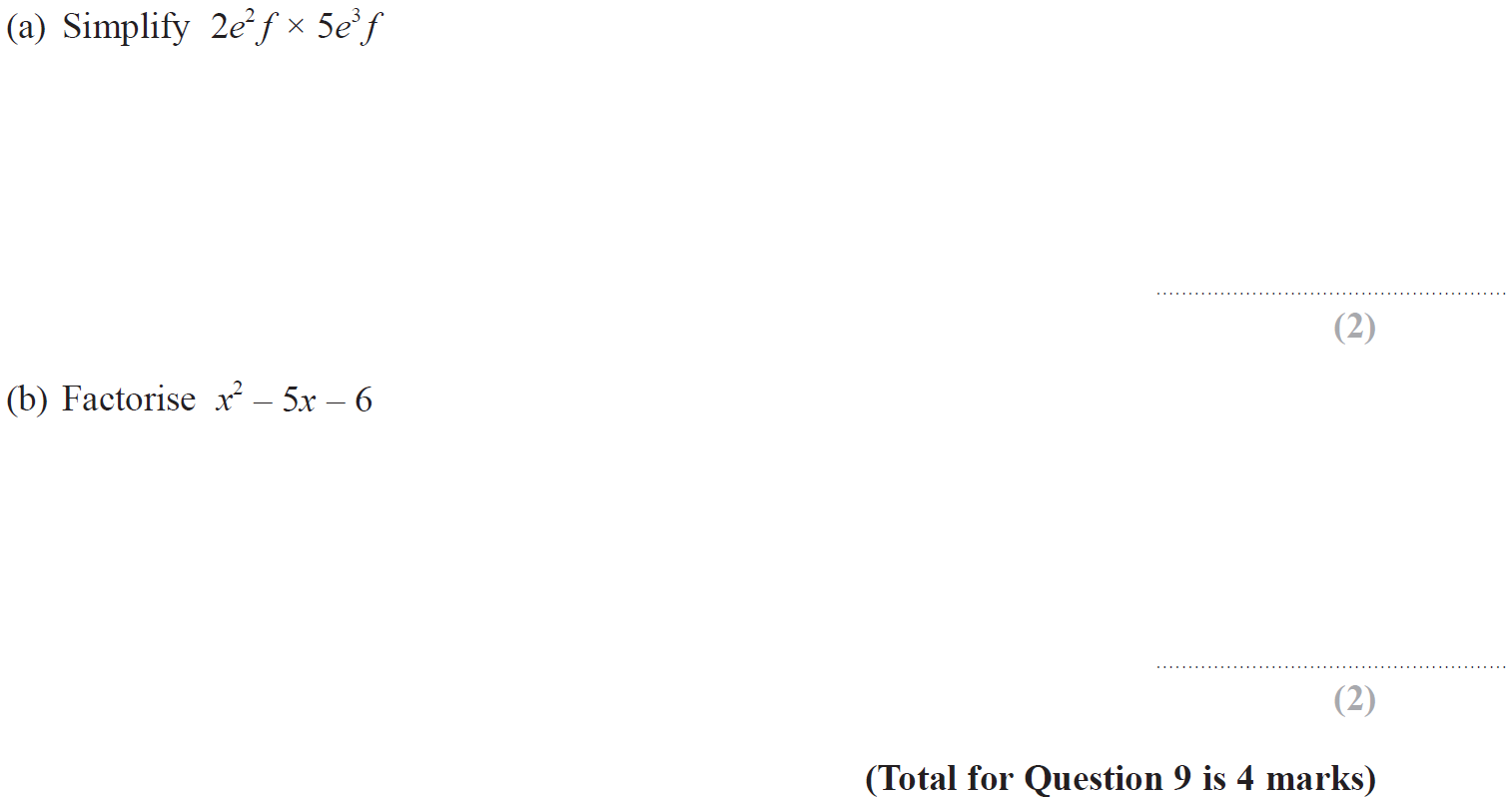 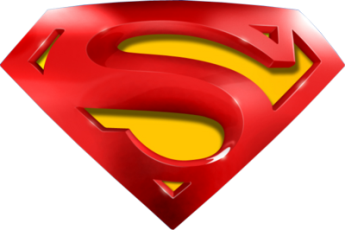 May 2017 3HR Q9
Indices
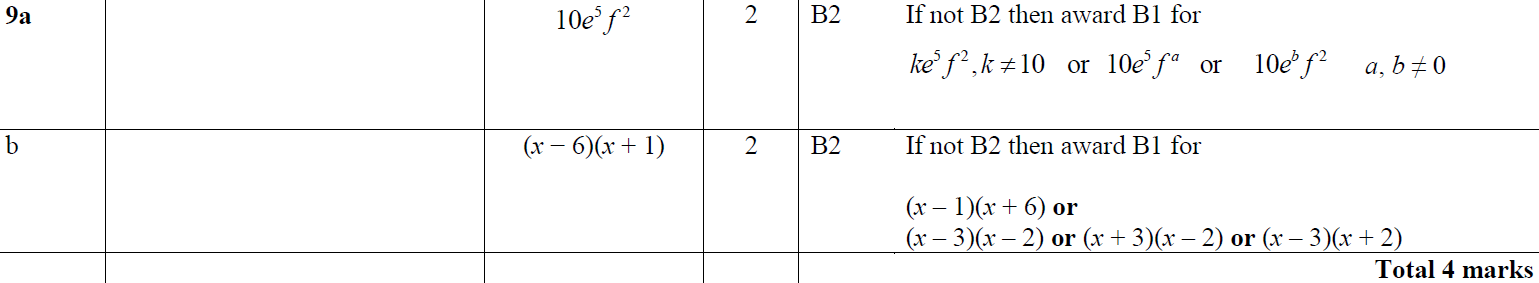 A
B
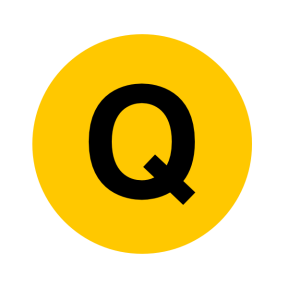 May 2017 3HR Q20
Indices
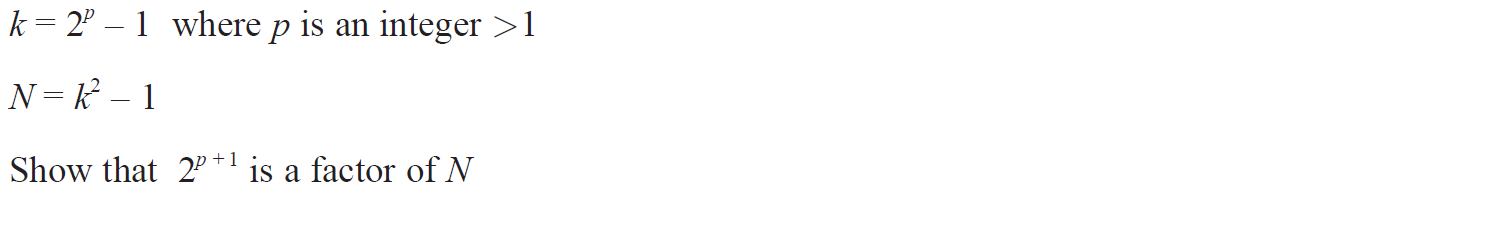 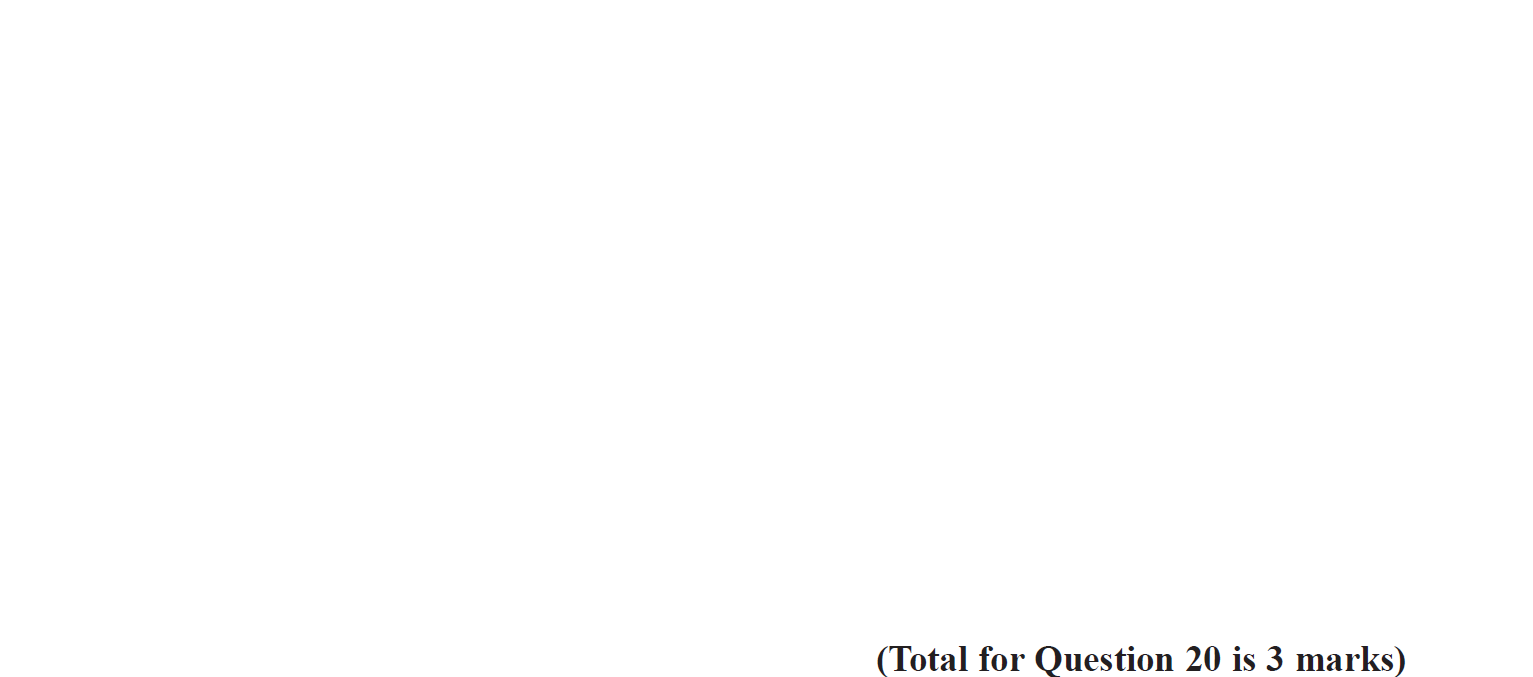 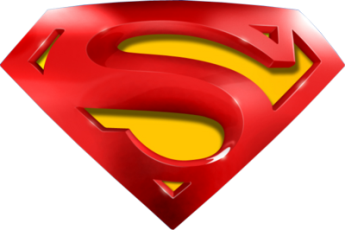 May 2017 3HR Q20
Indices
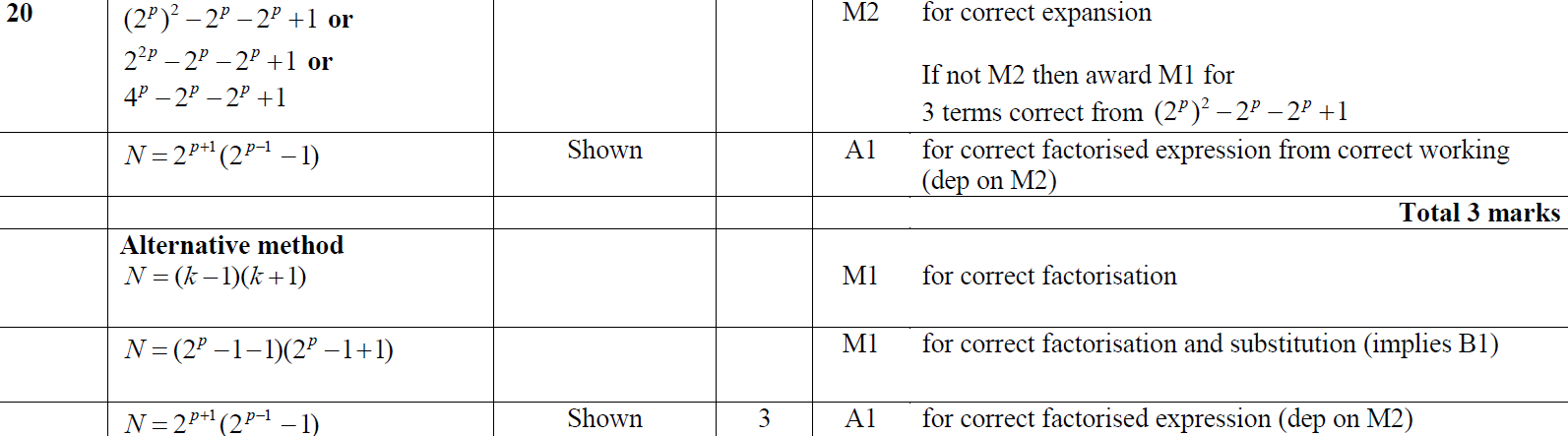 A
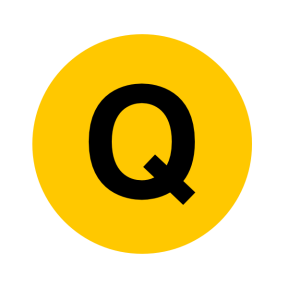 June 2017 4HR Q5
Indices
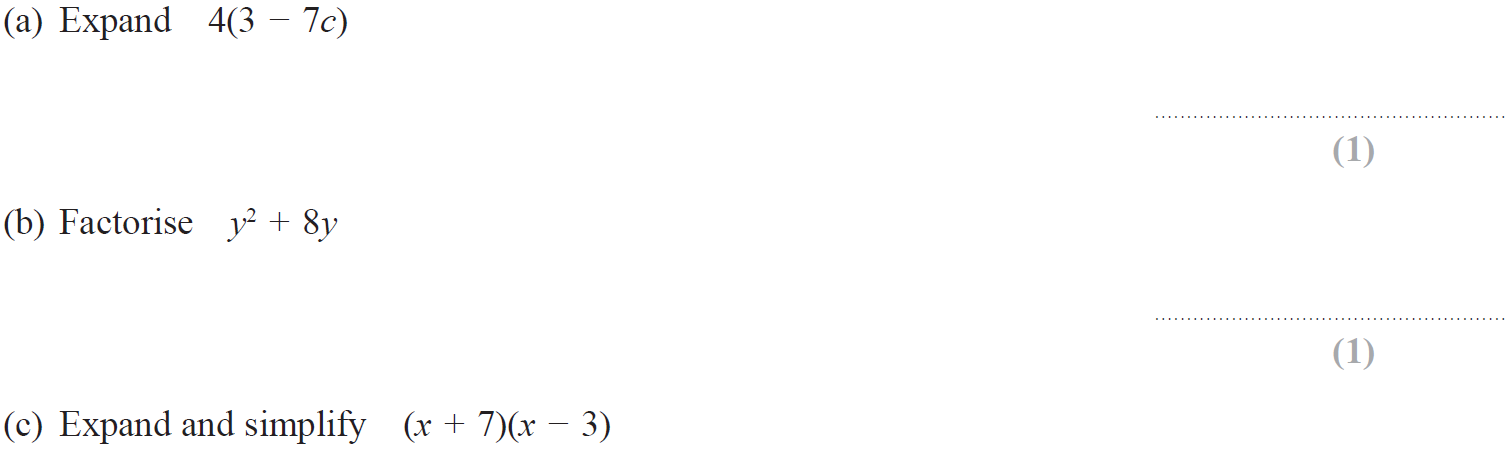 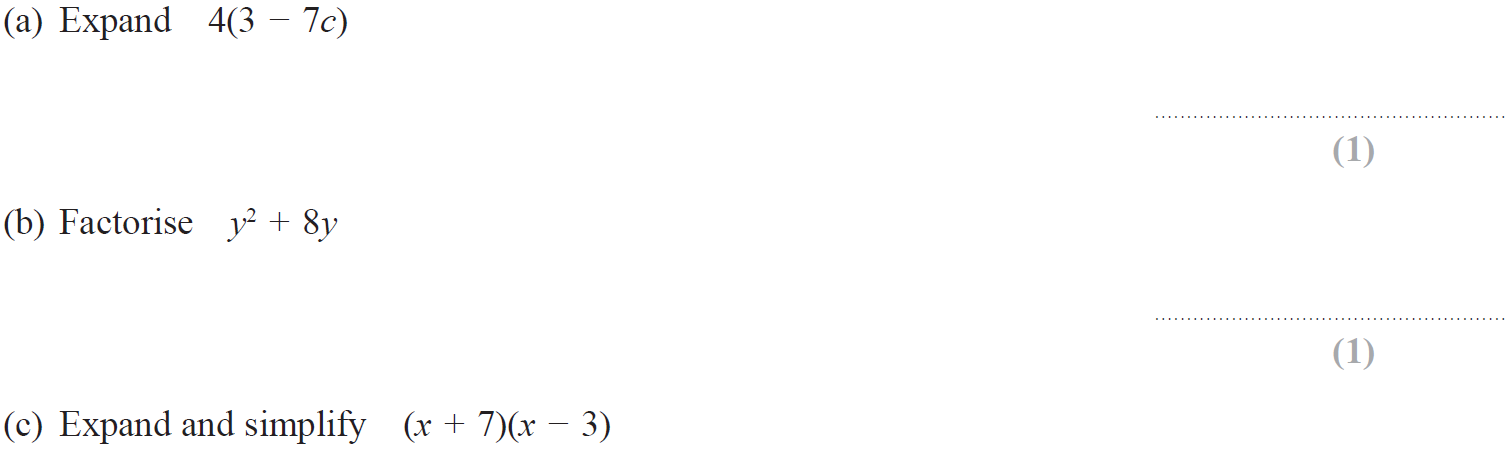 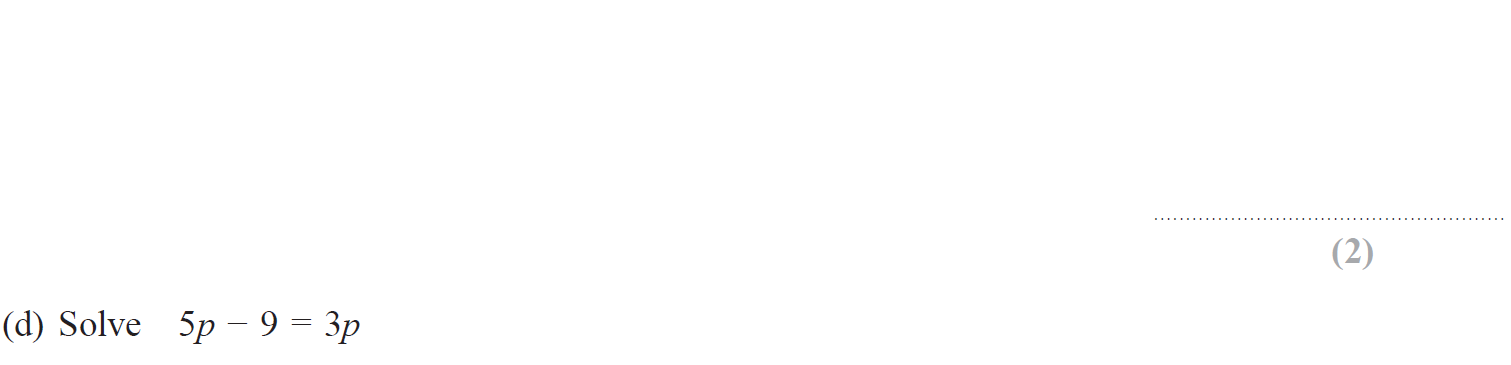 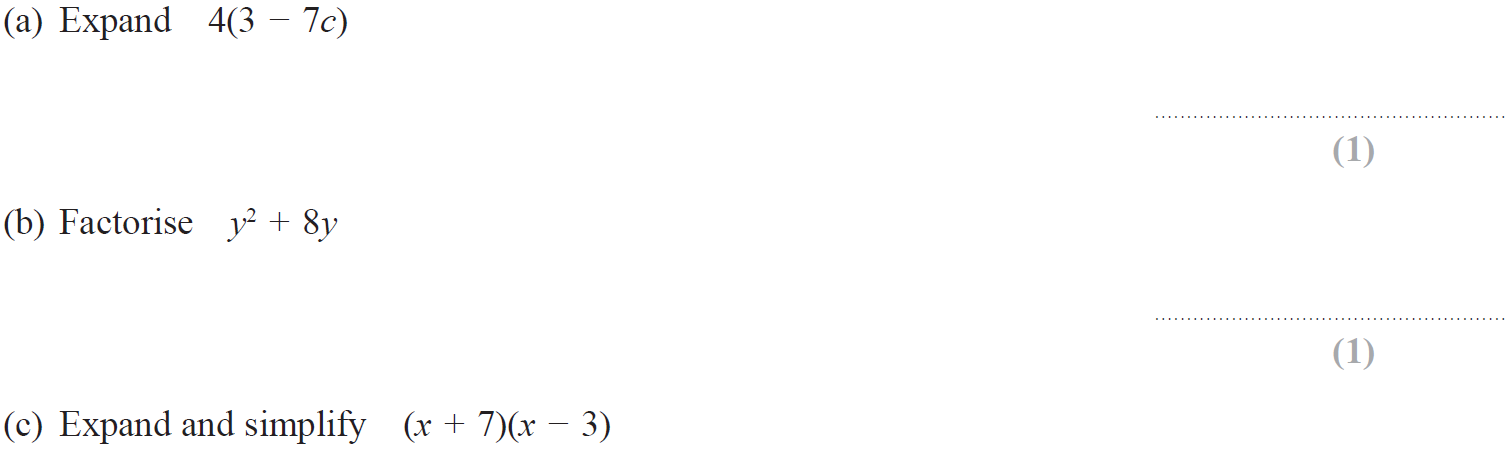 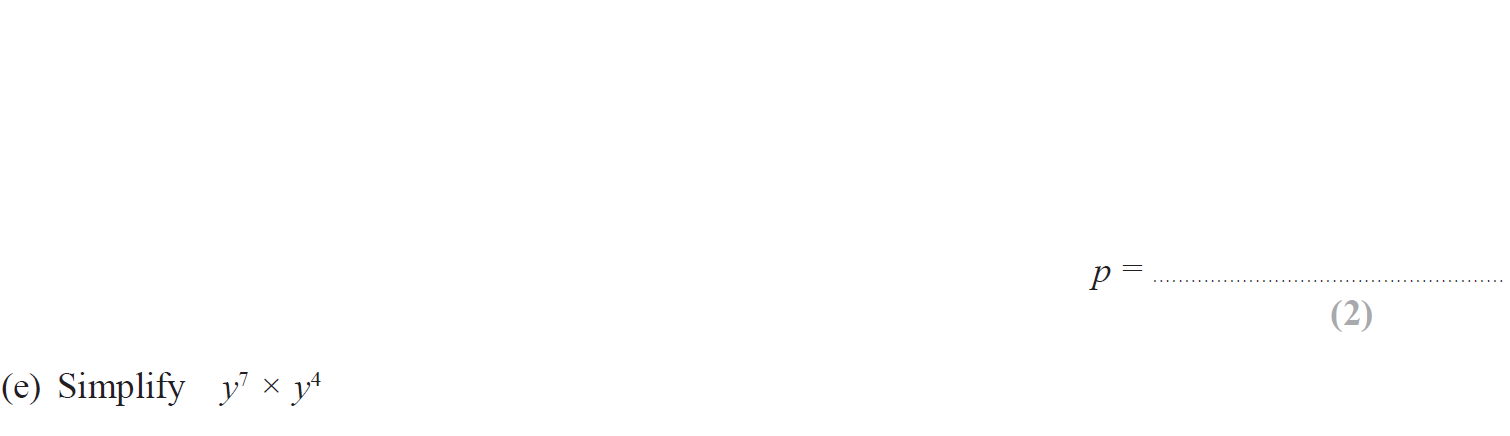 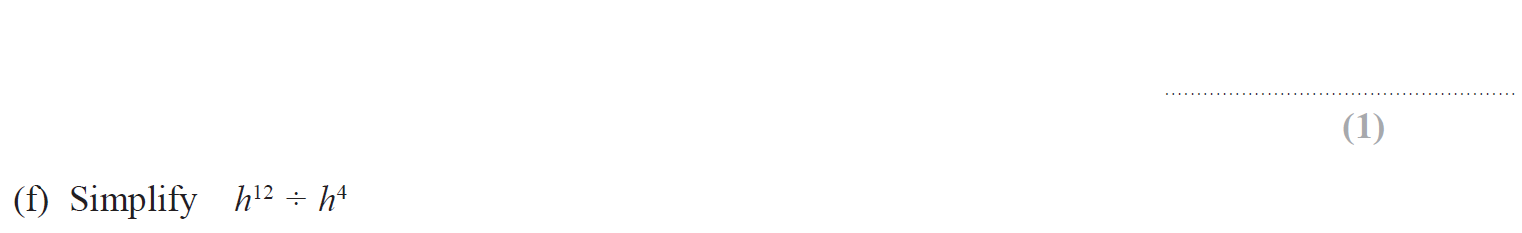 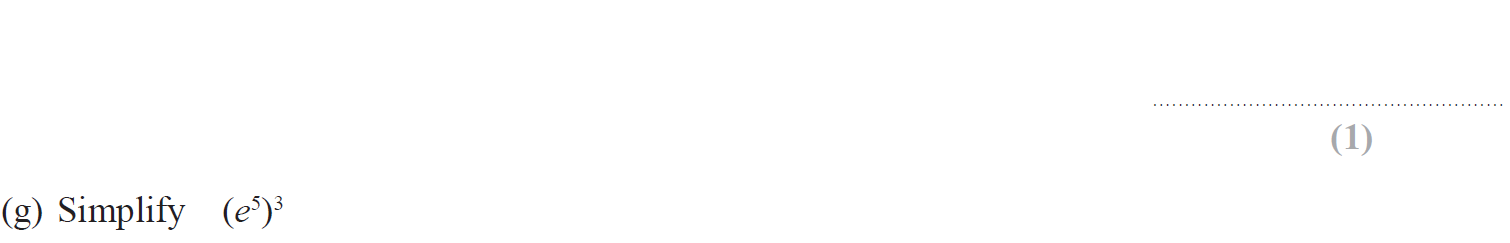 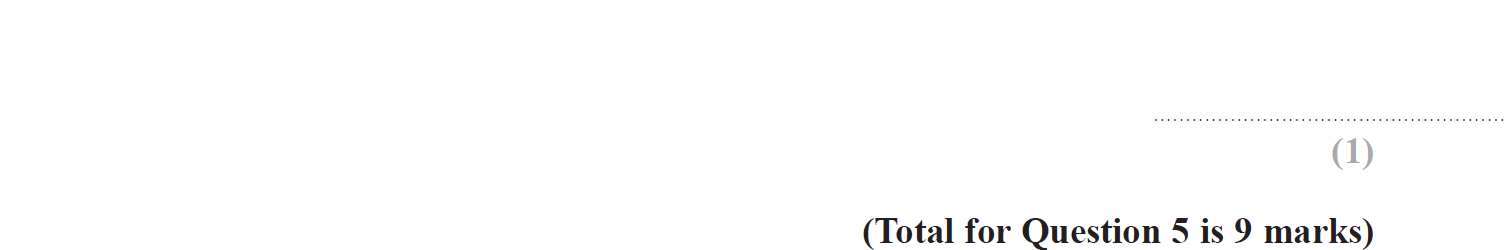 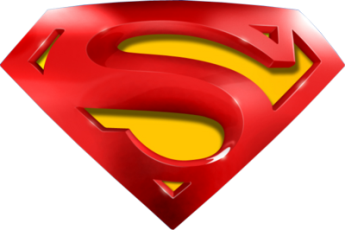 June 2017 4HR Q5
Indices
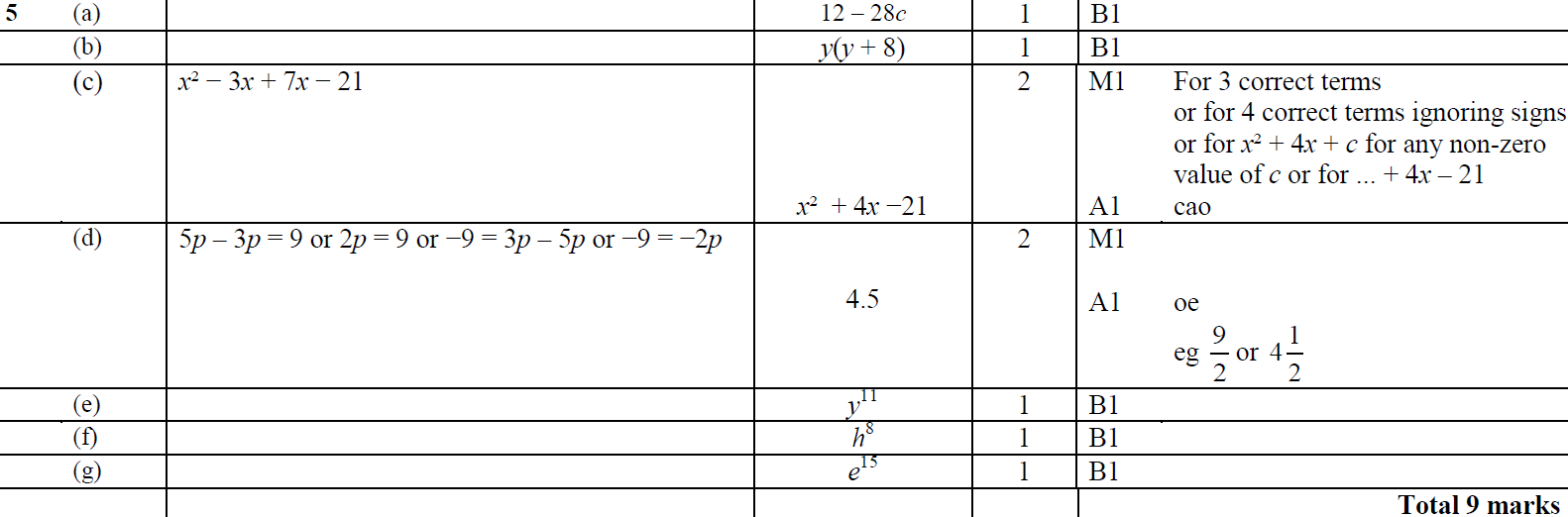 A
B
C
D
E
F
G
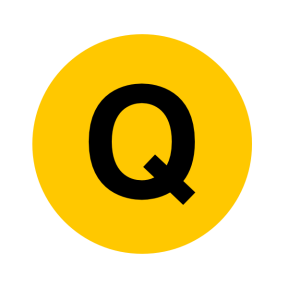 Jan 2018 4H Q10
Indices
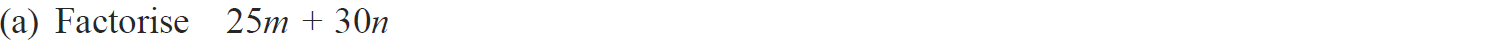 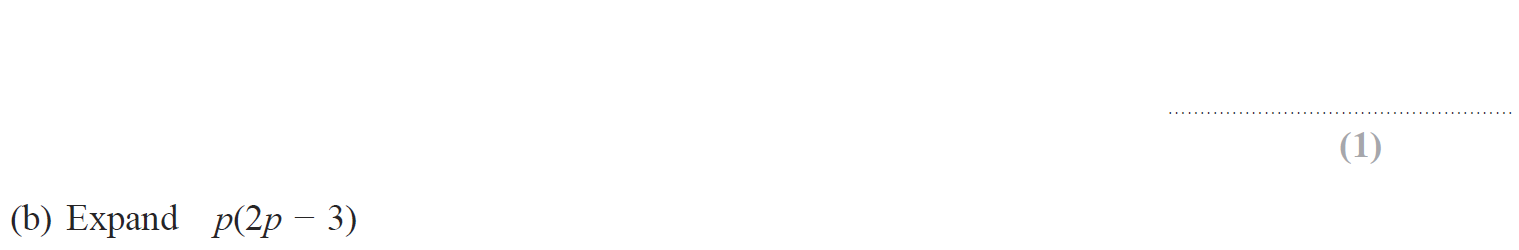 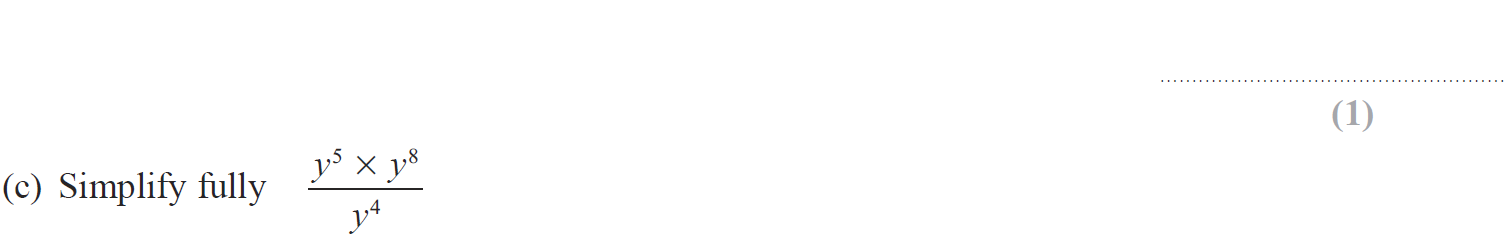 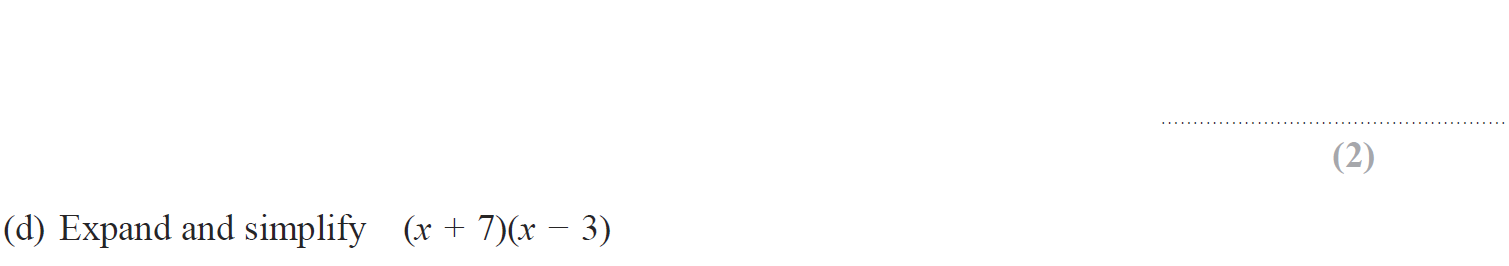 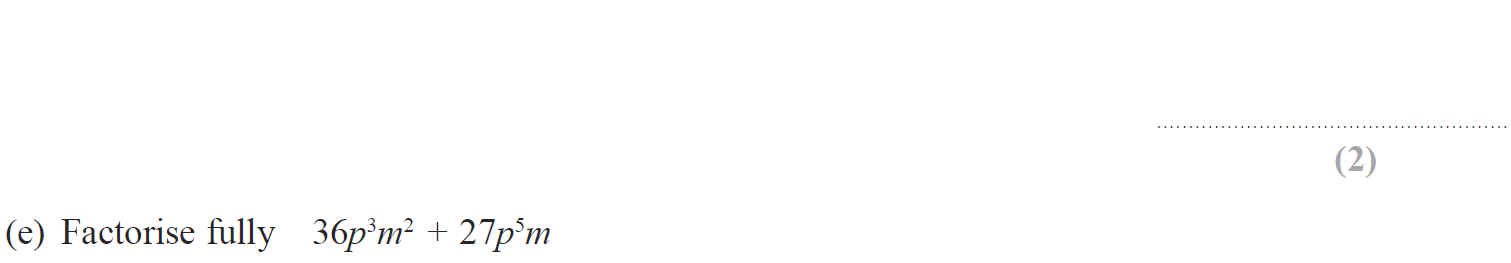 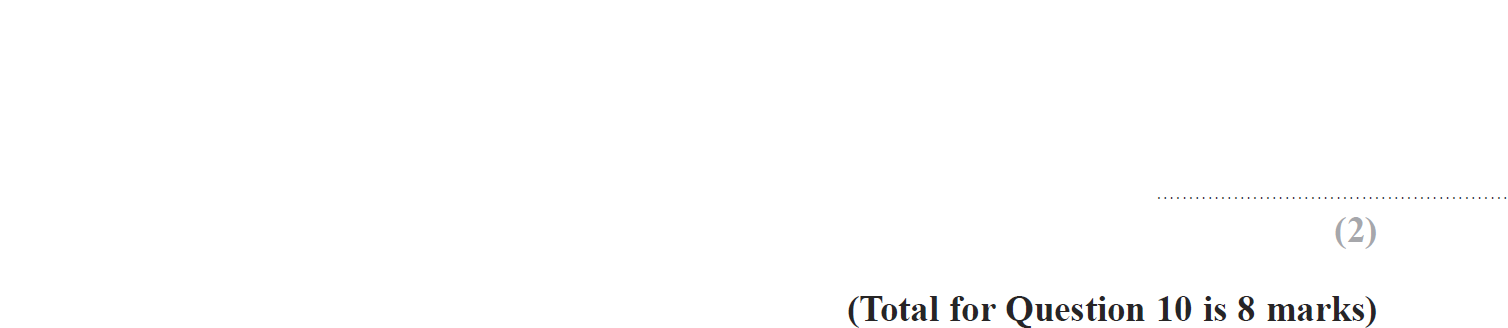 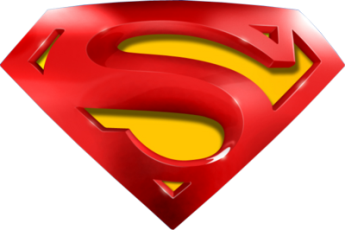 Jan 2018 4H Q10
Indices
A
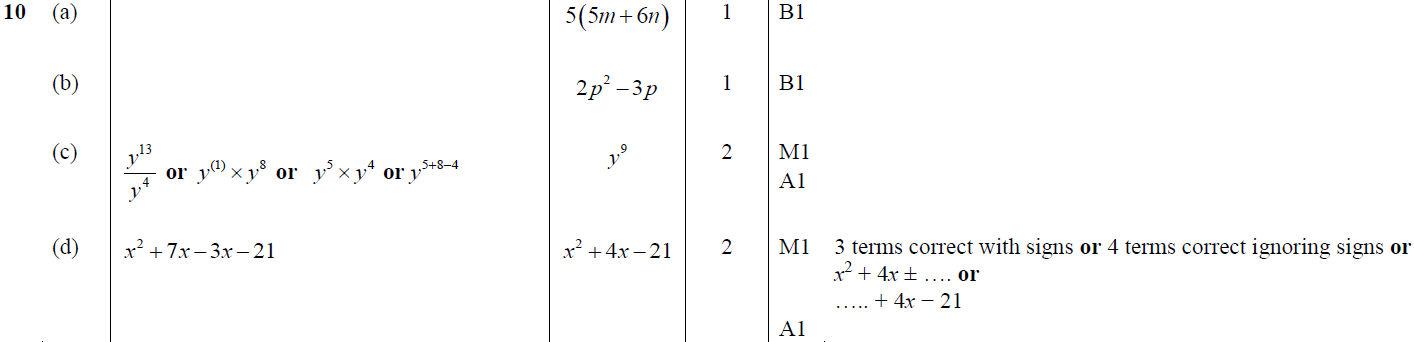 B
C
D
E
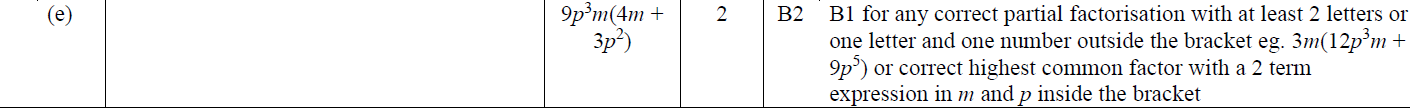 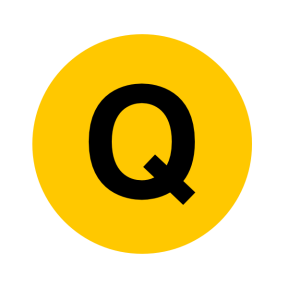 Jan 2018 4H Q20
Indices
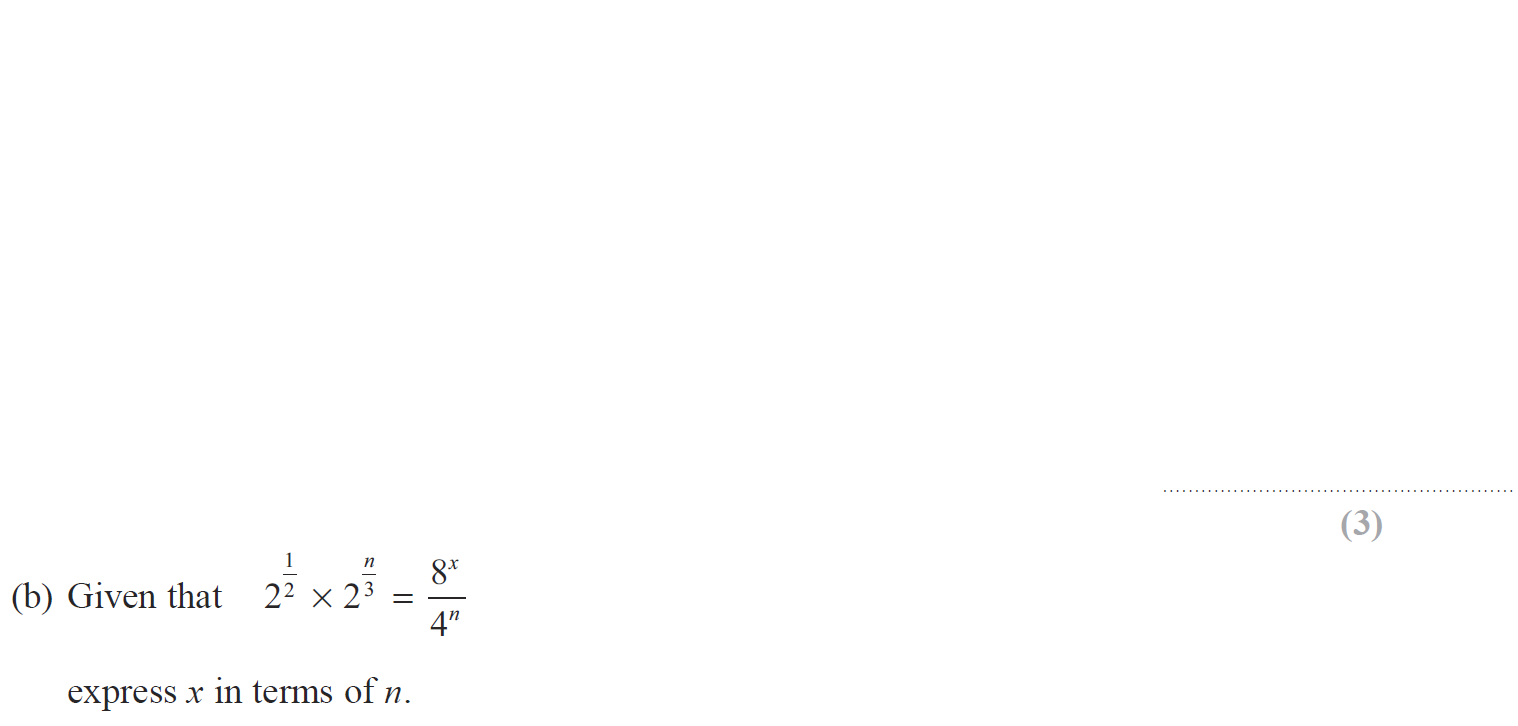 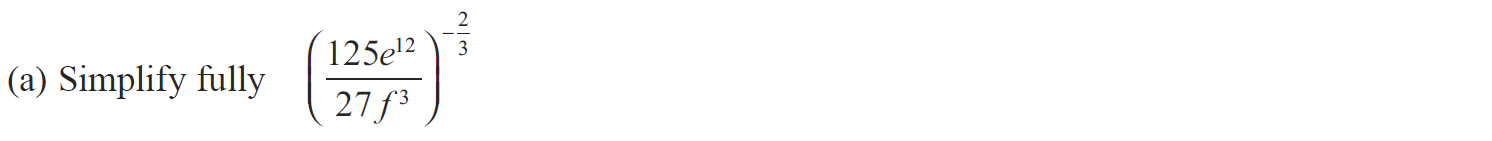 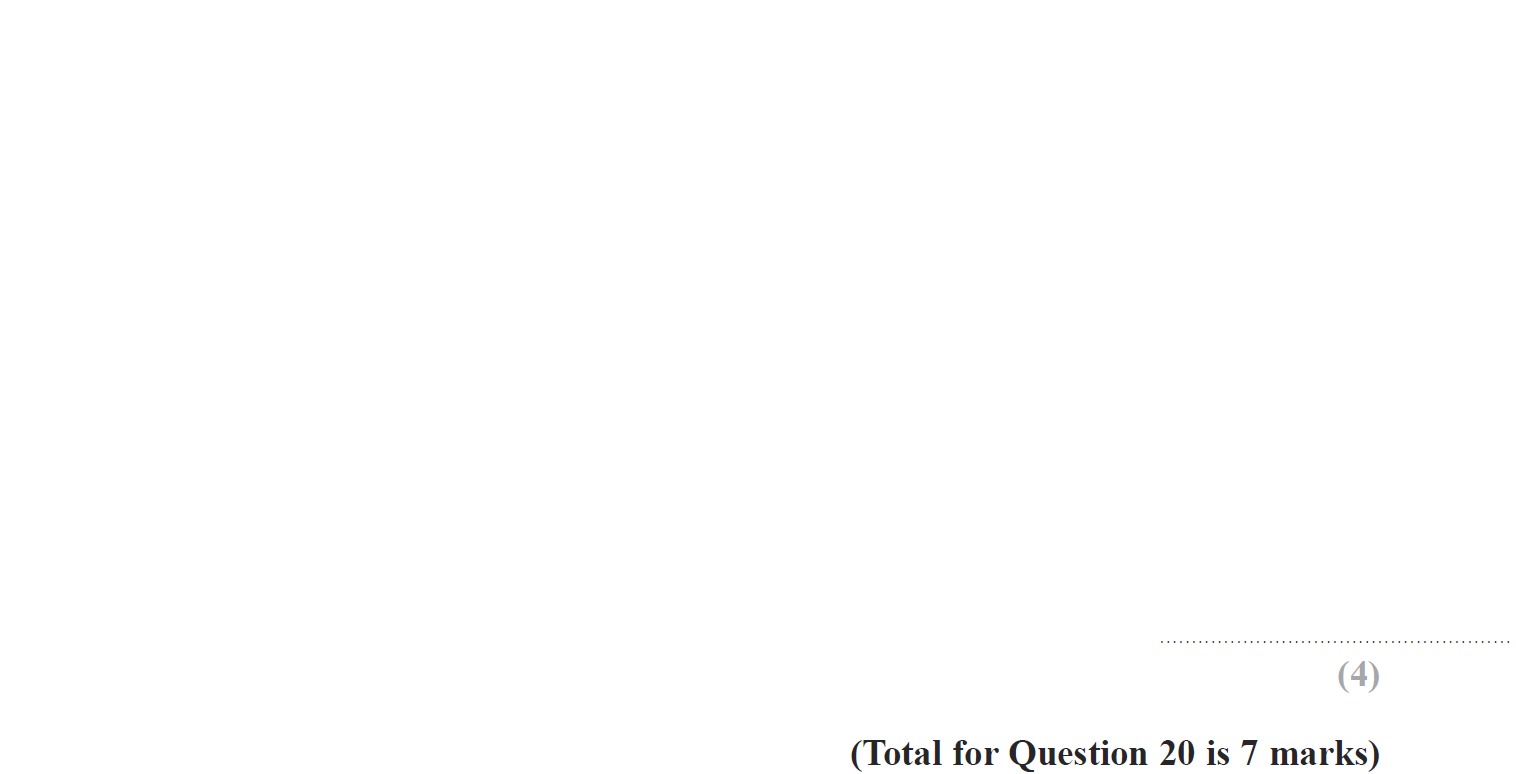 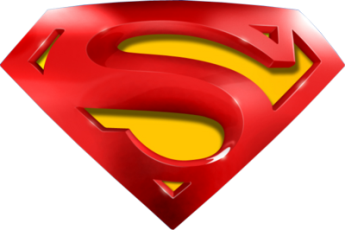 Jan 2018 4H Q20
Indices
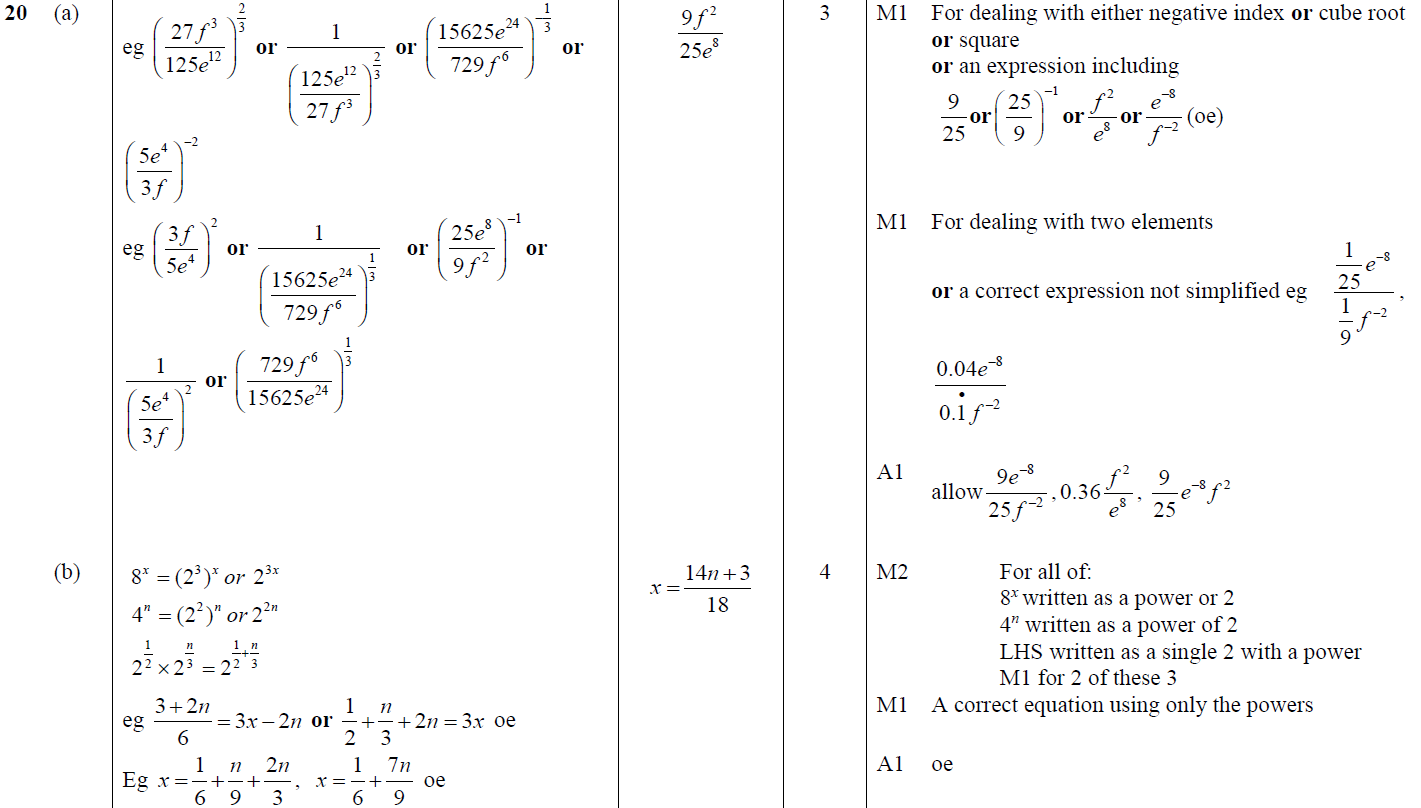 A
B
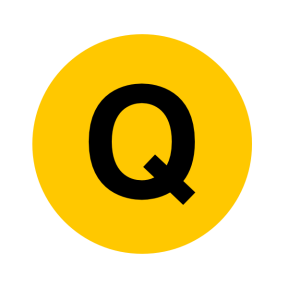 Jan 2018 3HR Q1
Indices
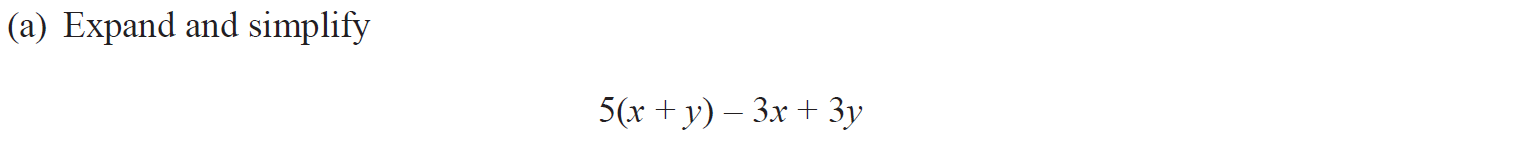 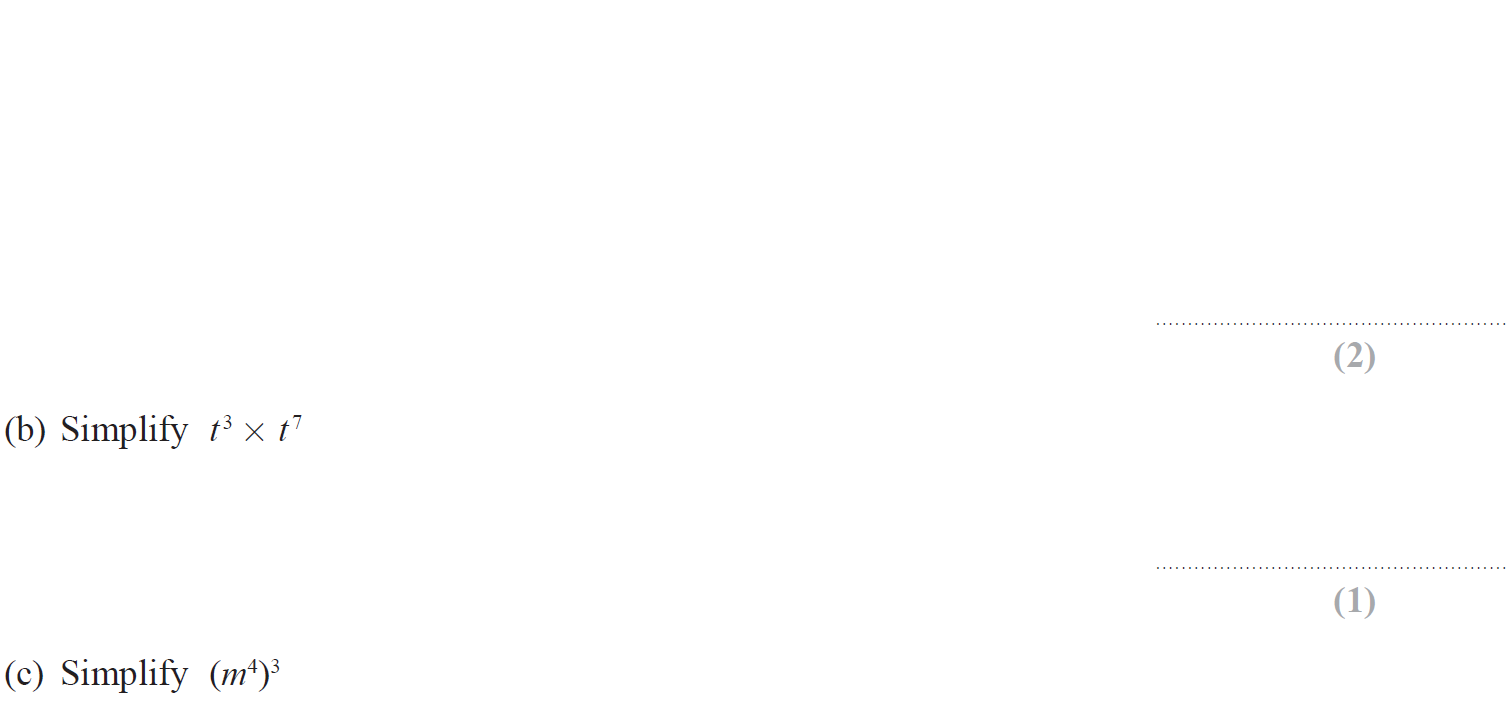 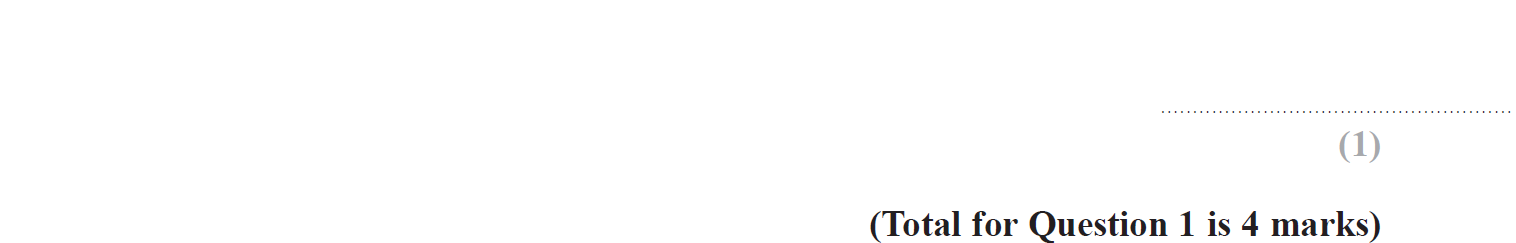 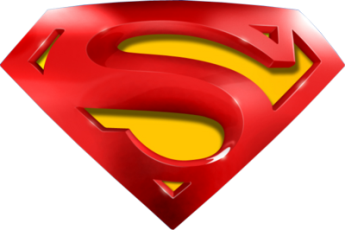 Jan 2018 3HR Q1
Indices
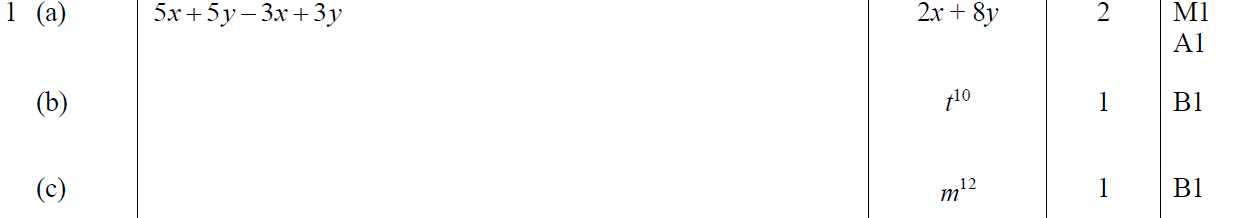 A
B
C
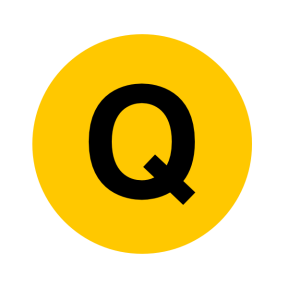 Jan 2018 3HR Q21
Indices
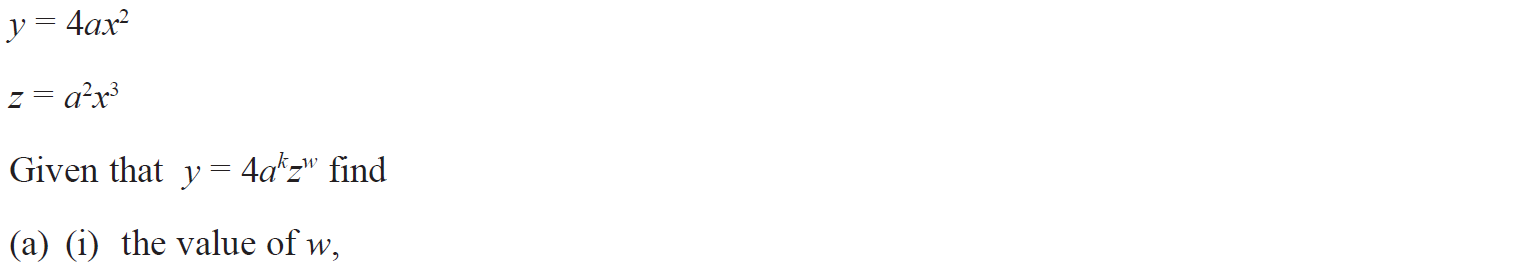 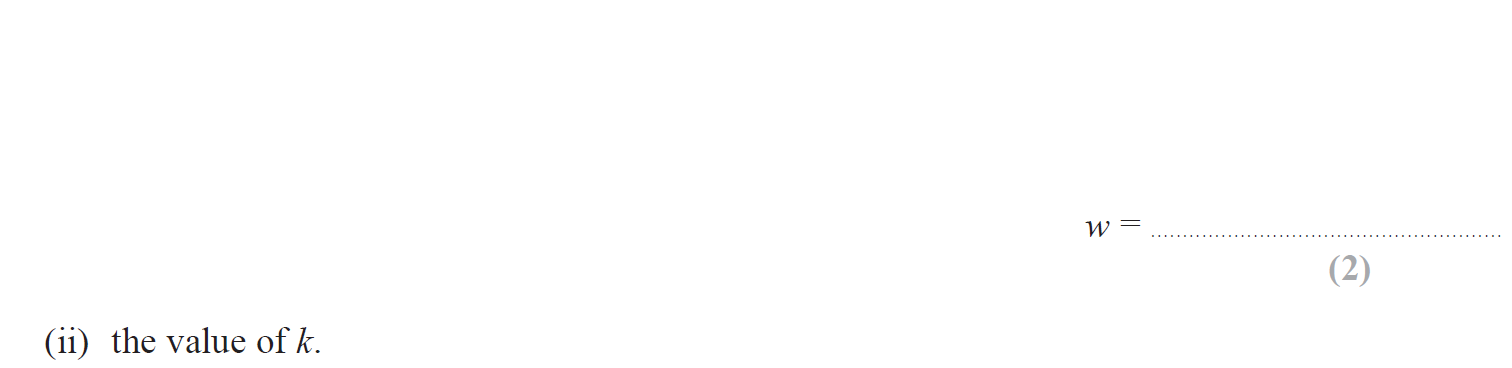 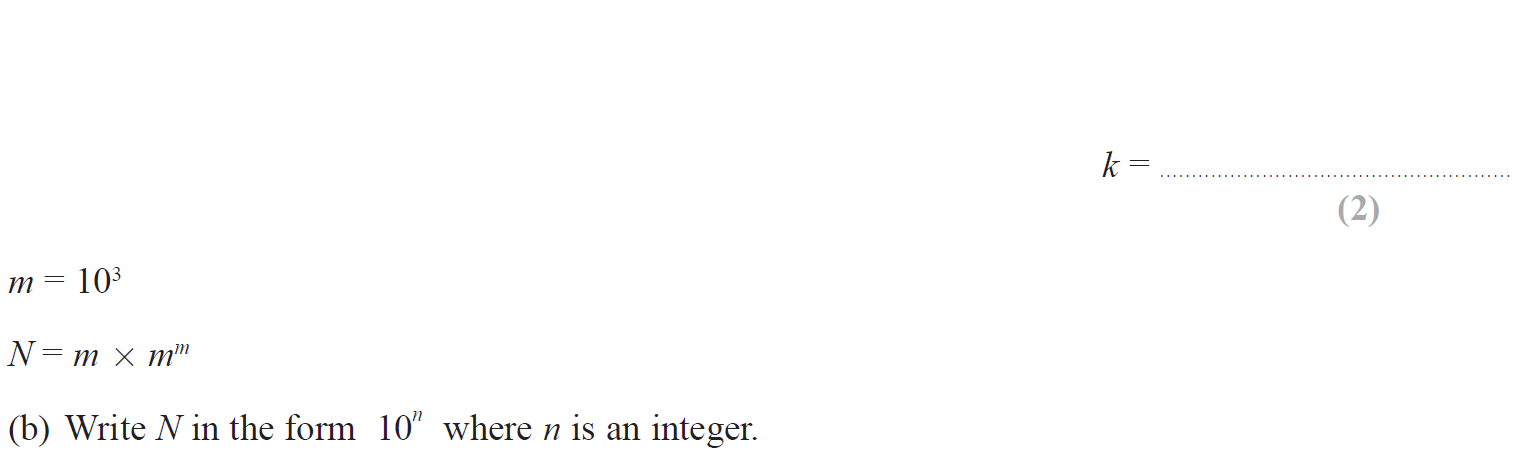 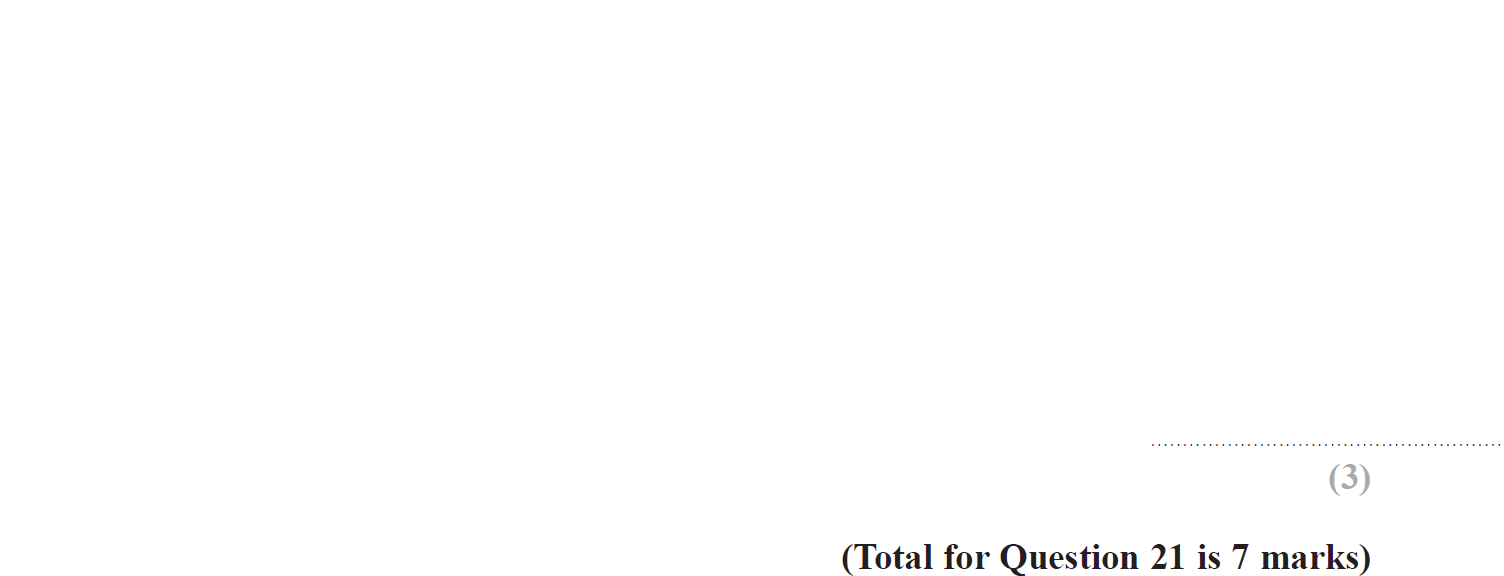 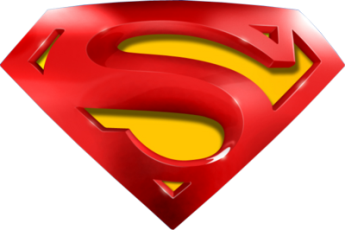 Jan 2018 3HR Q21
Indices
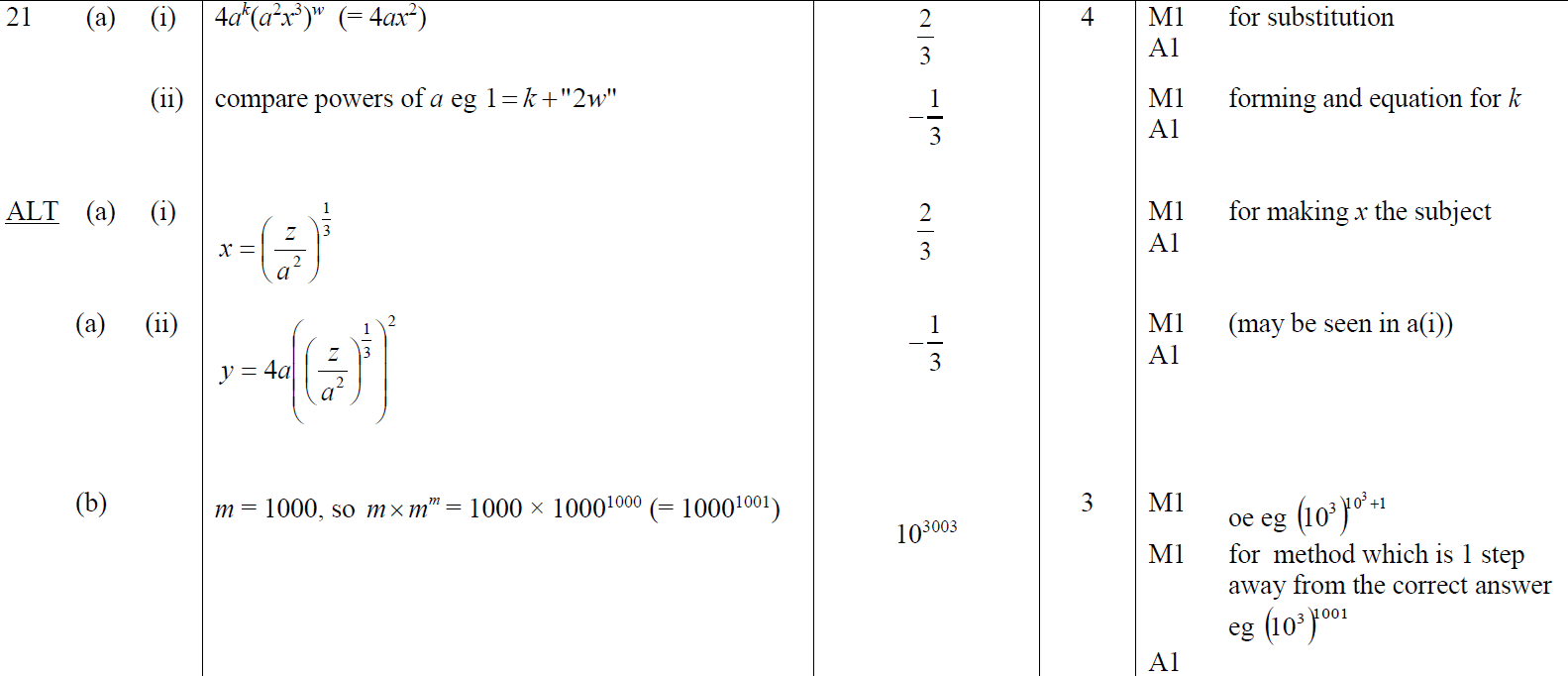 A (i)
A (ii)
A (i) Alternative
A (ii) Alternative
B
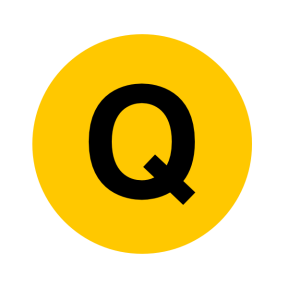 Jan 2018 4HR Q7
Indices
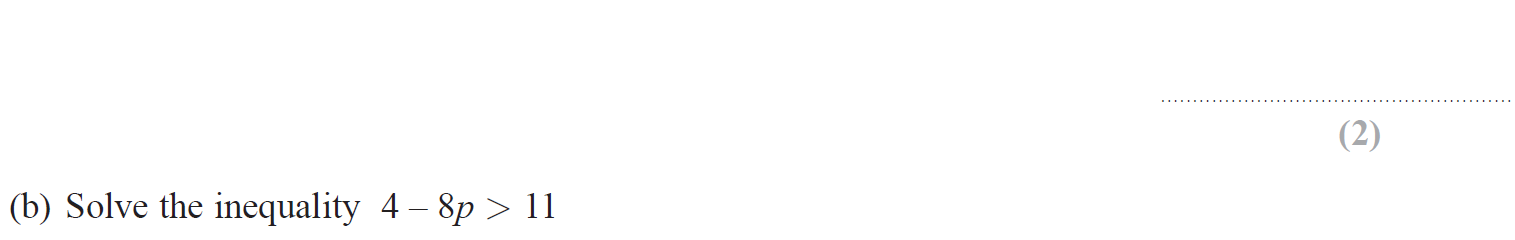 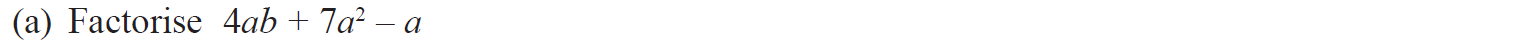 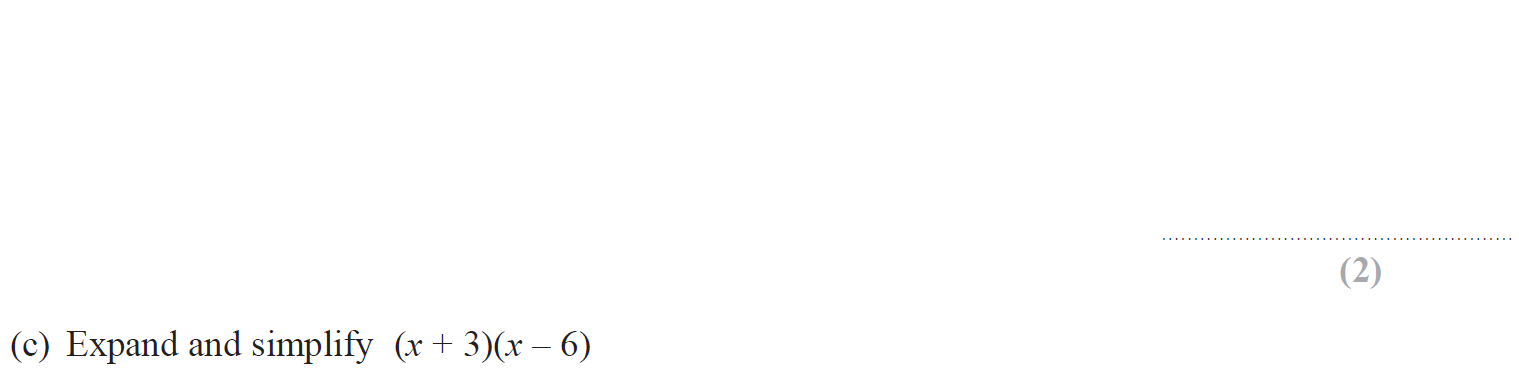 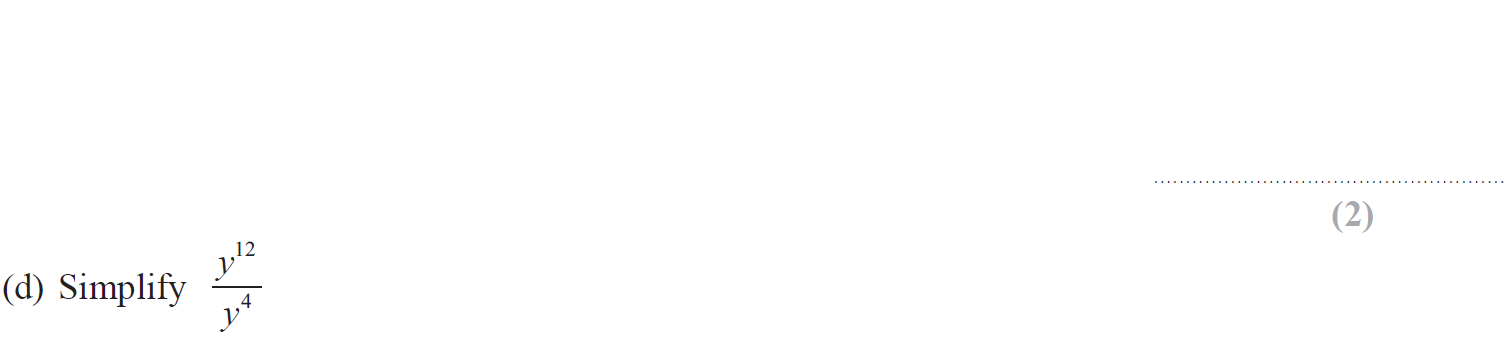 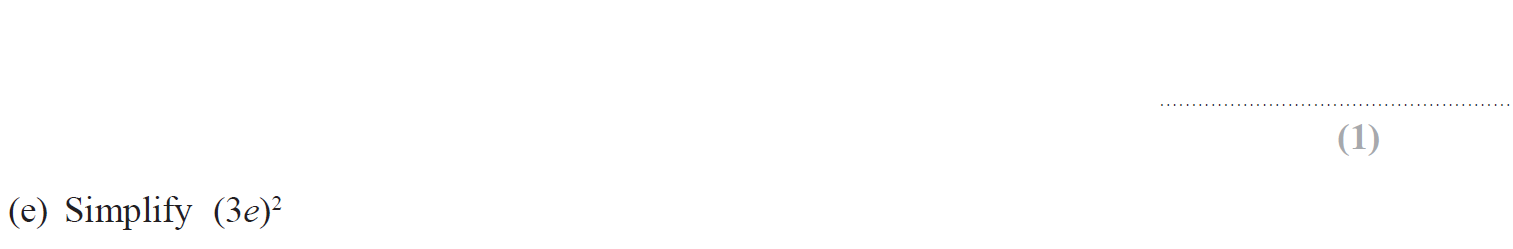 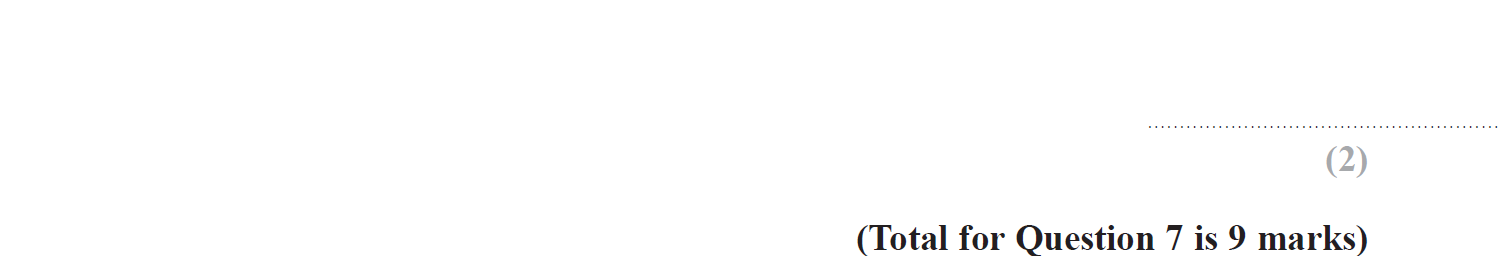 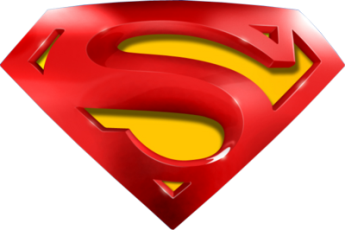 Jan 2018 4HR Q7
Indices
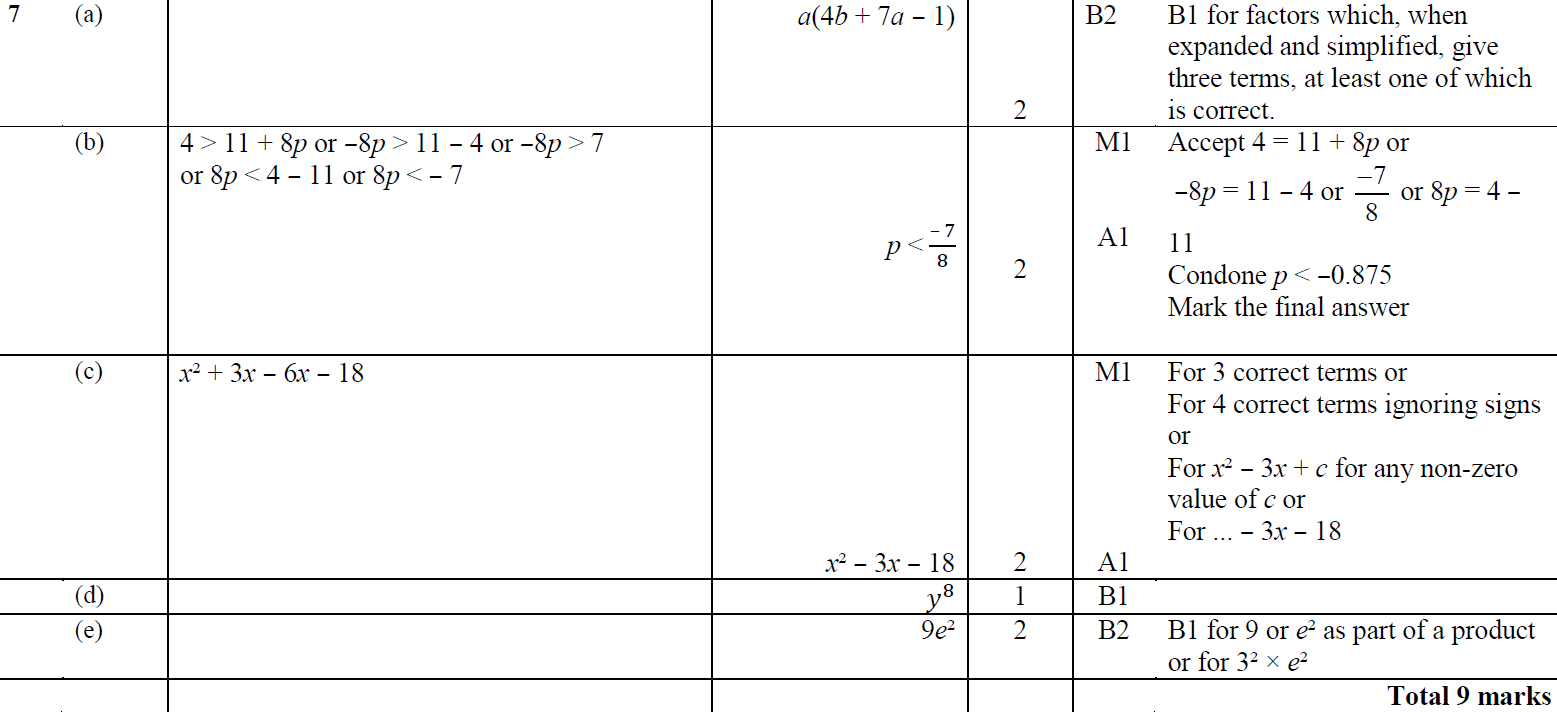 A
B
C
D
E
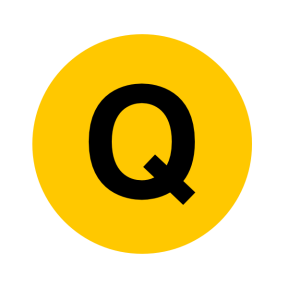 Jan 2018 4HR Q11
Indices
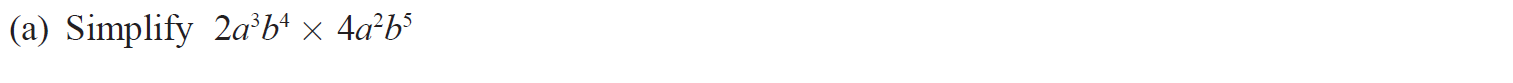 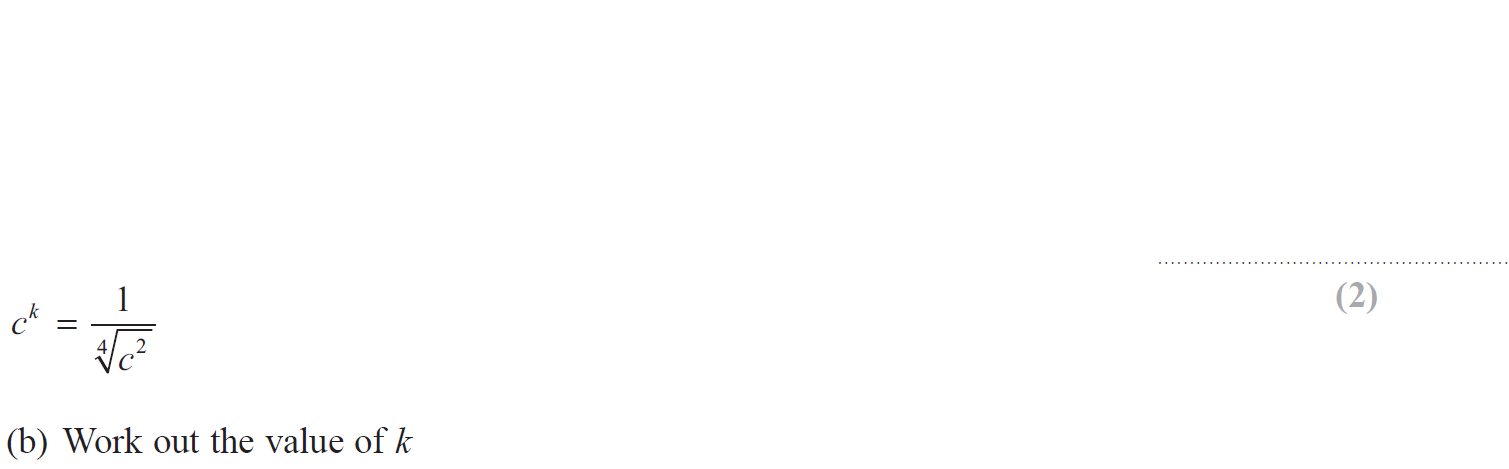 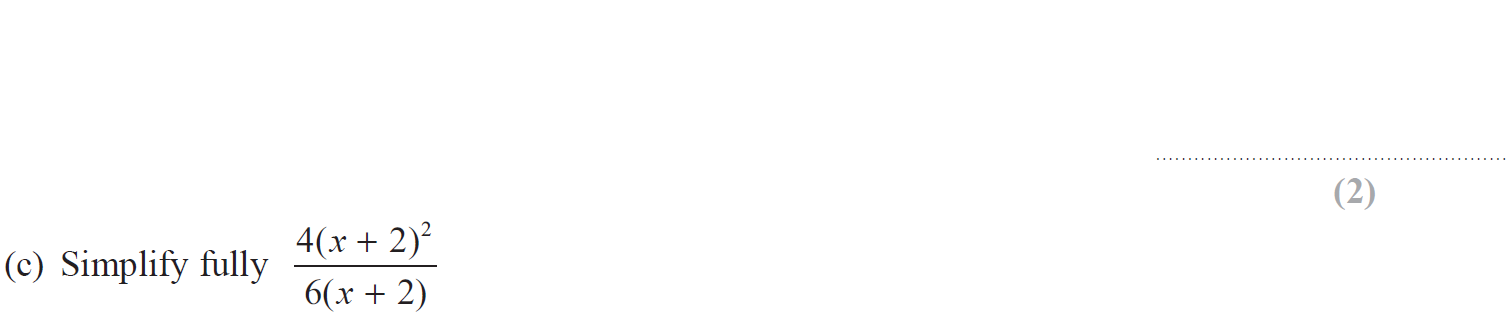 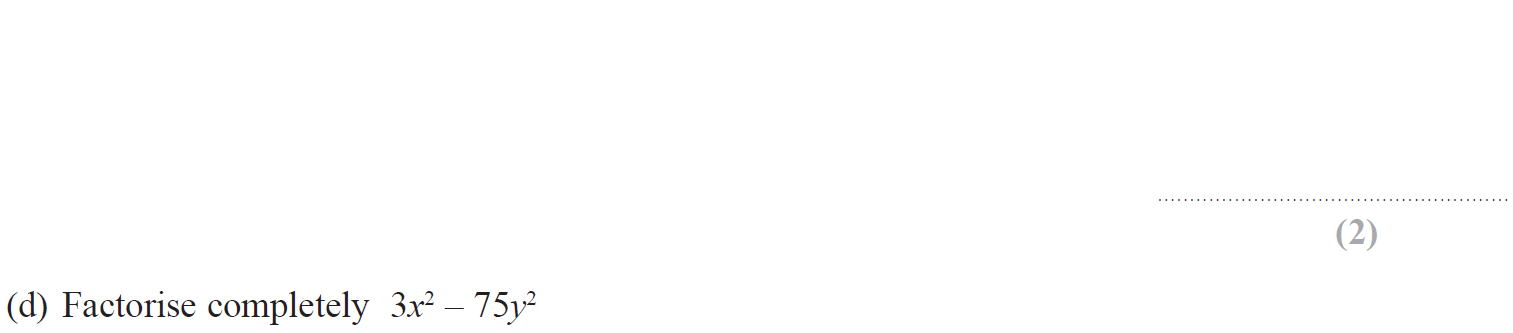 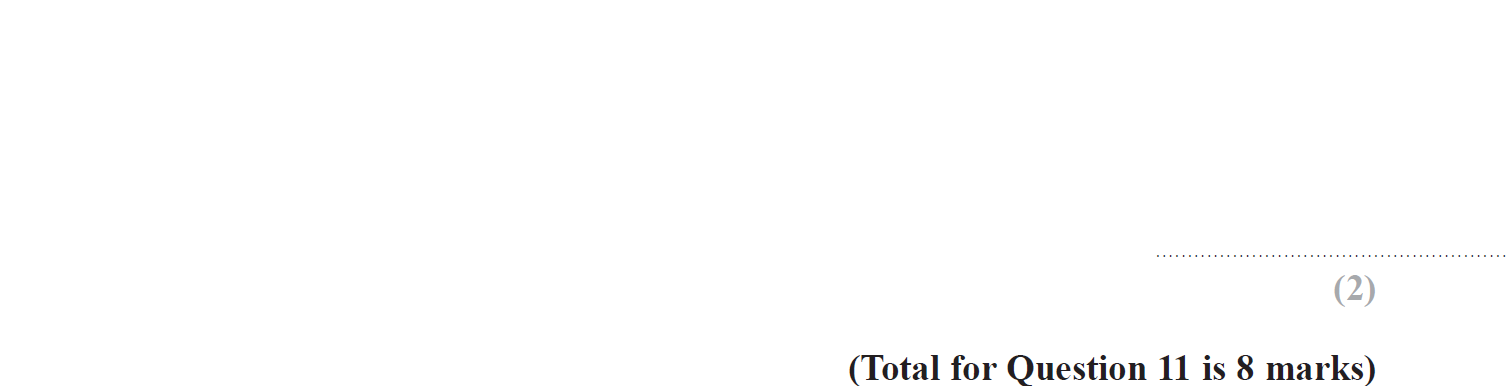 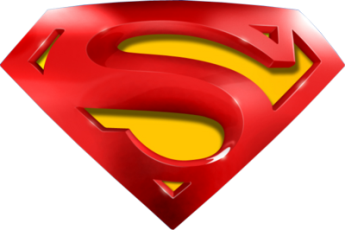 Jan 2018 4HR Q11
Indices
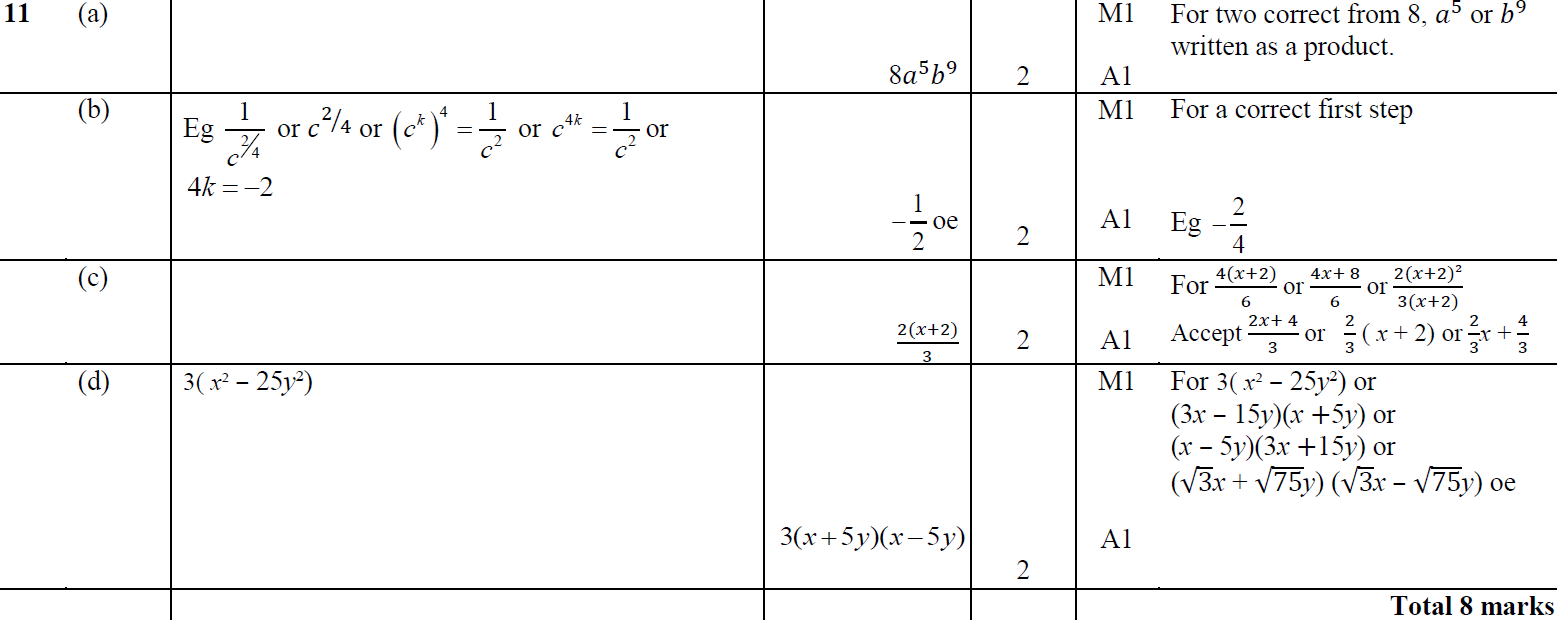 A
B
C
D
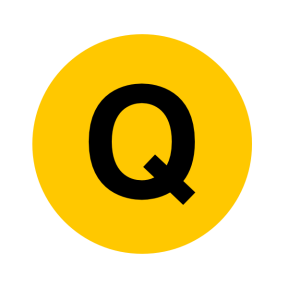 May 2018 3H Q6
Indices
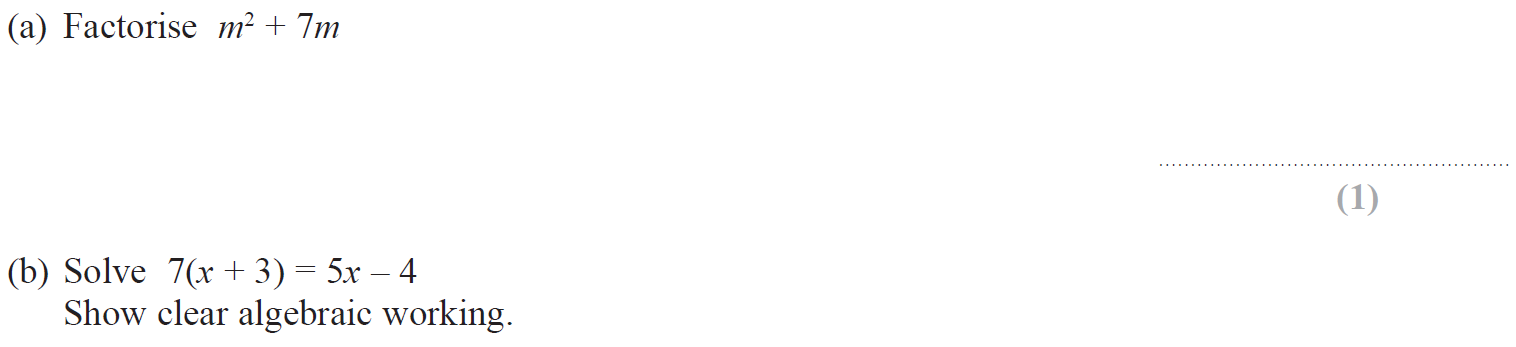 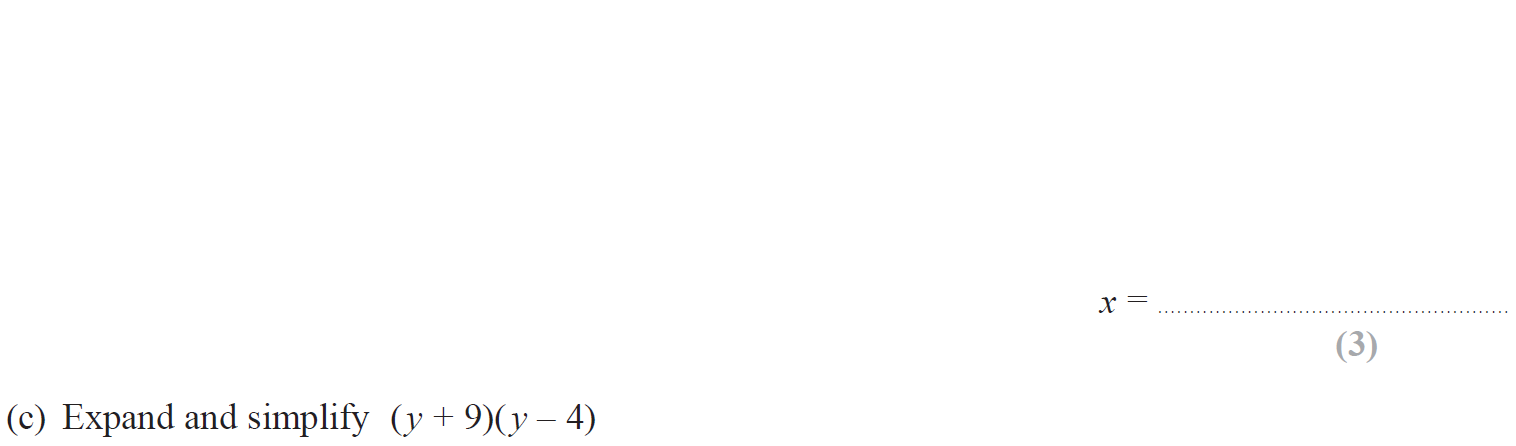 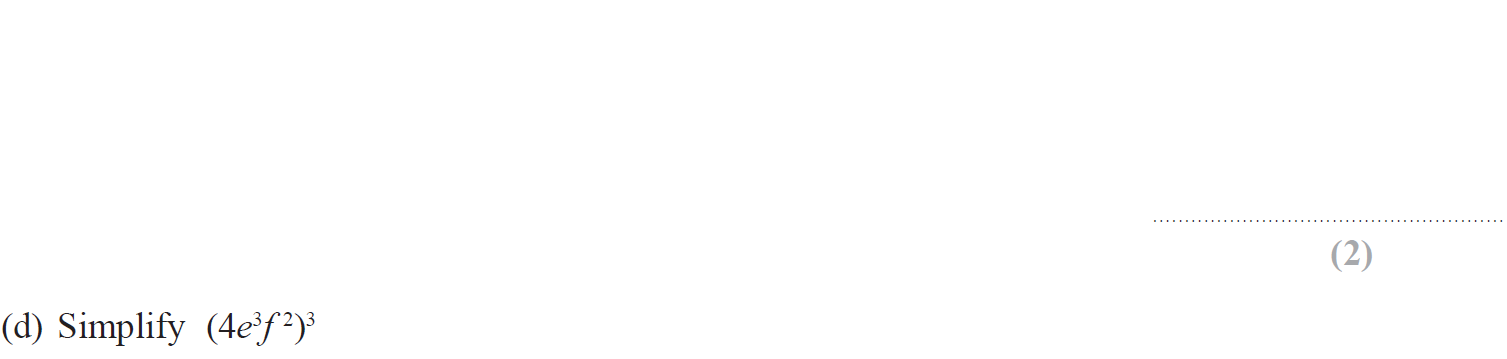 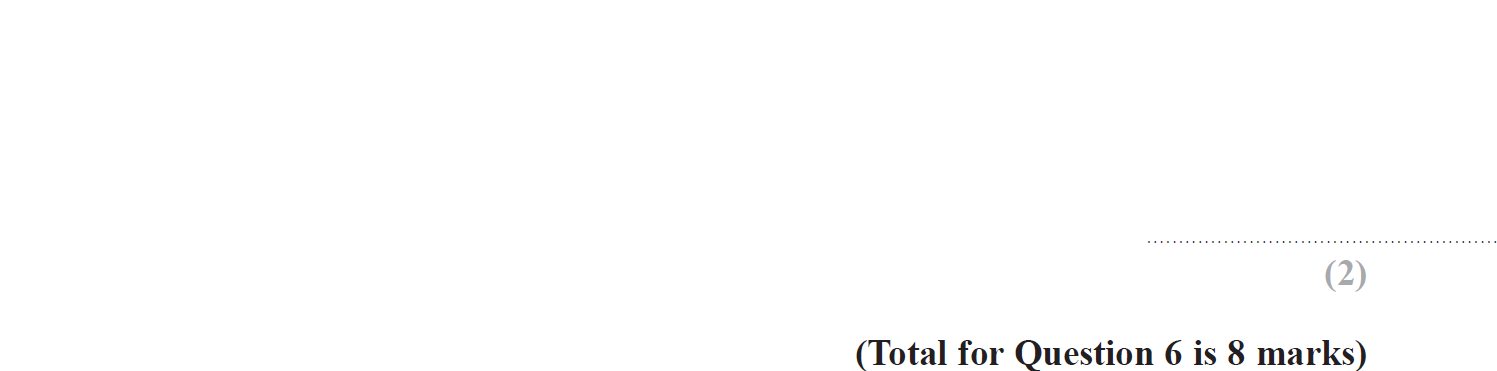 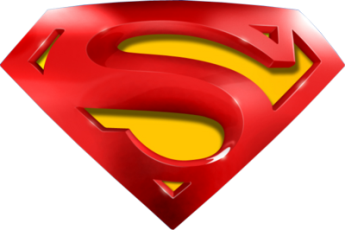 May 2018 3H Q6
Indices
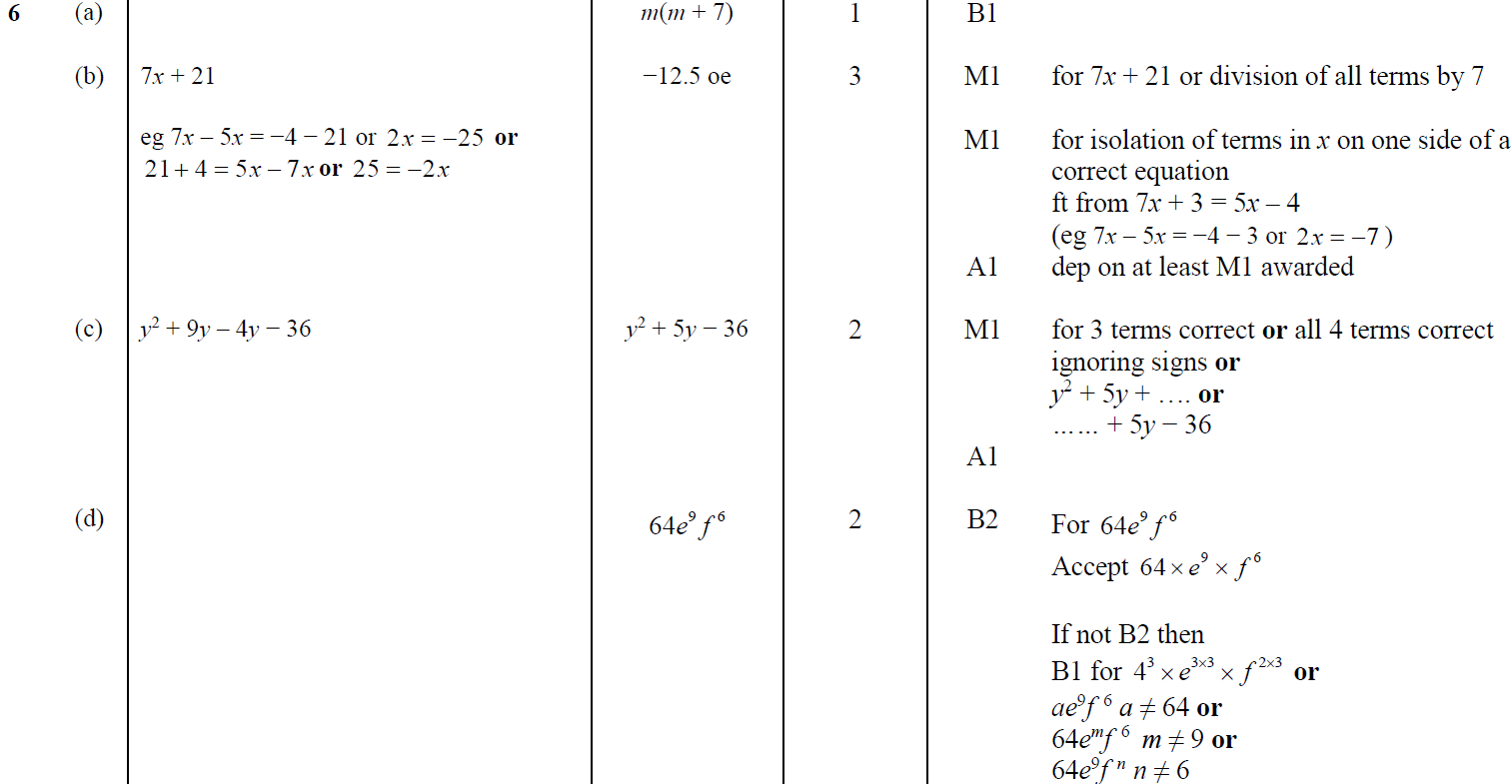 A
B
C
D
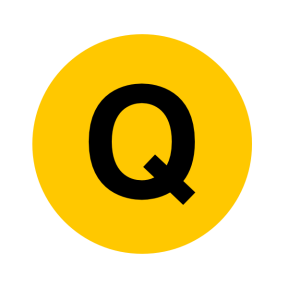 June 2018 4H Q7
Indices
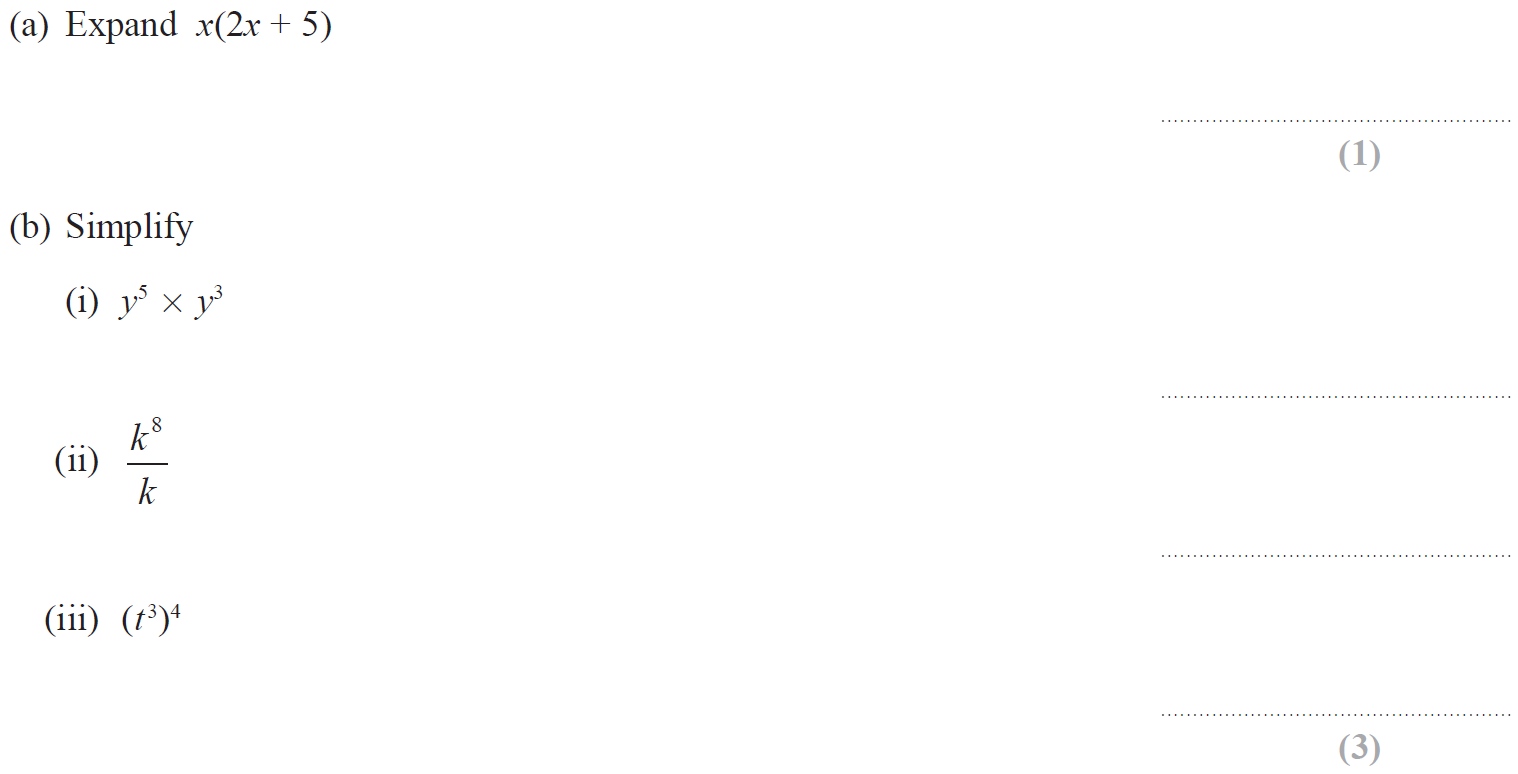 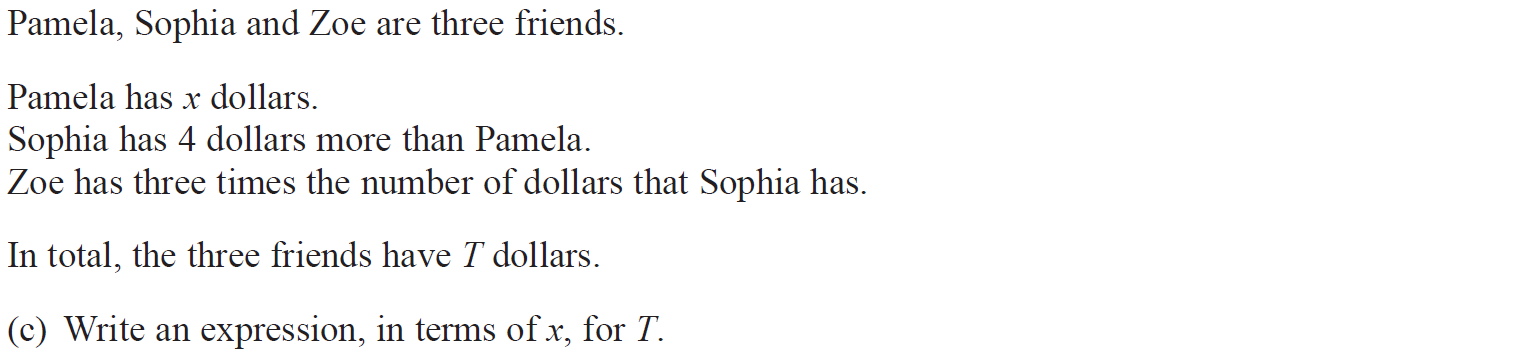 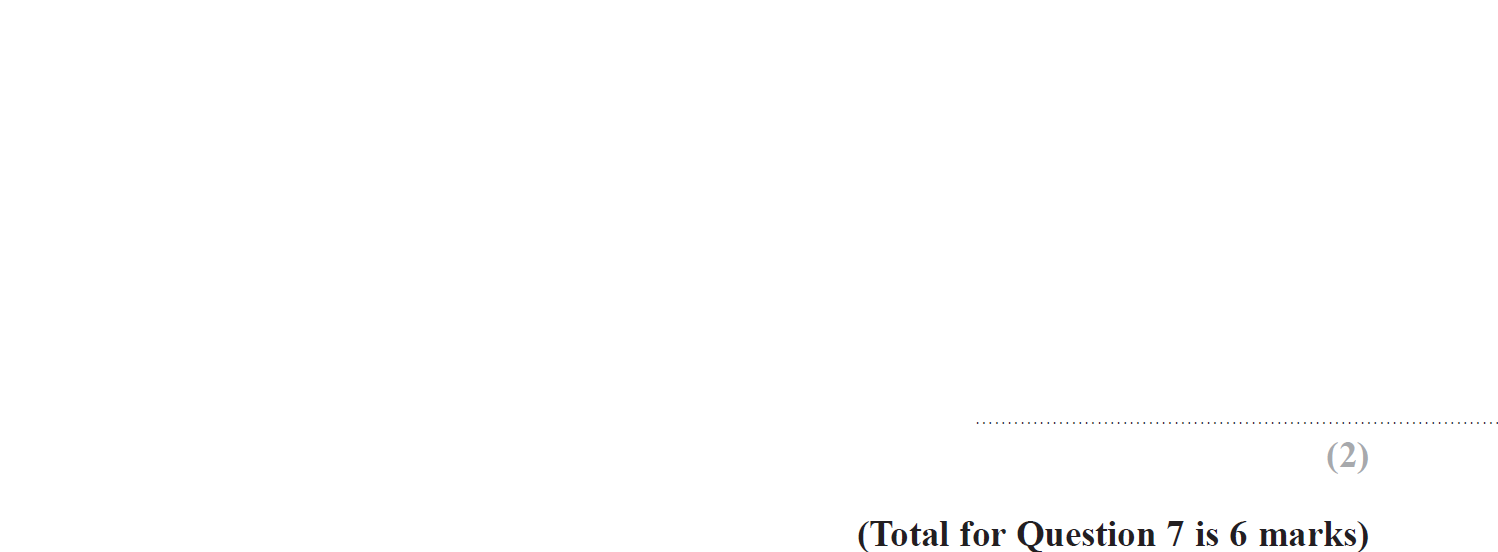 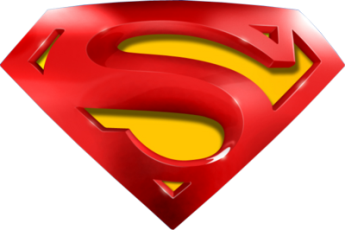 June 2018 4H Q7
Indices
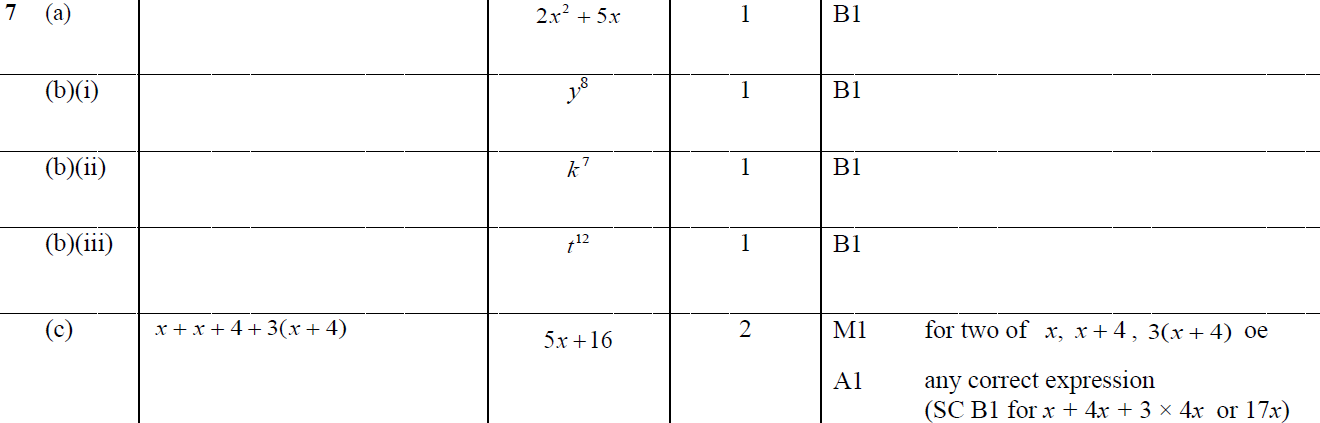 A
B (i)
B (ii)
B (iii)
C
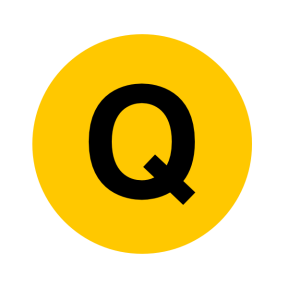 June 2018 4H Q20
Indices
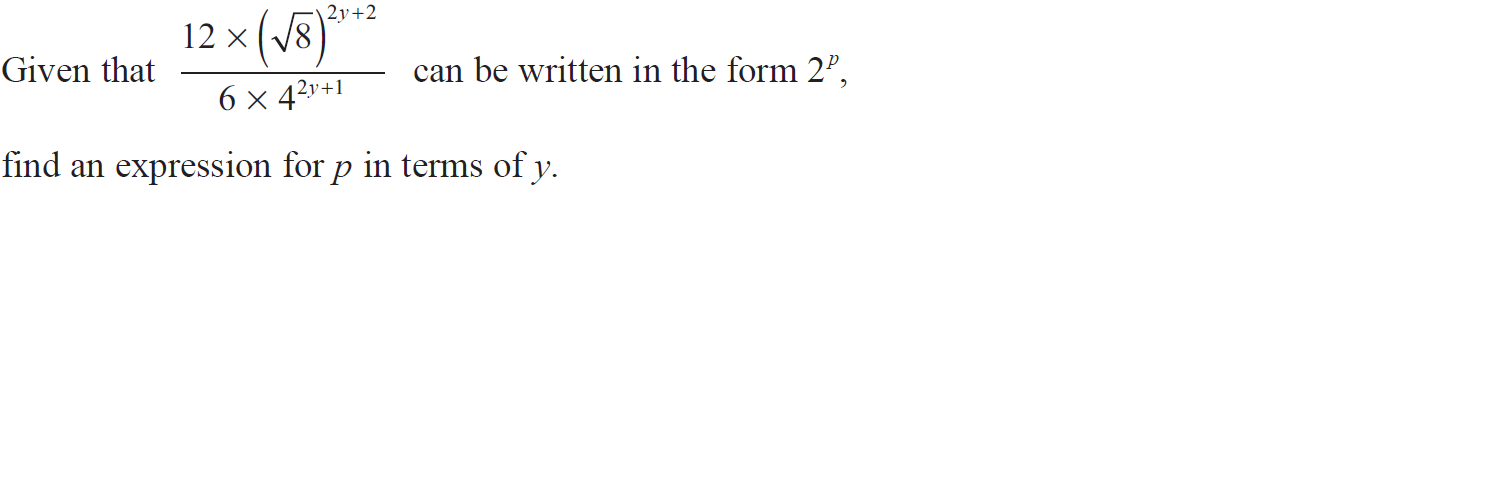 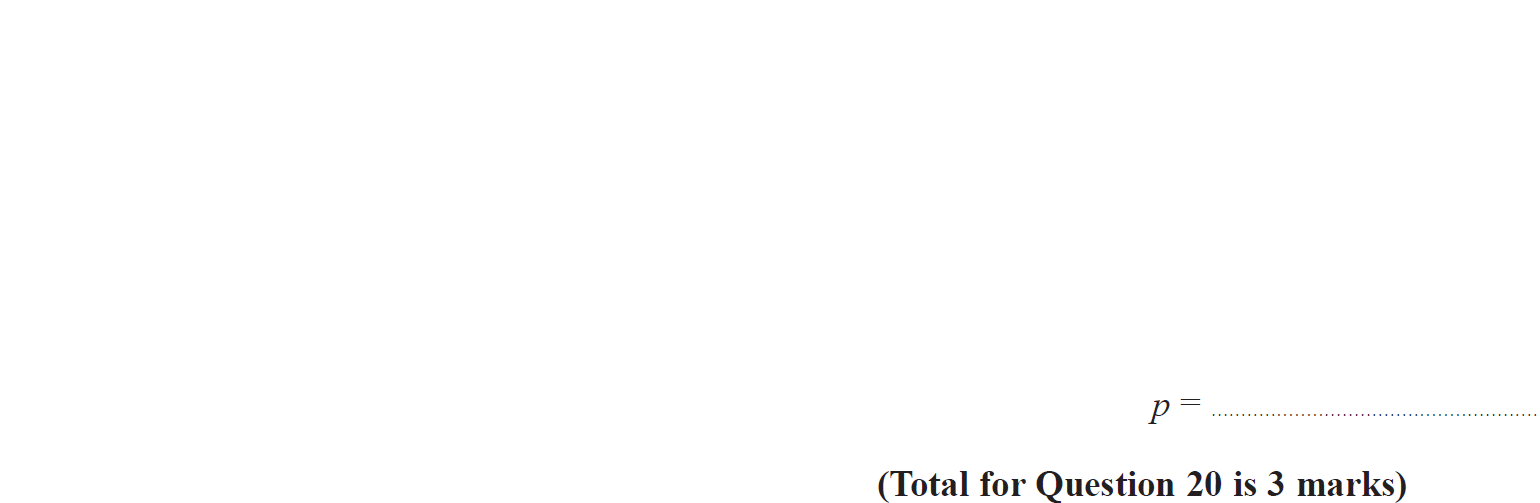 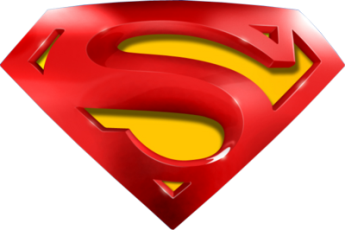 June 2018 4H Q20
Indices
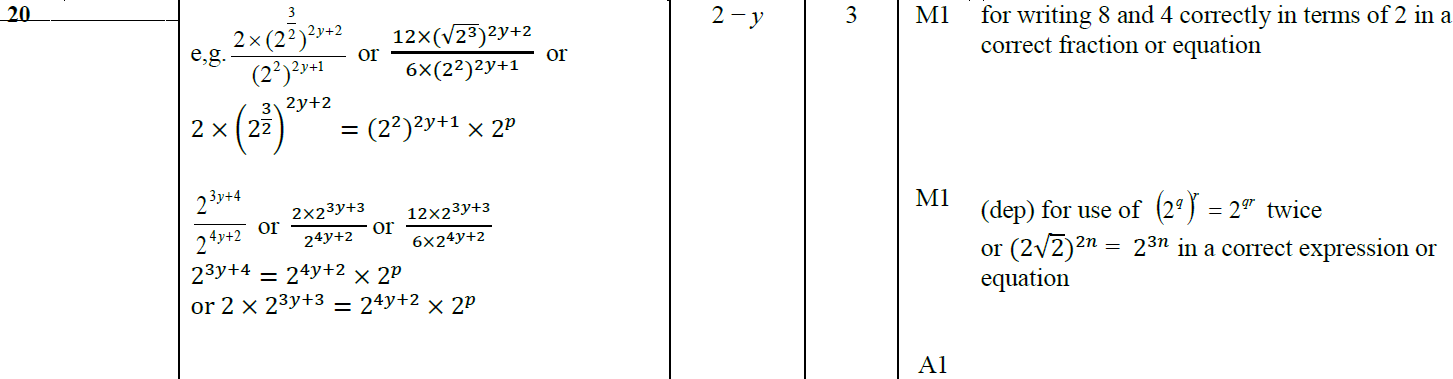 A
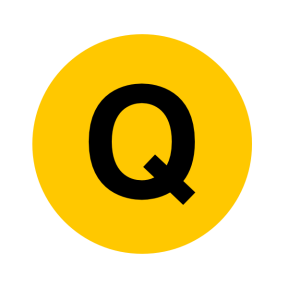 June 2018 4HR Q9
Indices
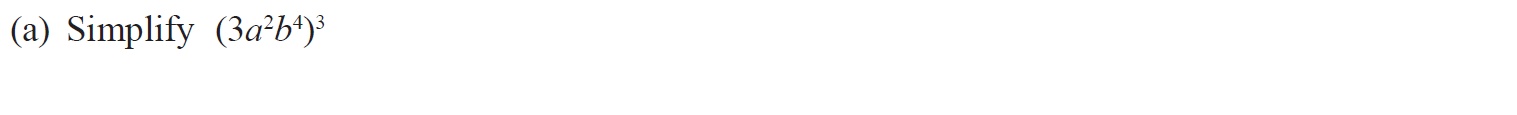 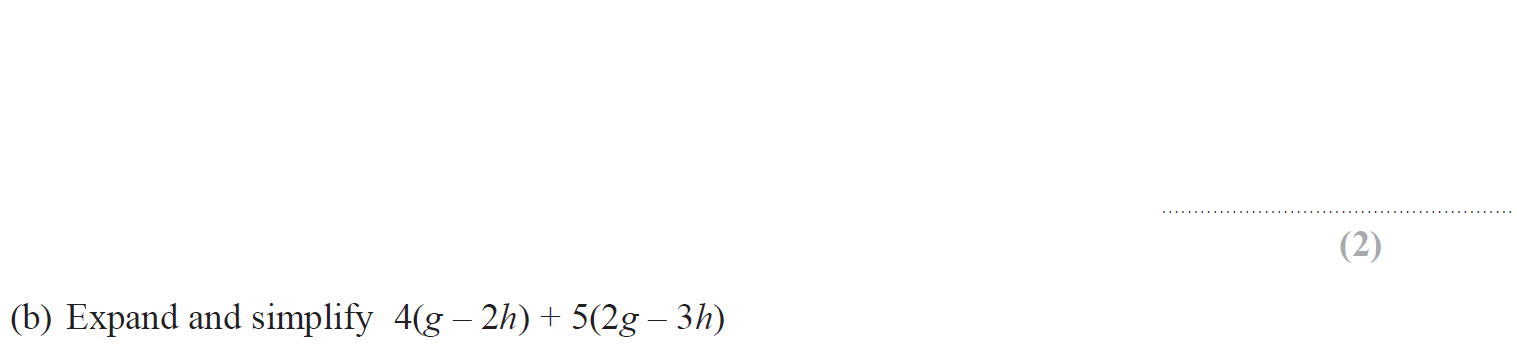 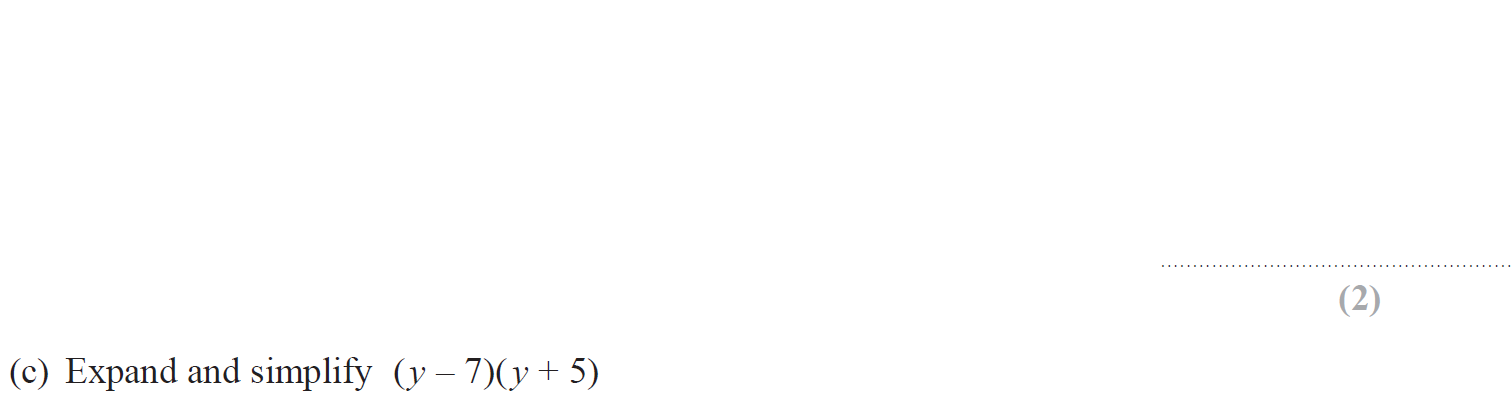 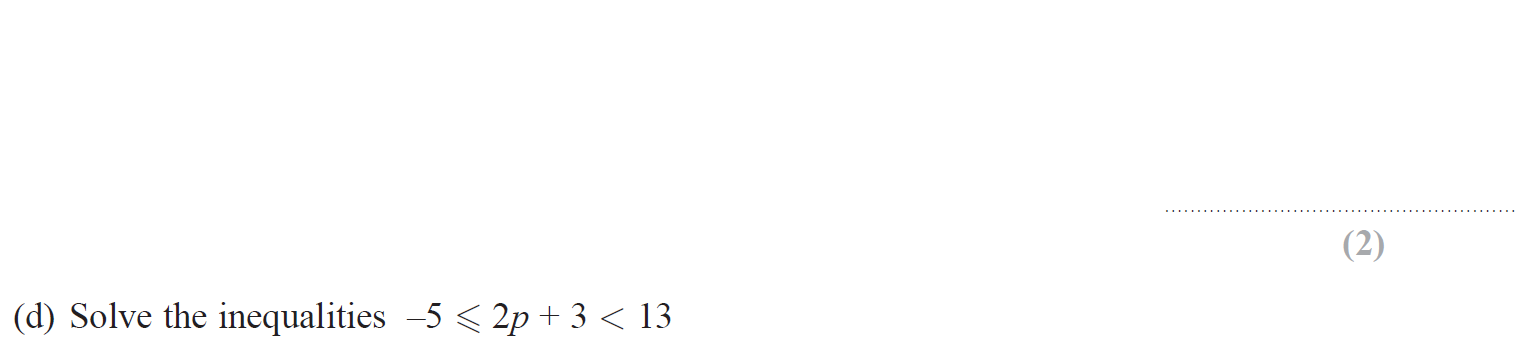 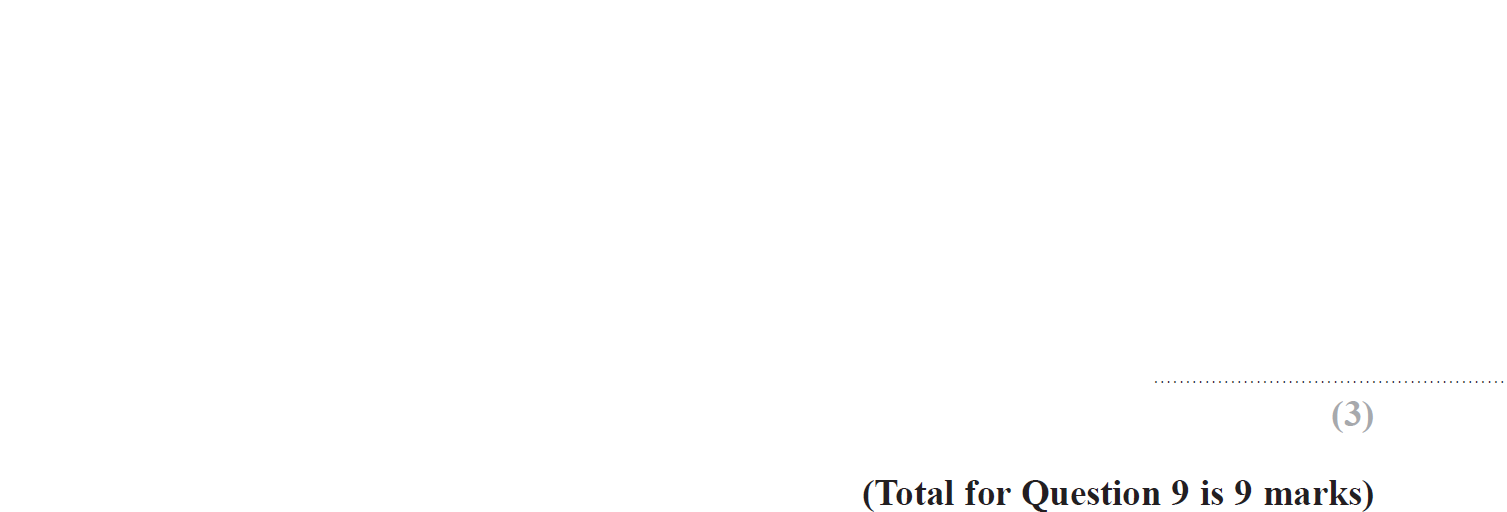 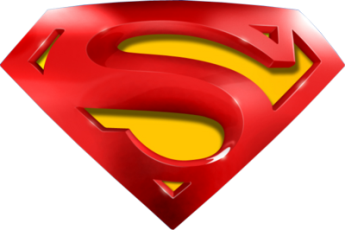 June 2018 4HR Q9
Indices
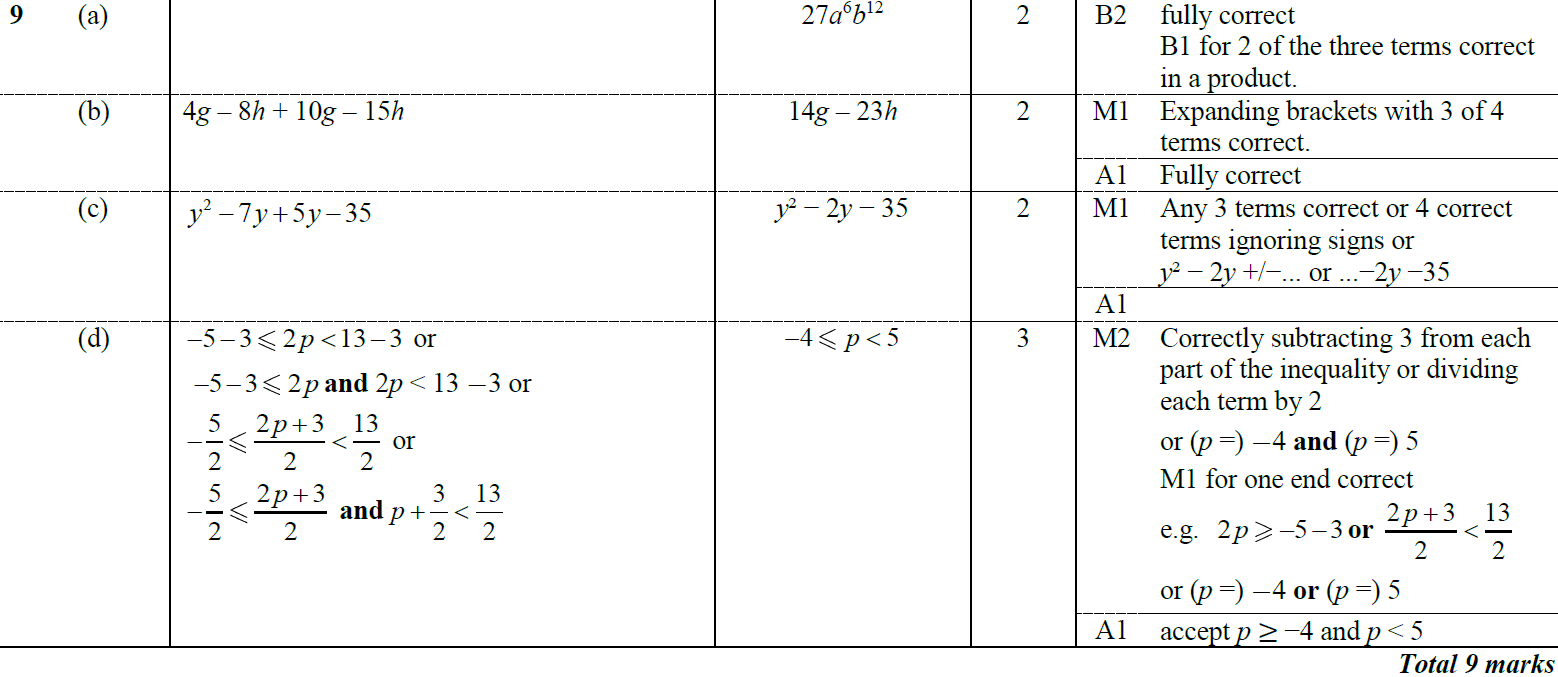 A
B
C
D
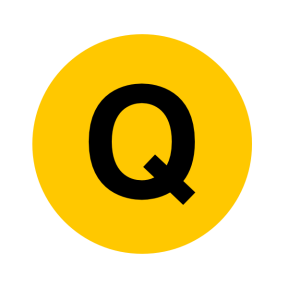 June 2018 4HR Q22
Indices
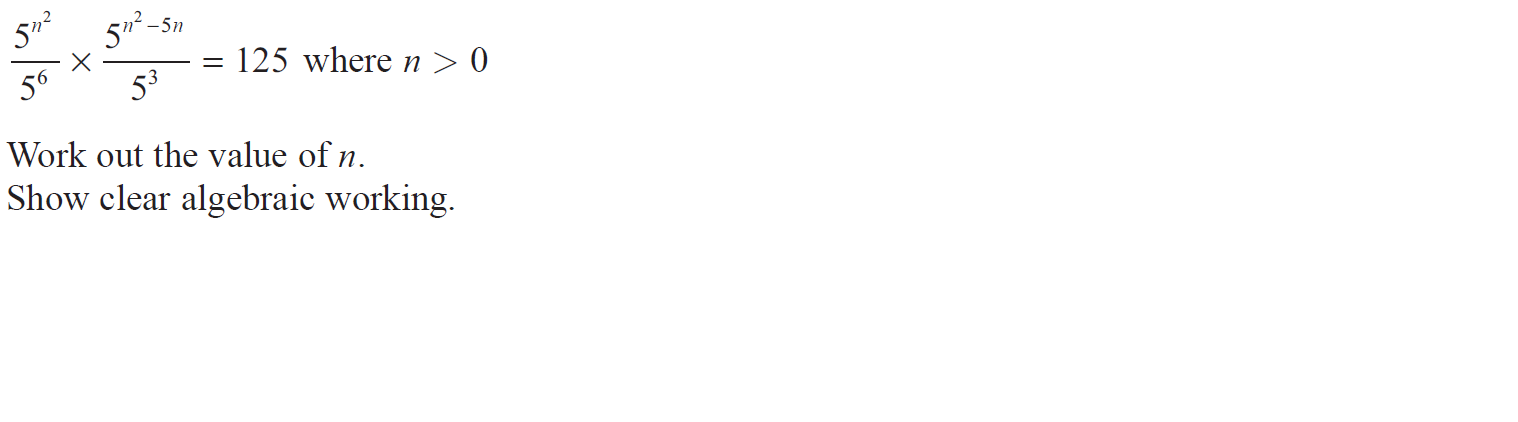 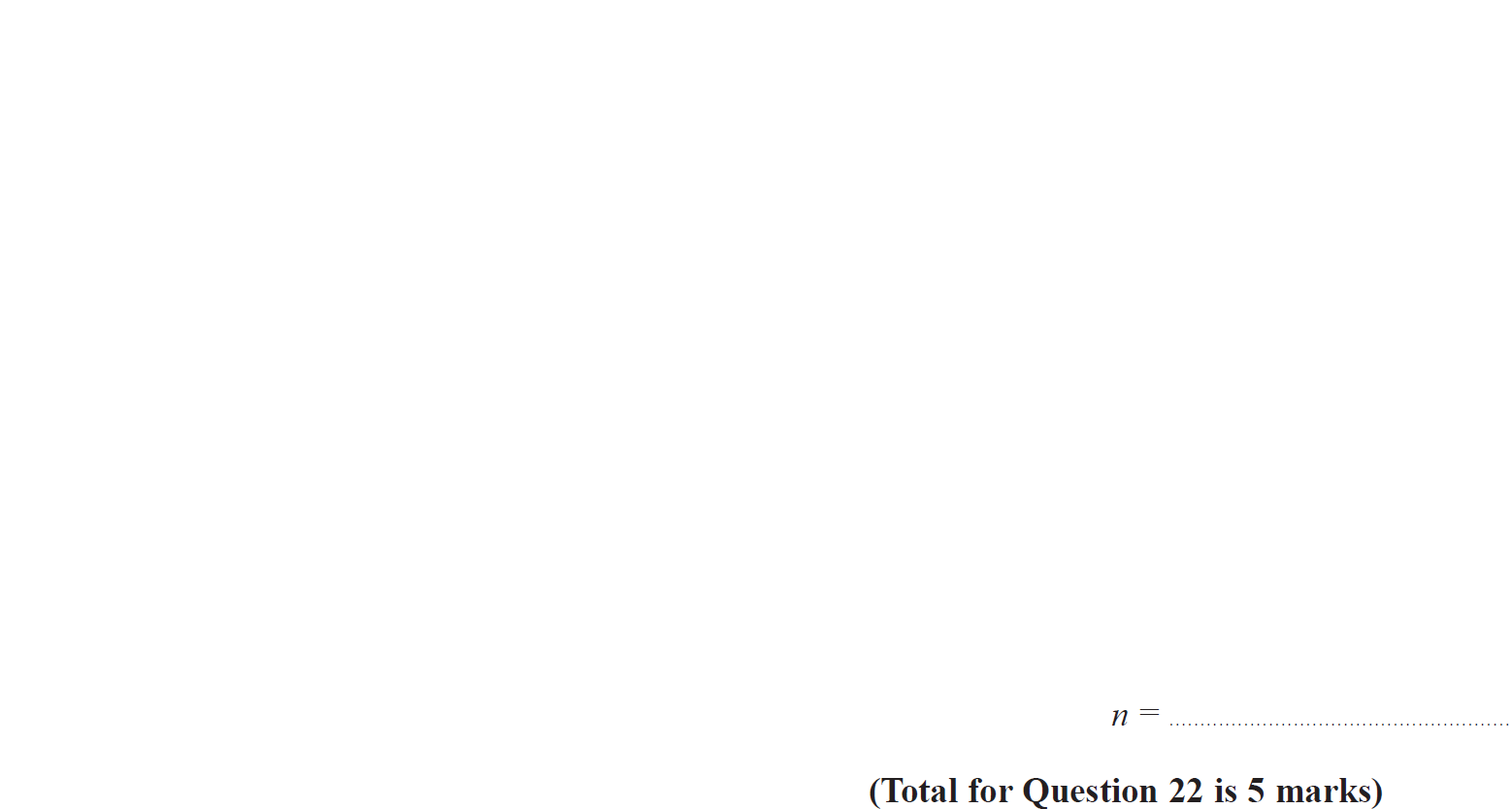 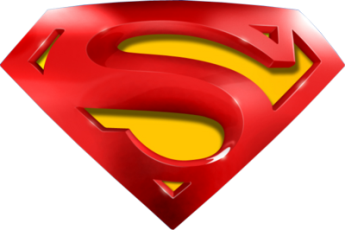 June 2018 4HR Q22
Indices
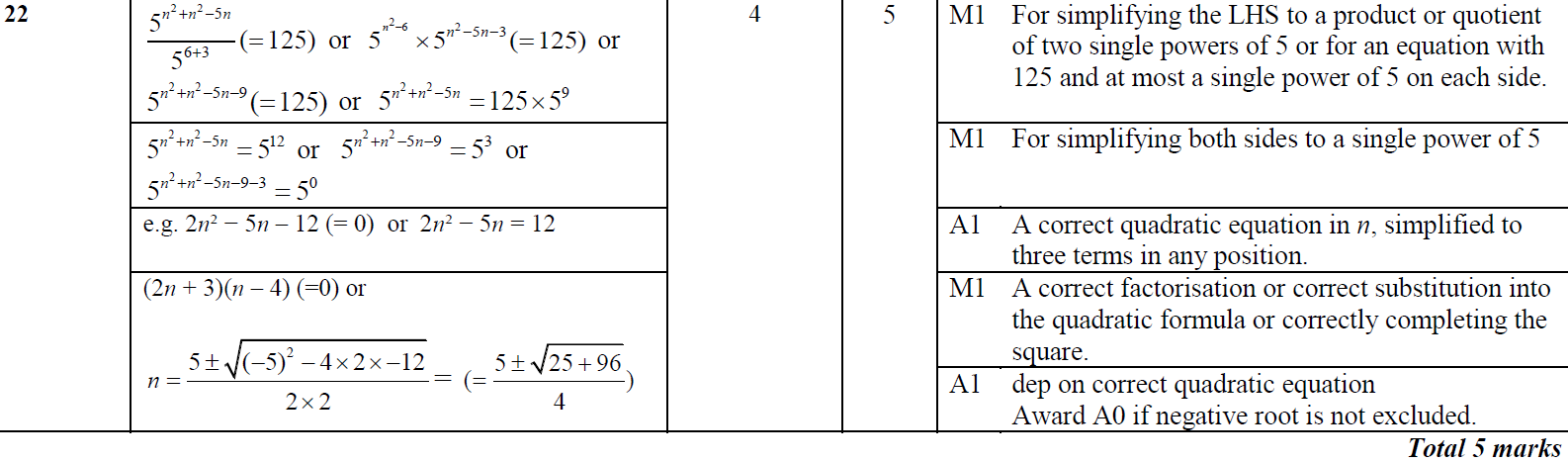 A
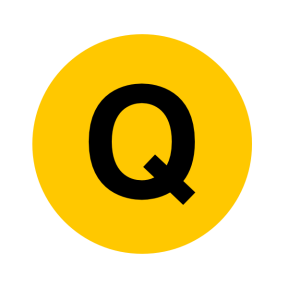